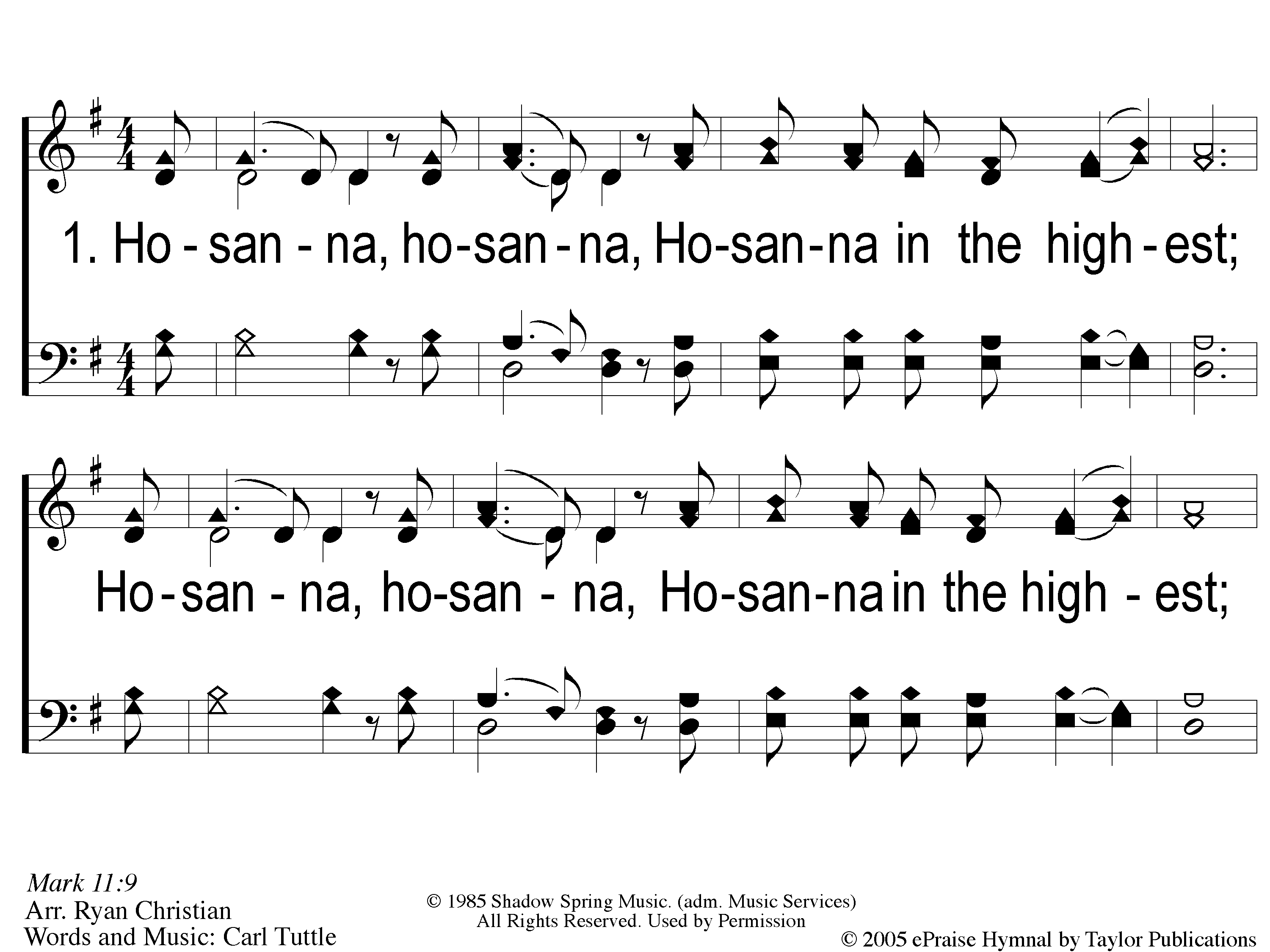 Hosanna
167
1 Hosanna
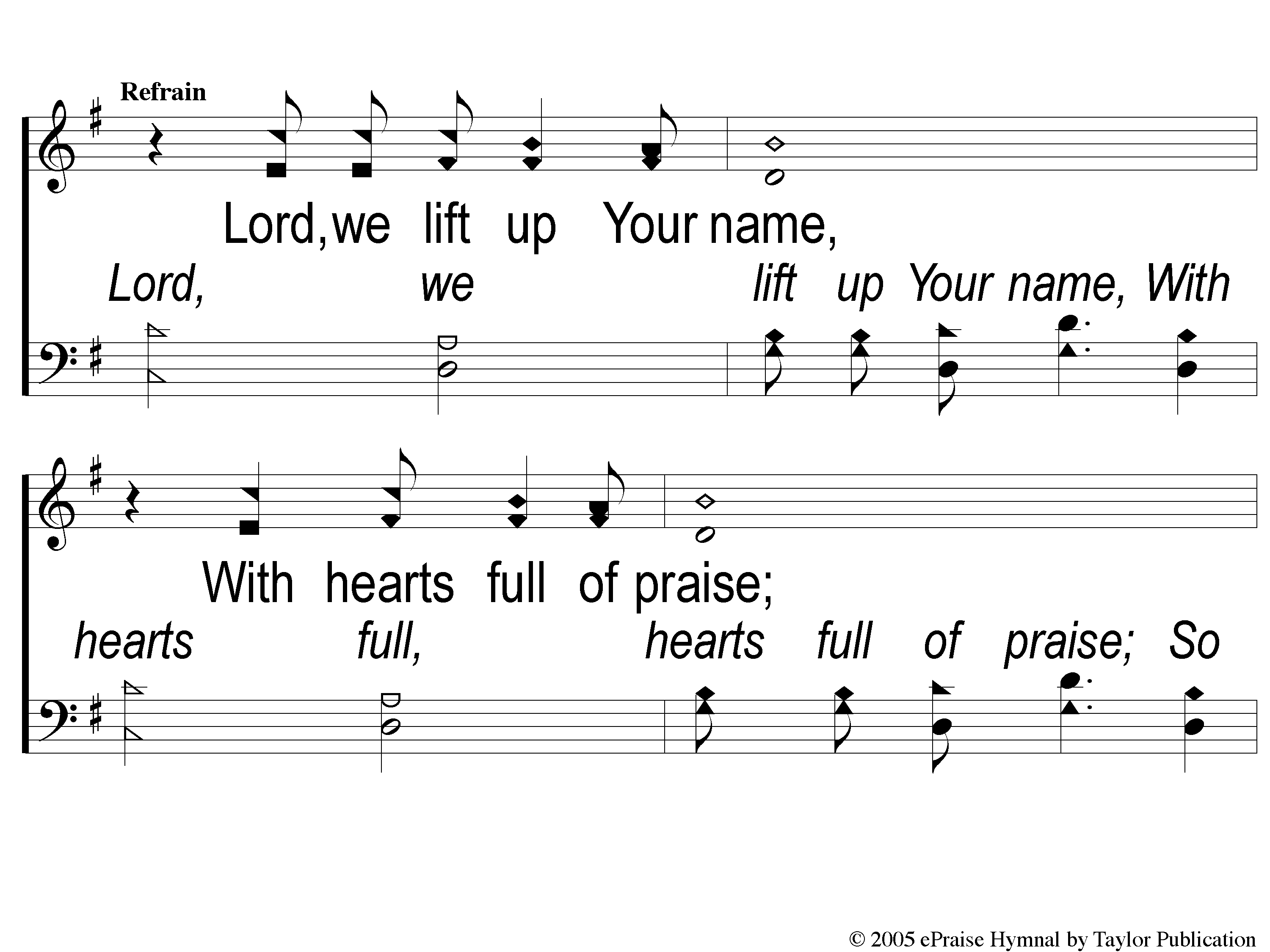 Hosanna
167
C-1 Hosanna
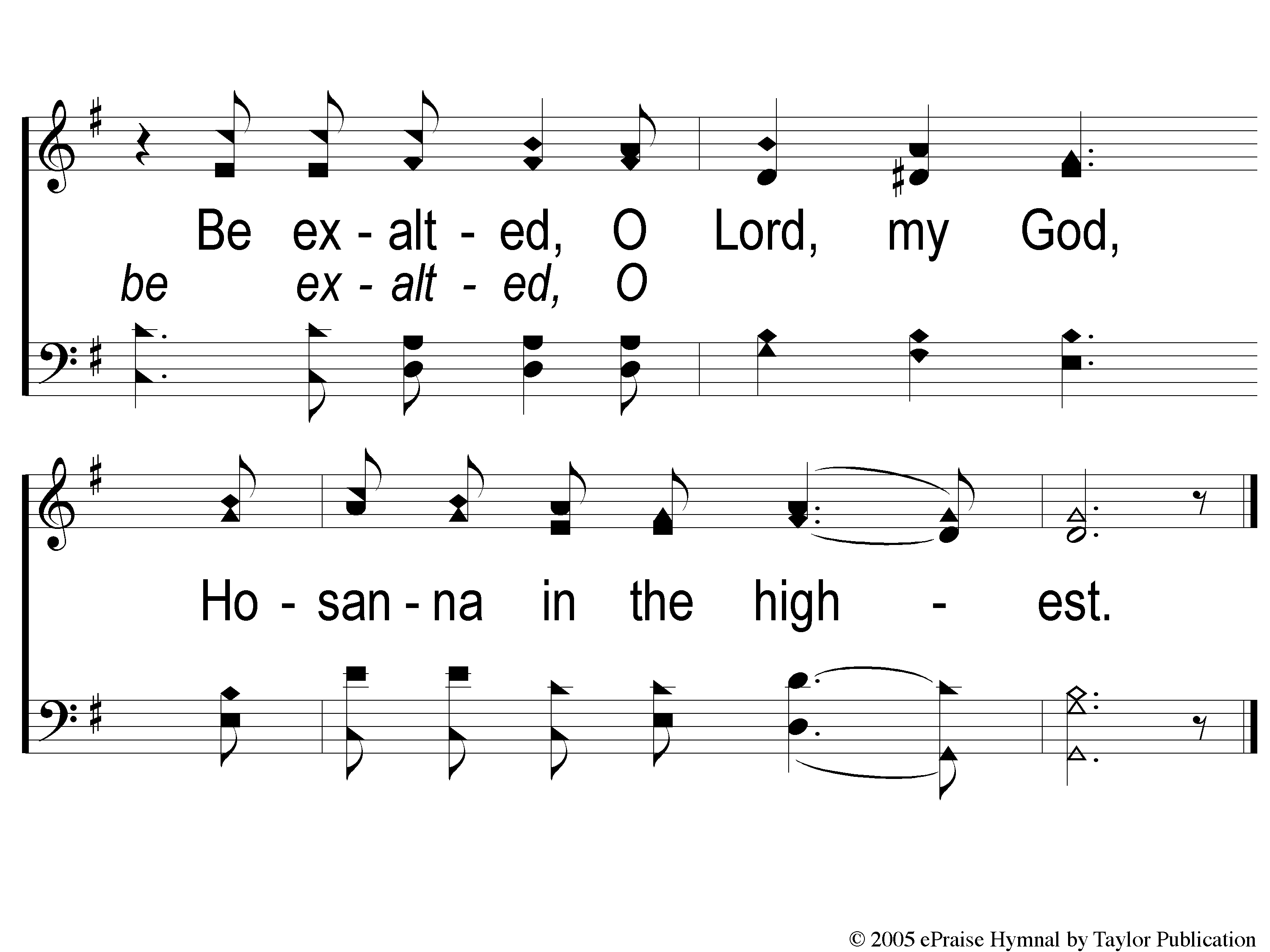 Hosanna
167
C-2 Hosanna
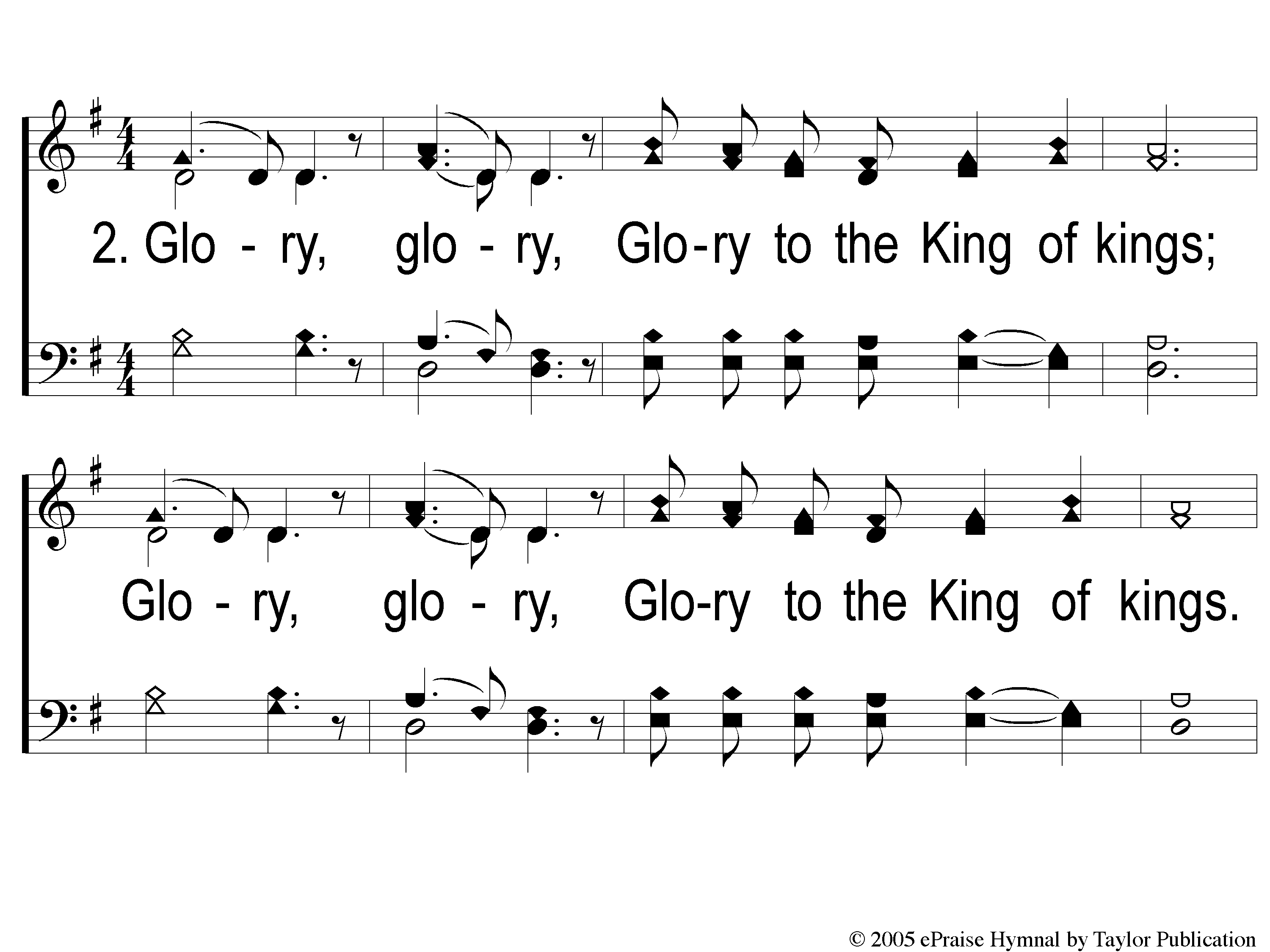 Hosanna
167
2 Hosanna
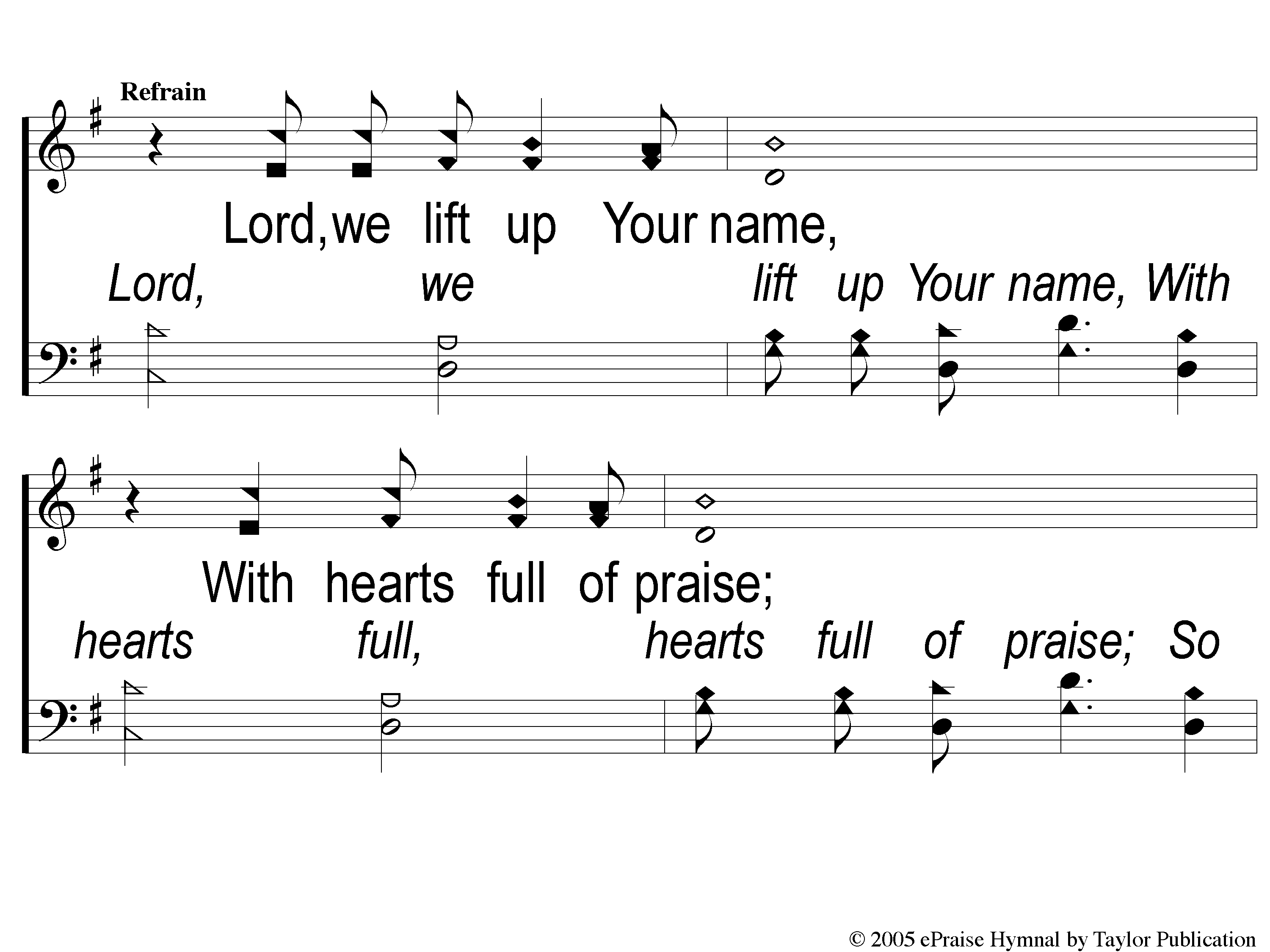 Hosanna
167
C-1 Hosanna
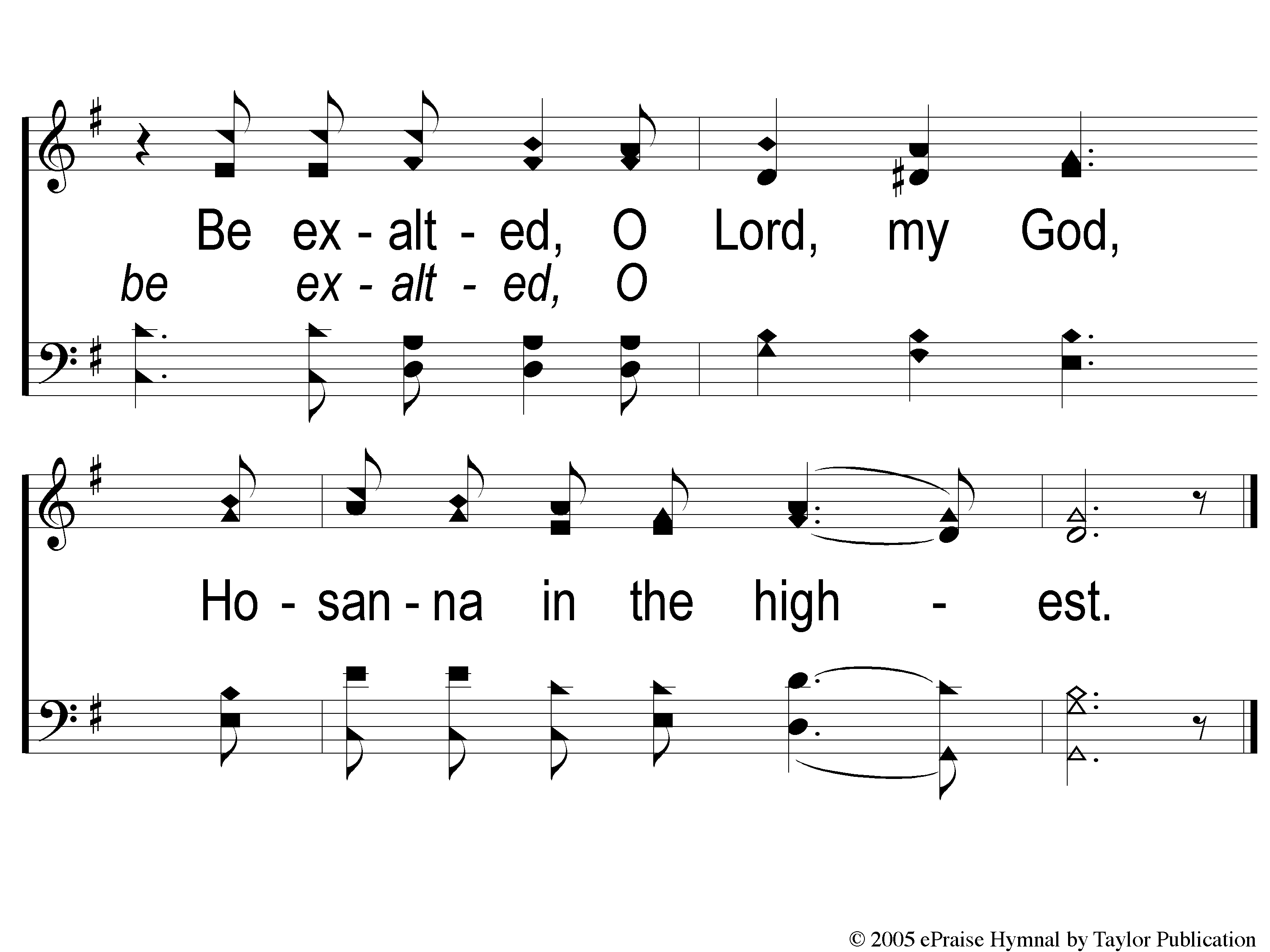 Hosanna
167
C-2 Hosanna
RESTOREREBUILDRENEW
welcome
we are glad to
Have you with us
IN 2022
WHEELER
CHURCH
OF
CHRIST
Song:
Sing & Be Happy
#587
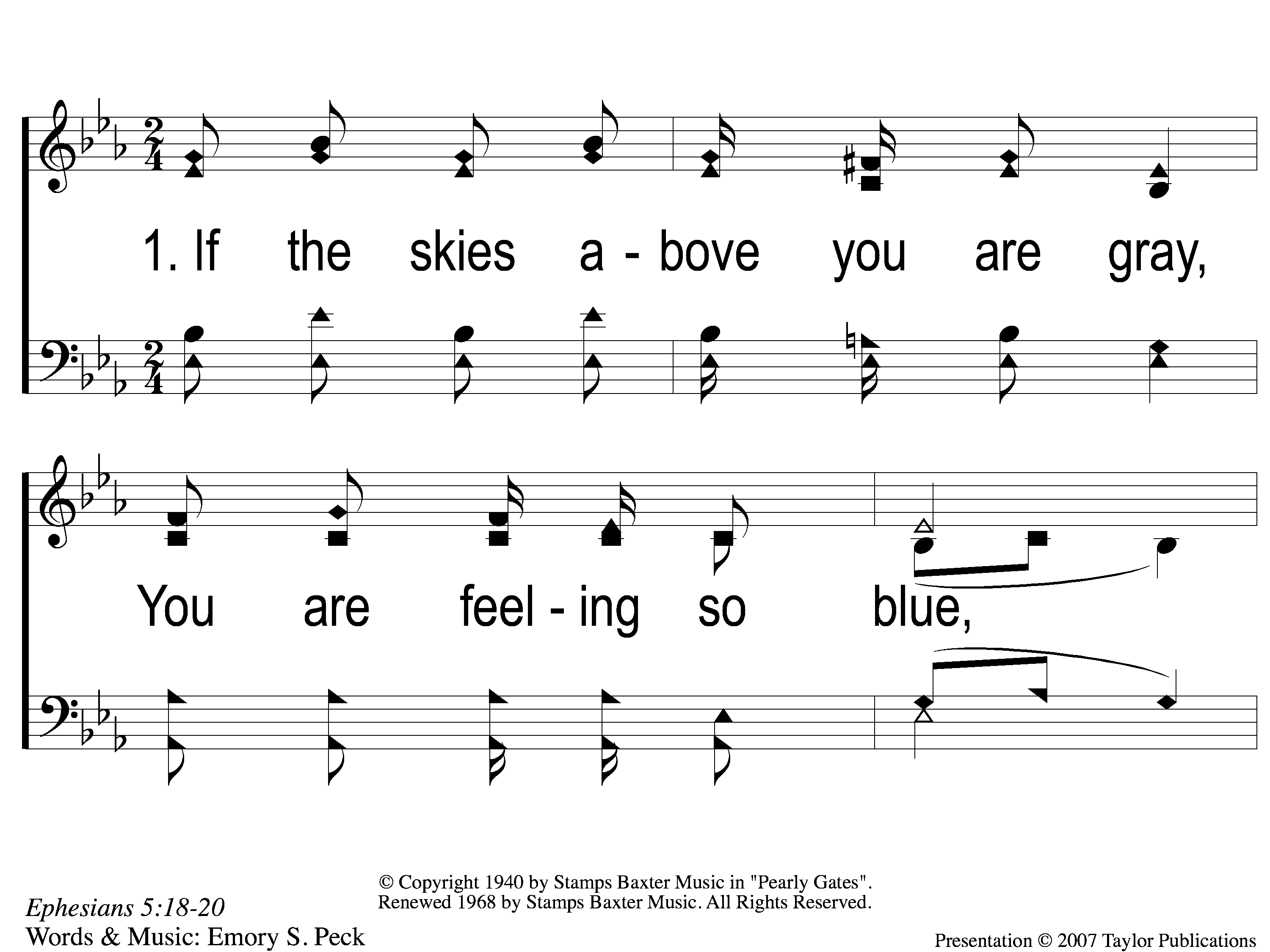 Sing and Be Happy
587
1-1 Sing and Be Happy
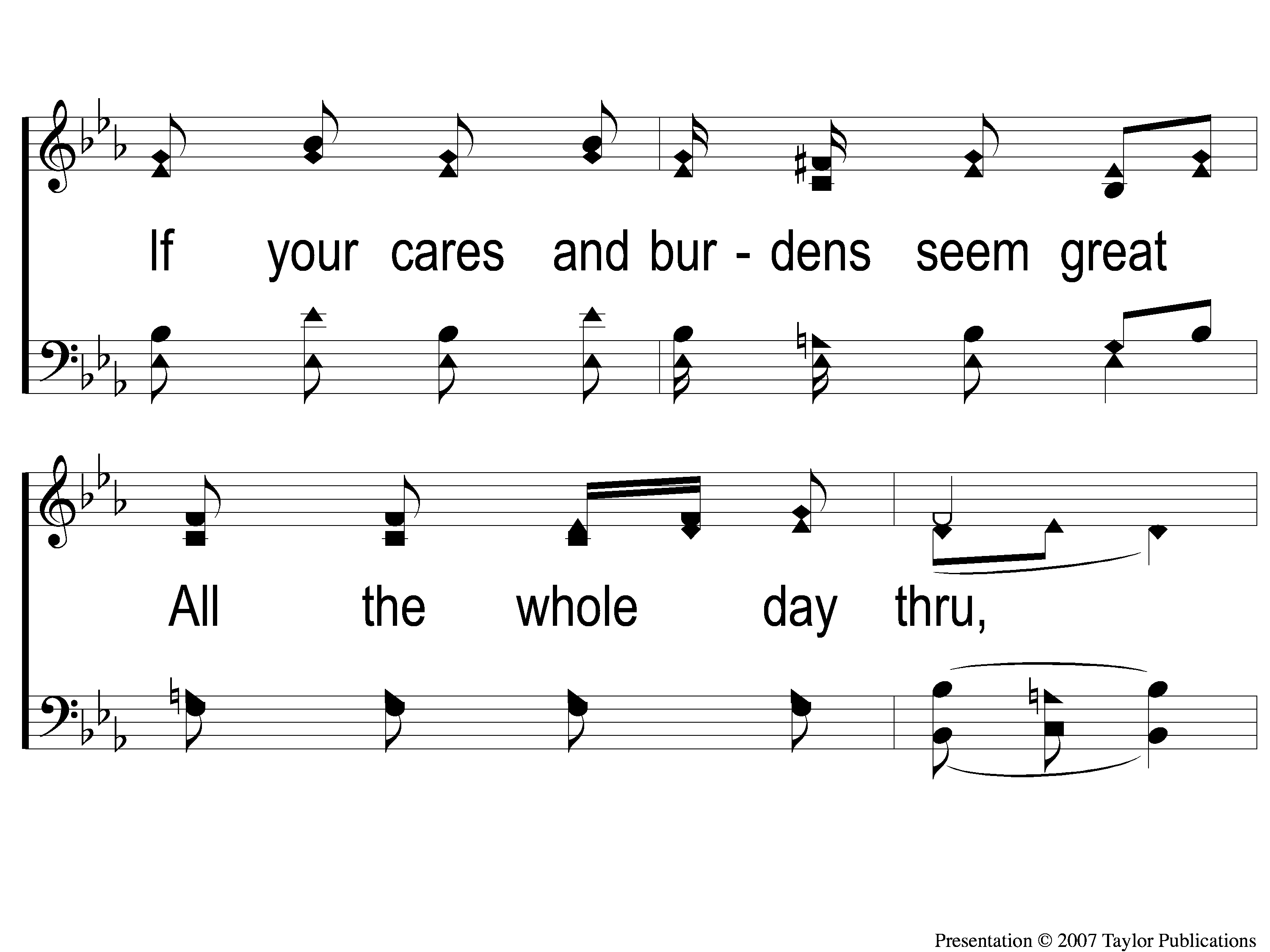 Sing and Be Happy
587
1-2 Sing and Be Happy
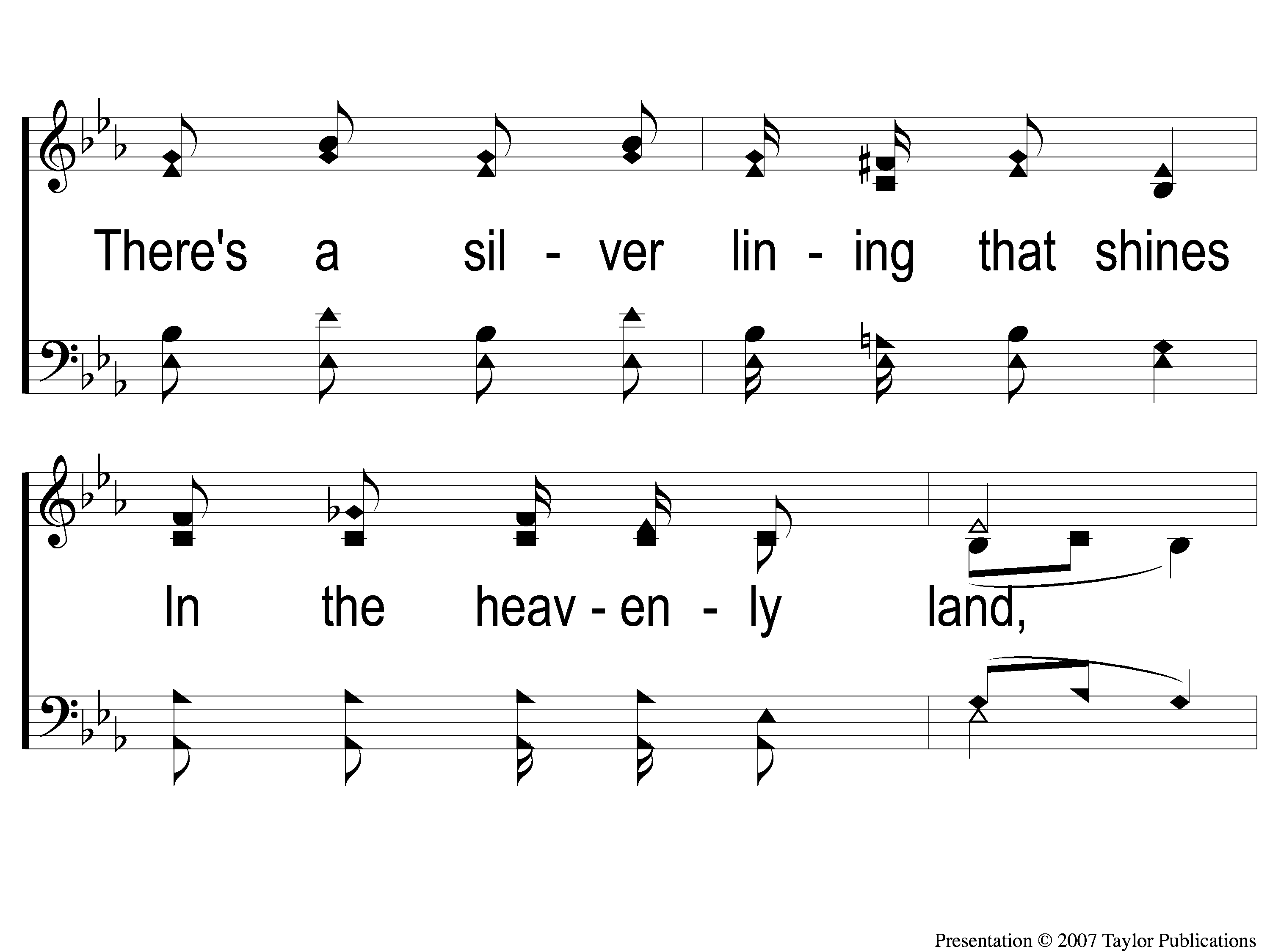 Sing and Be Happy
587
1-3 Sing and Be Happy
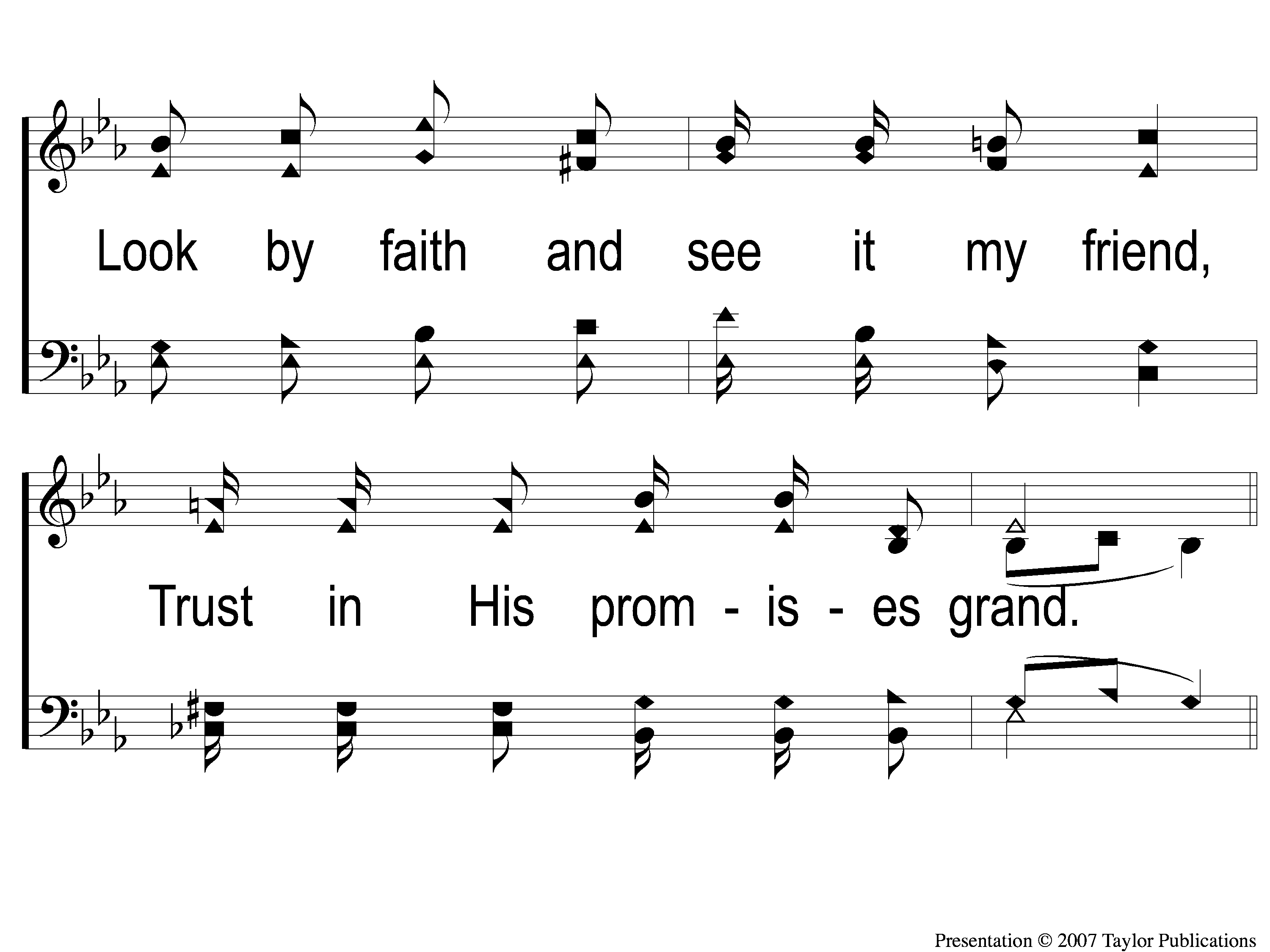 Sing and Be Happy
587
1-4 Sing and Be Happy
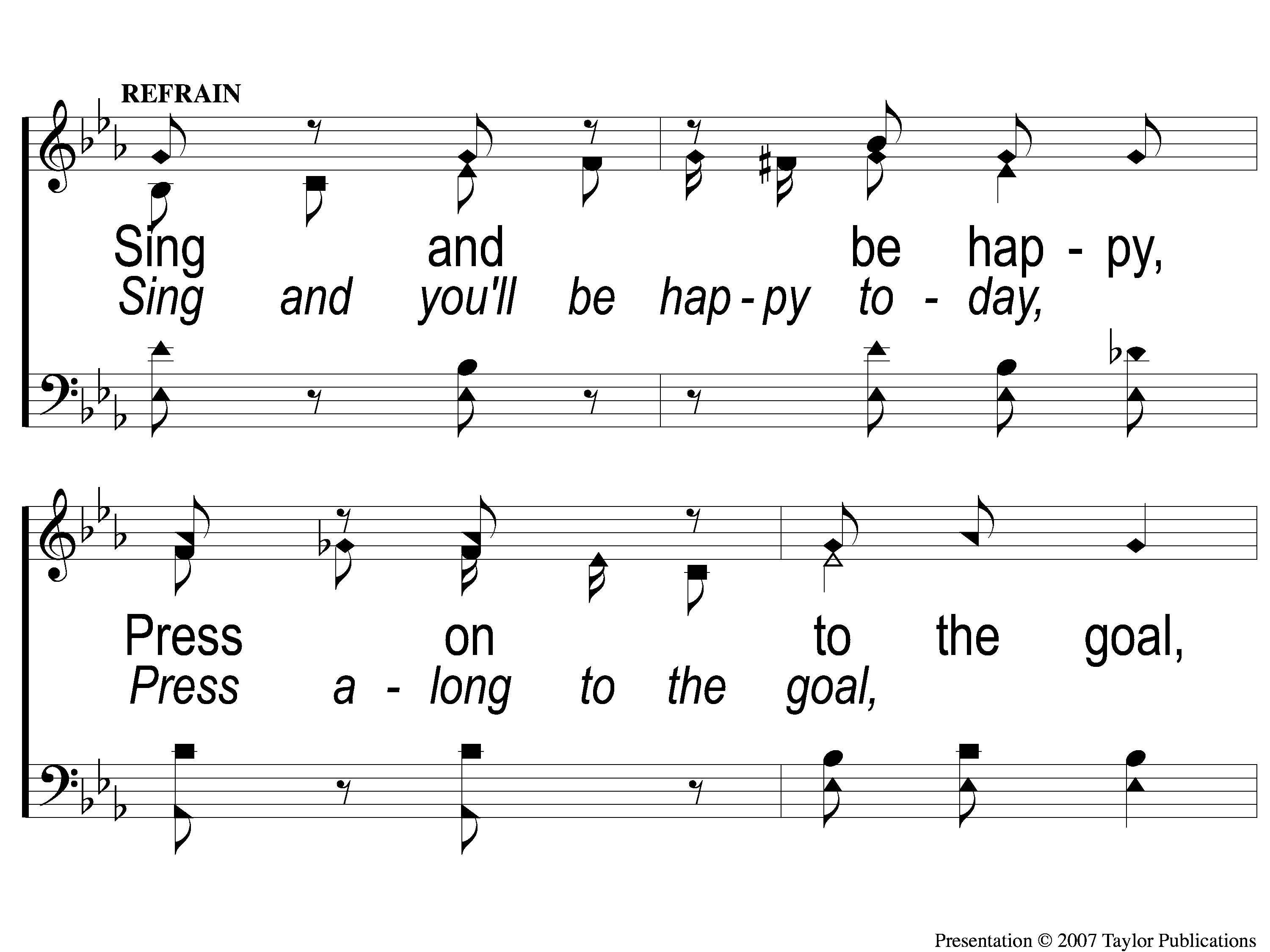 Sing and Be Happy
587
C-1 Sing and Be Happy
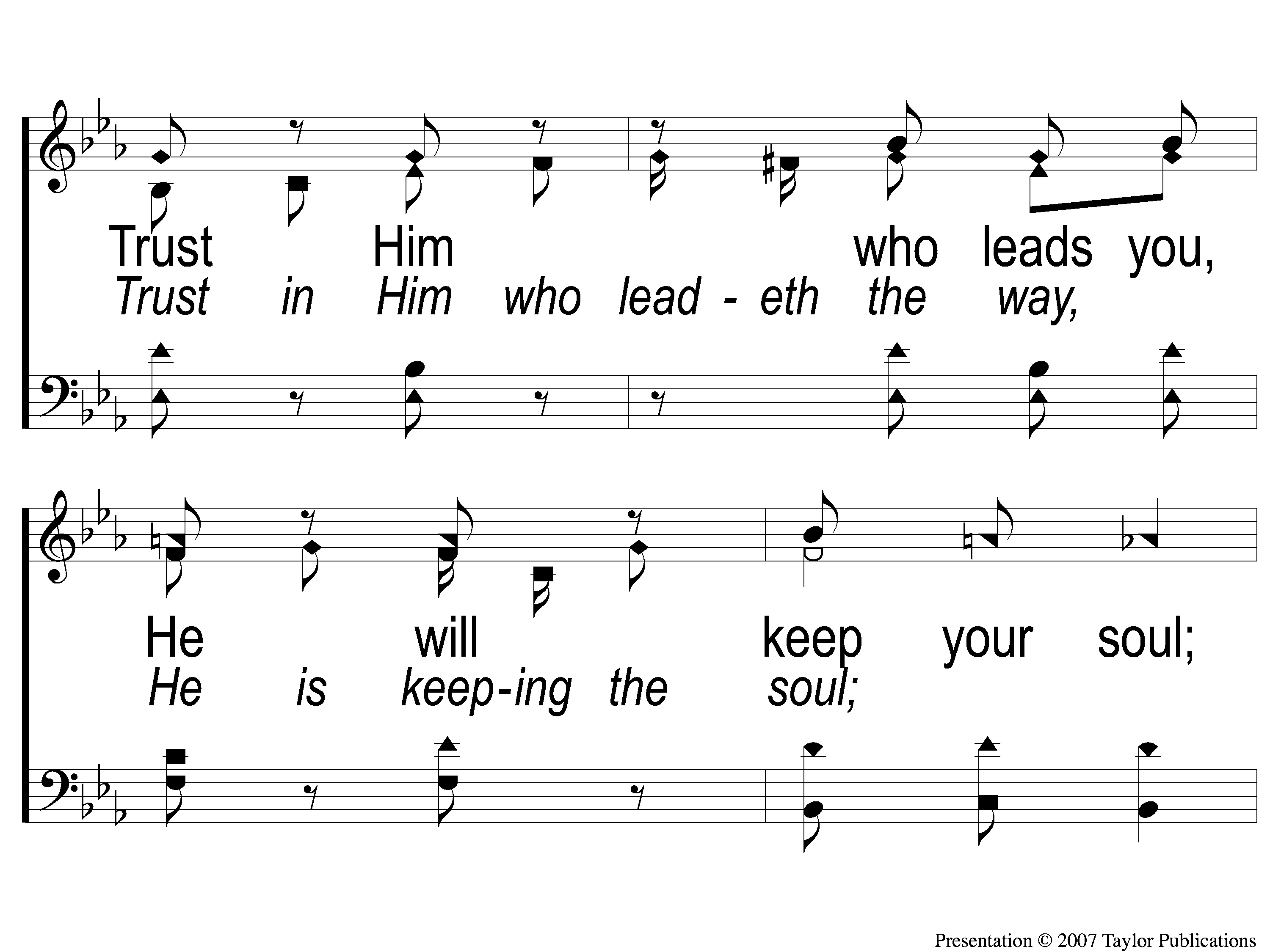 Sing and Be Happy
587
C-2 Sing and Be Happy
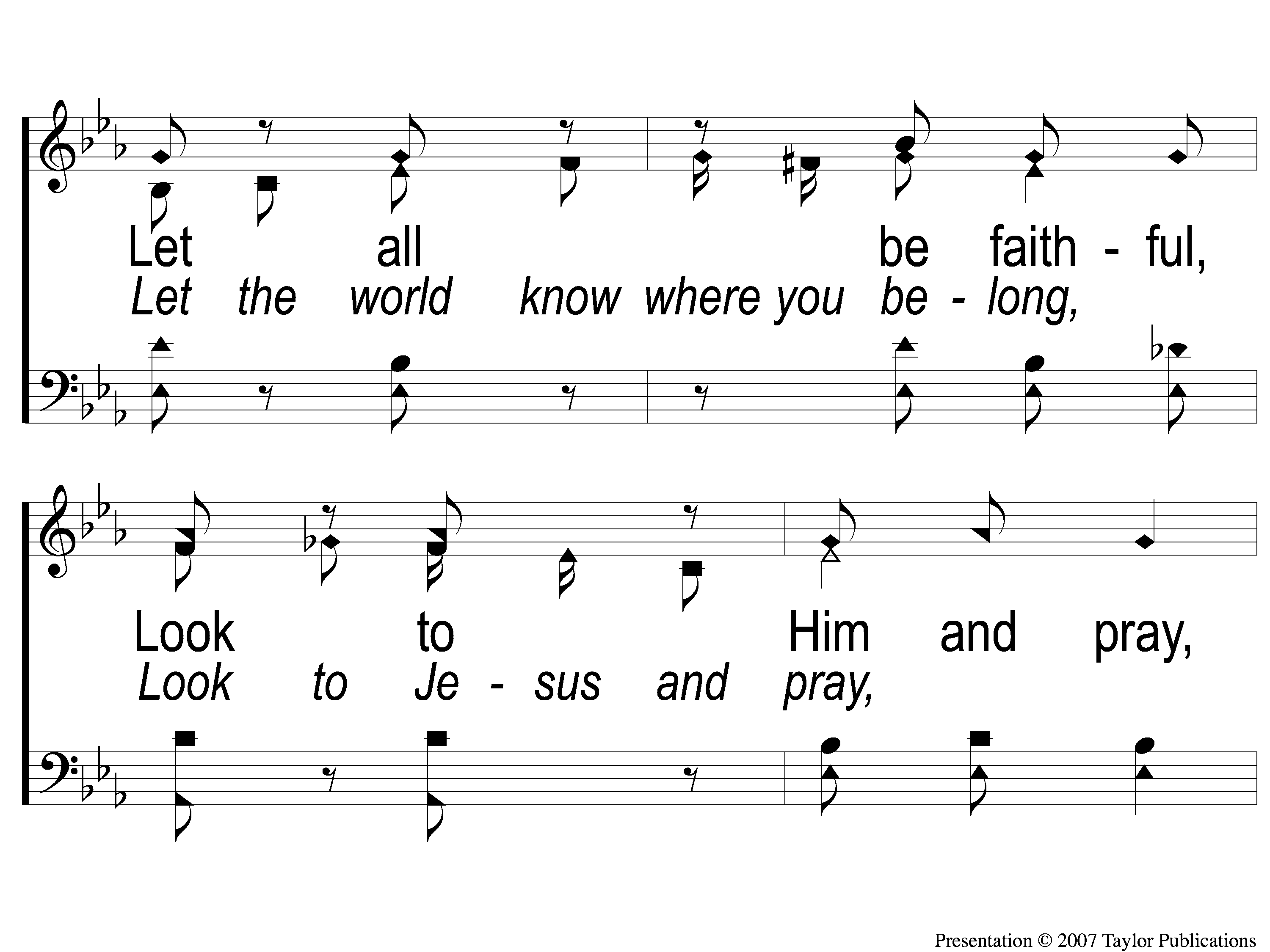 Sing and Be Happy
587
C-3 Sing and Be Happy
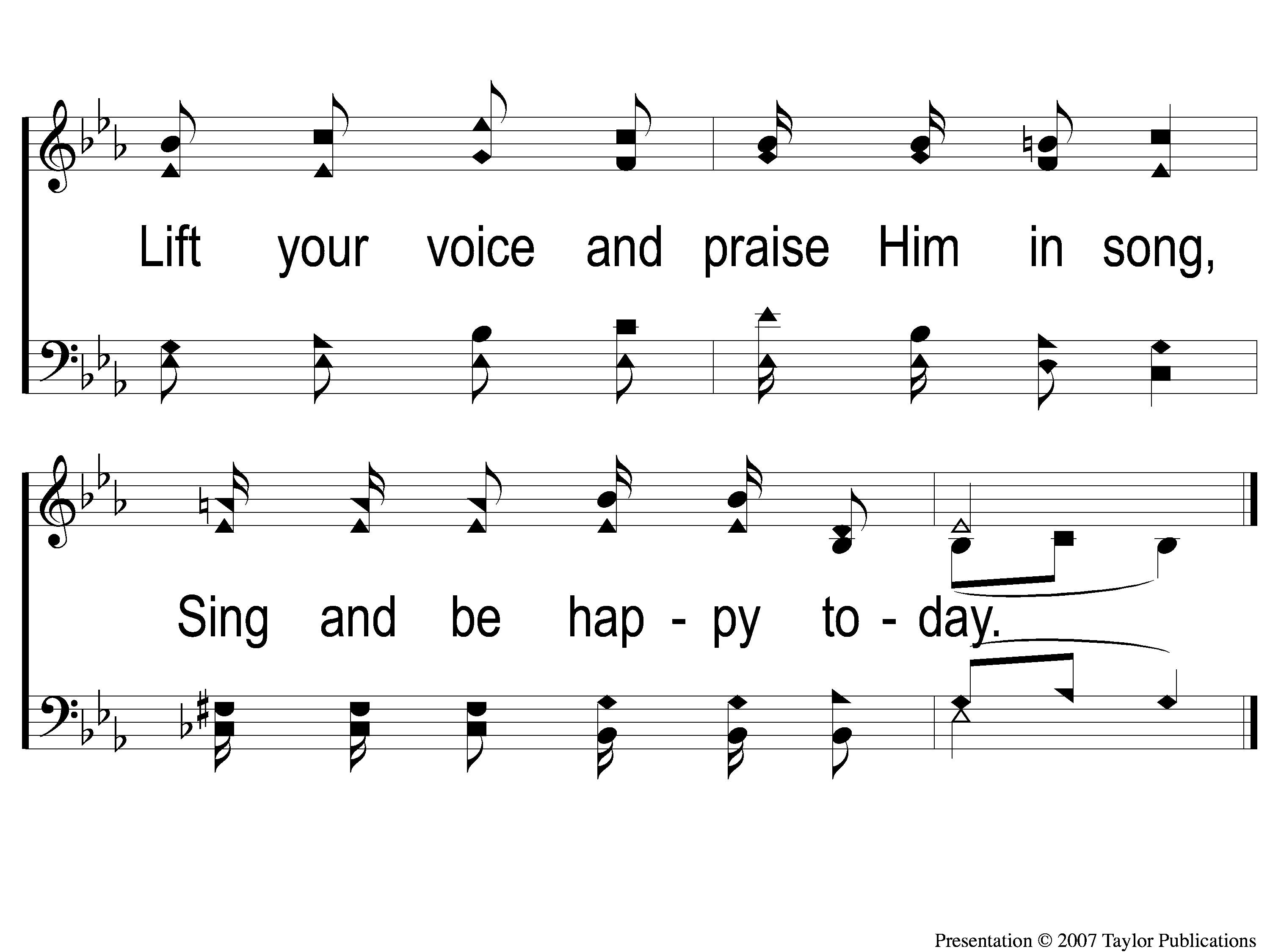 Sing and Be Happy
587
C-4 Sing and Be Happy
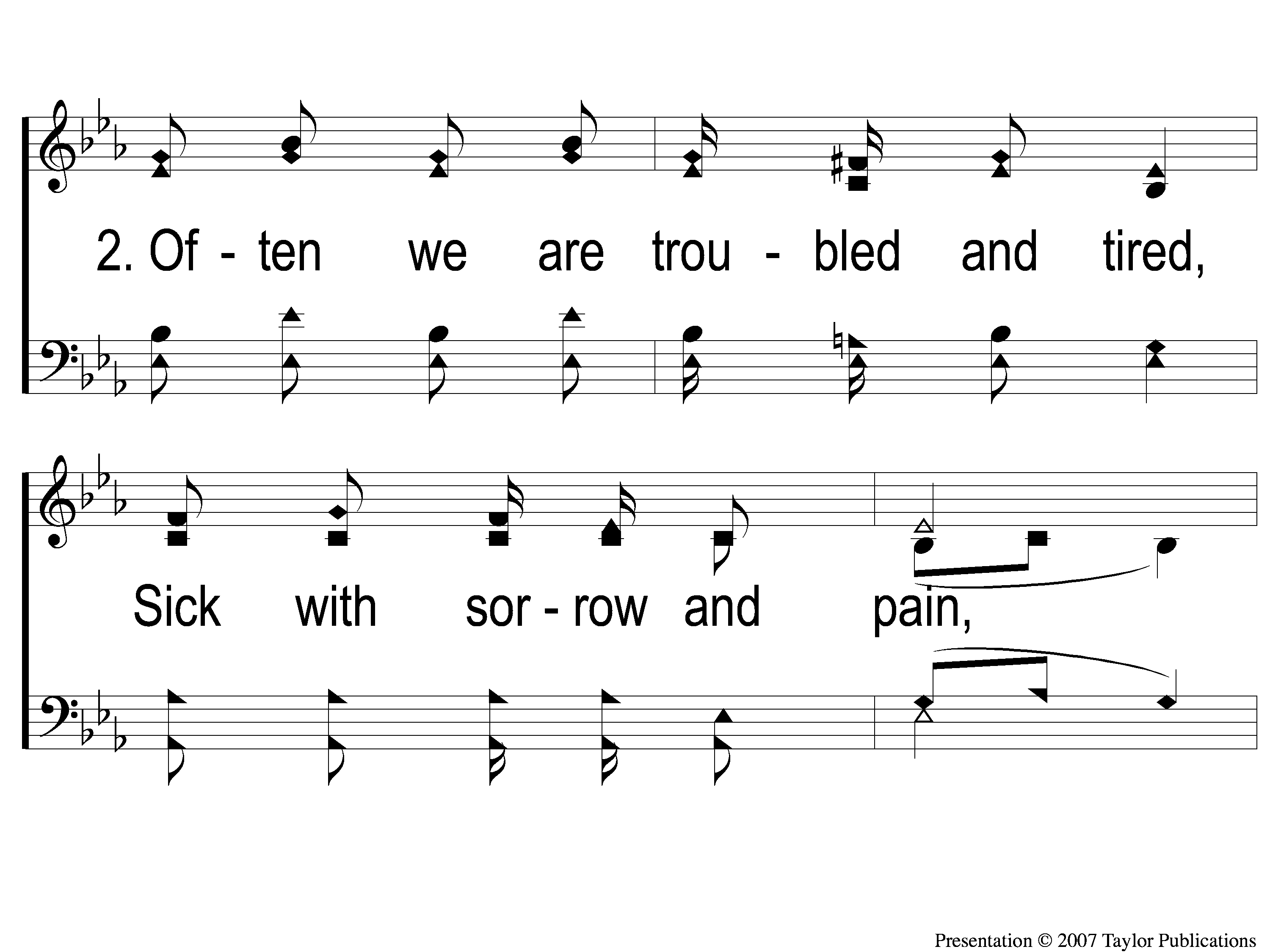 Sing and Be Happy
587
2-1 Sing and Be Happy
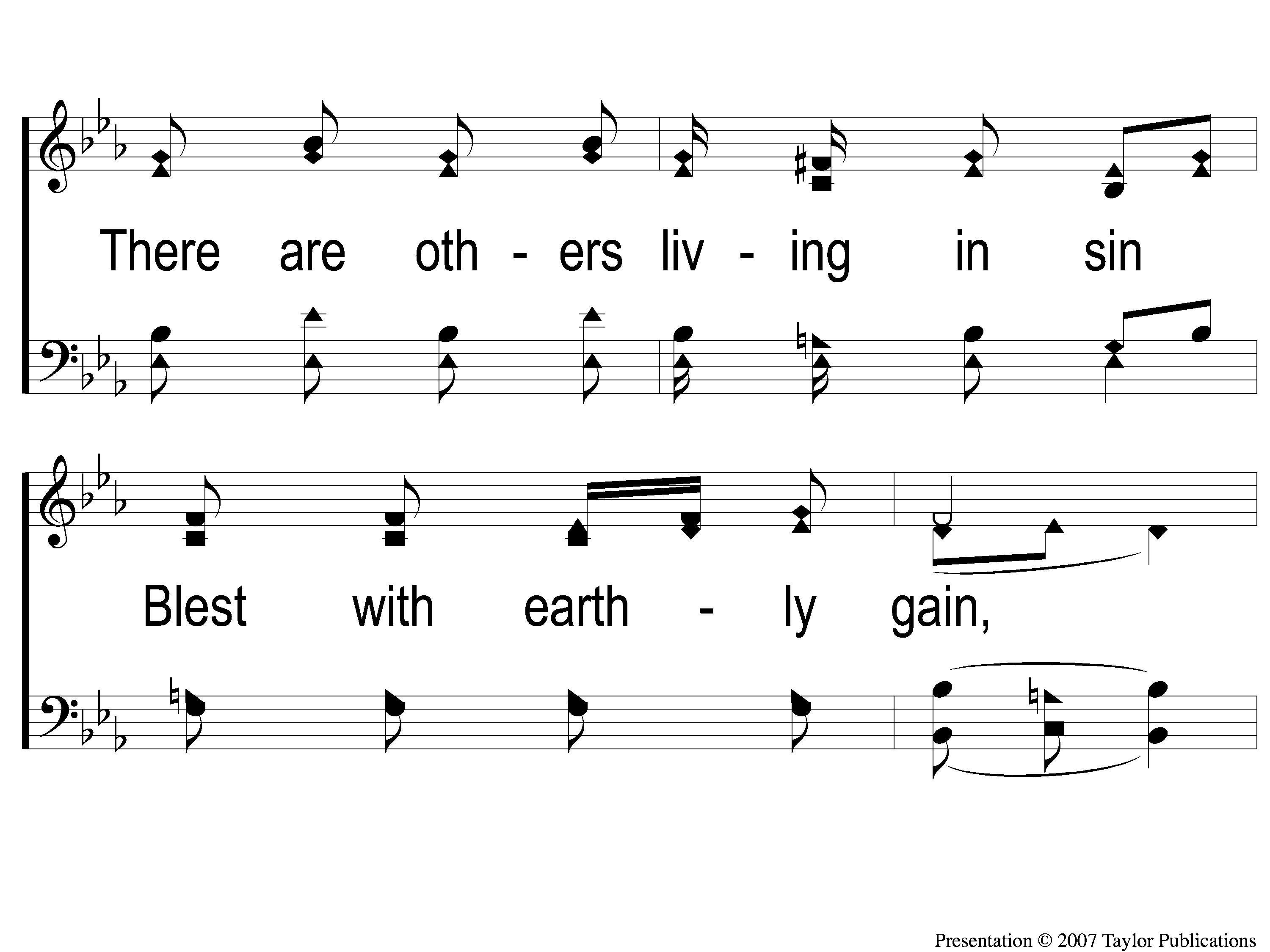 Sing and Be Happy
587
2-2 Sing and Be Happy
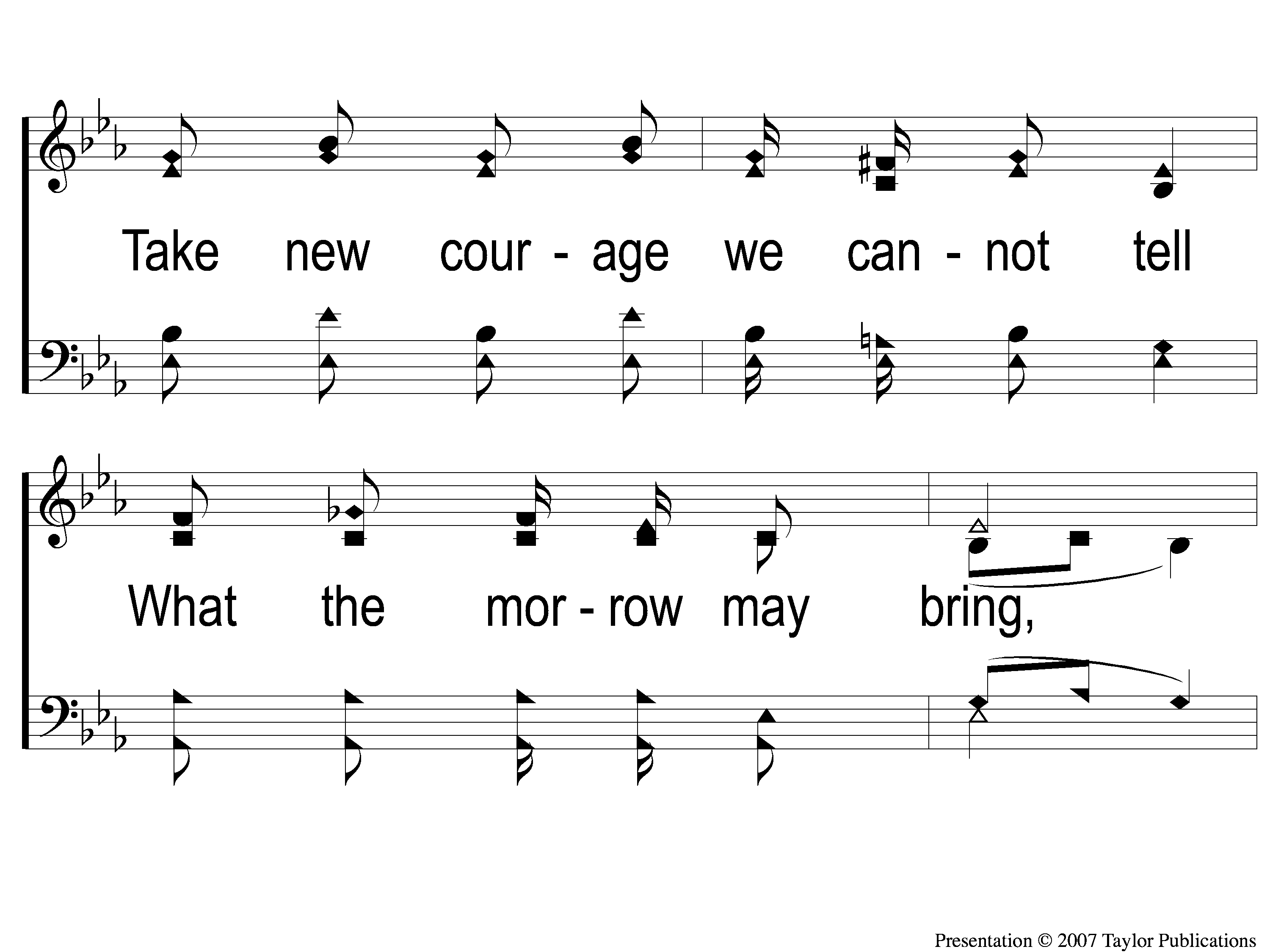 Sing and Be Happy
587
2-3 Sing and Be Happy
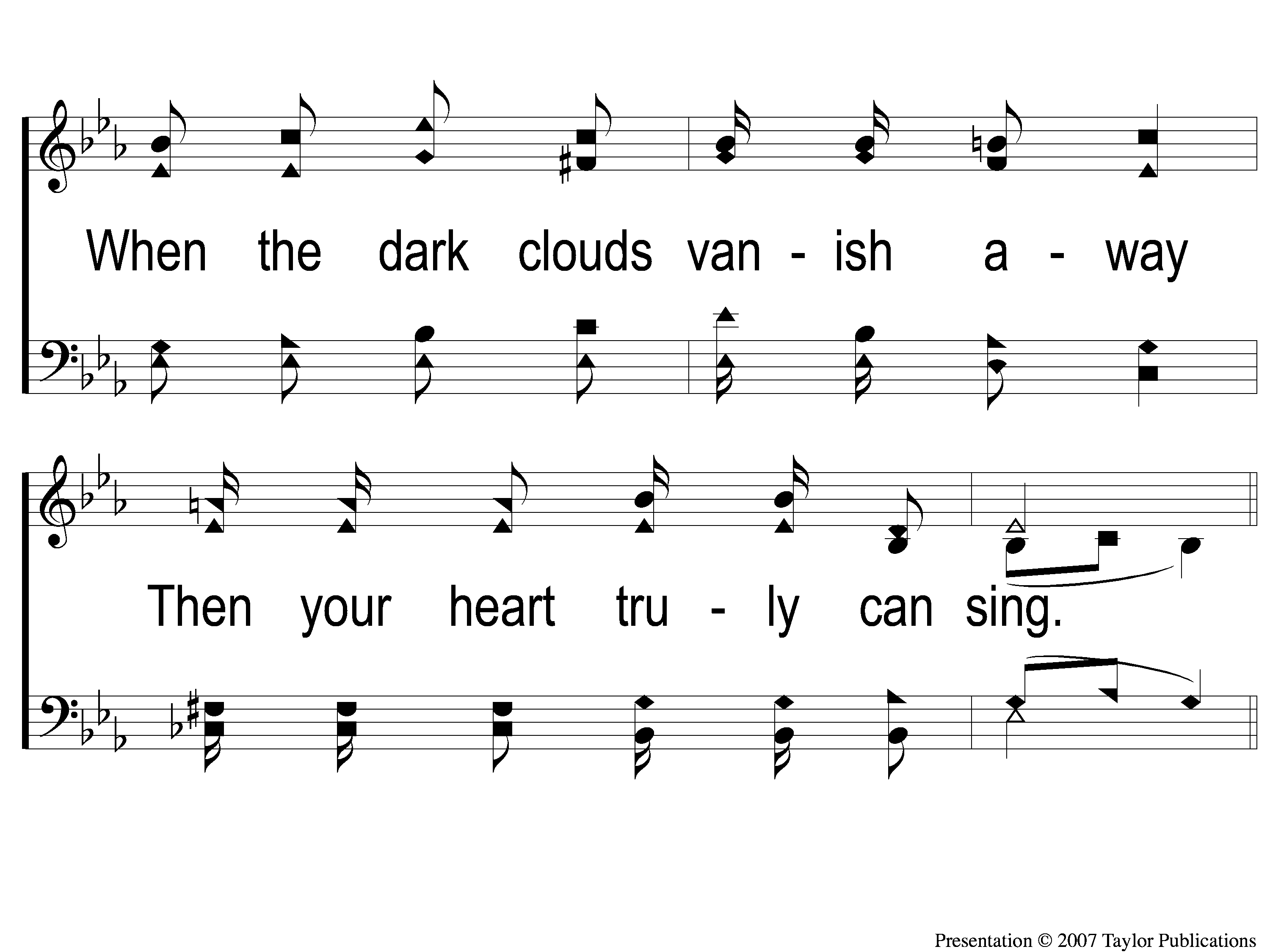 Sing and Be Happy
587
2-4 Sing and Be Happy
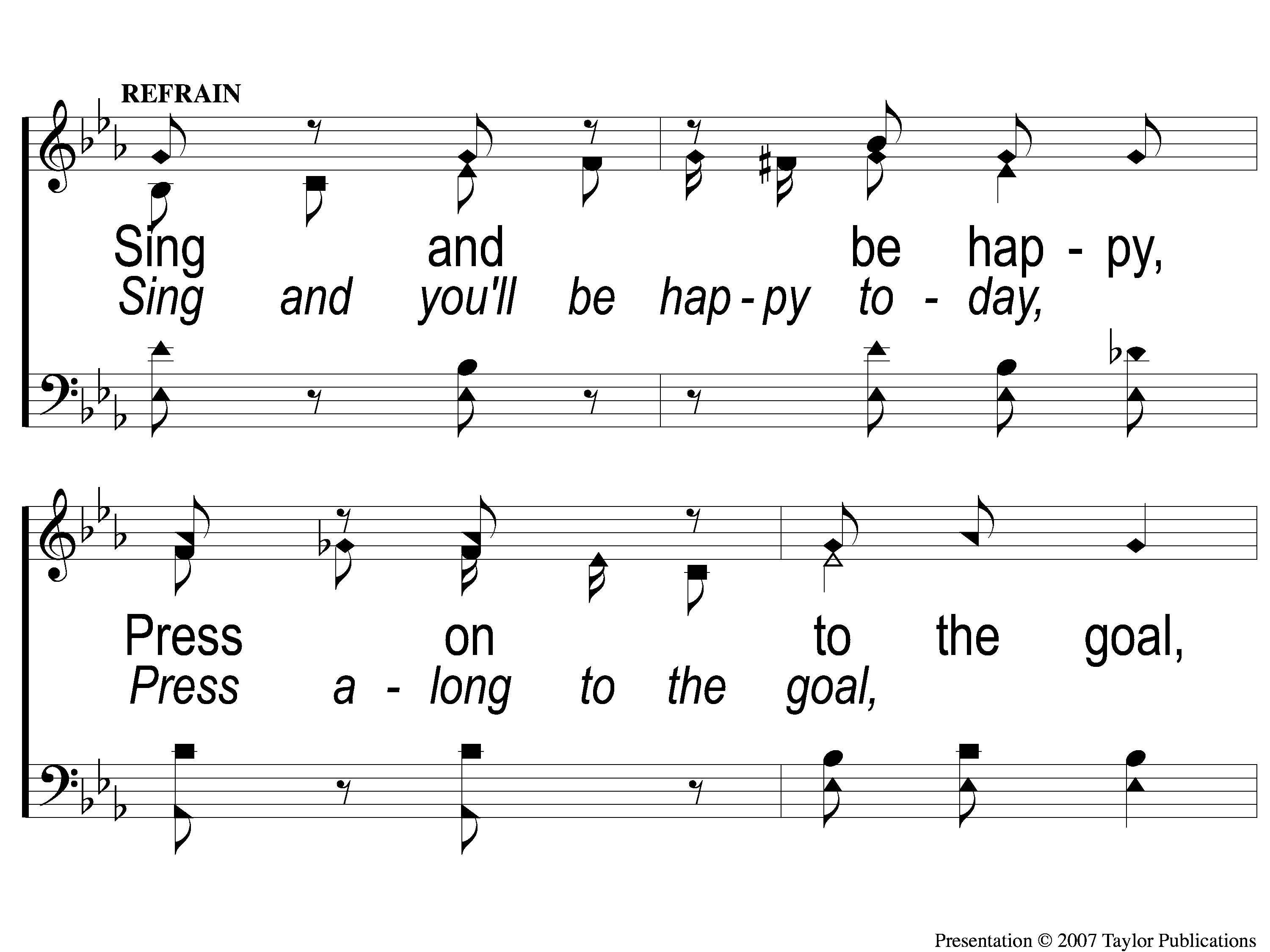 Sing and Be Happy
587
C-1 Sing and Be Happy
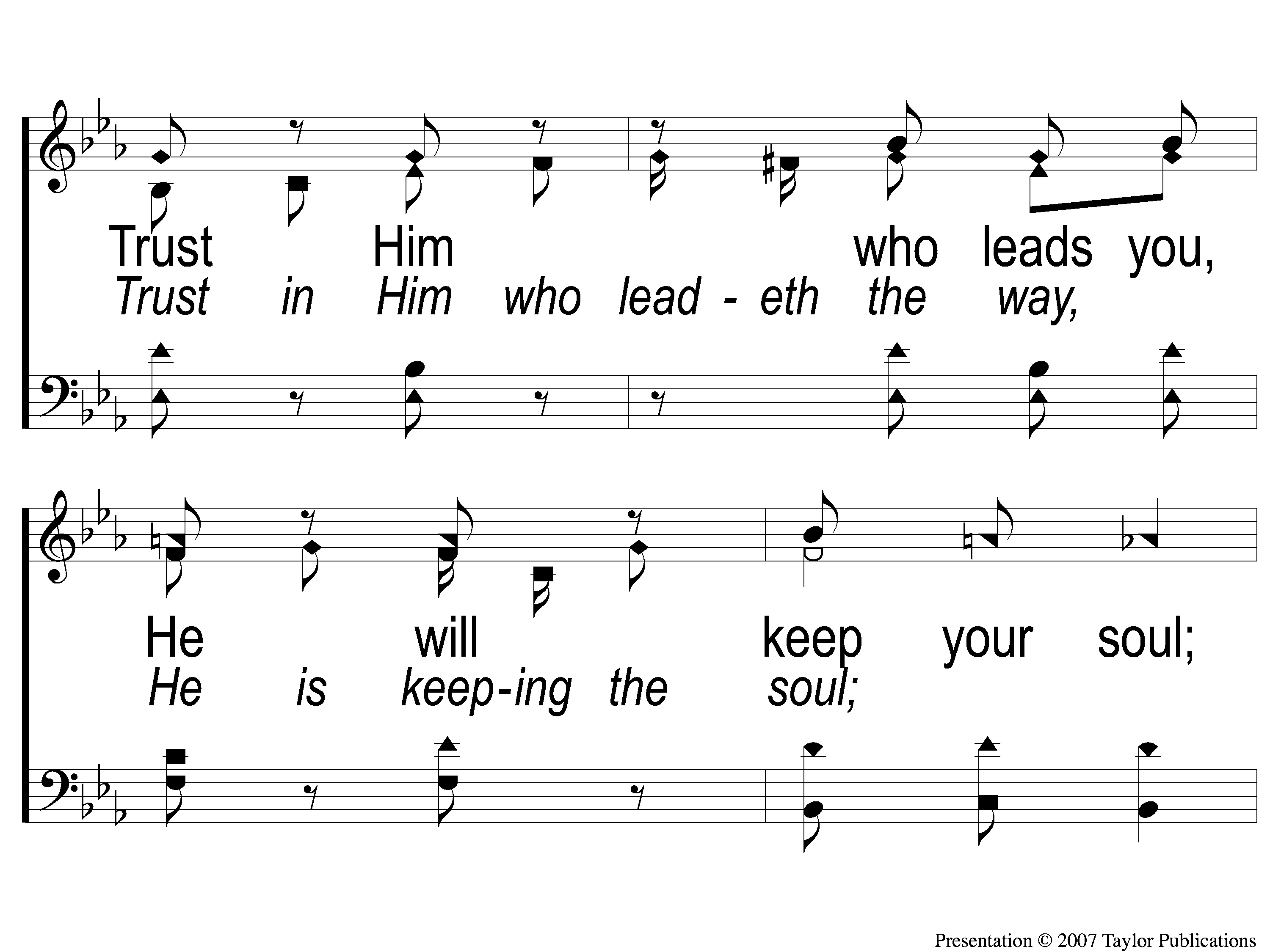 Sing and Be Happy
587
C-2 Sing and Be Happy
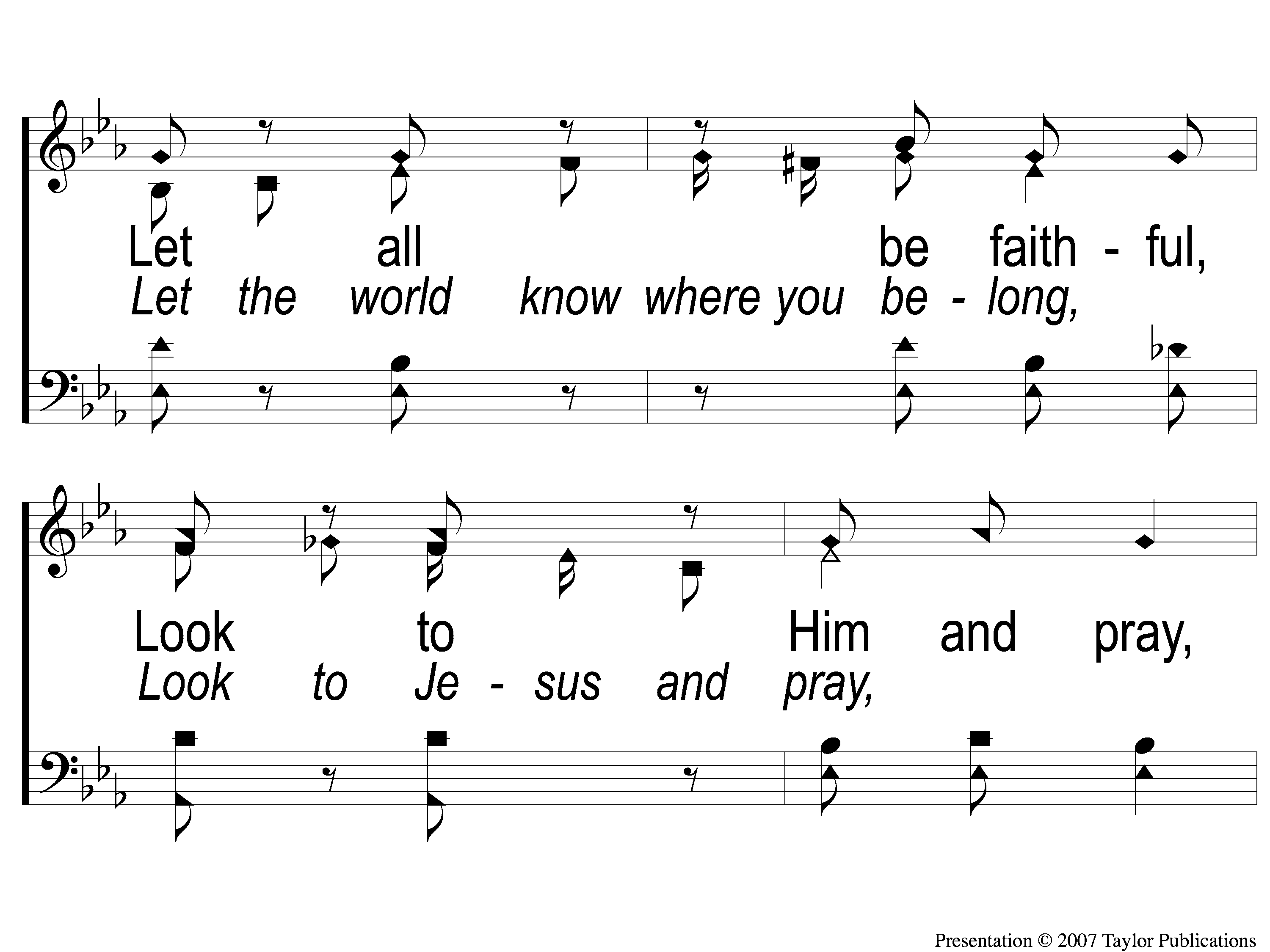 Sing and Be Happy
587
C-3 Sing and Be Happy
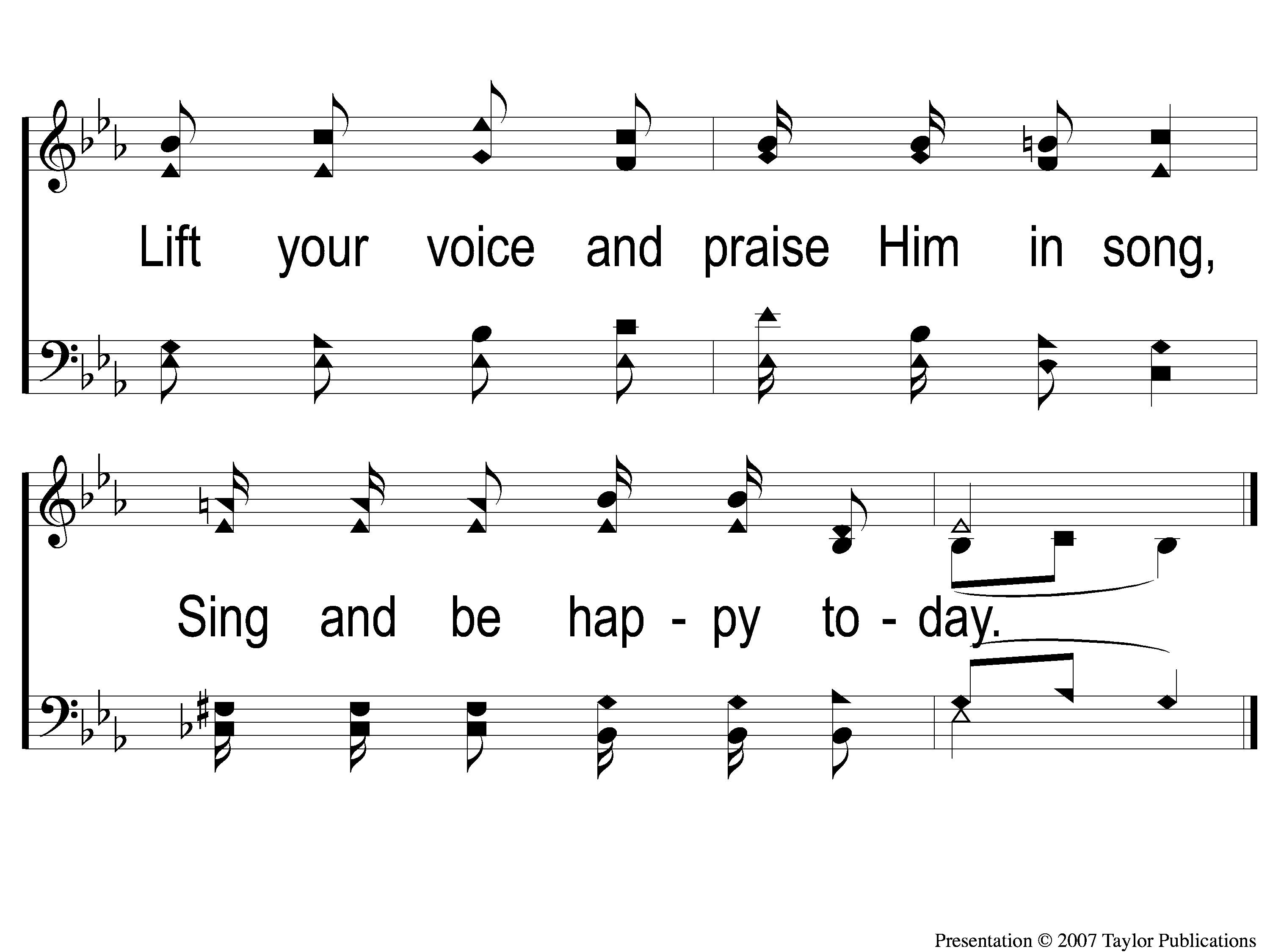 Sing and Be Happy
587
C-4 Sing and Be Happy
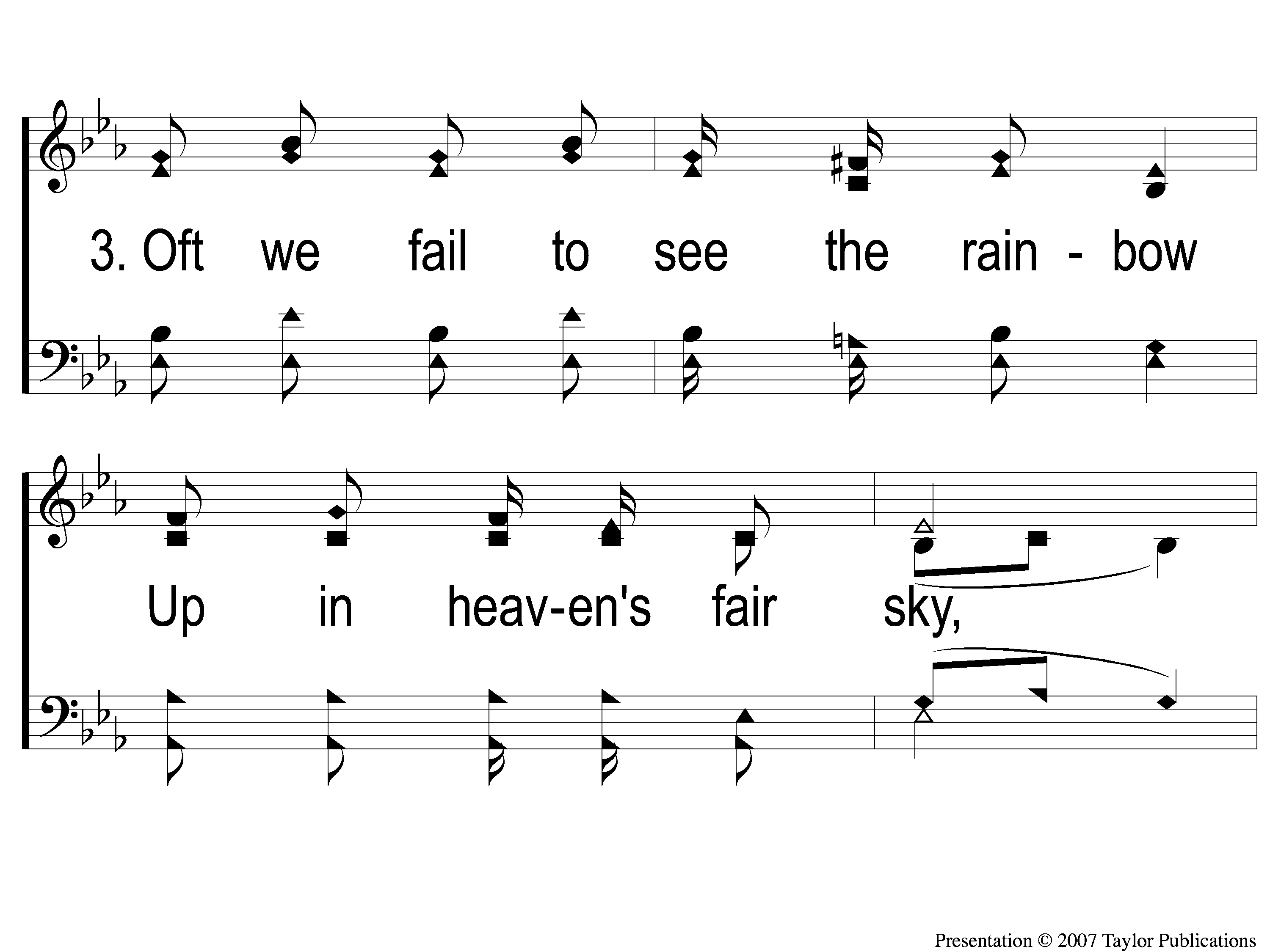 Sing and Be Happy
587
3-1 Sing and Be Happy
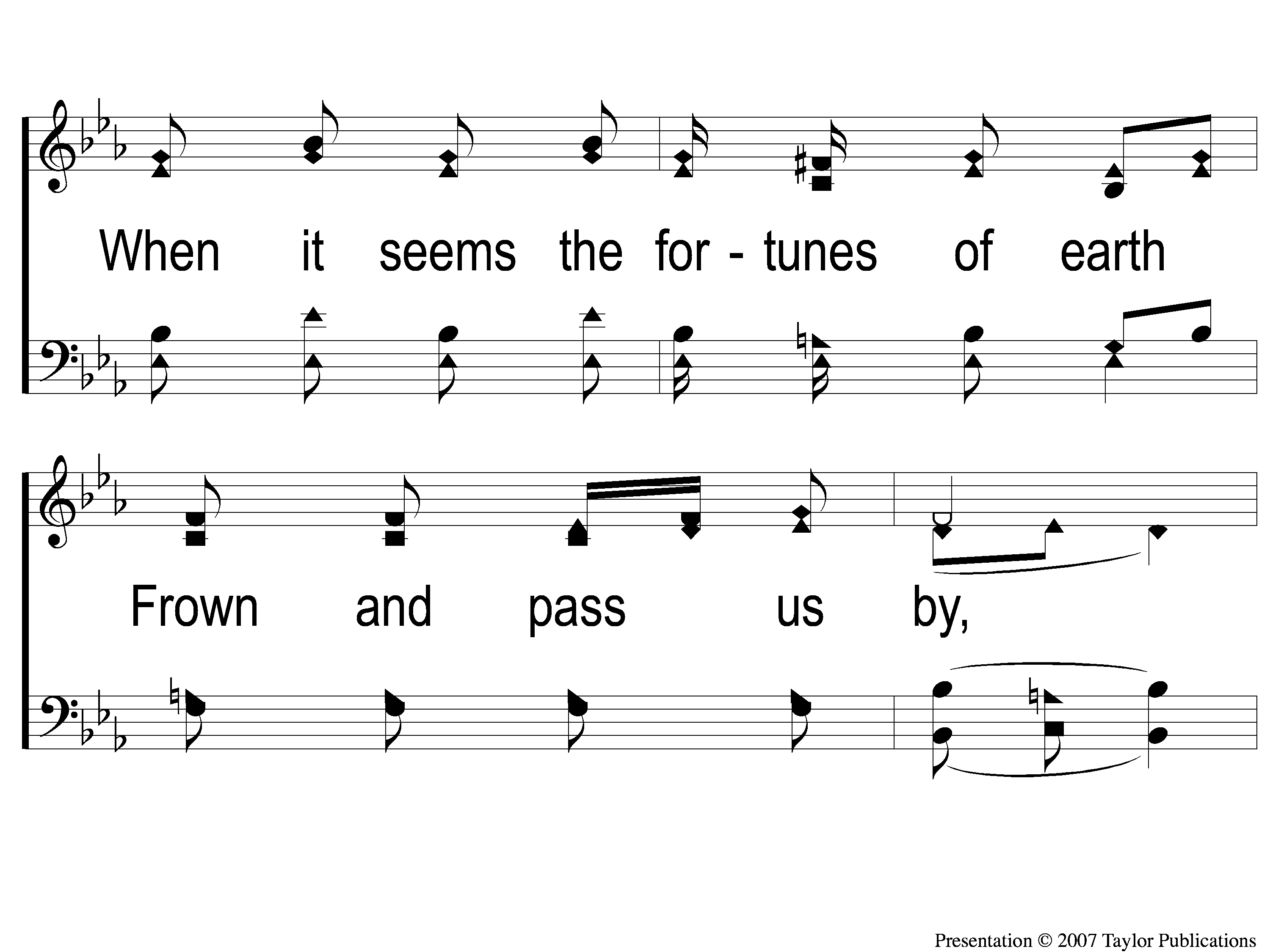 Sing and Be Happy
587
3-2 Sing and Be Happy
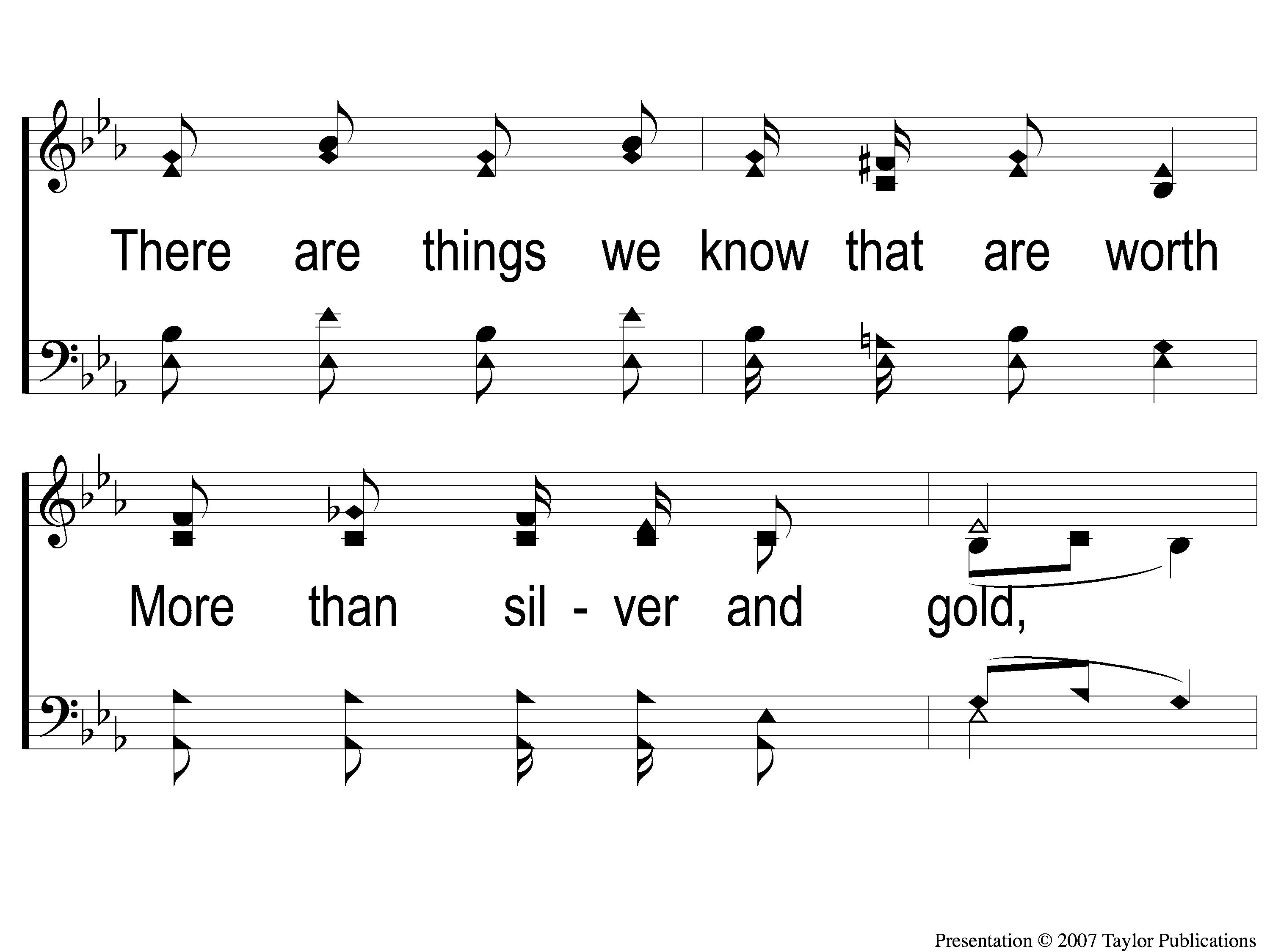 Sing and Be Happy
587
3-3 Sing and Be Happy
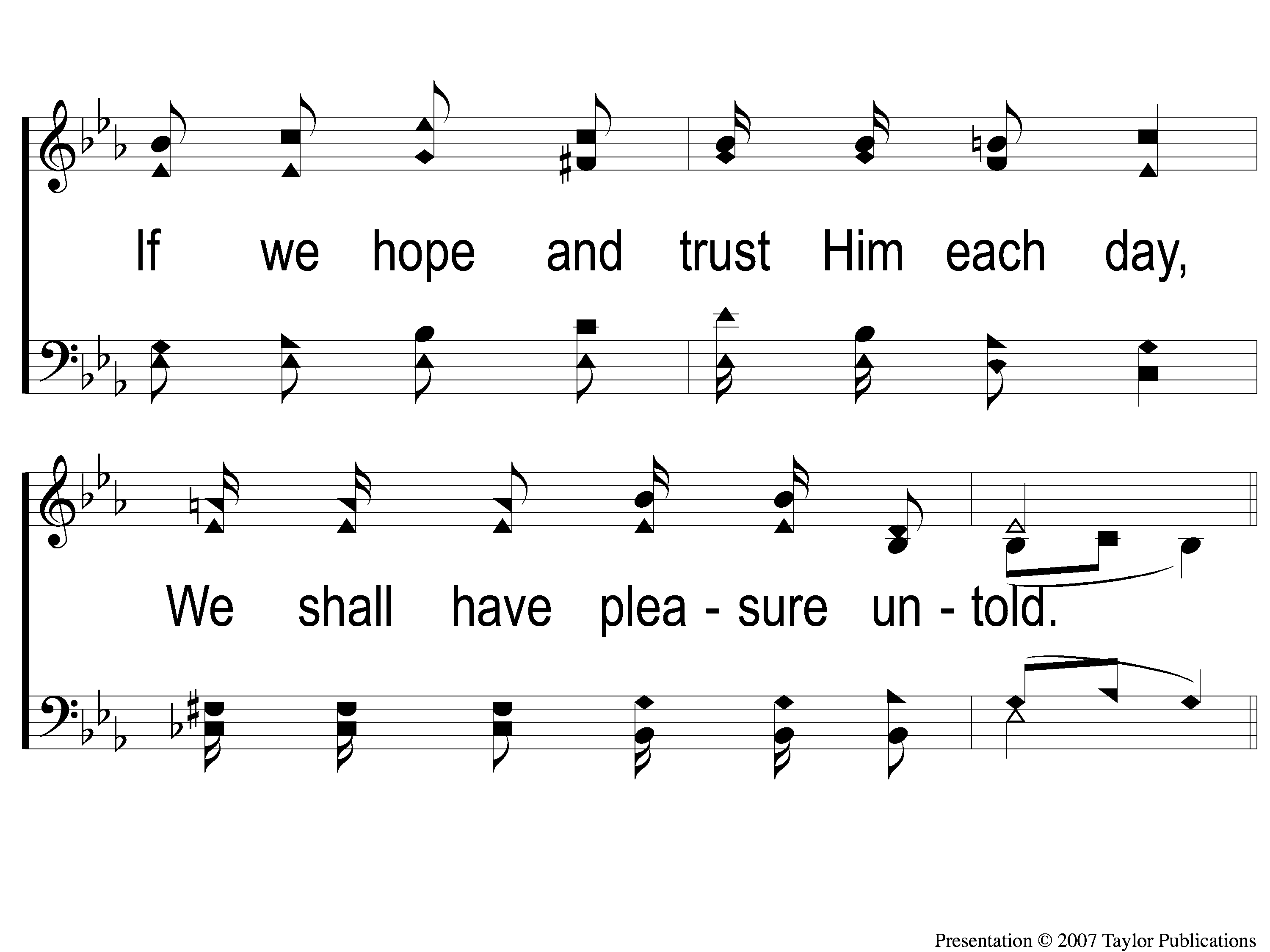 Sing and Be Happy
587
3-4 Sing and Be Happy
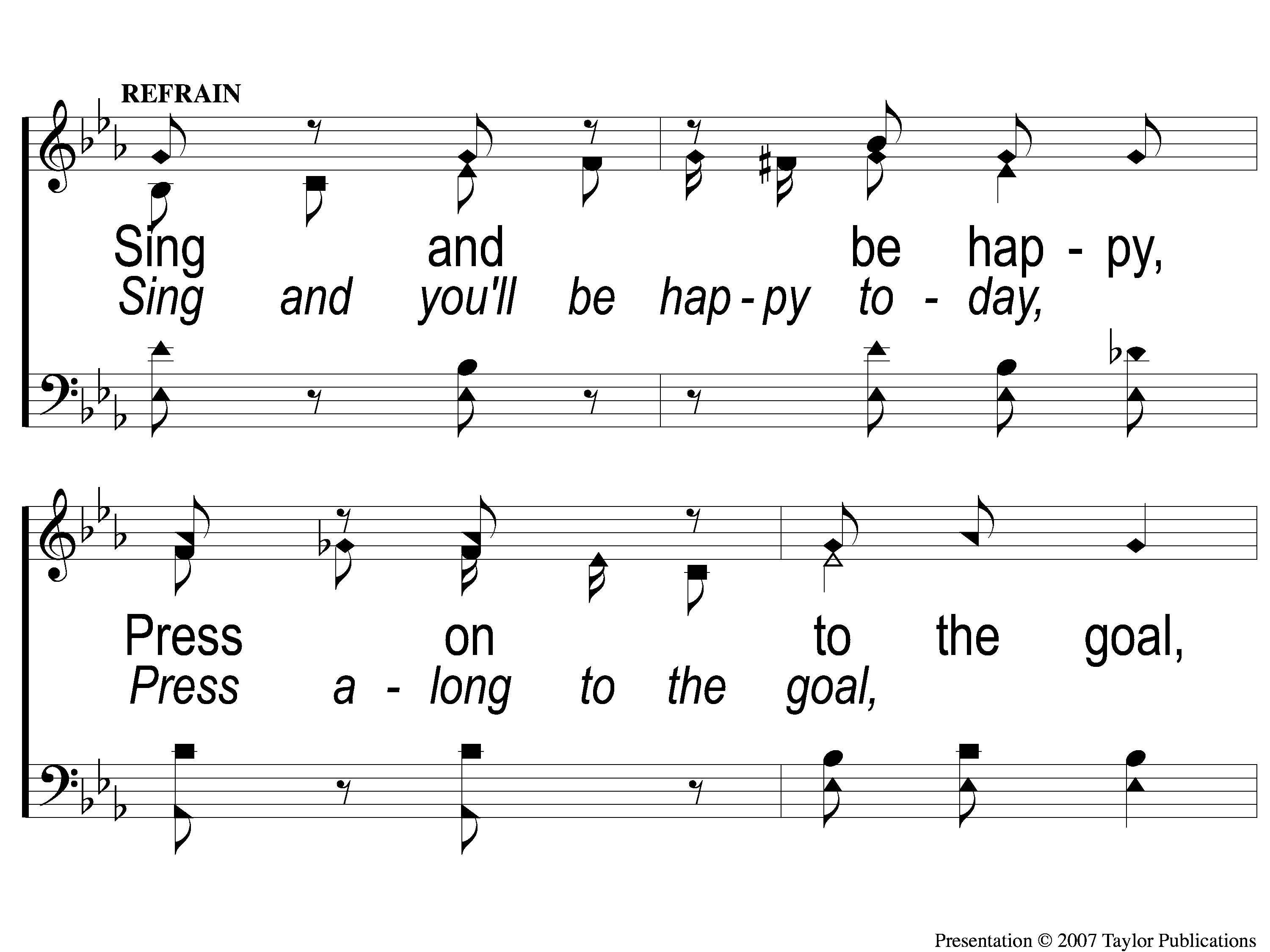 Sing and Be Happy
587
C-1 Sing and Be Happy
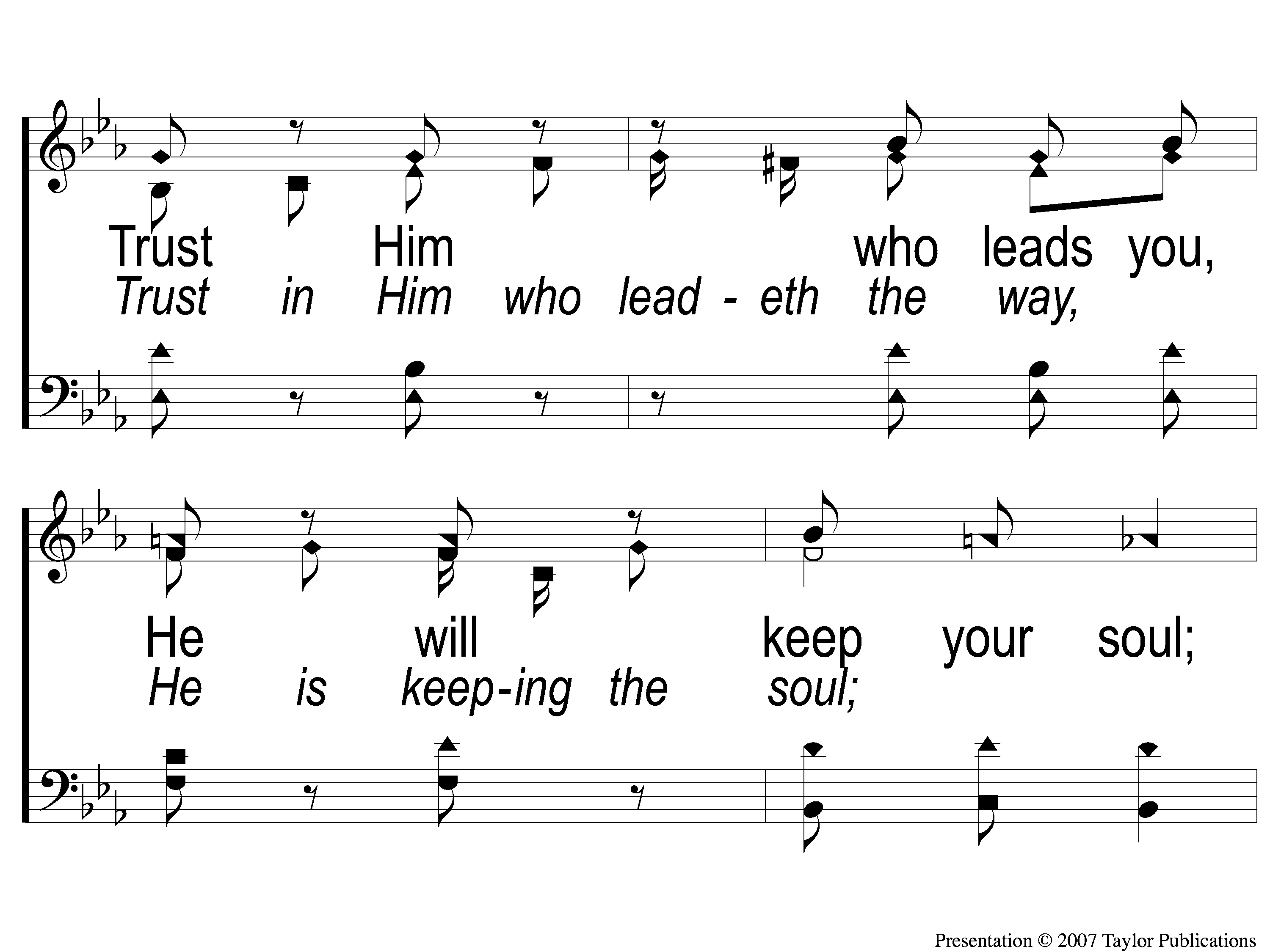 Sing and Be Happy
587
C-2 Sing and Be Happy
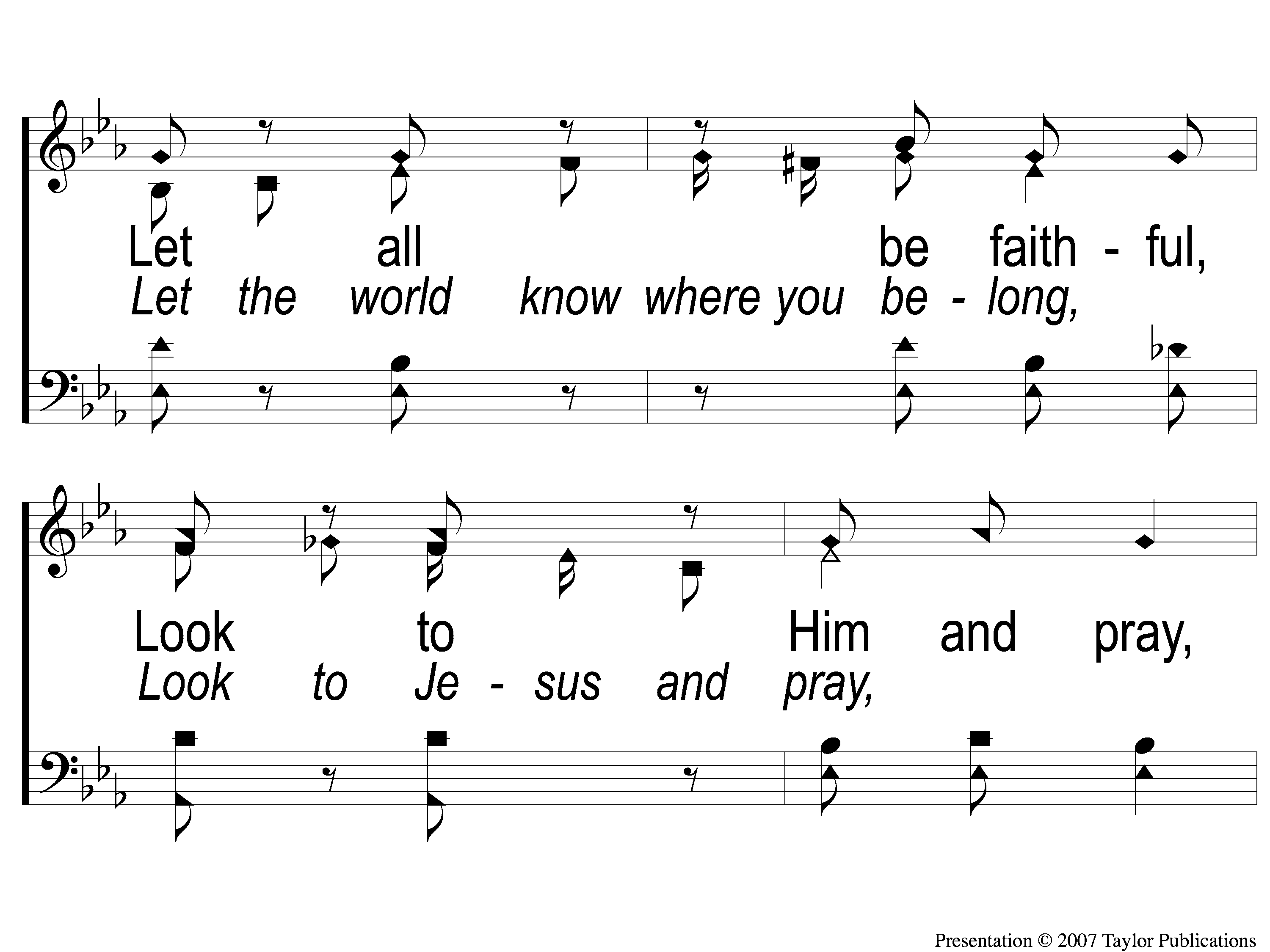 Sing and Be Happy
587
C-3 Sing and Be Happy
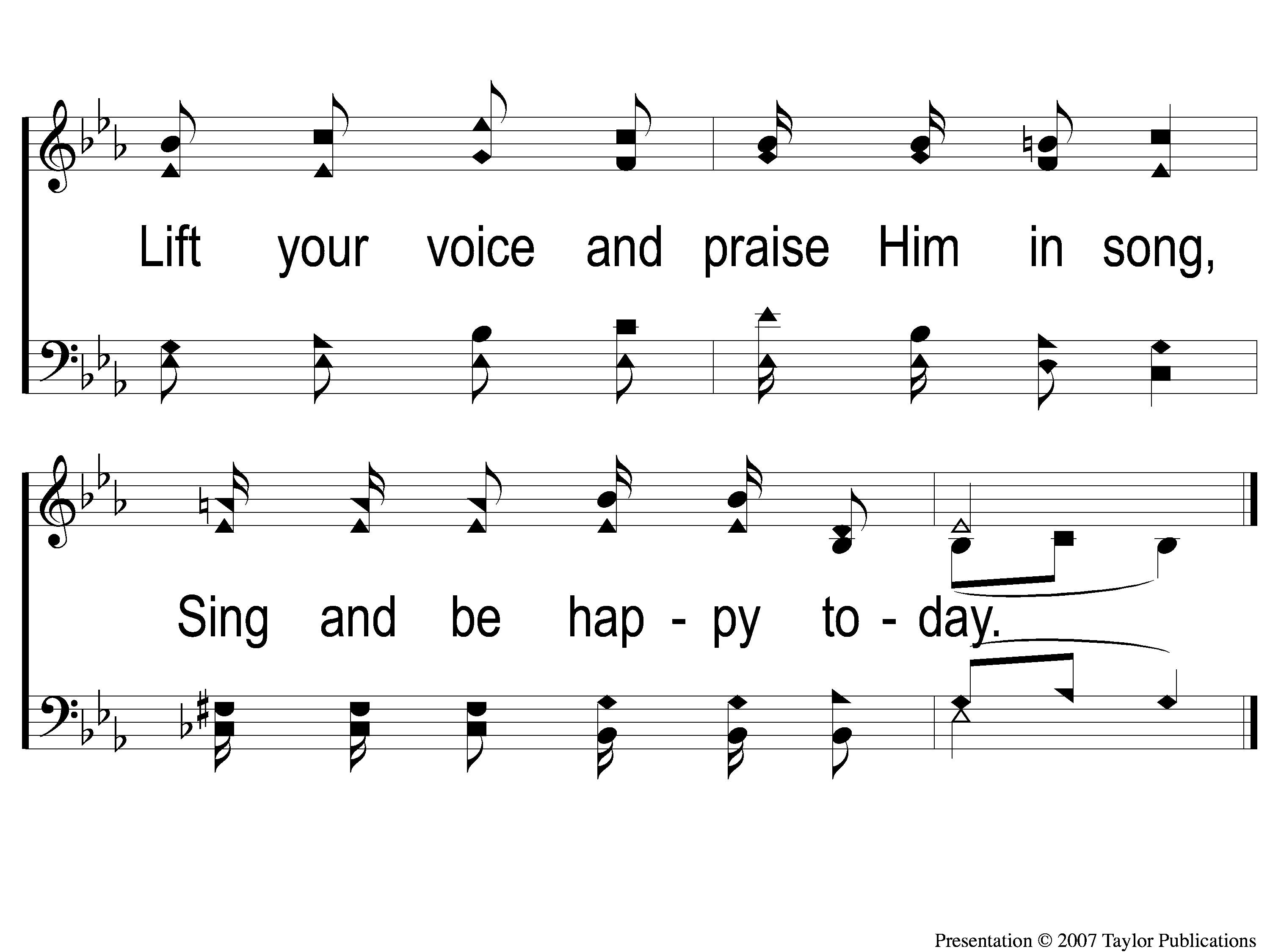 Sing and Be Happy
587
C-4 Sing and Be Happy
Song:
Just A Little Talk With Jesus
#959
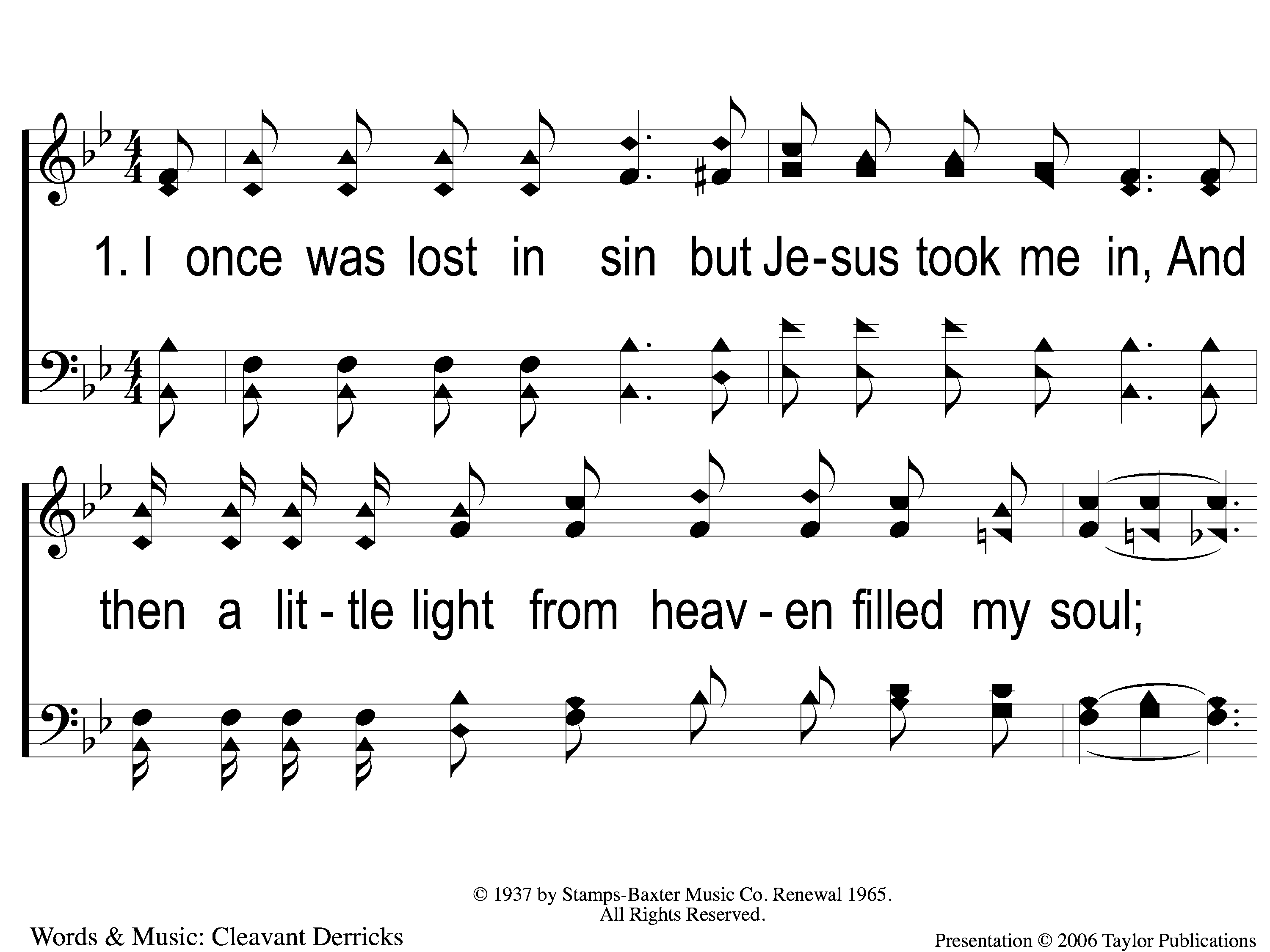 Just A Little Talk With Jesus
959
1-1 Just A Little Talk With Jesus
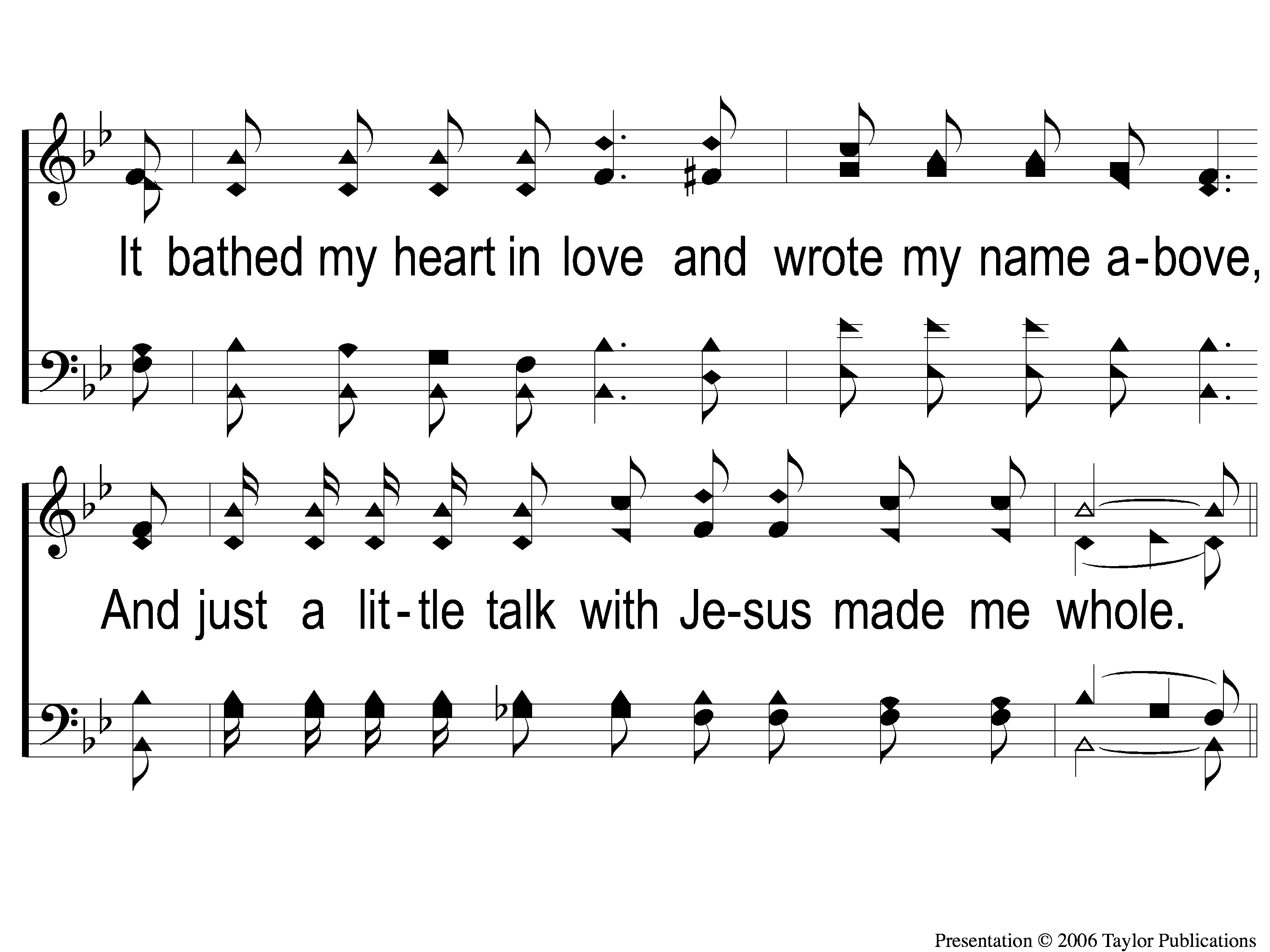 Just A Little Talk With Jesus
959
1-2 Just A Little Talk With Jesus
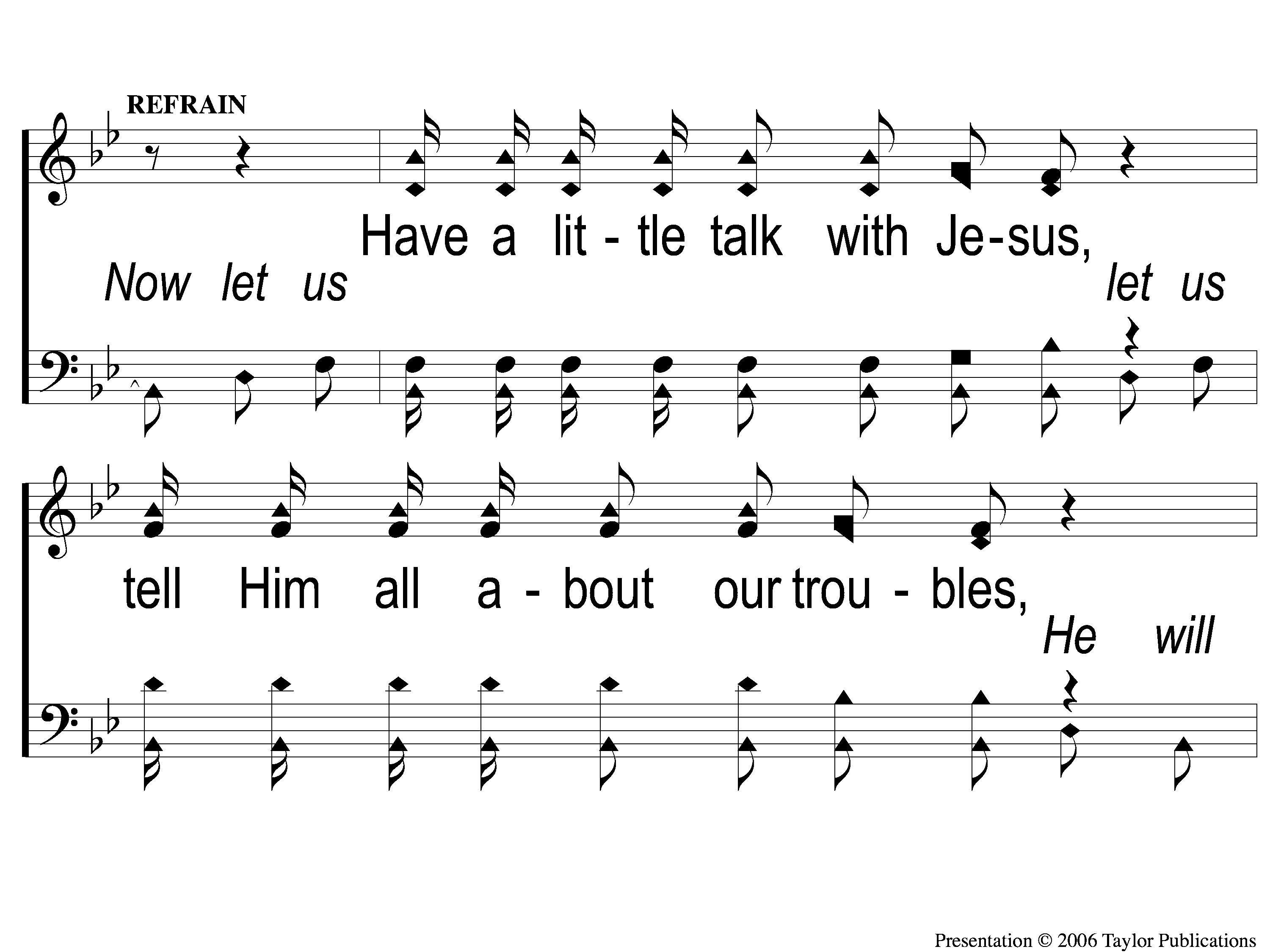 Just A Little Talk With Jesus
959
C-1 Just A Little Talk With Jesus
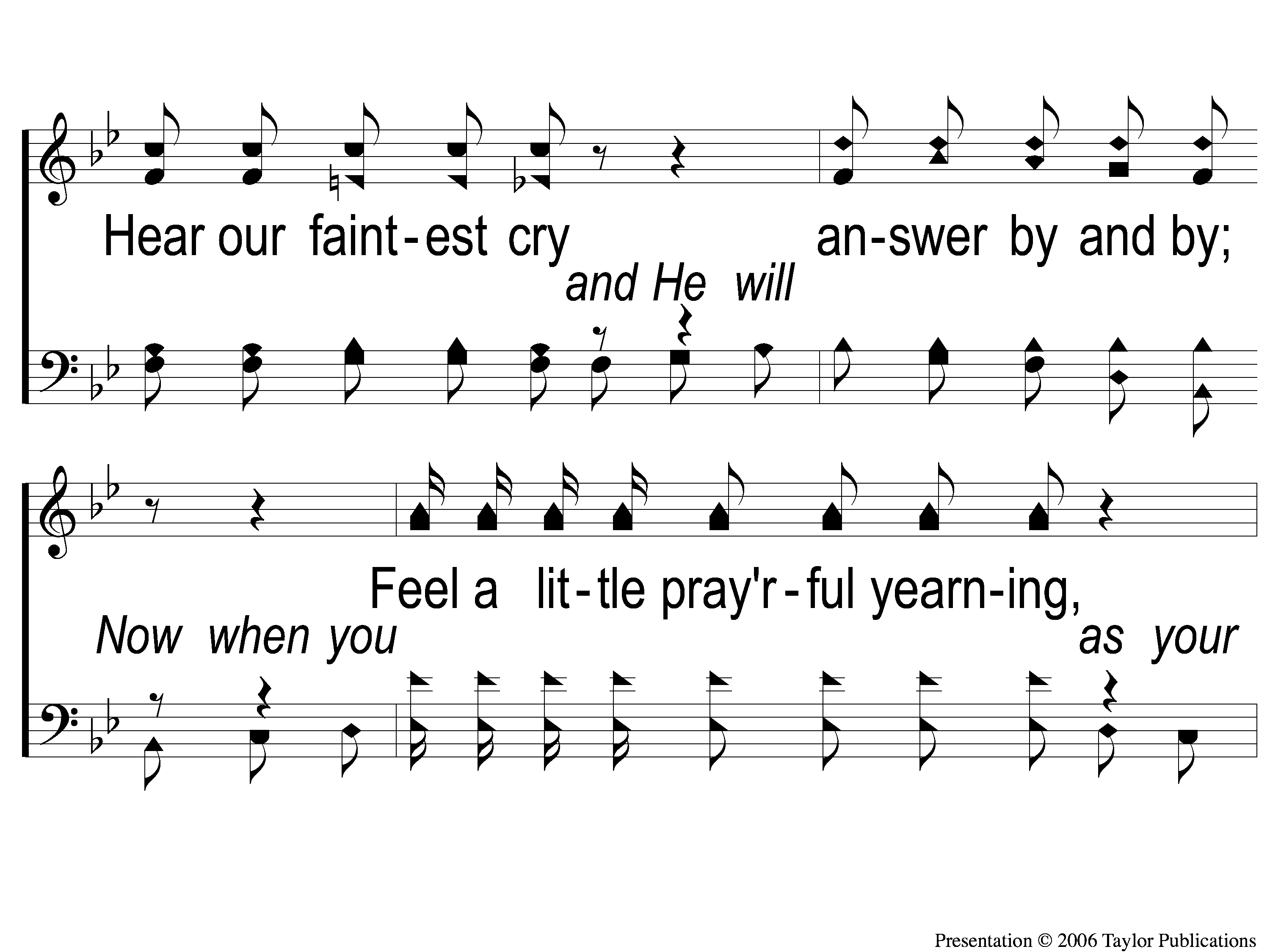 Just A Little Talk With Jesus
959
C-2 Just A Little Talk With Jesus
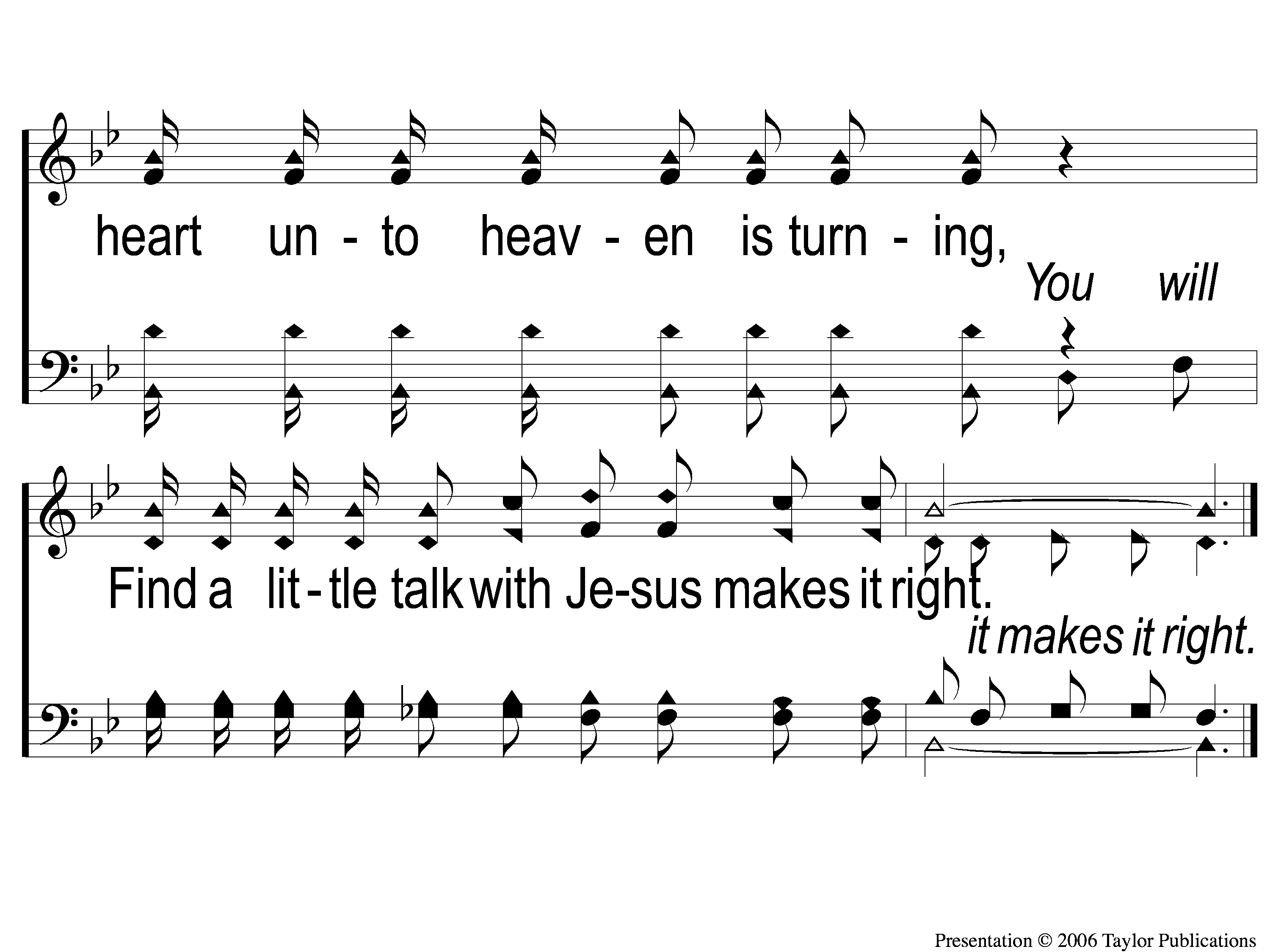 Just A Little Talk With Jesus
959
C-3 Just A Little Talk With Jesus
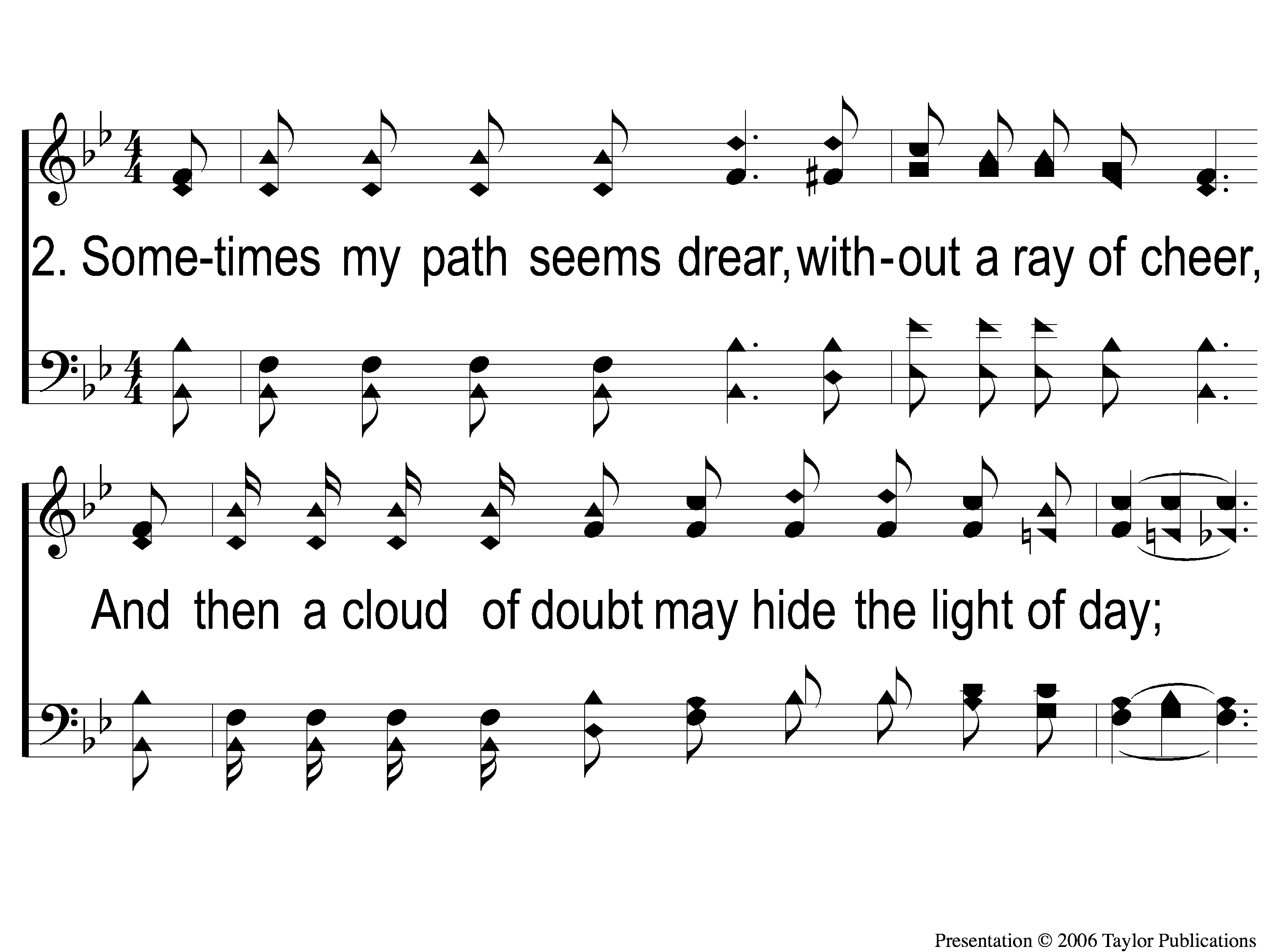 Just A Little Talk With Jesus
959
2-1 Just A Little Talk With Jesus
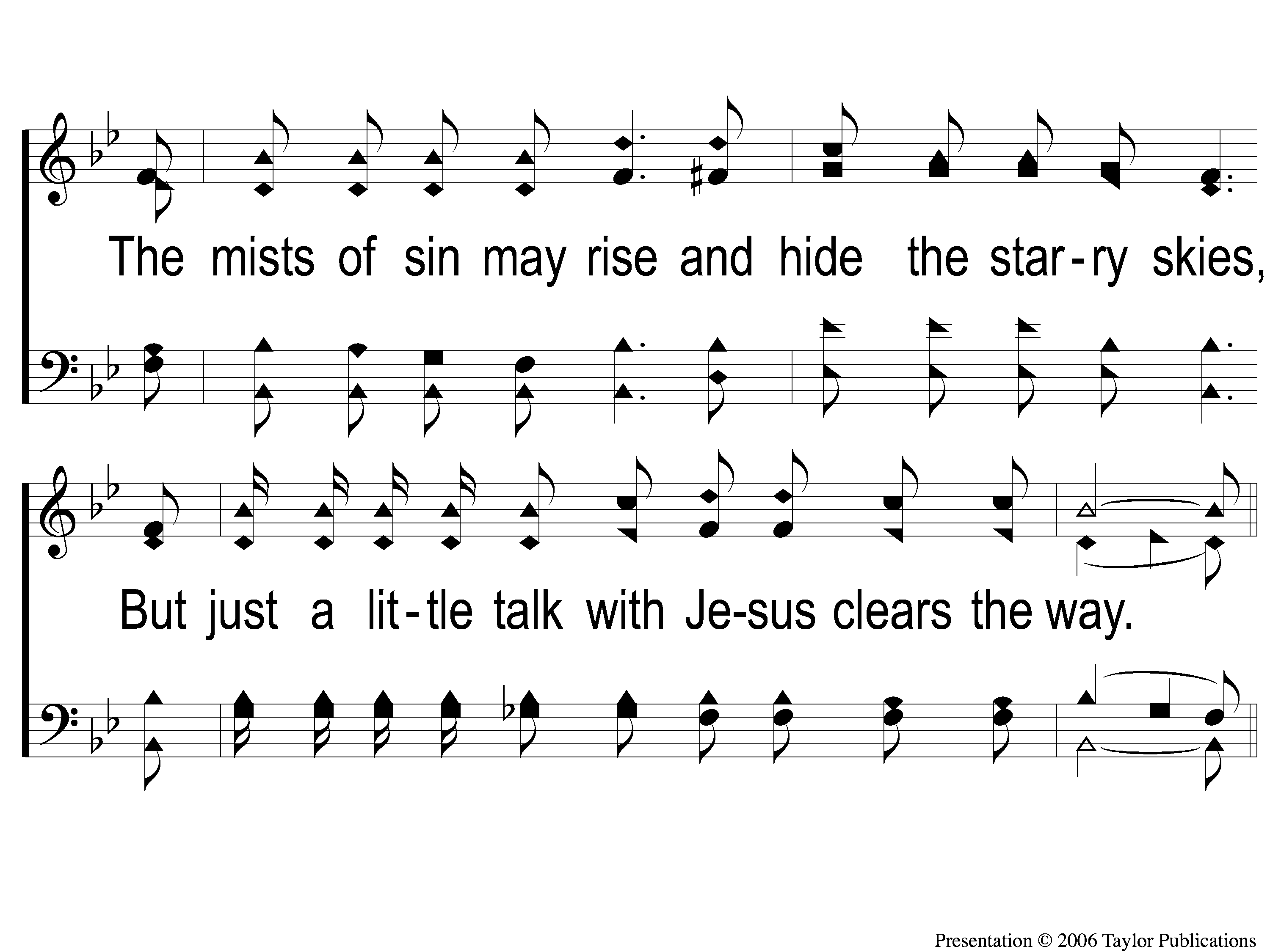 Just A Little Talk With Jesus
959
2-2 Just A Little Talk With Jesus
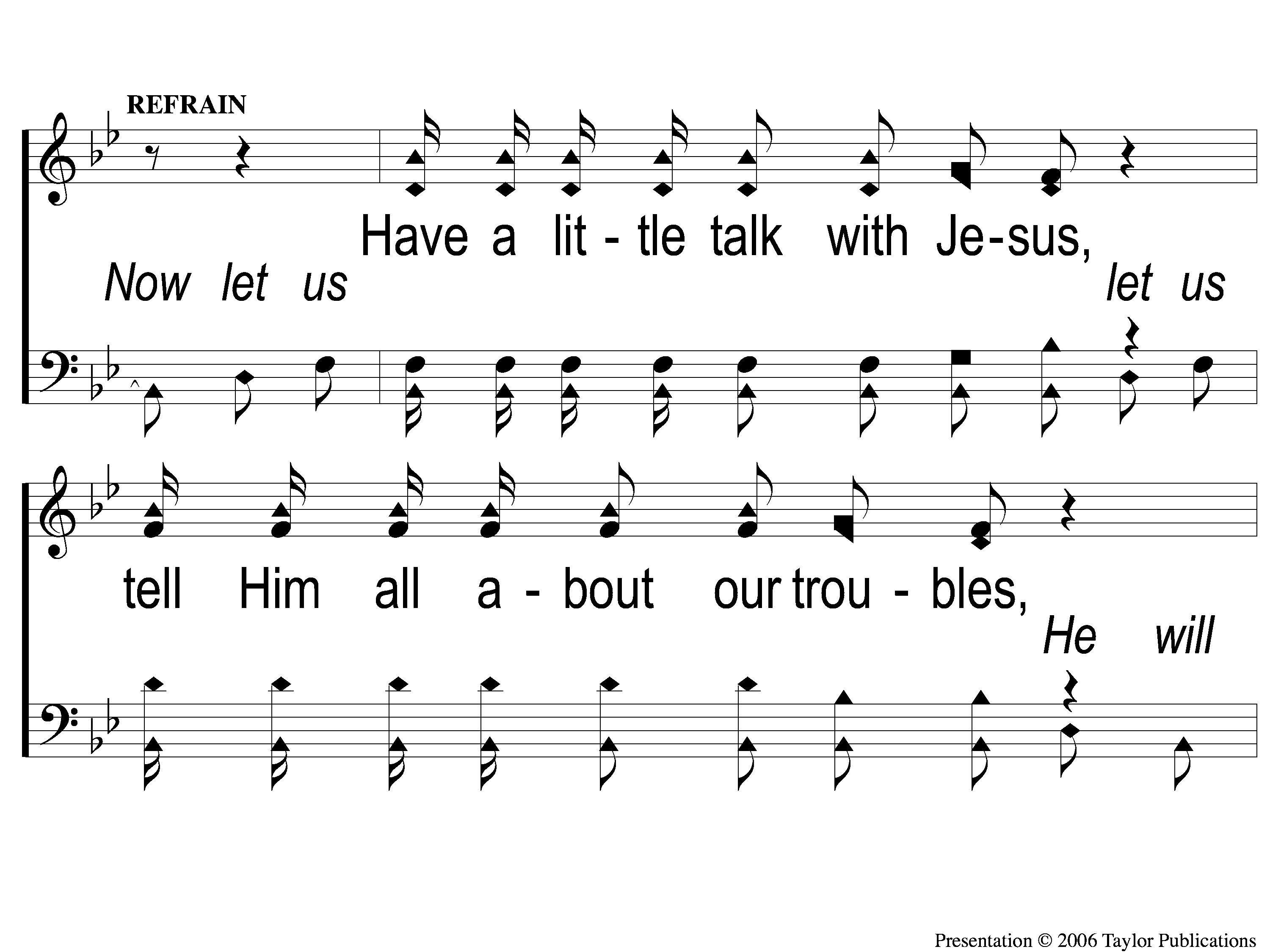 Just A Little Talk With Jesus
959
C-1 Just A Little Talk With Jesus
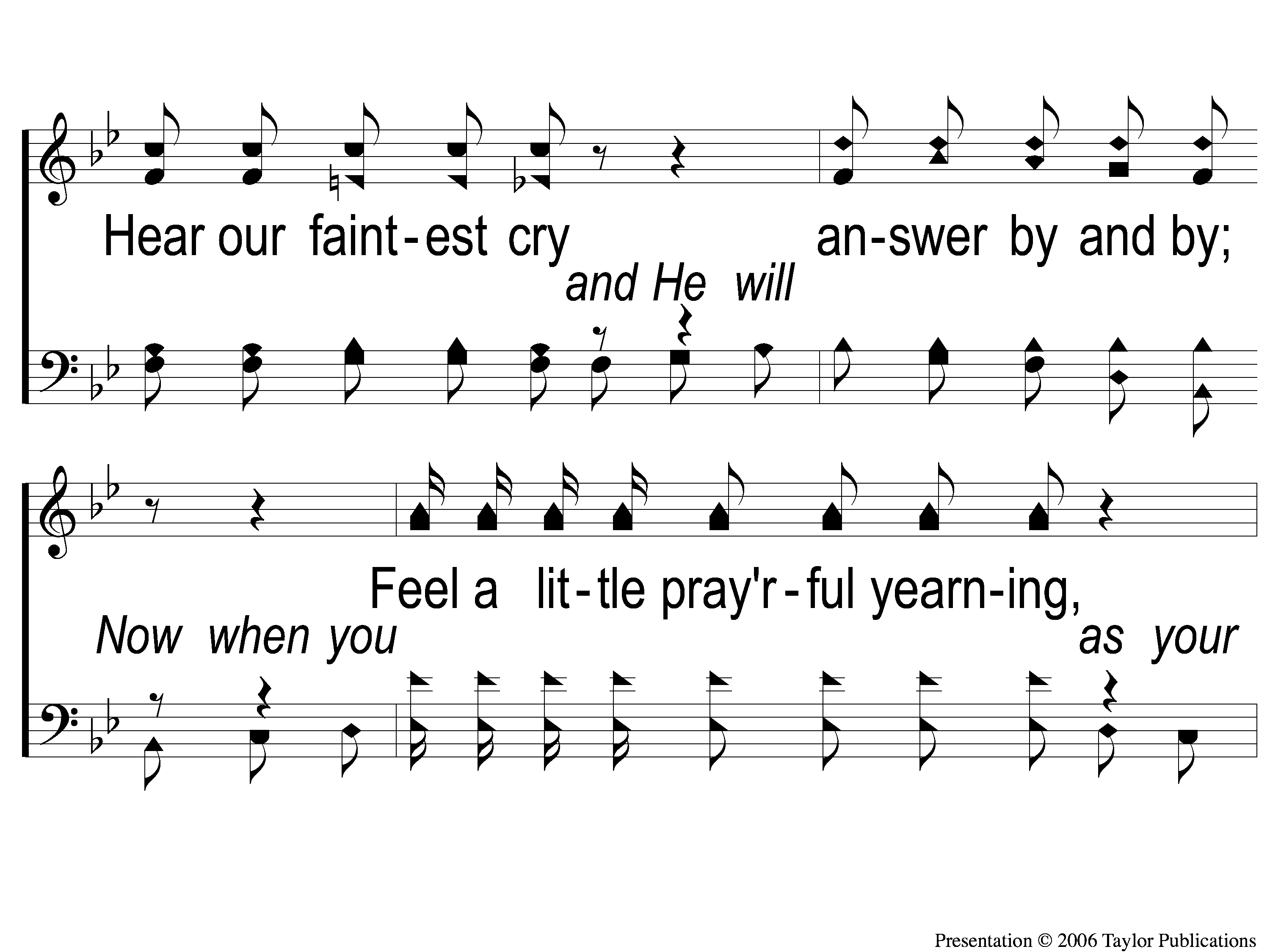 Just A Little Talk With Jesus
959
C-2 Just A Little Talk With Jesus
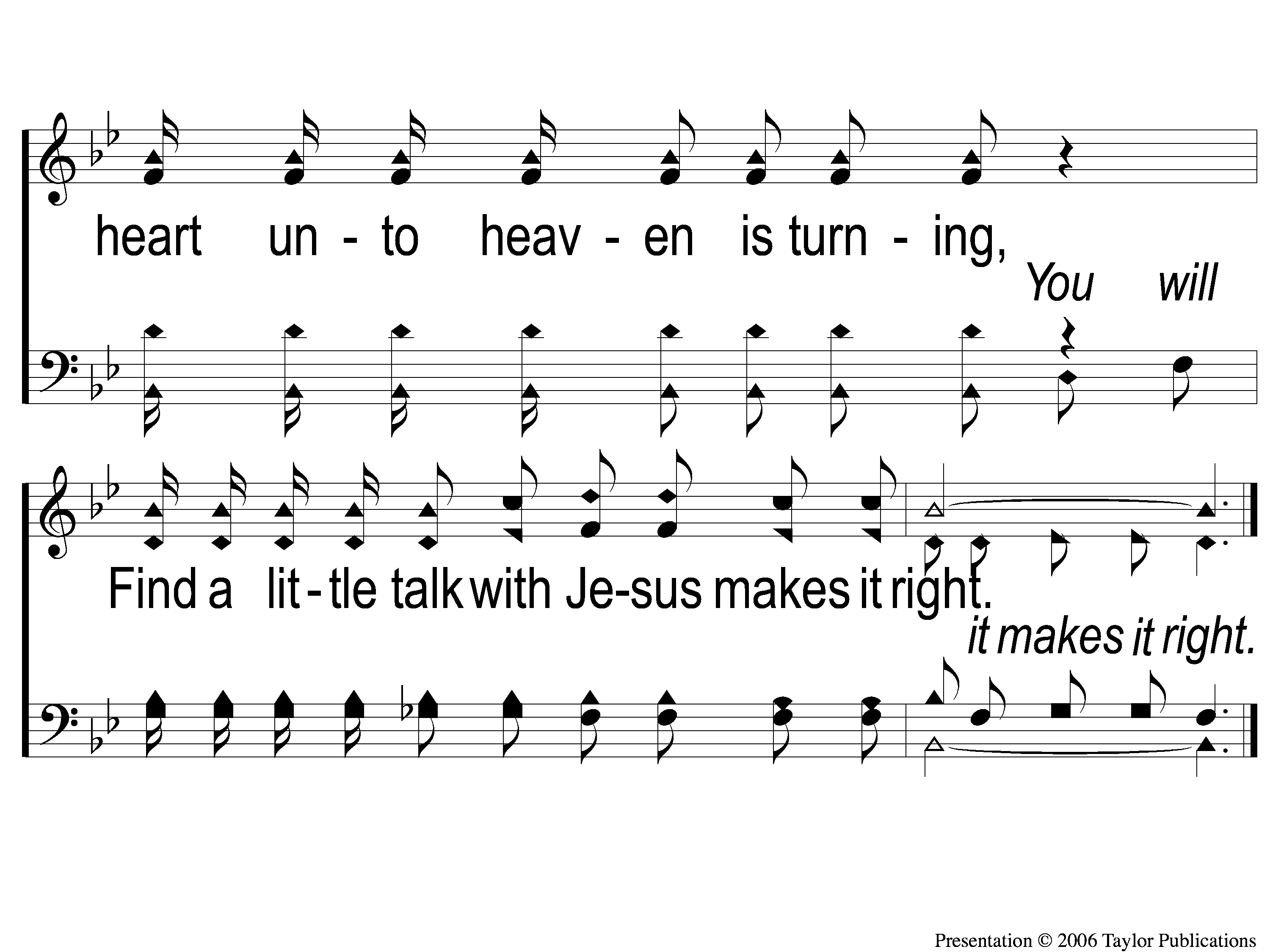 Just A Little Talk With Jesus
959
C-3 Just A Little Talk With Jesus
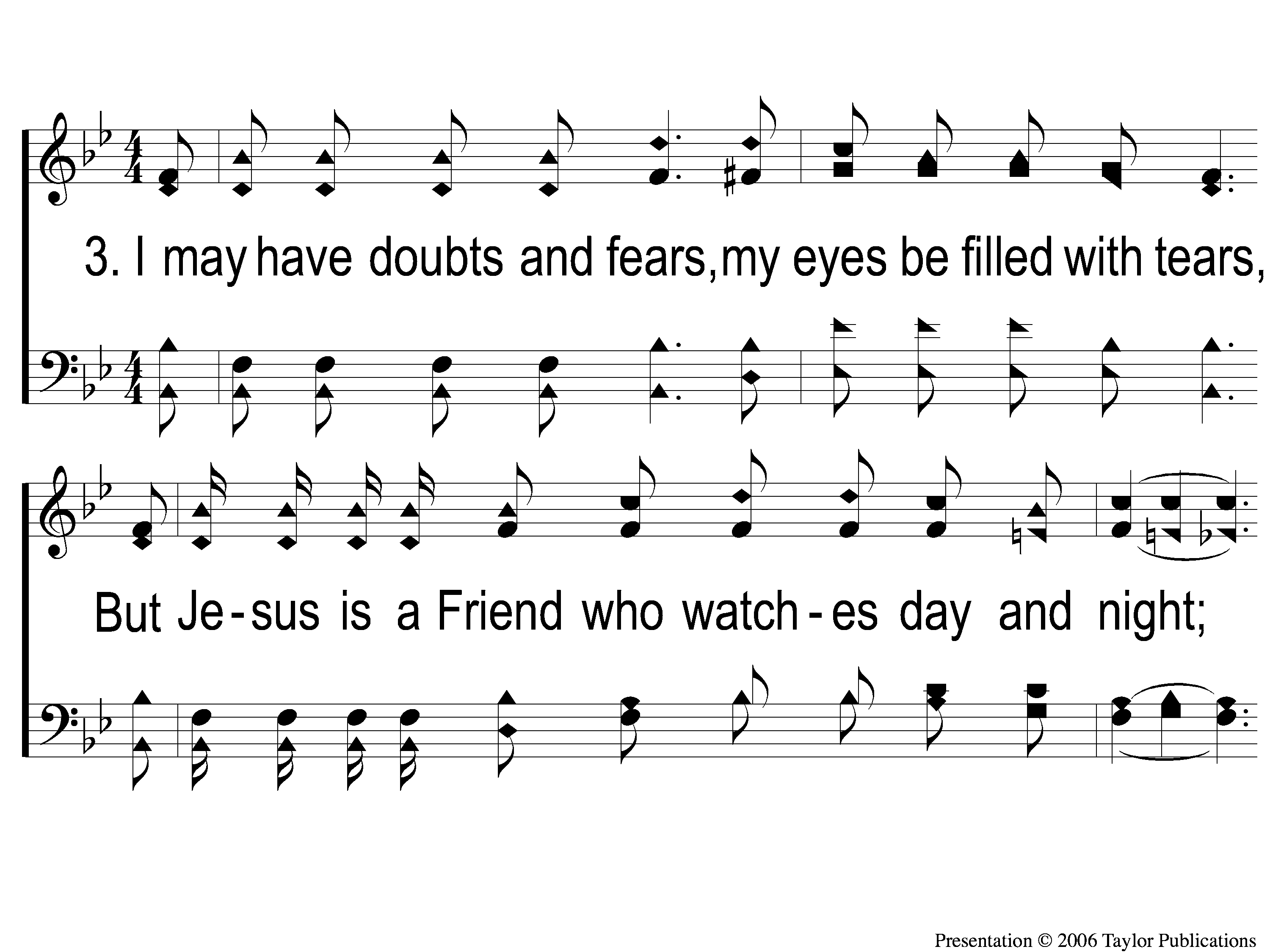 Just A Little Talk With Jesus
959
3-1 Just A Little Talk With Jesus
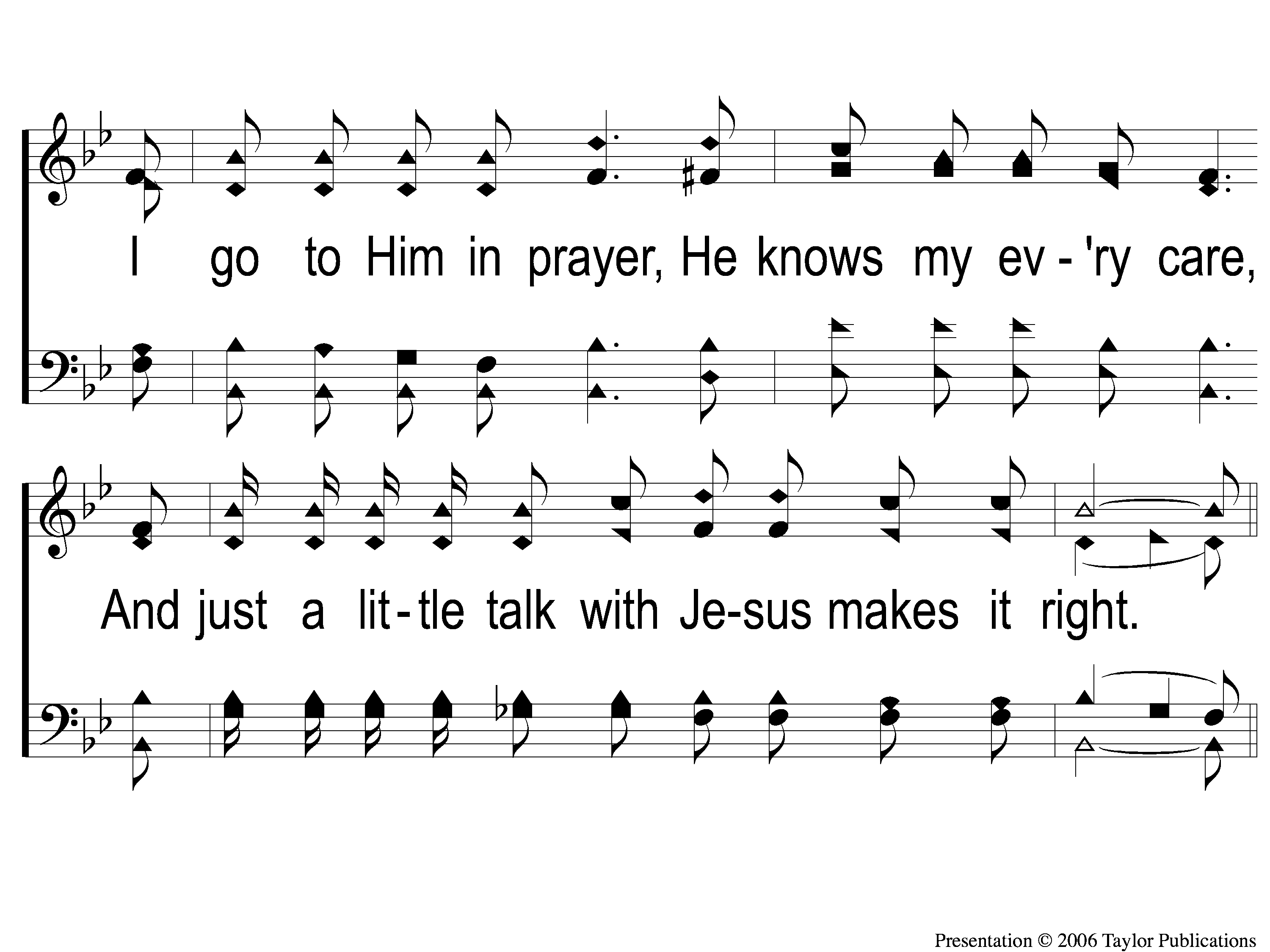 Just A Little Talk With Jesus
959
3-2 Just A Little Talk With Jesus
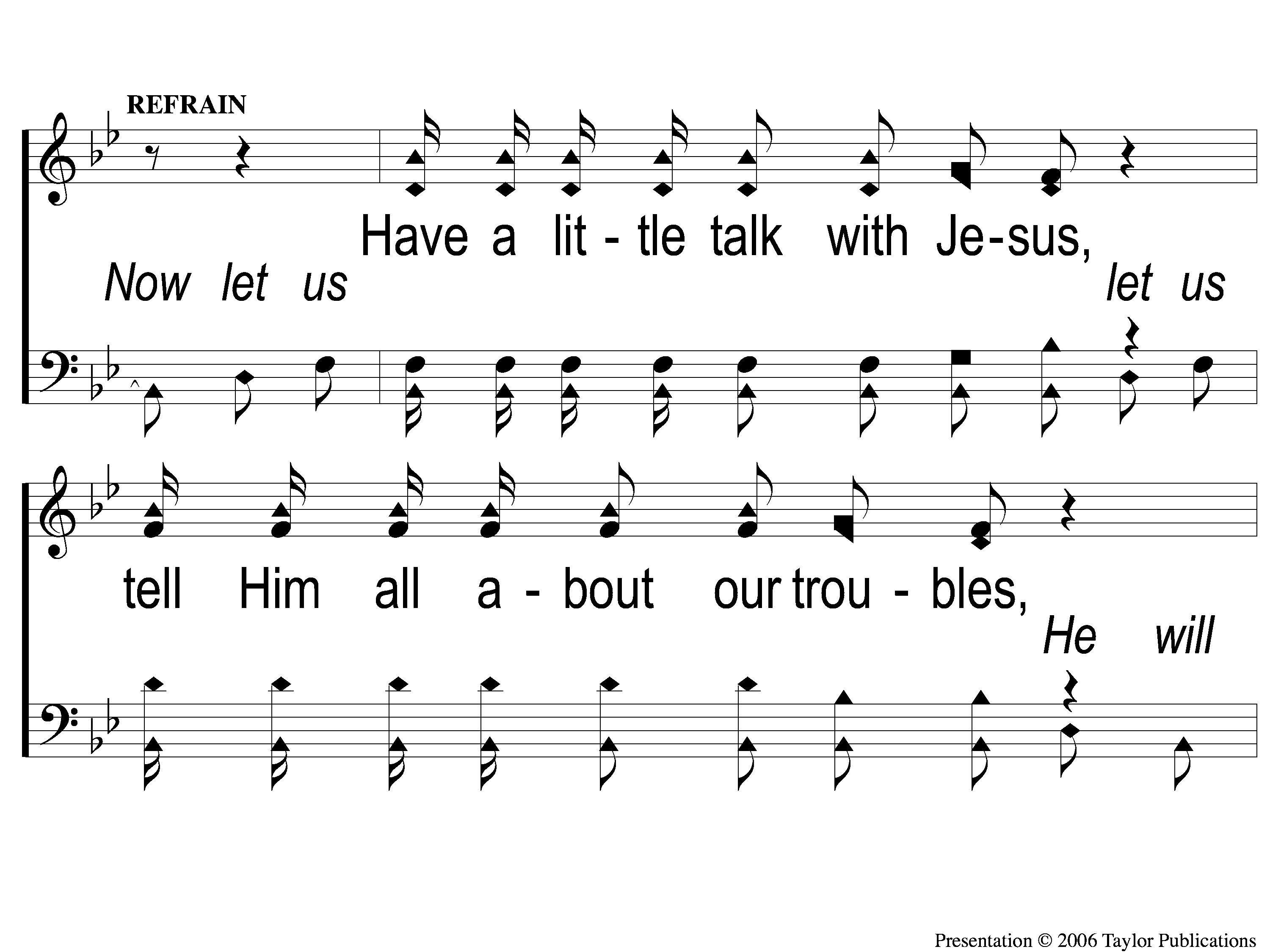 Just A Little Talk With Jesus
959
C-1 Just A Little Talk With Jesus
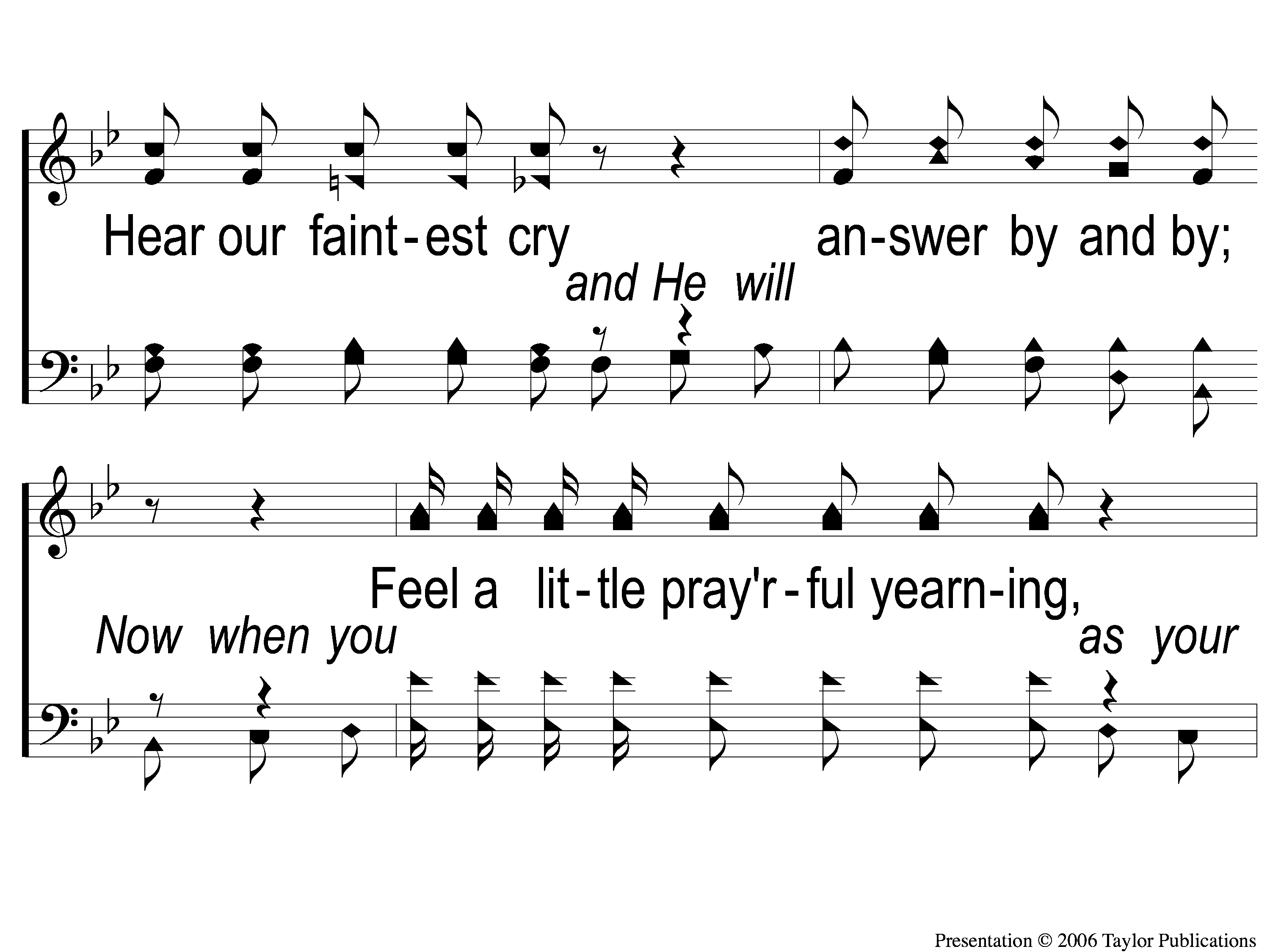 Just A Little Talk With Jesus
959
C-2 Just A Little Talk With Jesus
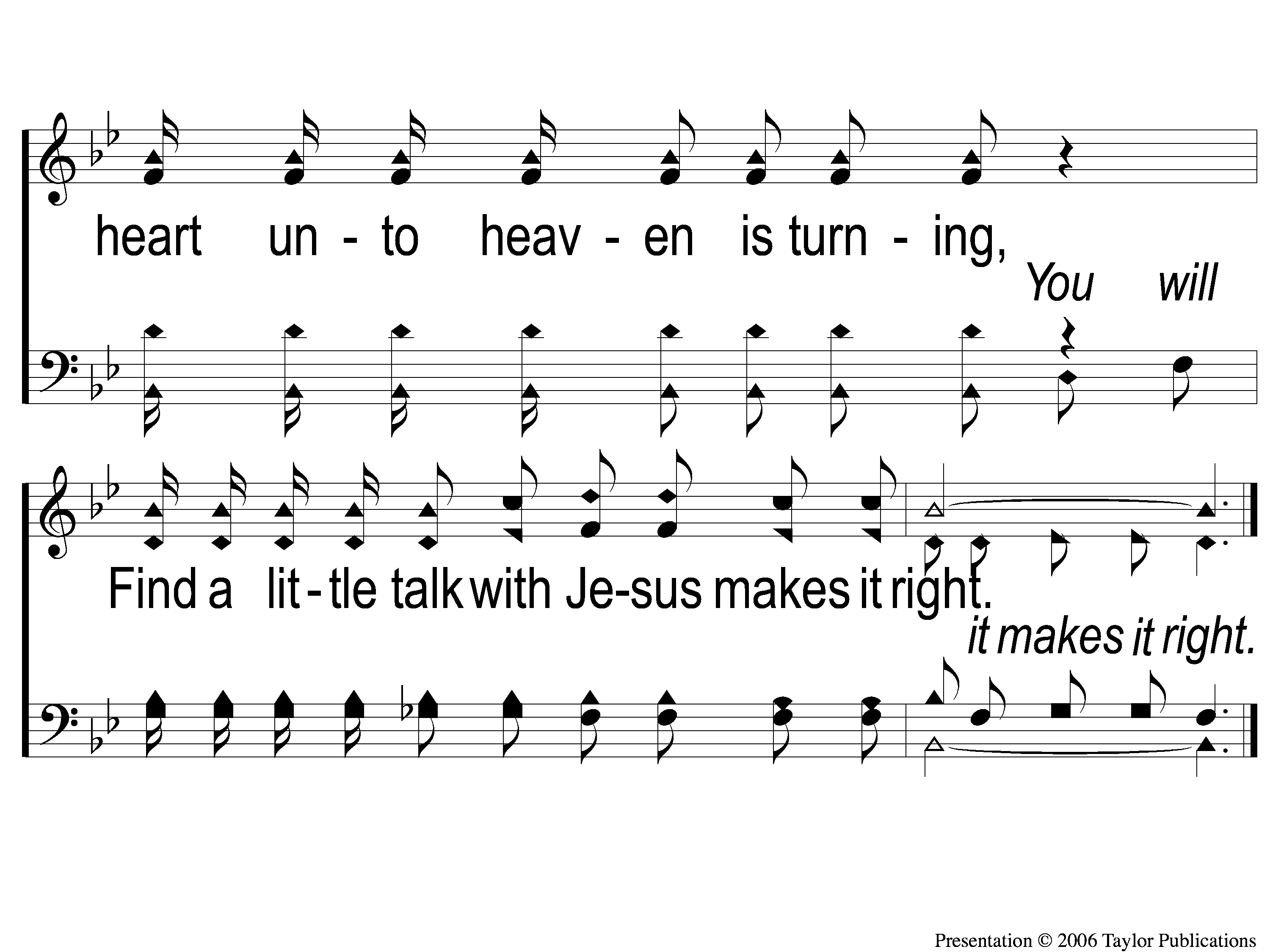 Just A Little Talk With Jesus
959
C-3 Just A Little Talk With Jesus
Opening Prayer
Song:
The Battle Belongs To The Lord
#749
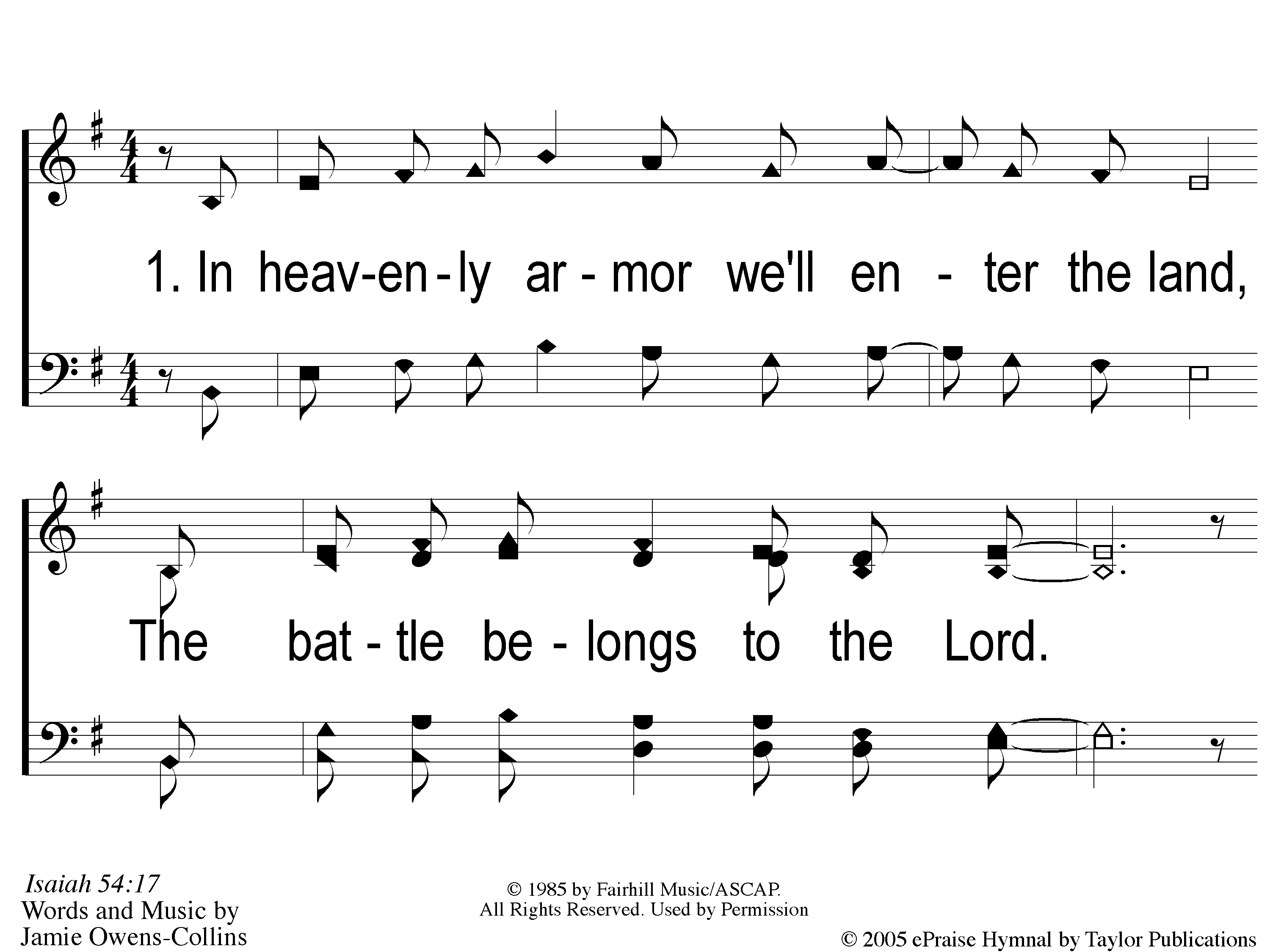 The Battle Belongs to the Lord
749
1-1 The Battle Belongs to the Lord
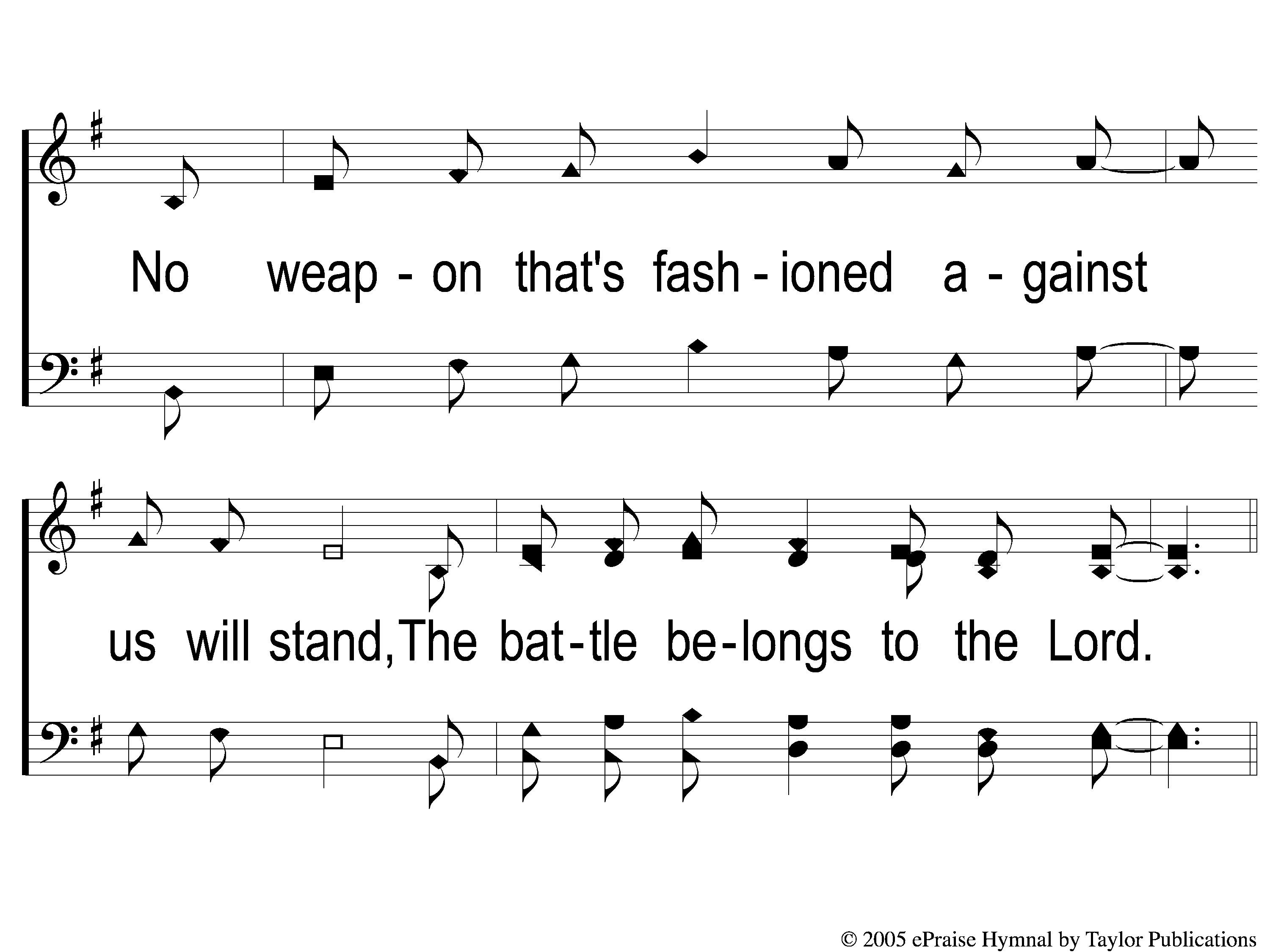 The Battle Belongs to the Lord
749
1-2 The Battle Belongs to the Lord
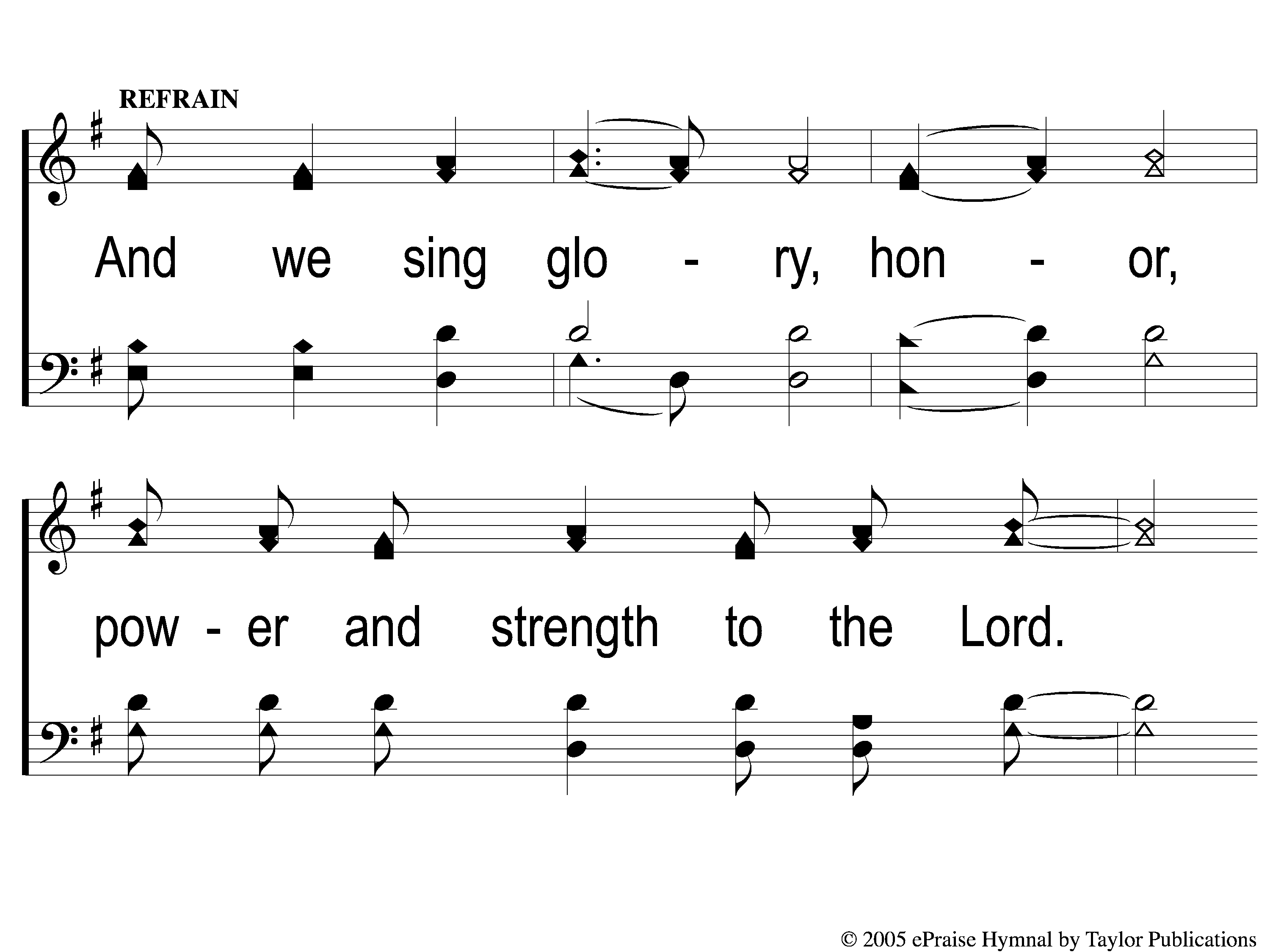 The Battle Belongs to the Lord
749
C-1 The Battle Belongs to the Lord
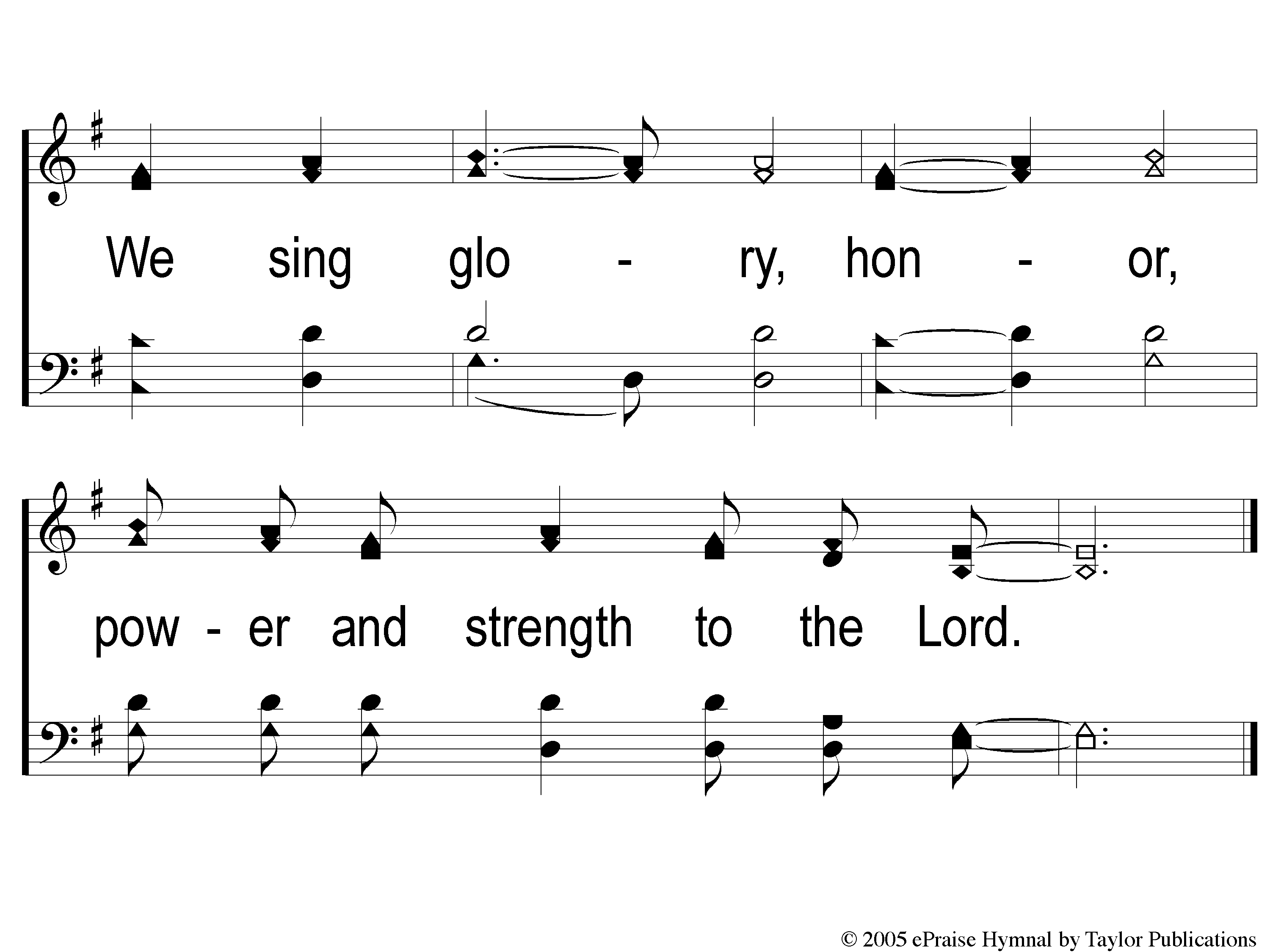 The Battle Belongs to the Lord
749
C-2 The Battle Belongs to the Lord
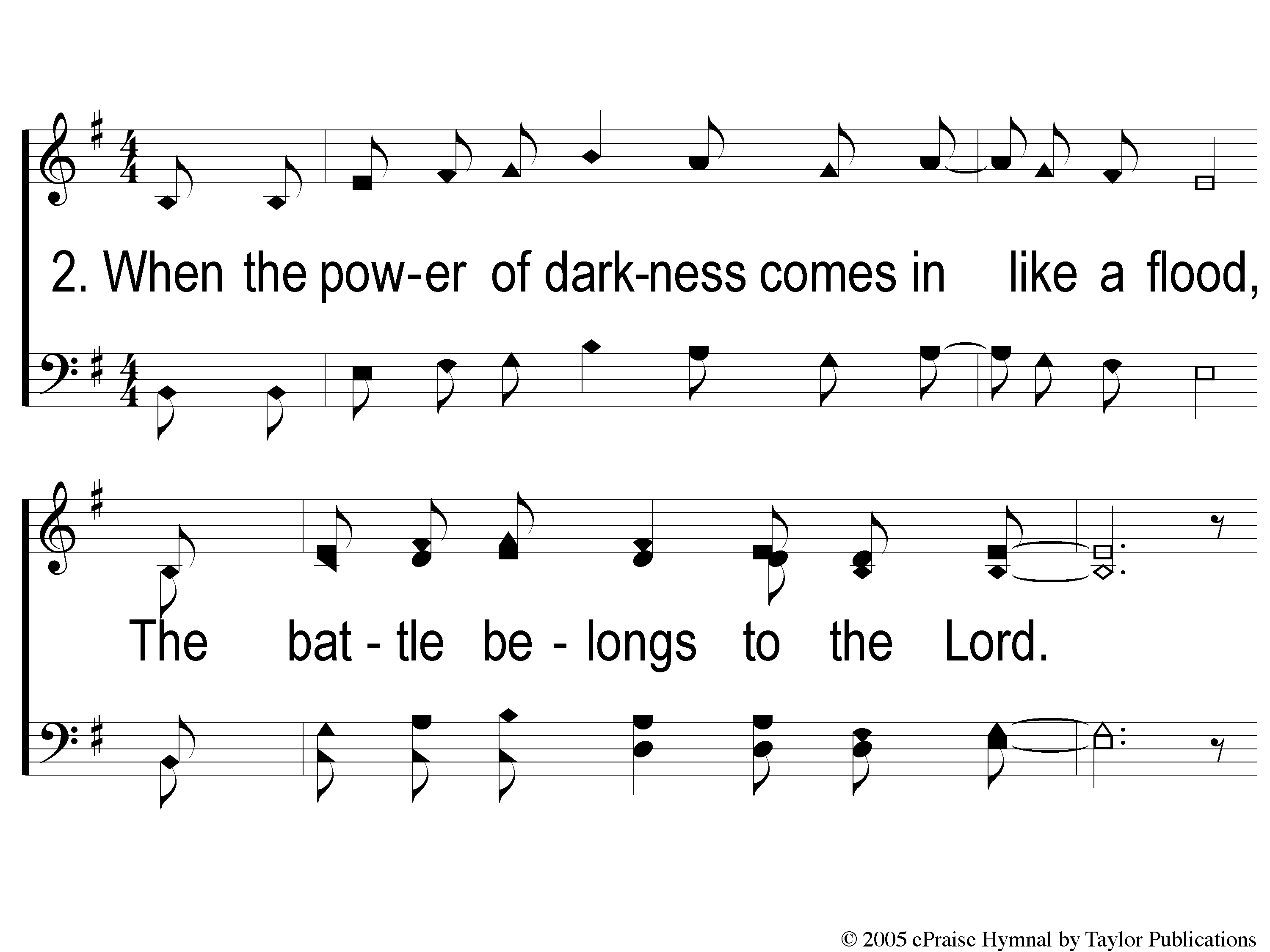 The Battle Belongs to the Lord
749
2-1 The Battle Belongs to the Lord
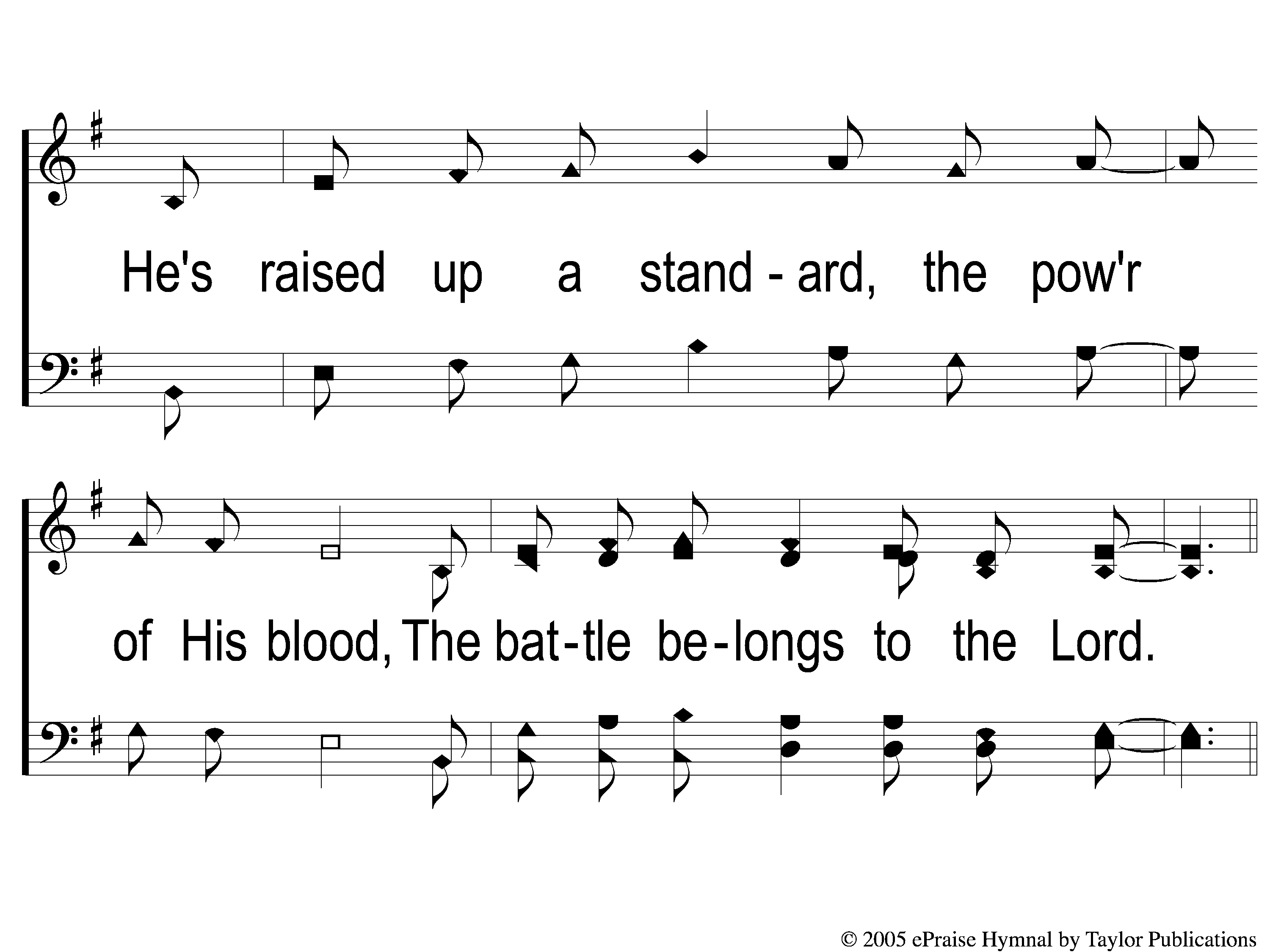 The Battle Belongs to the Lord
749
2-2 The Battle Belongs to the Lord
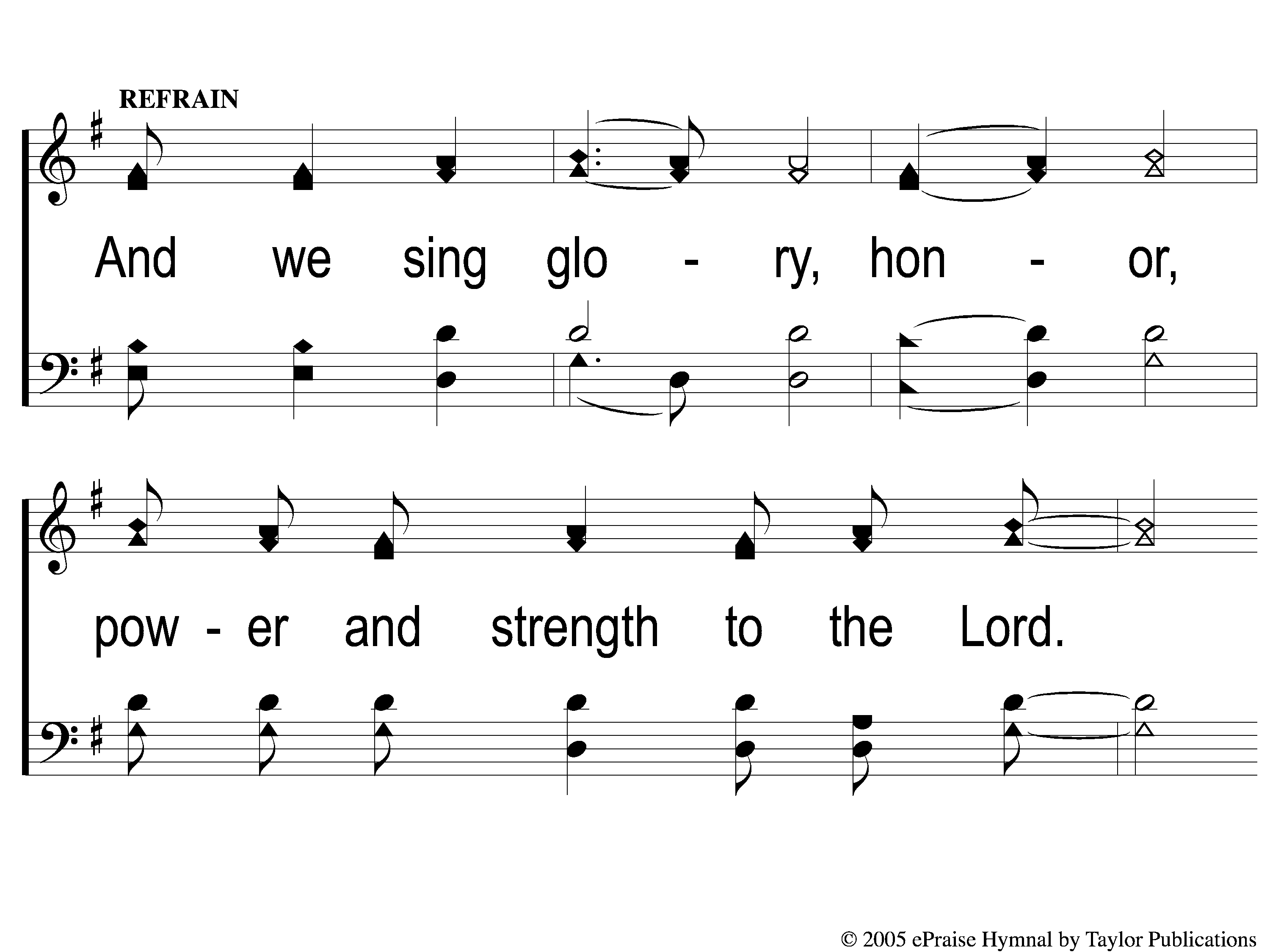 The Battle Belongs to the Lord
749
C-1 The Battle Belongs to the Lord
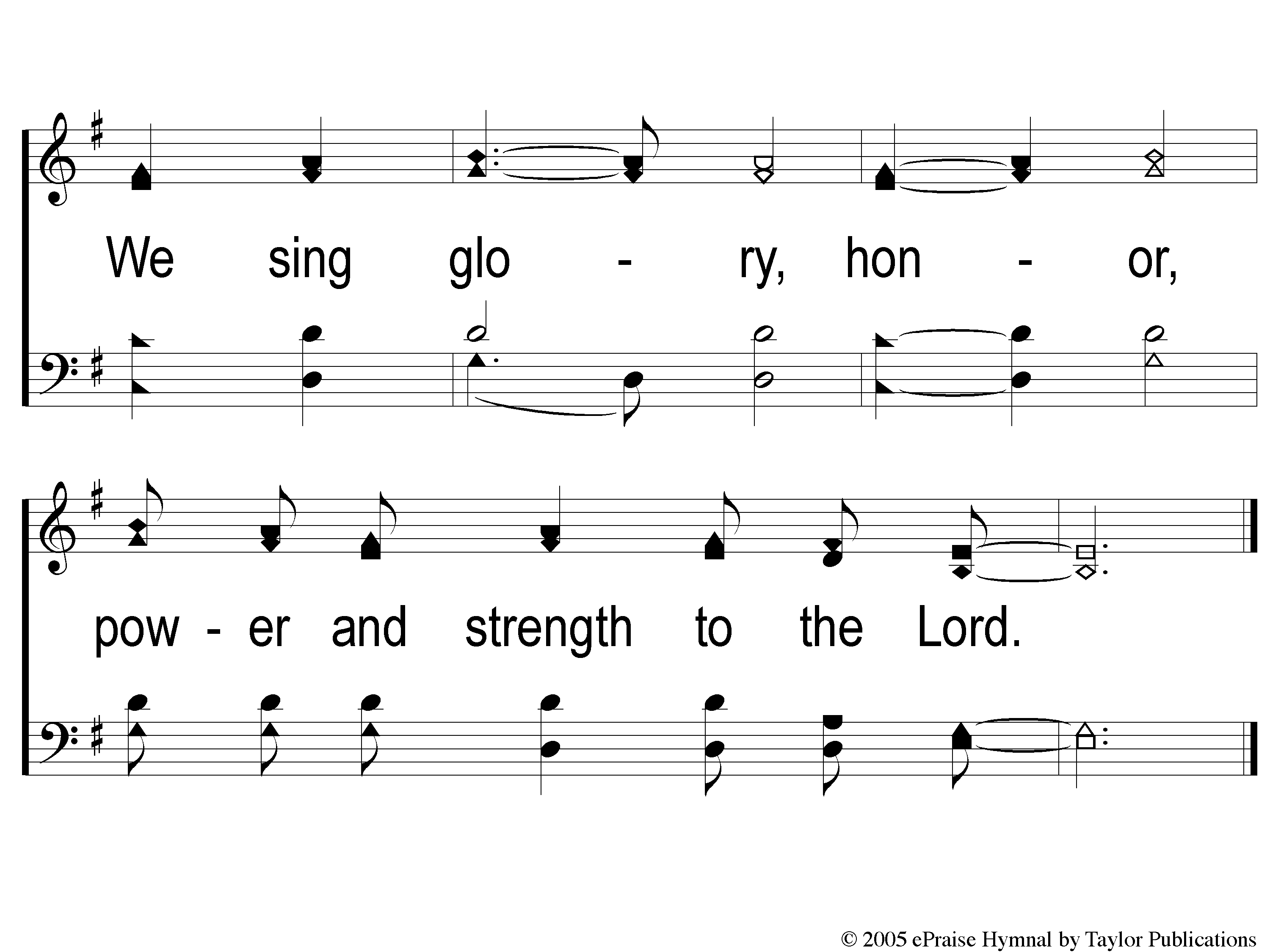 The Battle Belongs to the Lord
749
C-2 The Battle Belongs to the Lord
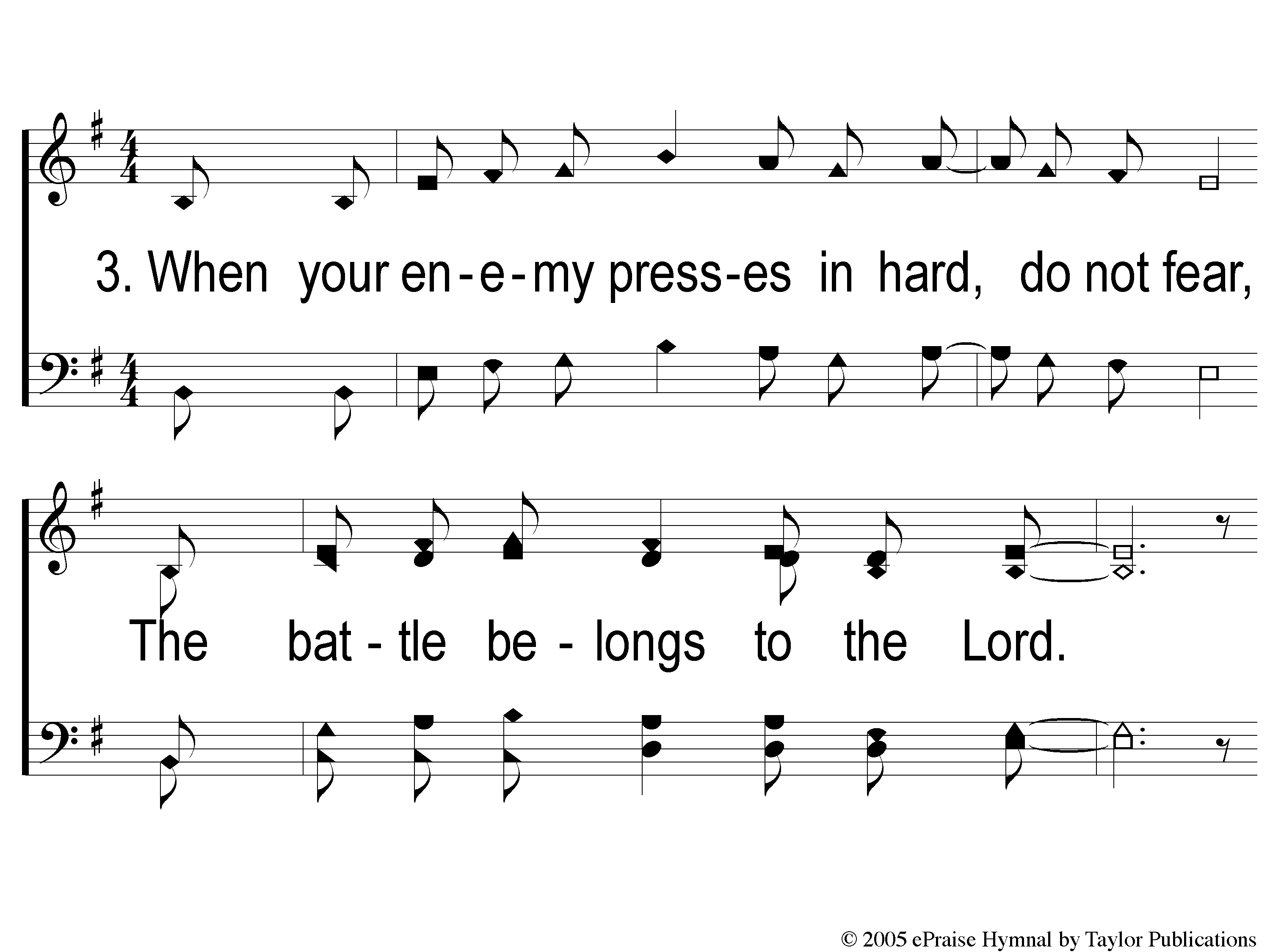 The Battle Belongs to the Lord
749
3-1 The Battle Belongs to the Lord
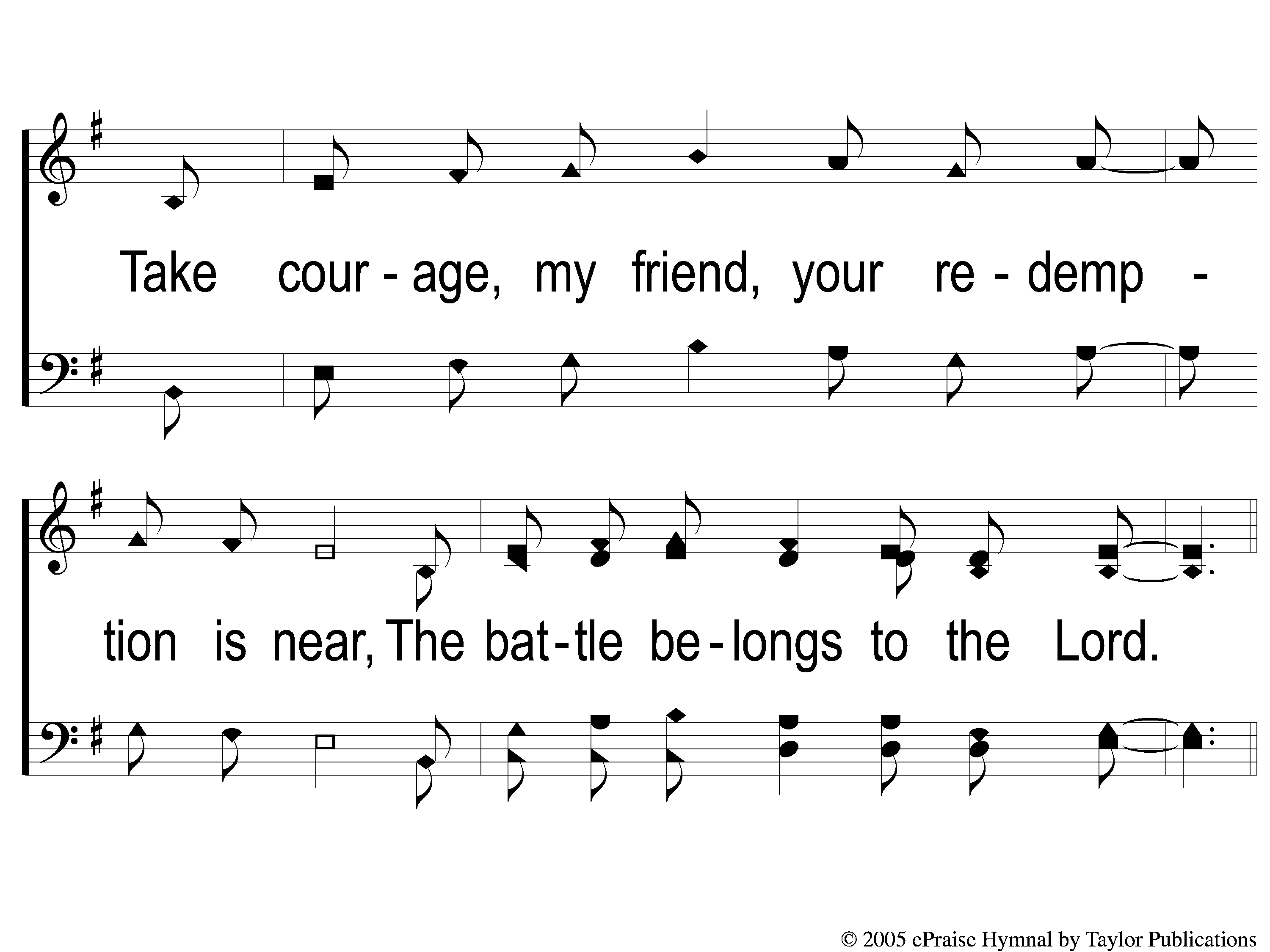 The Battle Belongs to the Lord
749
3-2 The Battle Belongs to the Lord
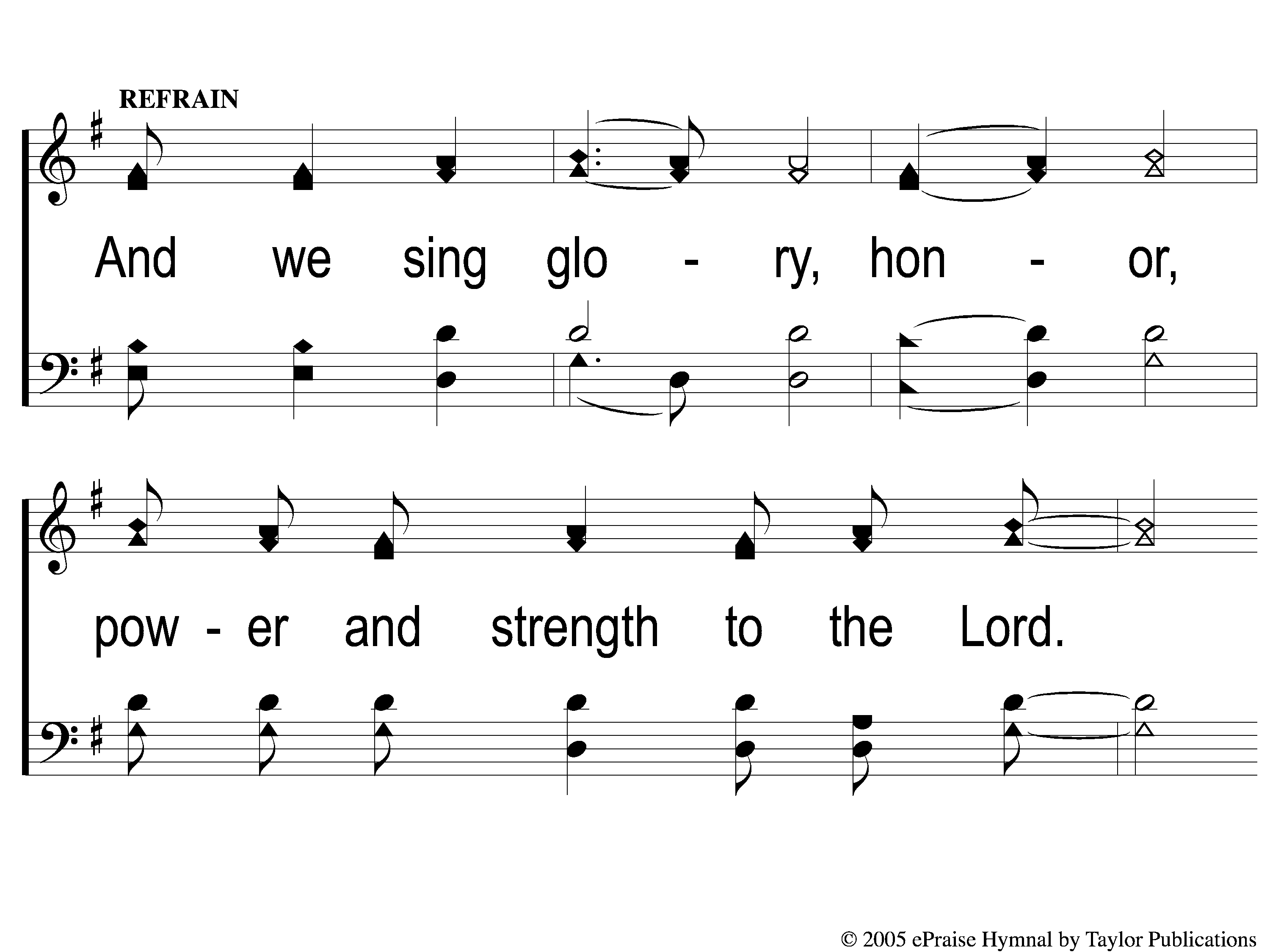 The Battle Belongs to the Lord
749
C-1 The Battle Belongs to the Lord
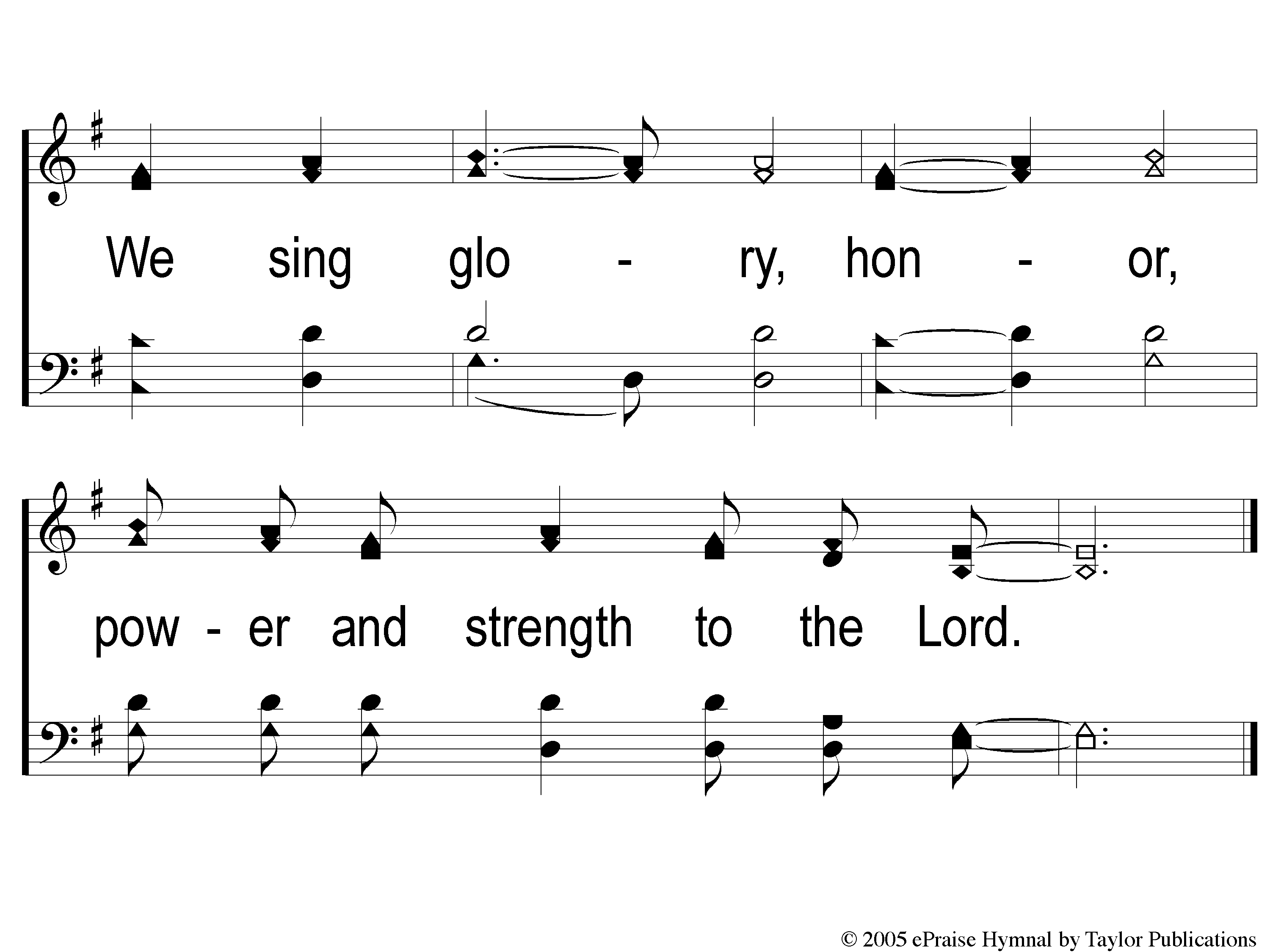 The Battle Belongs to the Lord
749
C-2 The Battle Belongs to the Lord
Song:
You Are My All In All
#484
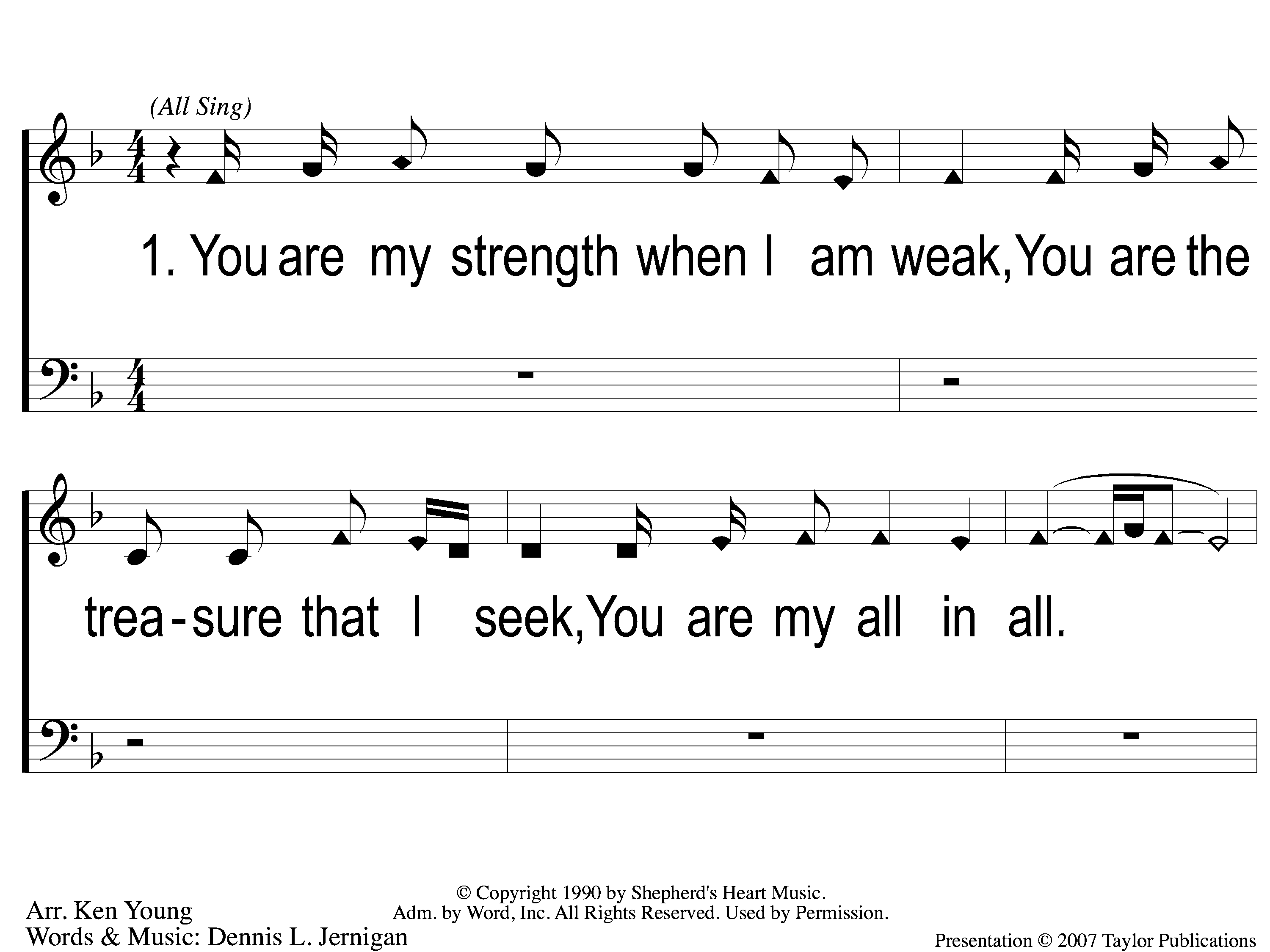 You Are My All in All
484
1 All in All
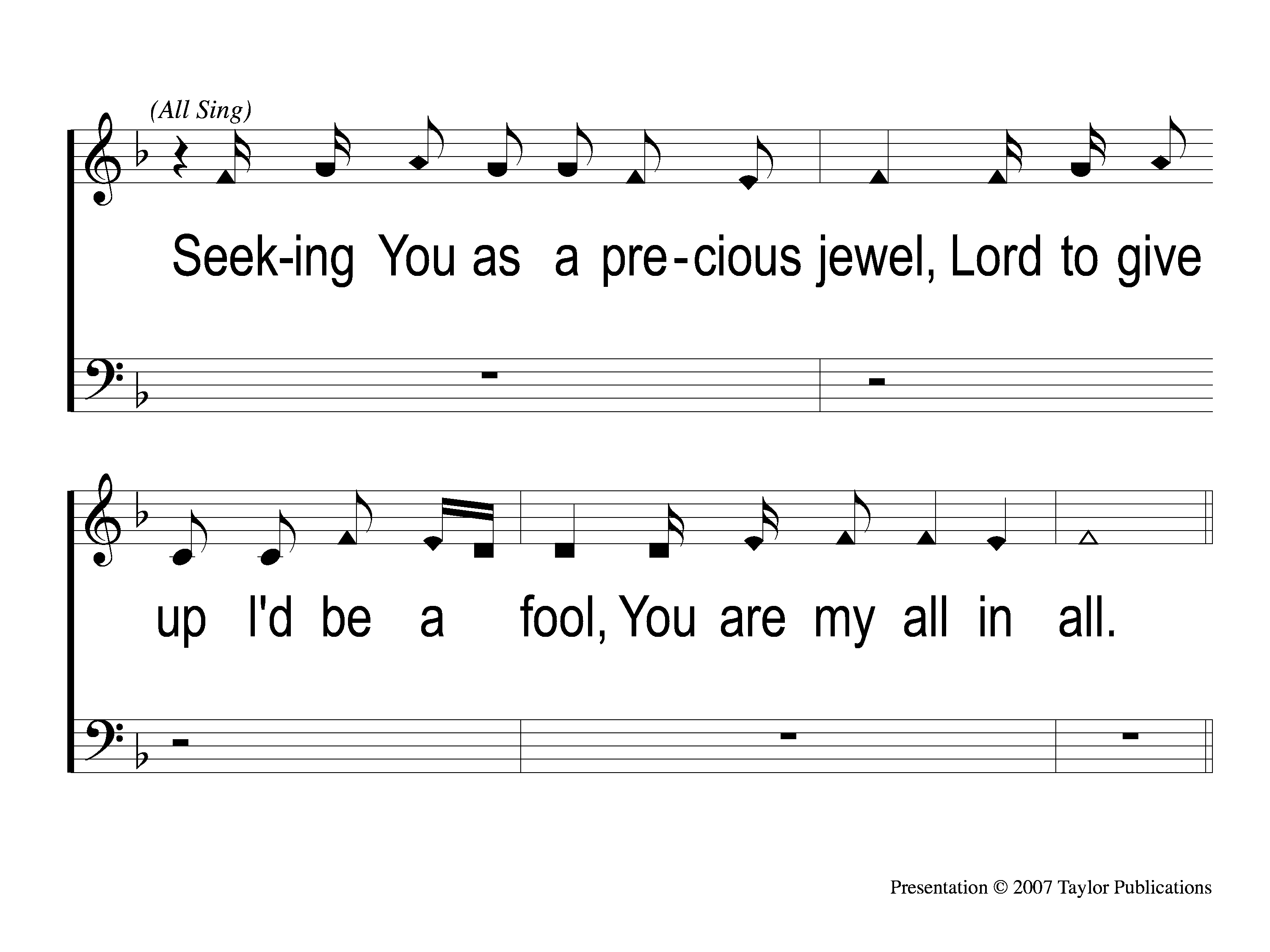 You Are My All in All
484
2 All in All
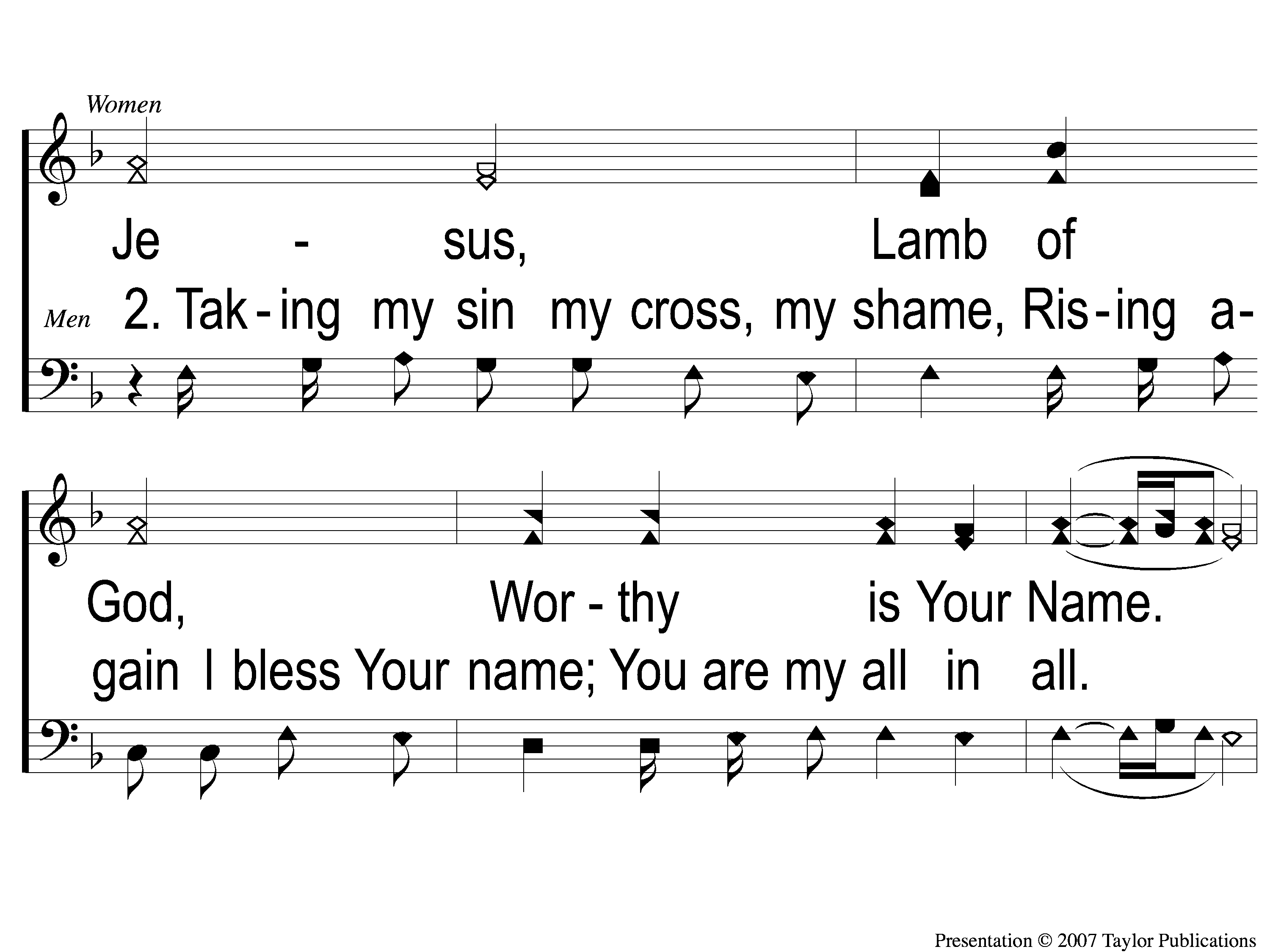 You Are My All in All
484
3 All in All
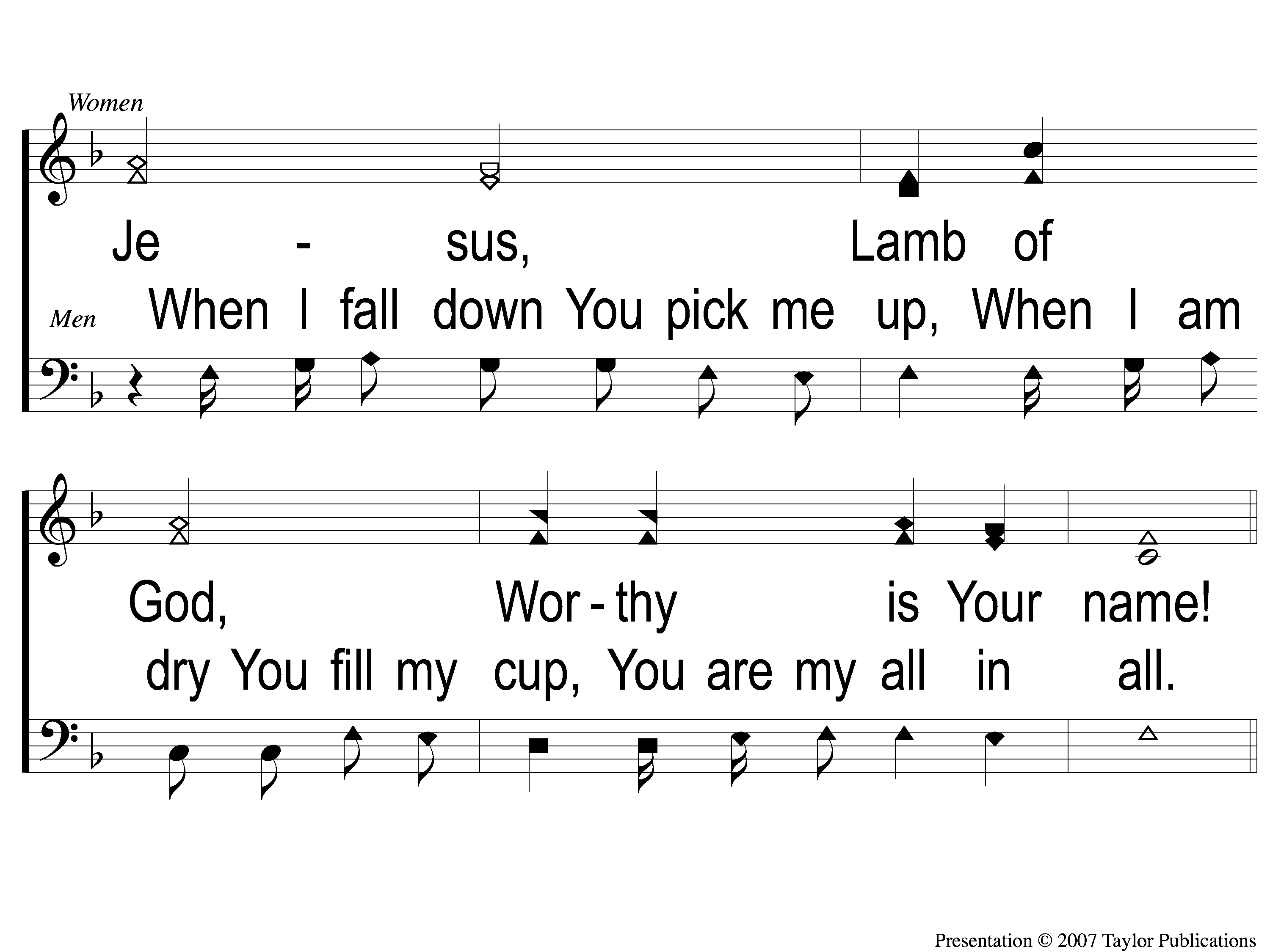 You Are My All in All
484
4 All in All
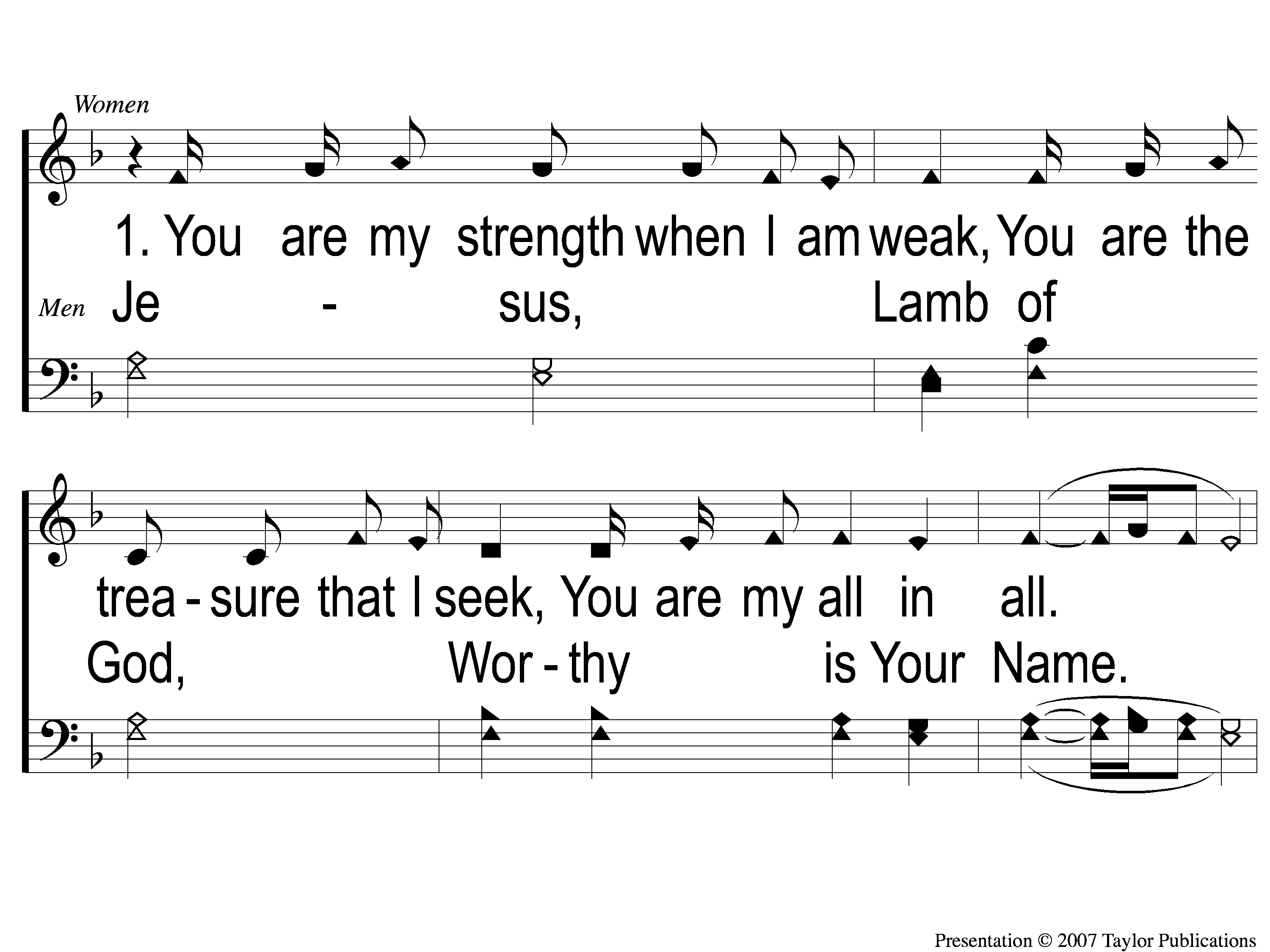 You Are My All in All
484
5 All in All
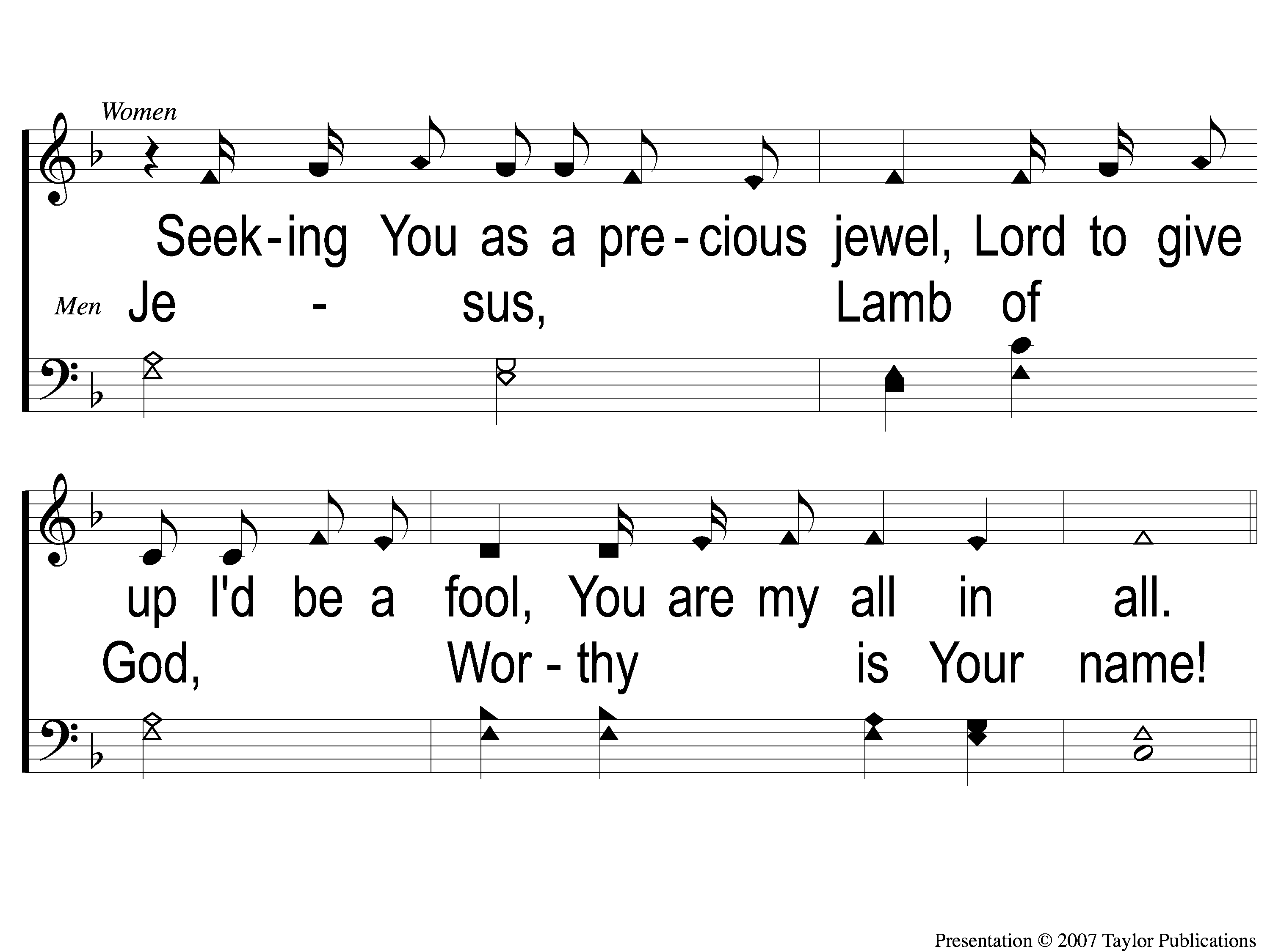 You Are My All in All
484
6 All in All
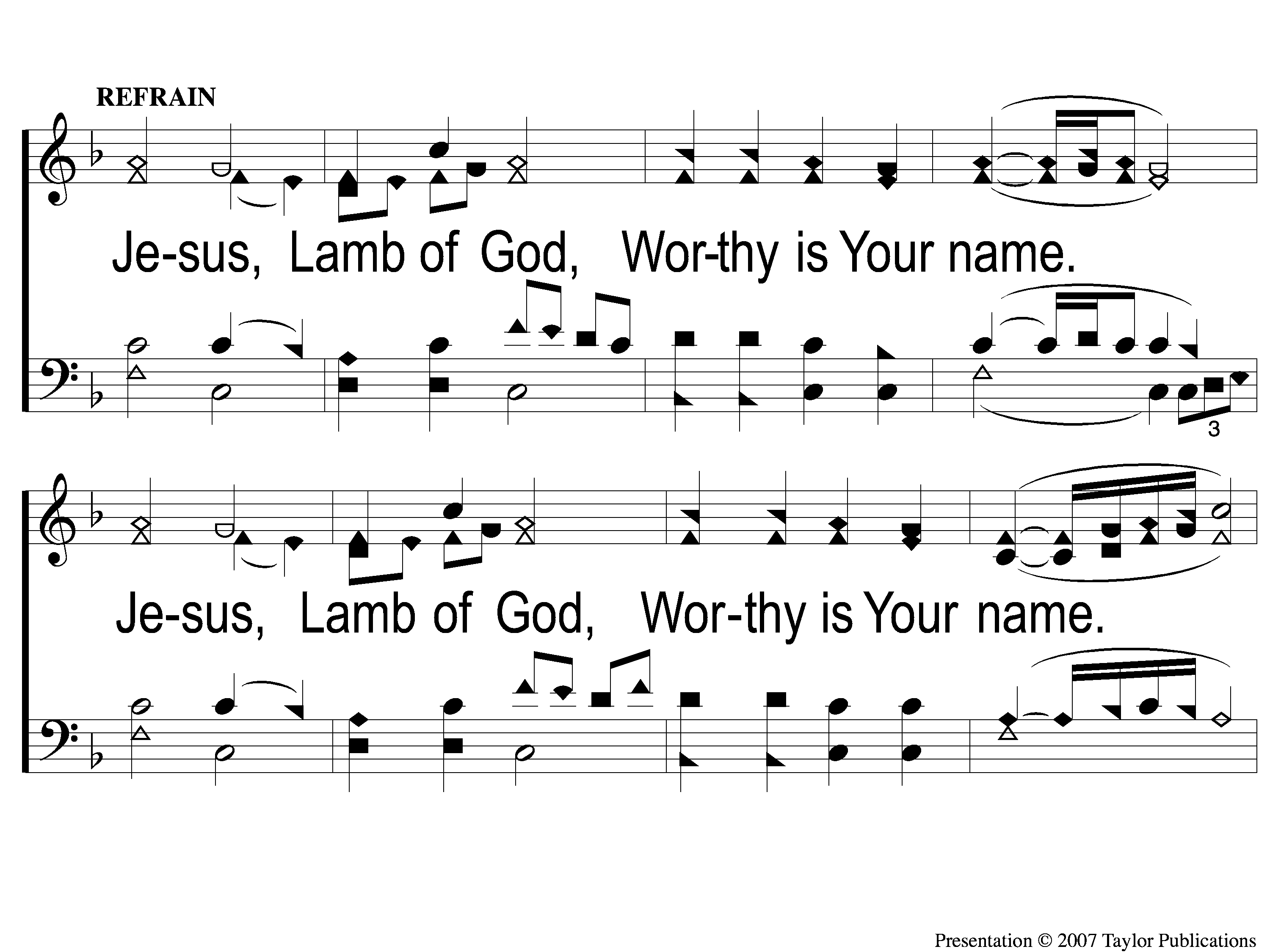 You Are My All in All
484
C-1 All in All
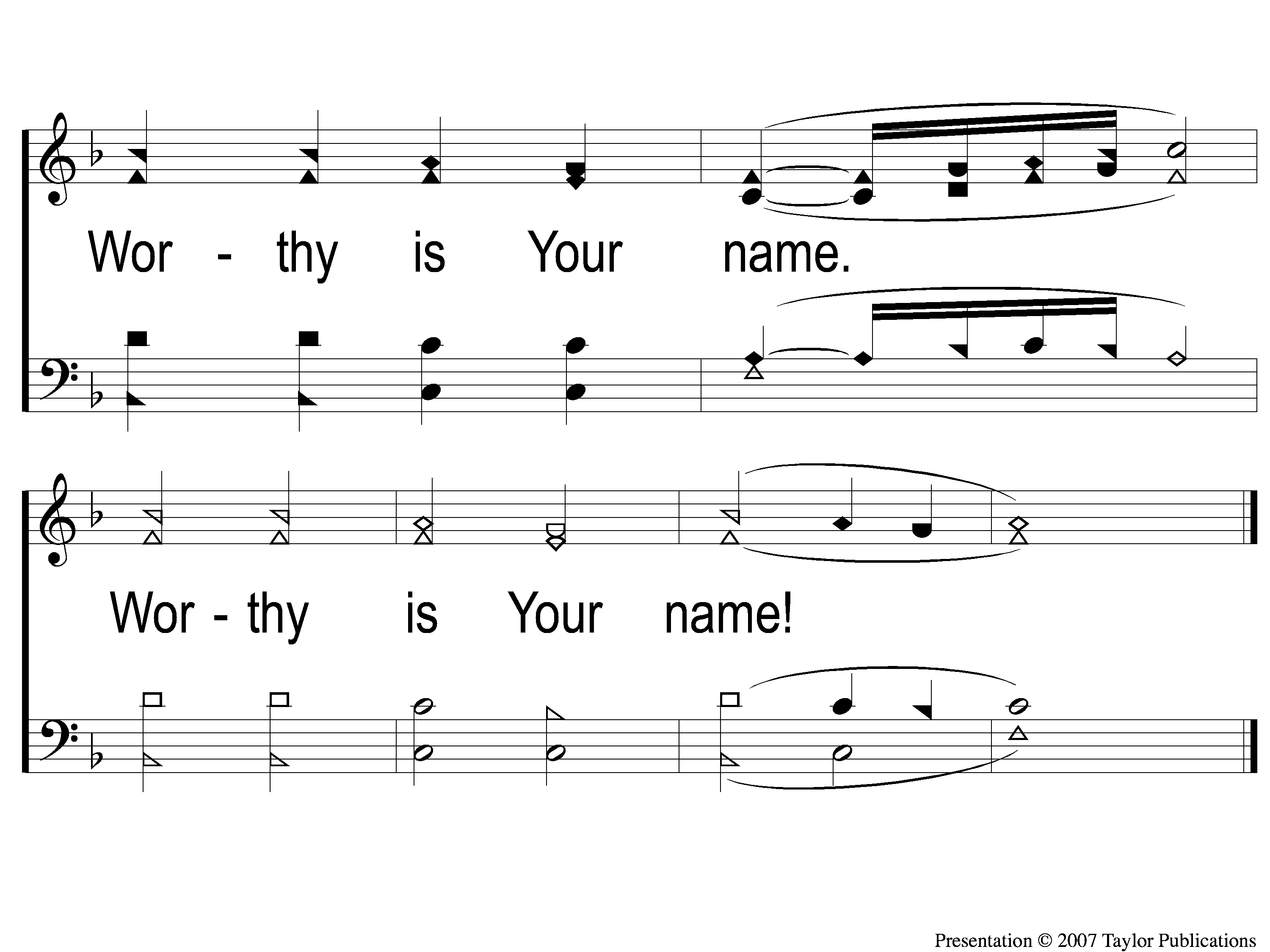 You Are My All in All
484
C-2 All in All
Scripture Reading: 
Genesis 15:1-6
RESTORE
OUR
FOUNDATIONS
JANUARY - APRIL
Struggling Faith:
patience
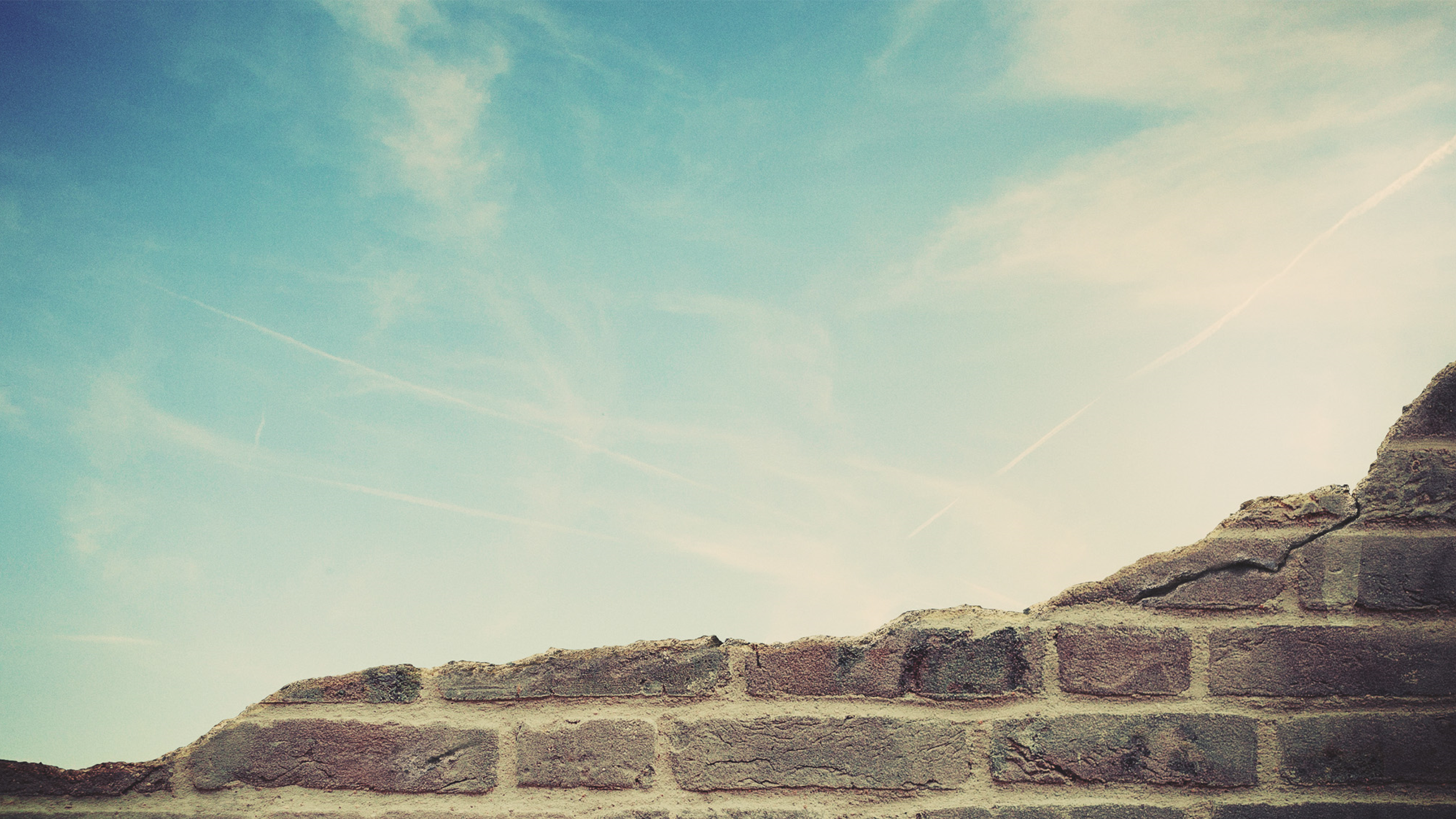 Patience & The Child of God
Gal. 5:16, 22-23
1 Thess. 5:14
Heb. 6:1-3
Jms. 1:2-5
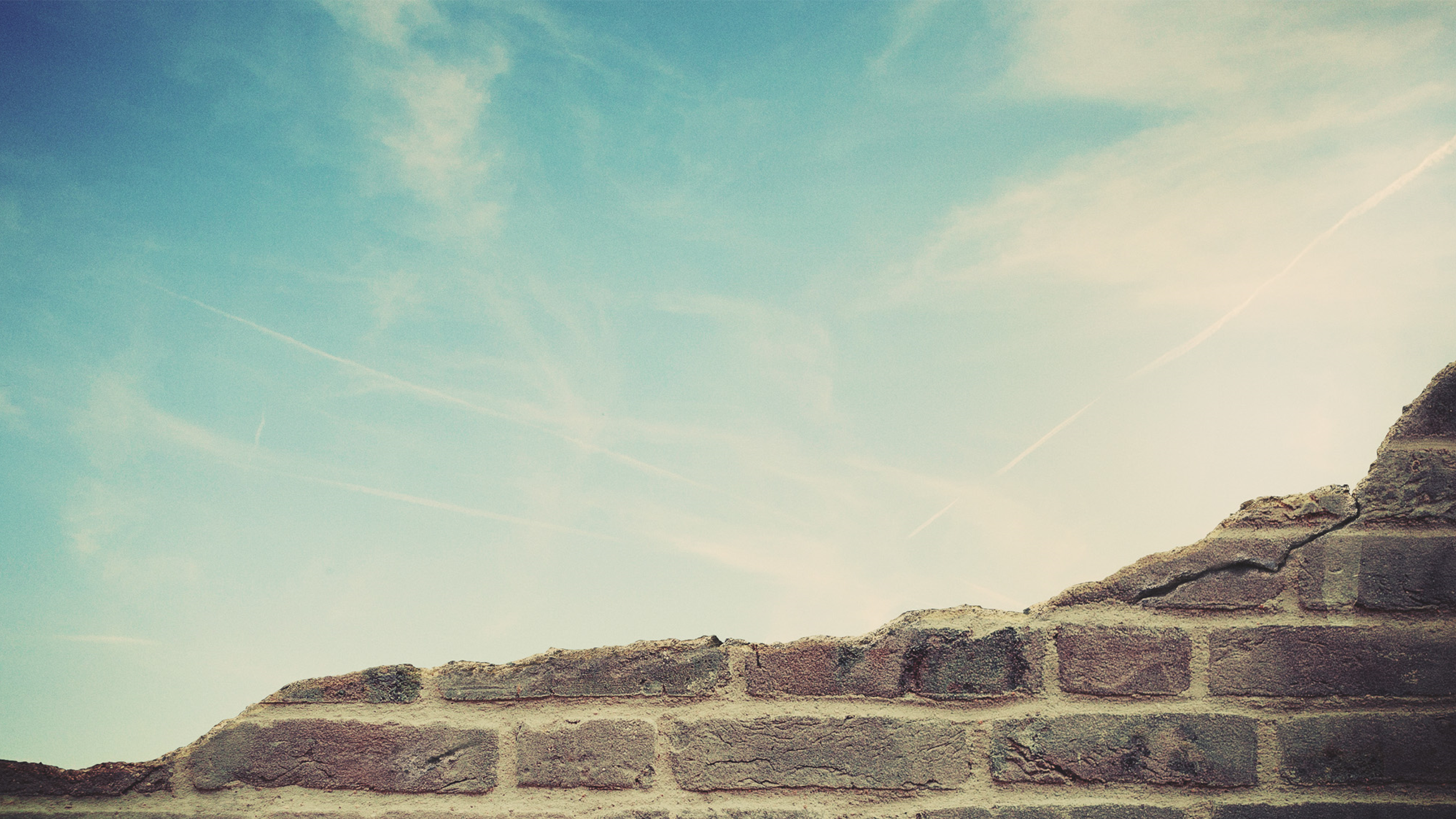 The Impatience of Abram & Sarai
Genesis 12:1-3
15:1-3, 4-6
16:1-4
21:1-3
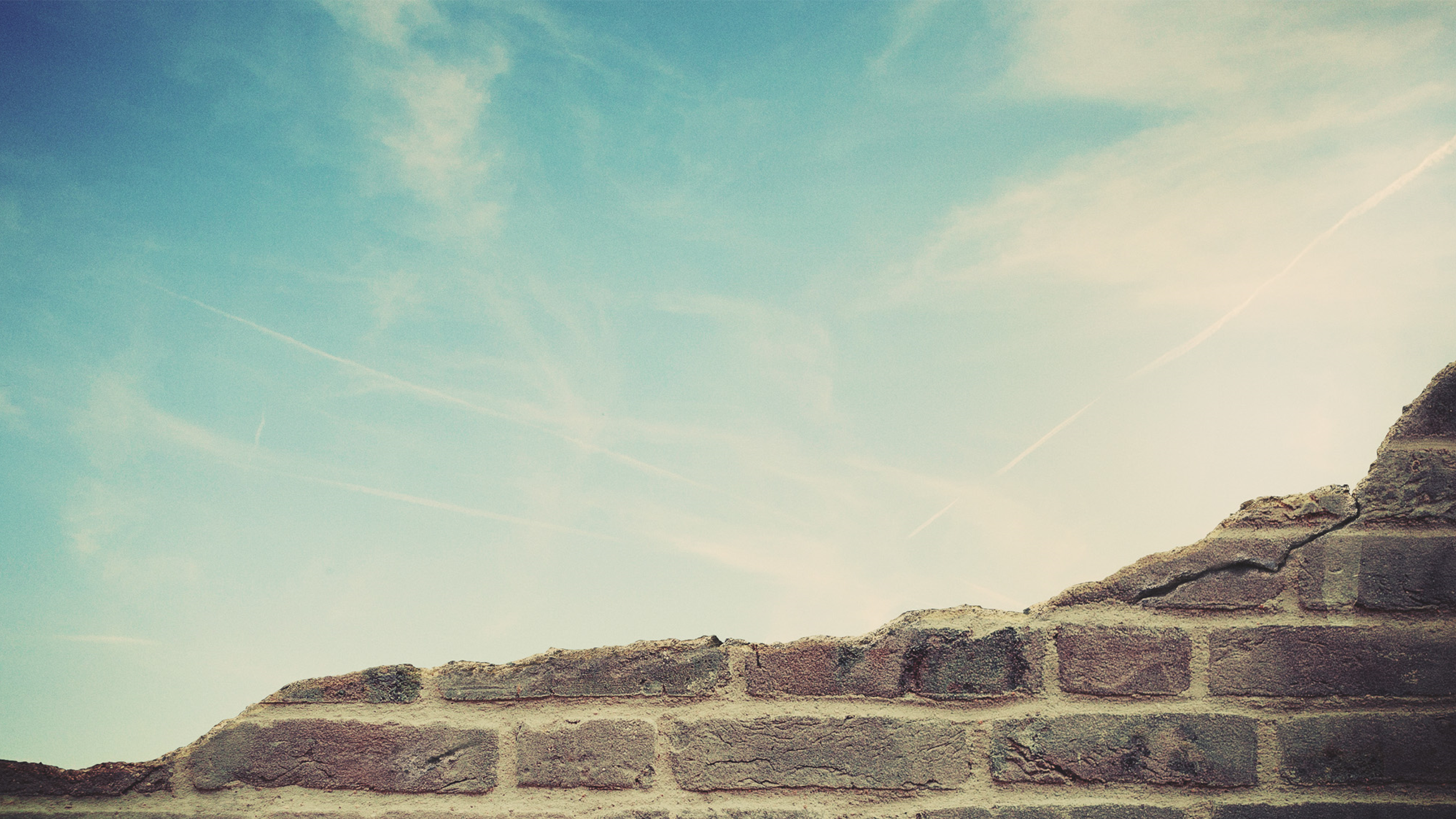 The Impatience of You & I
When we are impatient…
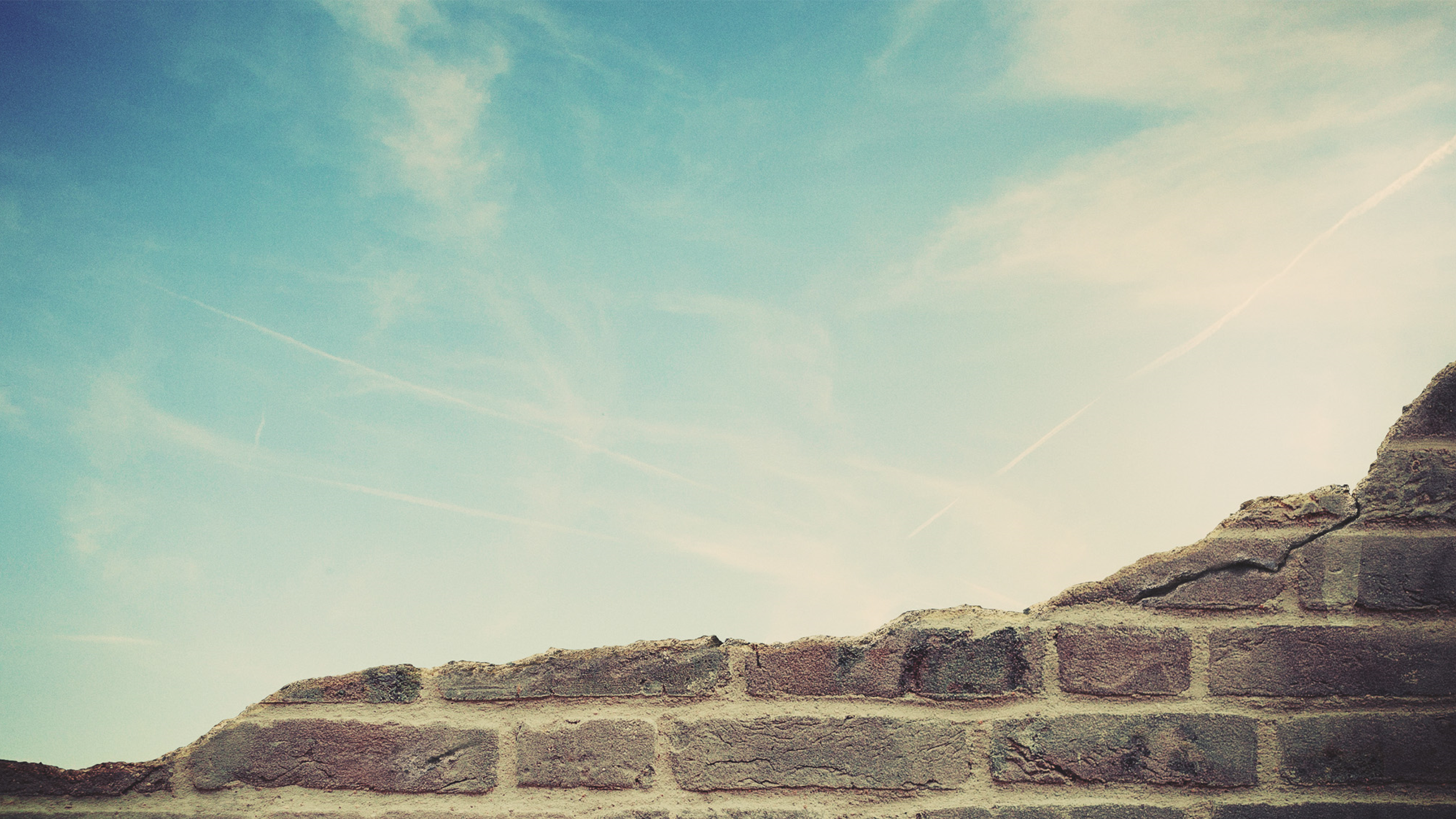 The Impatience of You & I
When we are impatient…
Sin lies at the door
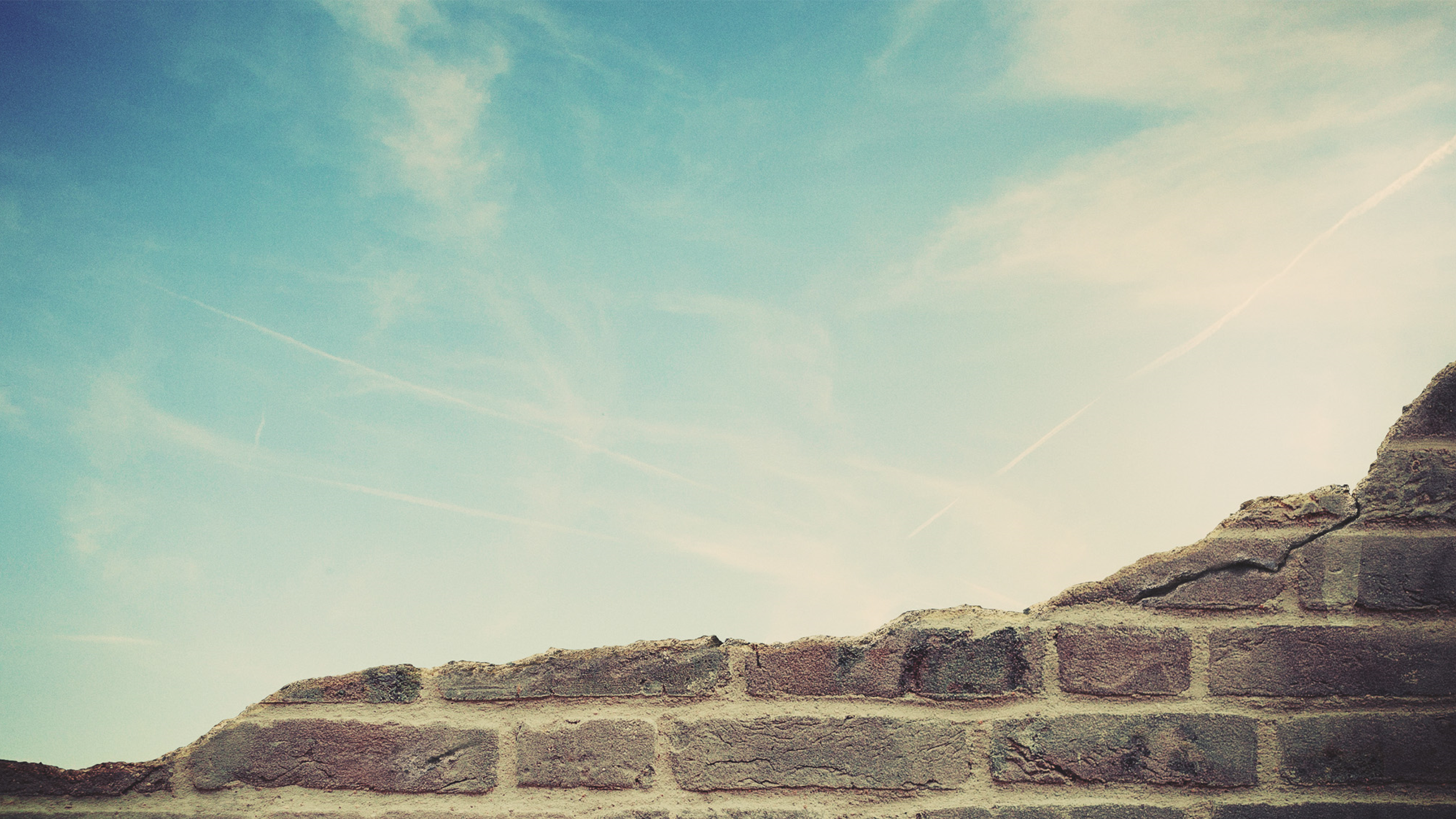 When We Are Impatient…
Sin lies at the door
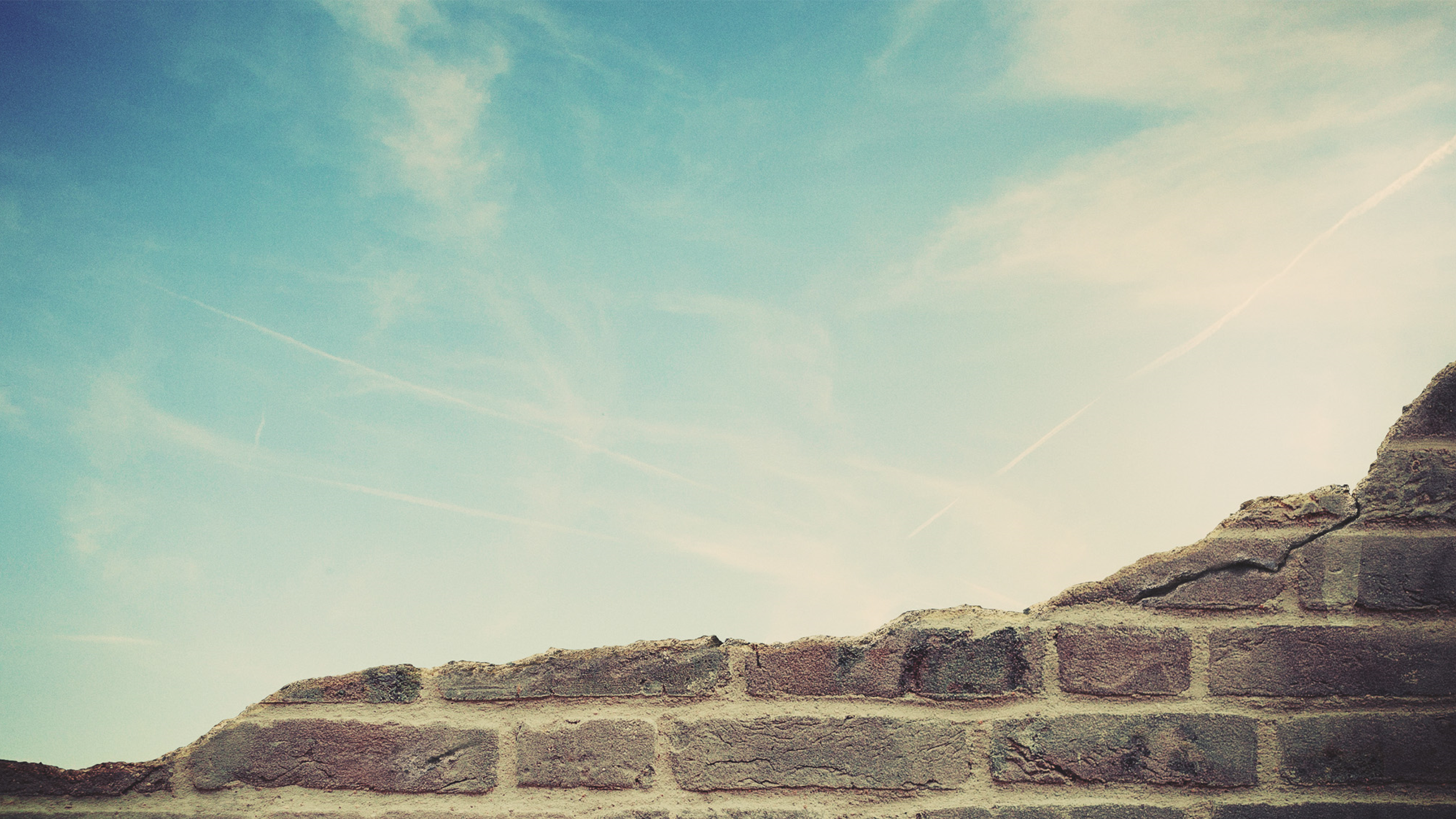 When We Are Impatient…
Sin lies at the door
Improper Relationships (16:2-4)
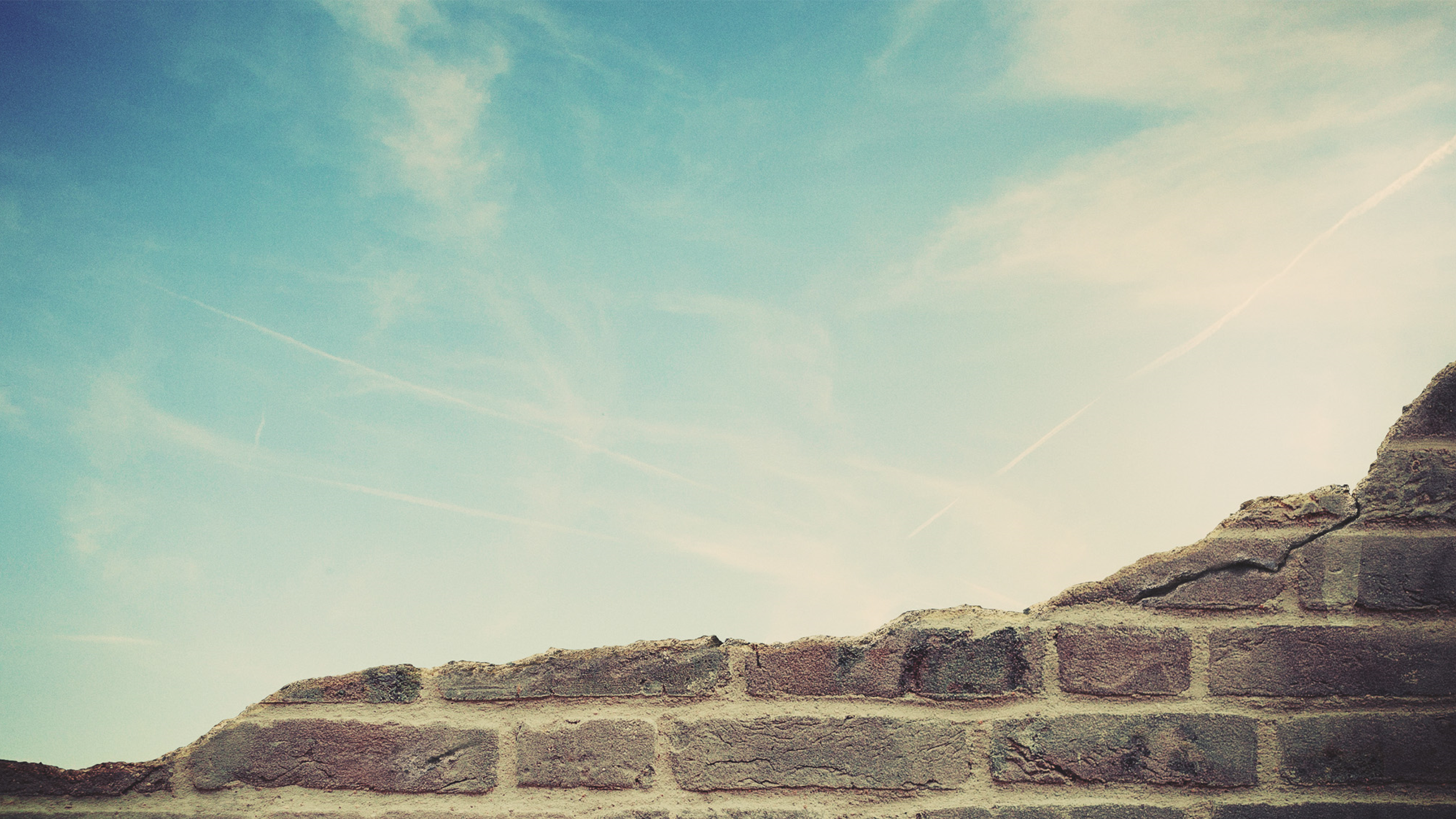 When We Are Impatient…
Sin lies at the door
Improper Relationships (16:2-4)
Improper Speech (12:10-13, 20:1-2, 16:2)
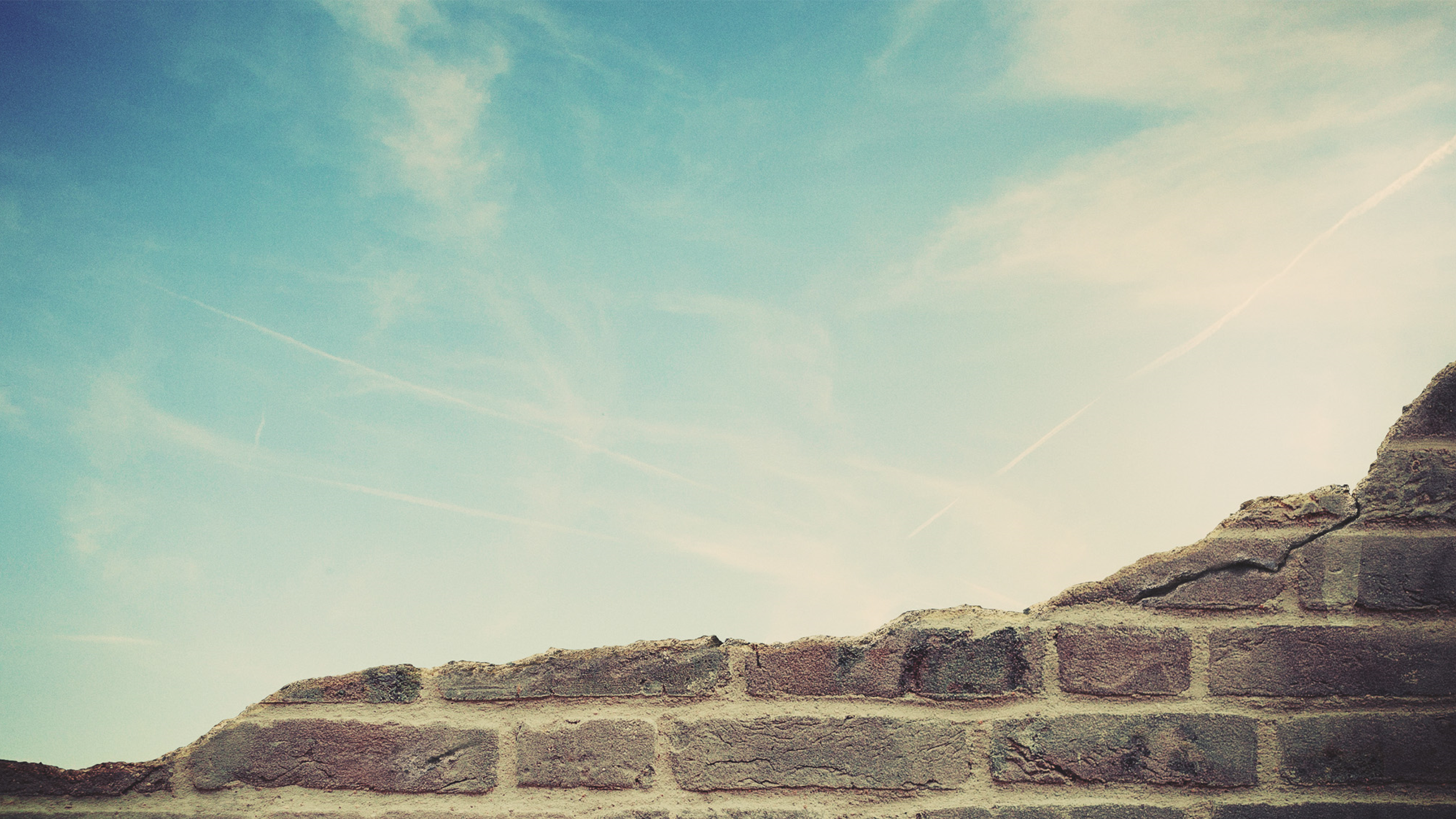 When We Are Impatient…
Sin lies at the door
Improper Relationships (16:2-4)
Improper Speech (12:10-13, 20:1-2, 16:2)
Improper Activities (Ex. 32:1-4)
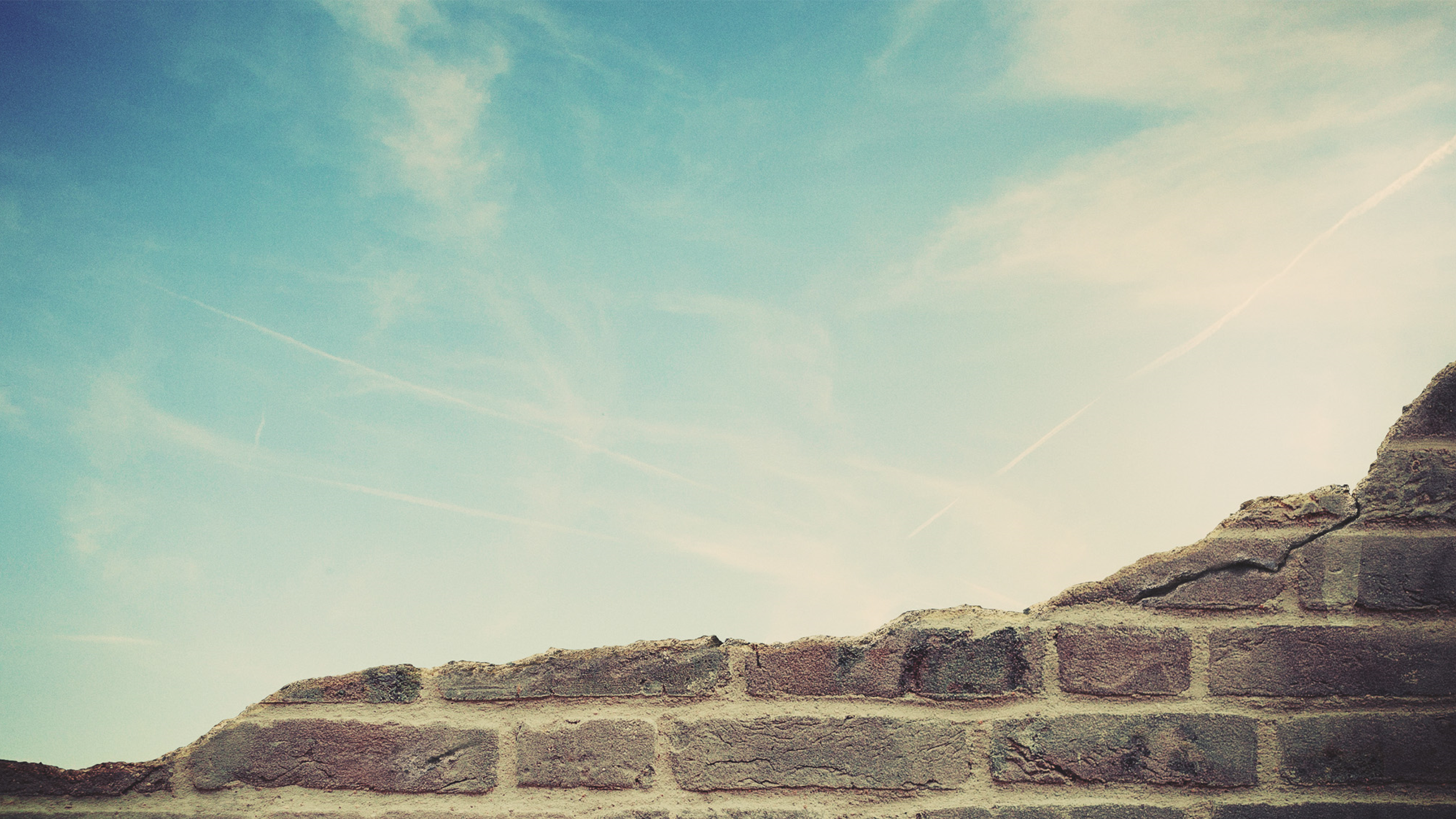 The Impatience of You & I
When we are impatient…
Sin lies at the door
Lives are affected
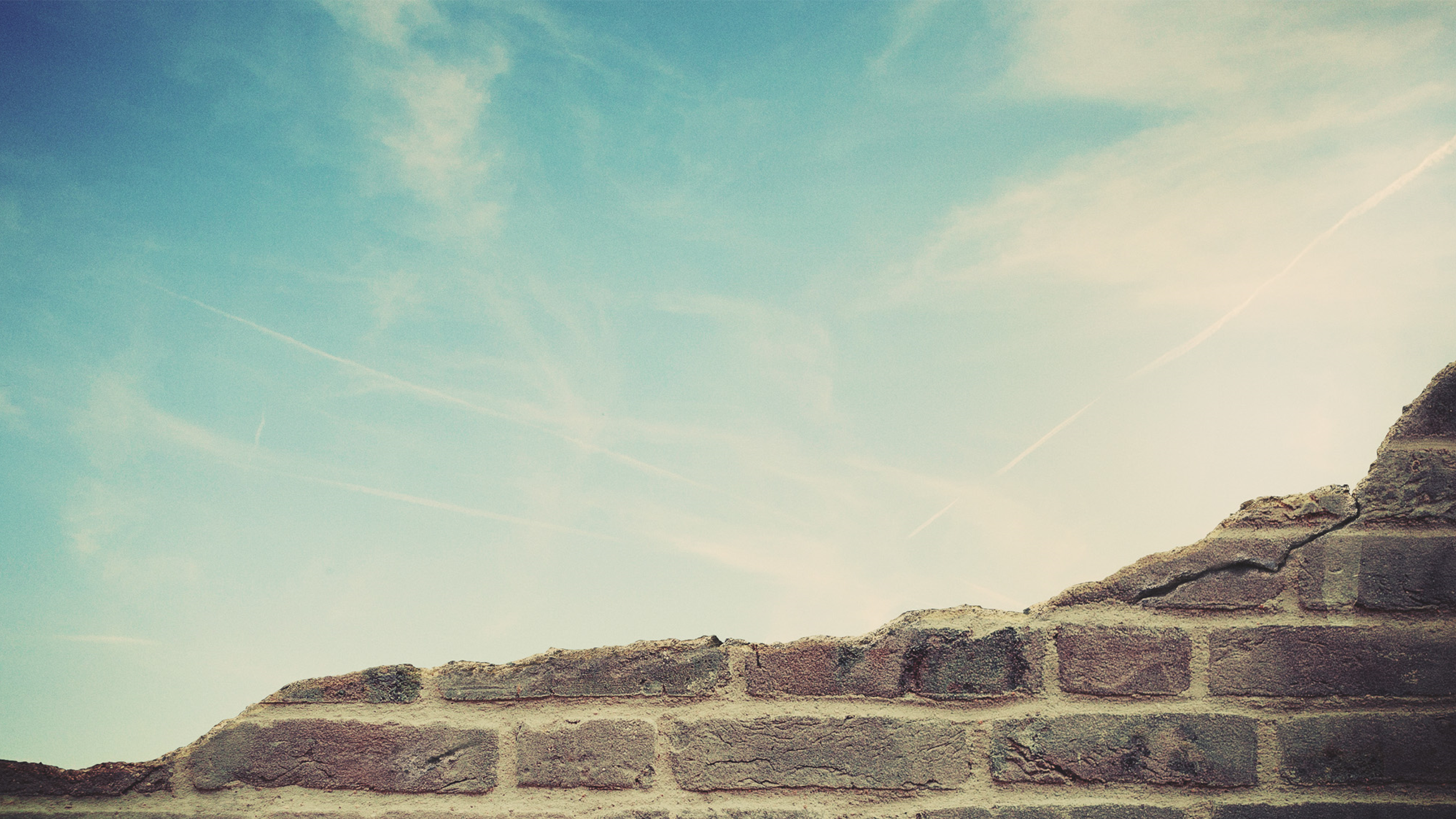 When We Are Impatient…
Lives Are Affected
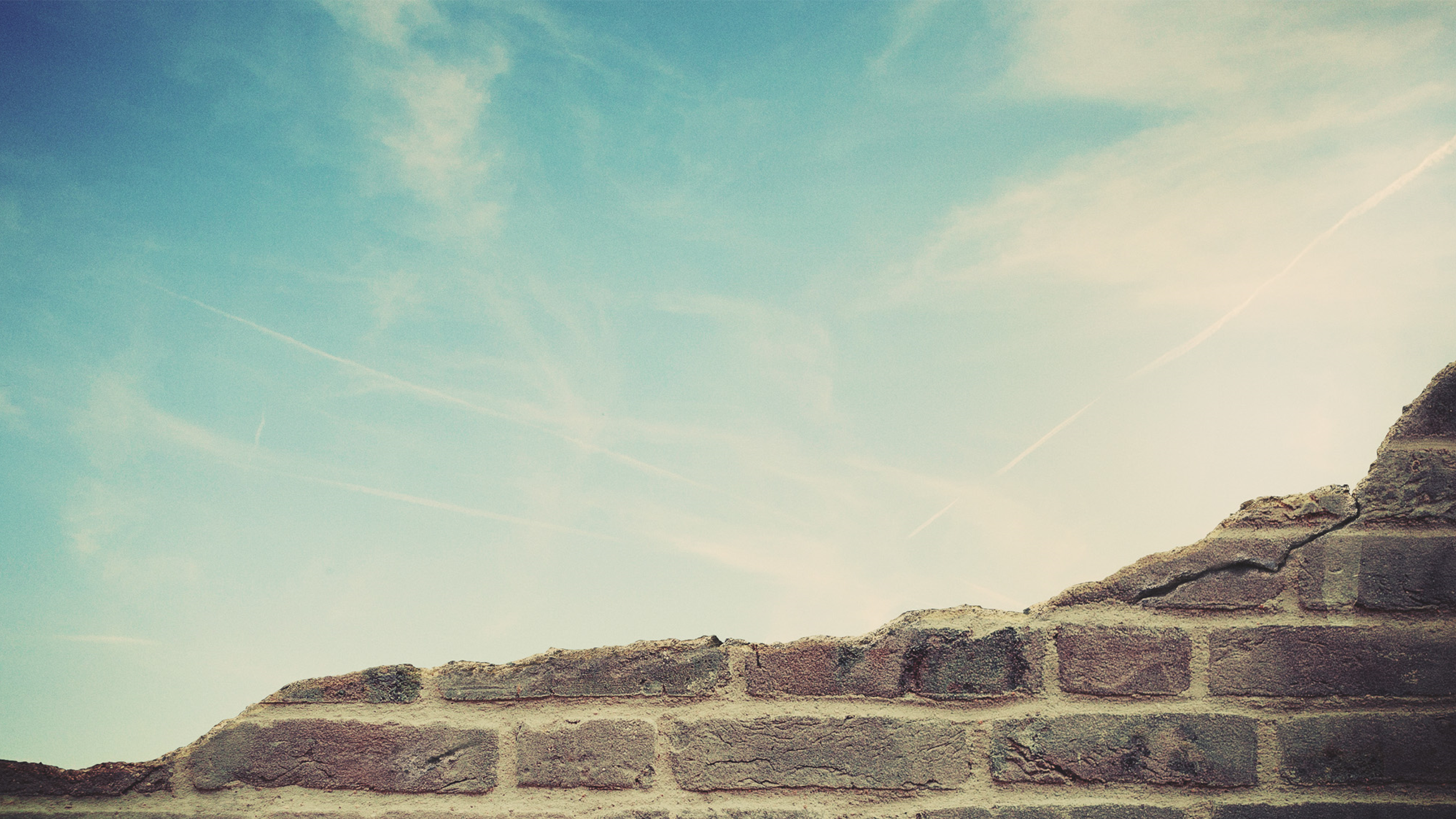 When We Are Impatient…
Lives Are Affected
Our Own (16:4)
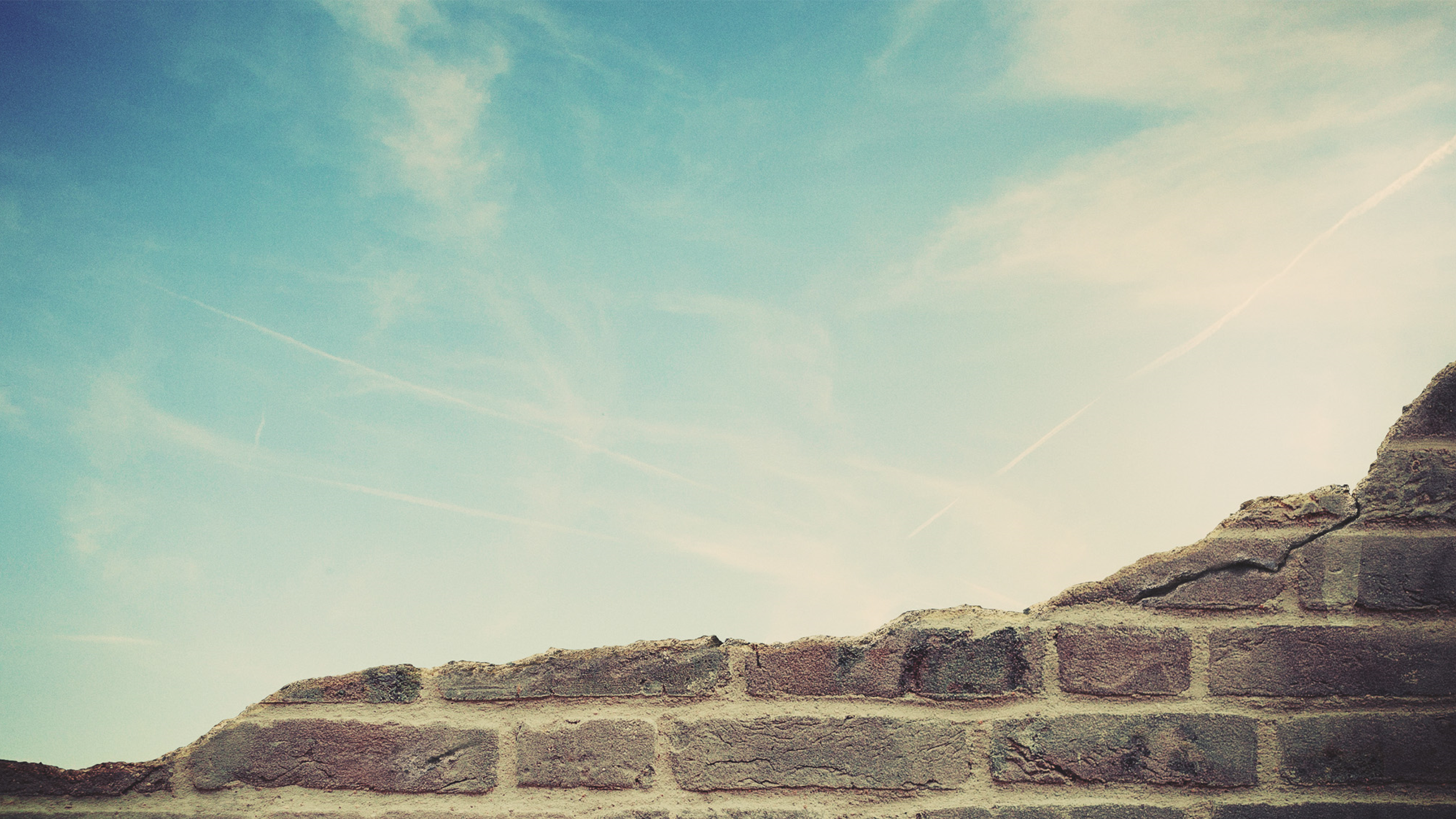 When We Are Impatient…
Lives Are Affected
Our Own (16:4)
Our Family’s (21:9)
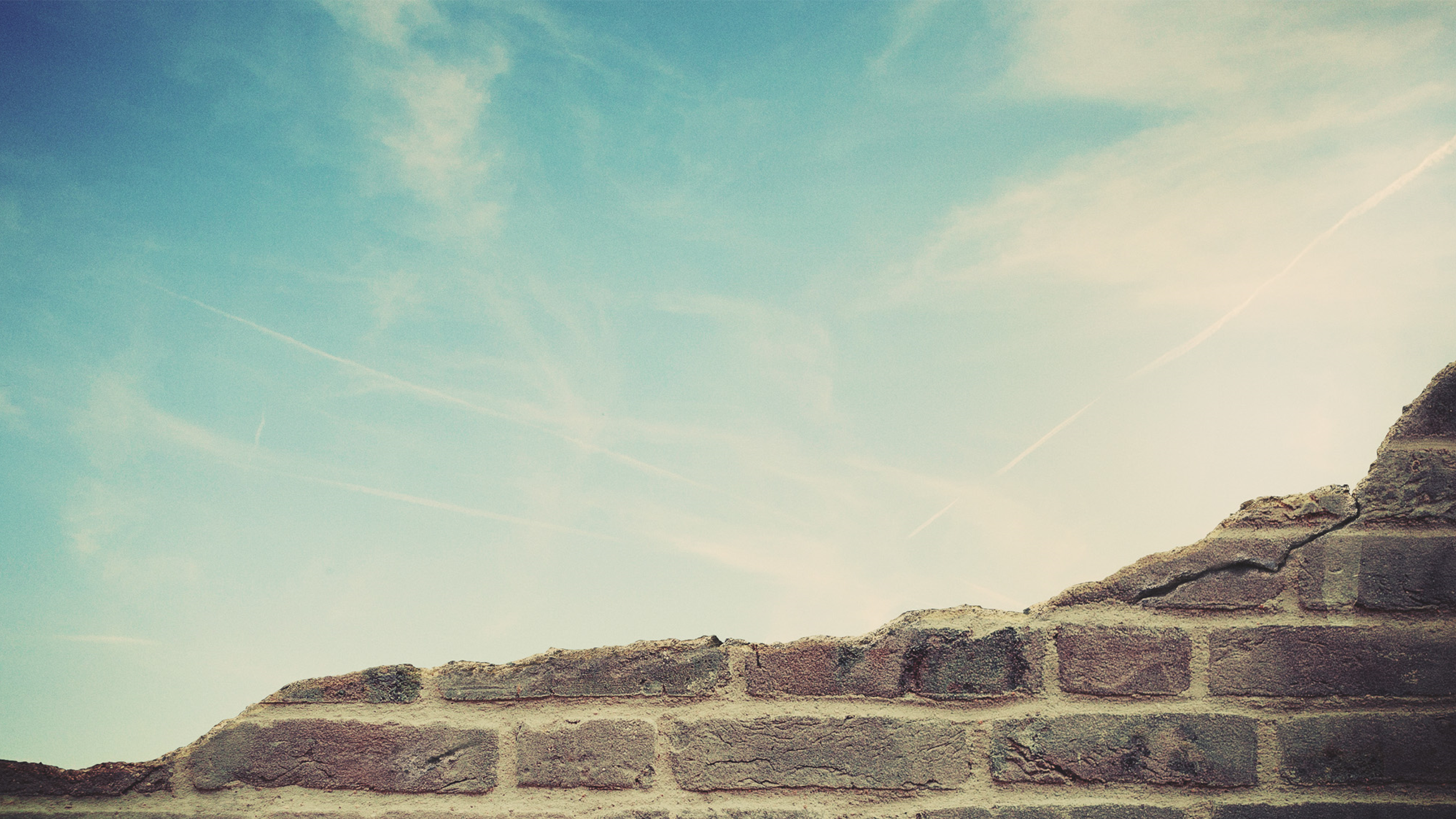 When We Are Impatient…
Lives Are Affected
Our Own (16:4)
Our Family’s (21:9)
Others’ (12:17-18, 20:17-18)
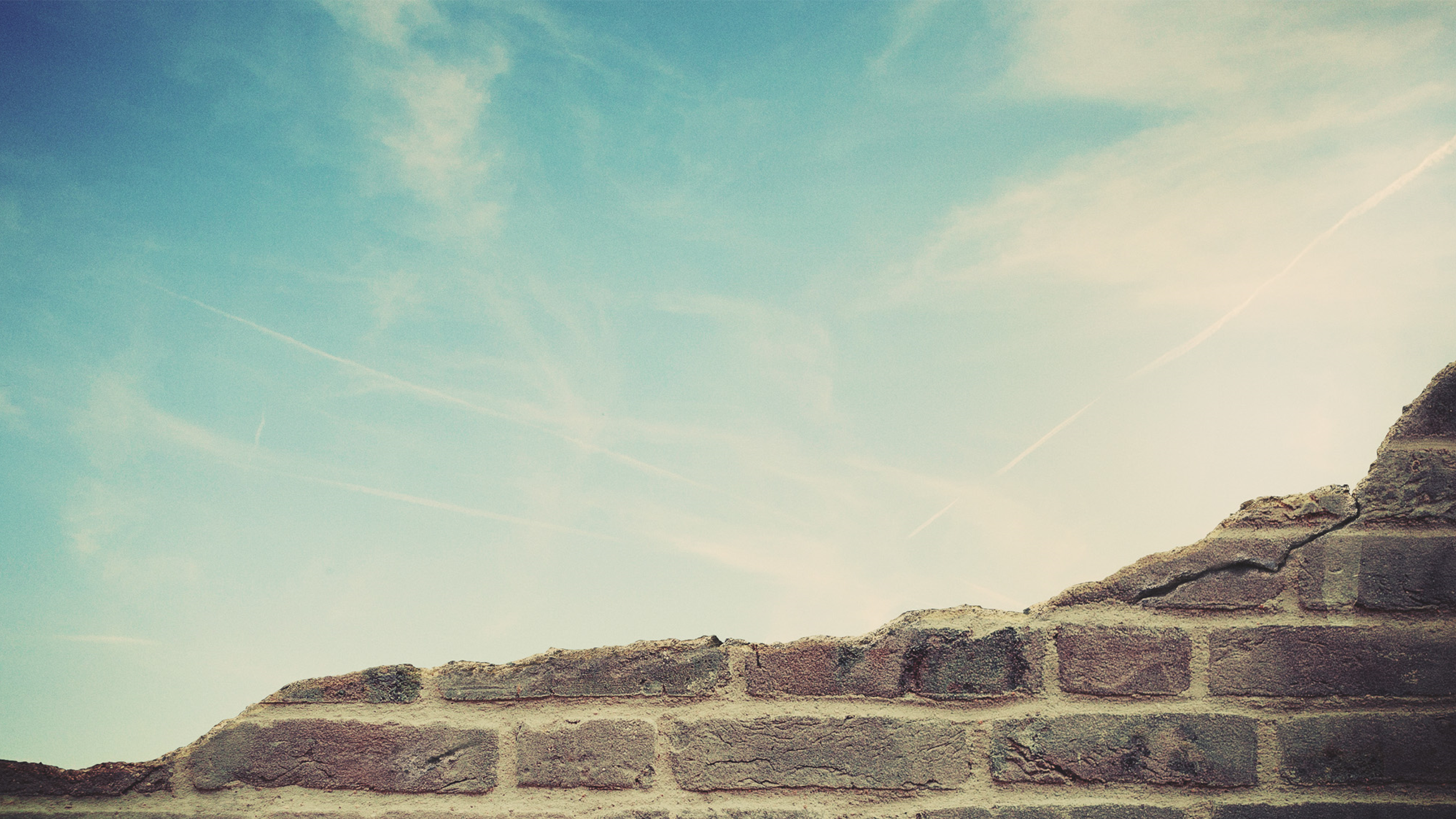 When We Patiently Wait…
Heb. 6:13-15
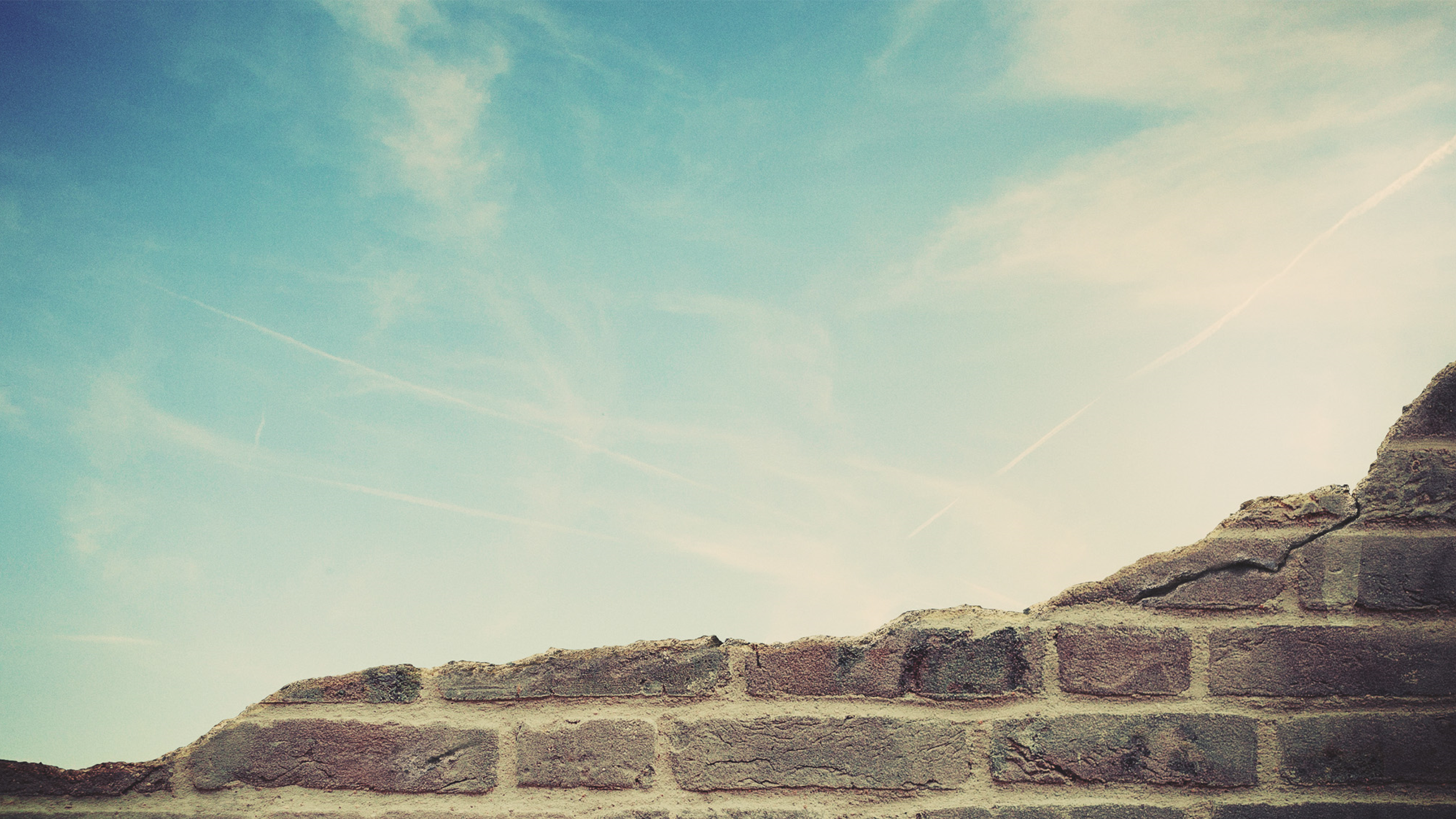 When We Patiently Wait…
Heb. 6:13-15
We Receive the Reward
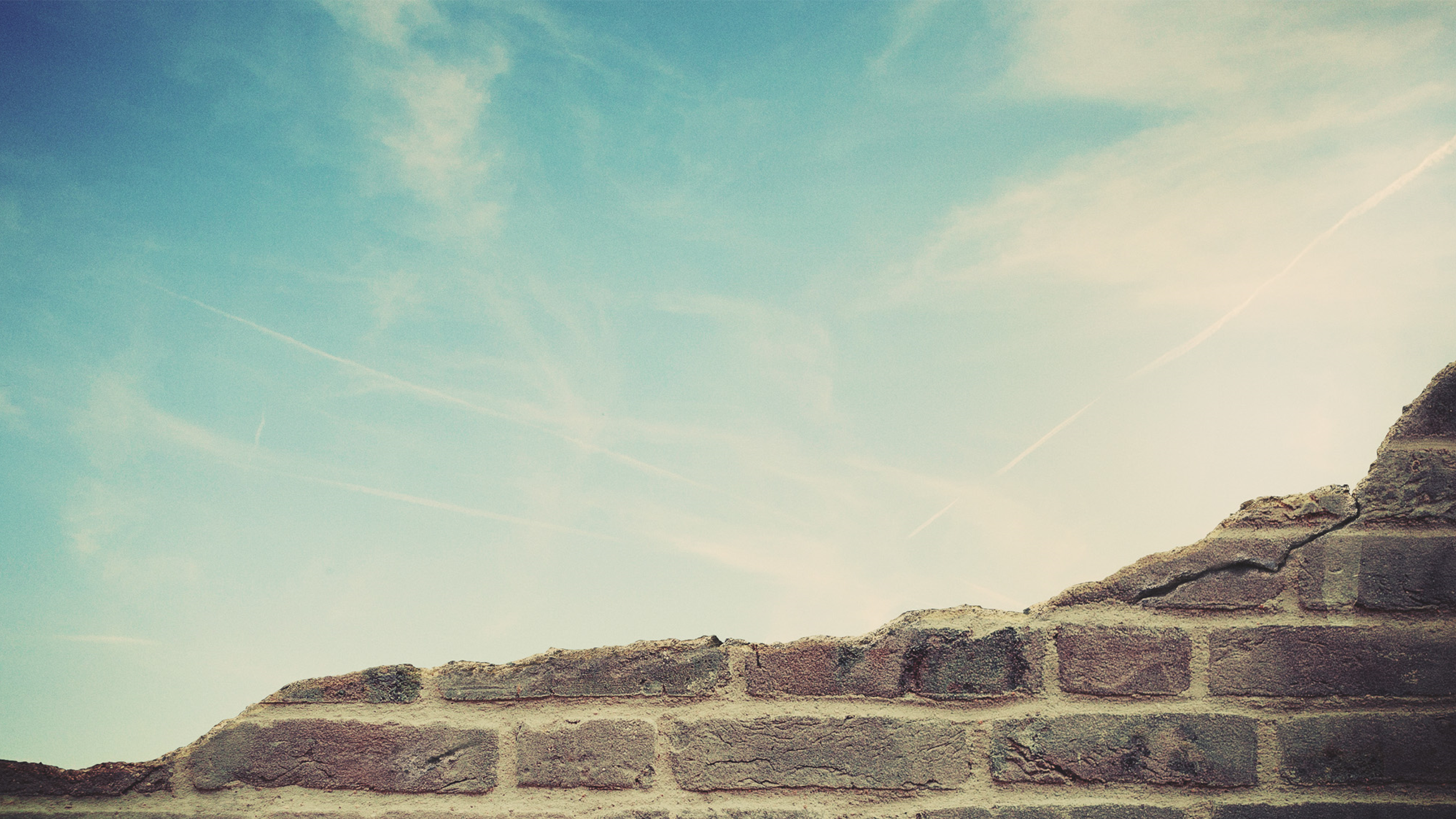 When We Patiently Wait…
Heb. 6:13-15
We Receive the Reward
We Learn to Trust in God
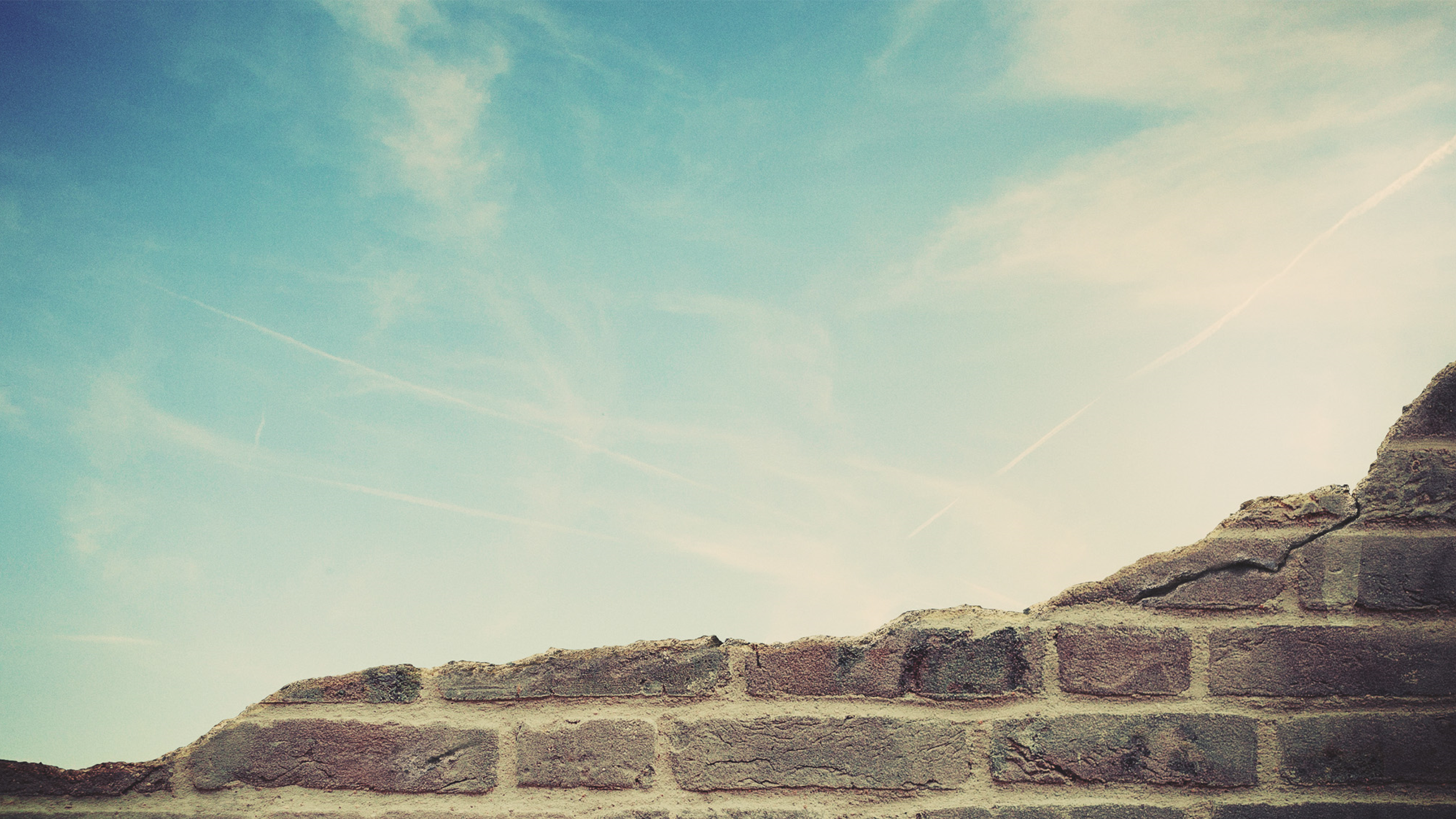 When We Patiently Wait…
Heb. 6:13-15
We Receive the Reward
We Learn to Trust in God
We Learn to Focus on God
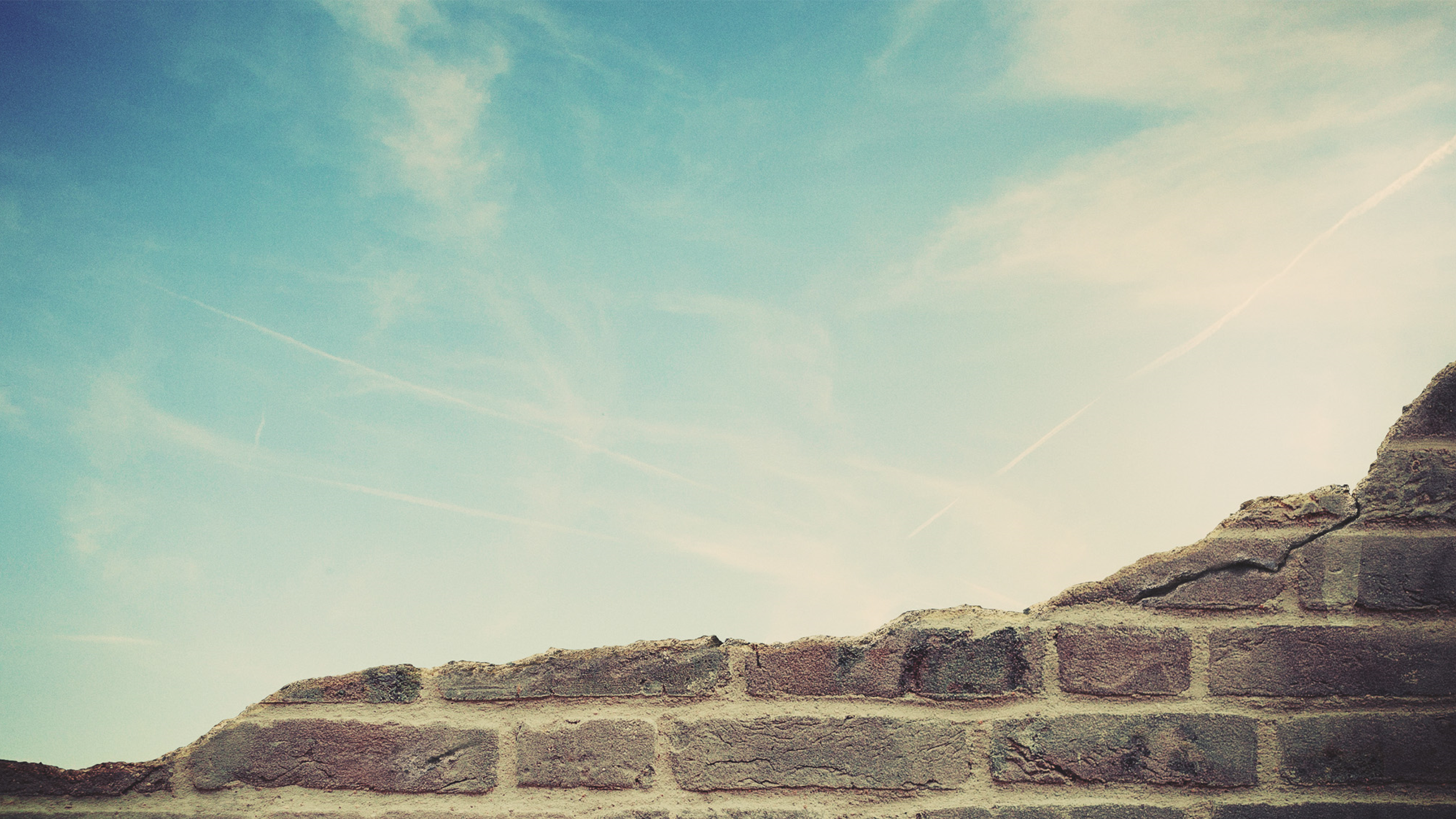 The Promise To Abram
Heb. 11:13
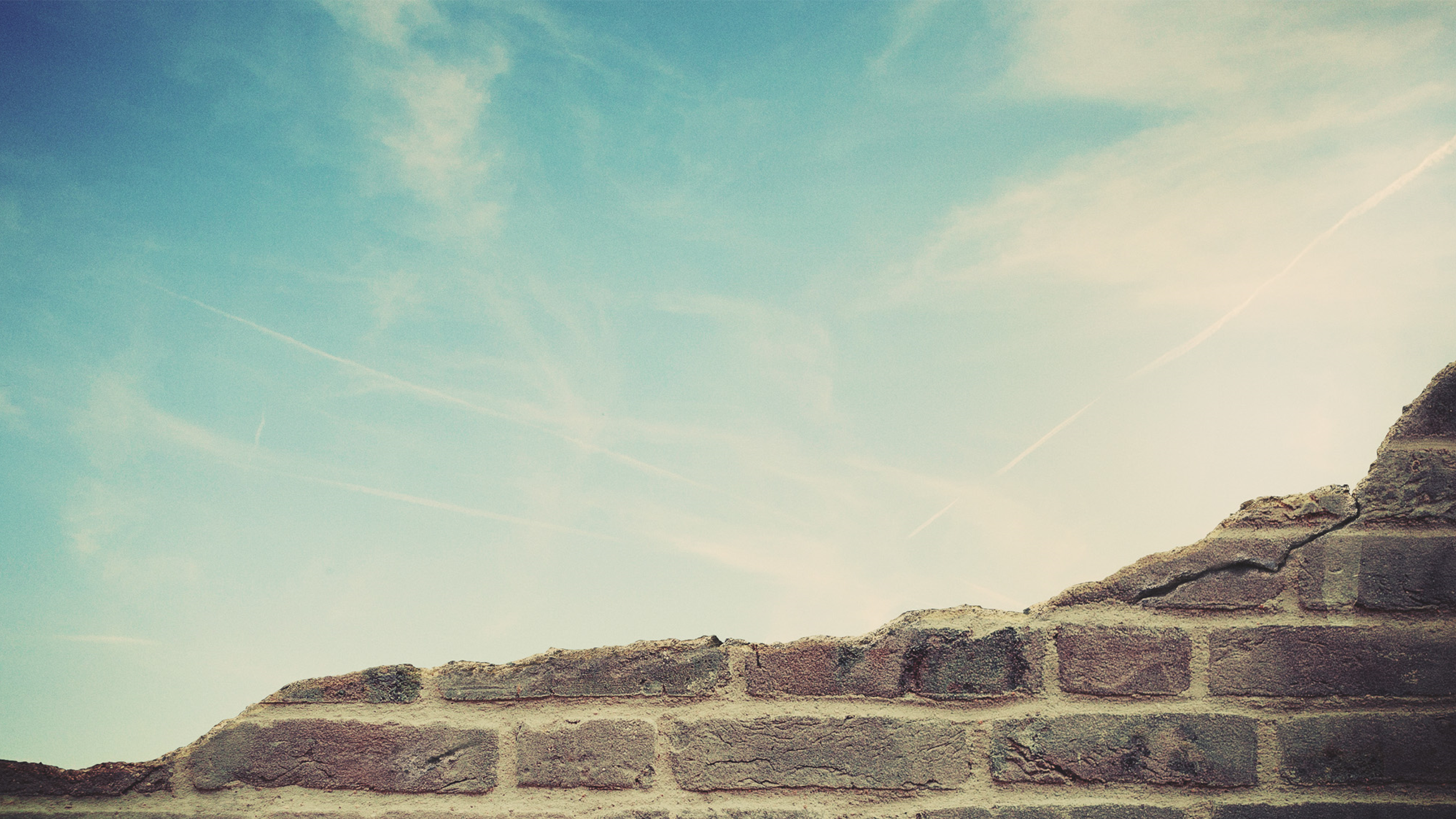 The Promise To Abram
Heb. 11:13
Who Saw The Promise Fulfilled?
Lk. 1:68, 72-73
Gal. 3:29
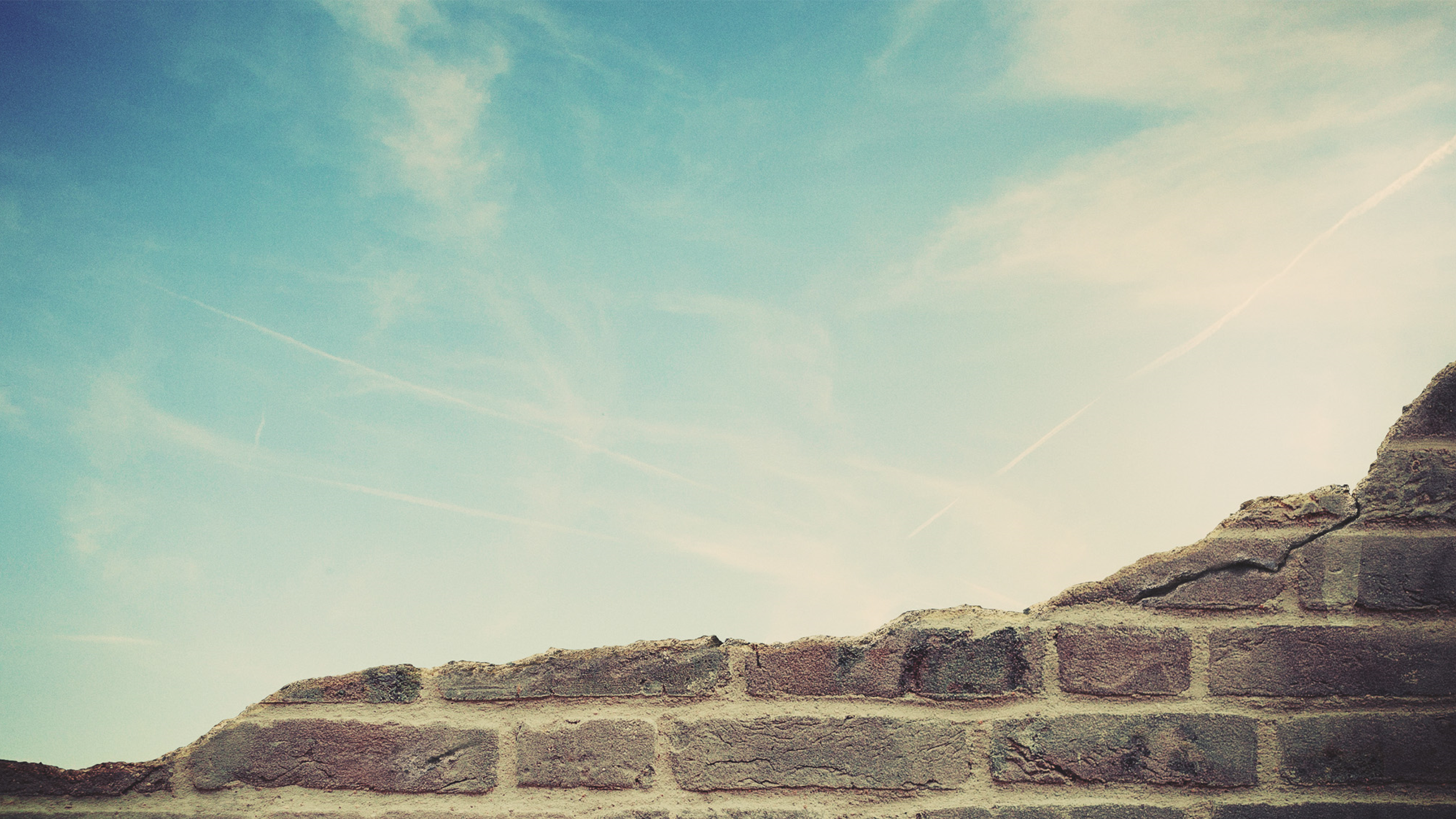 Are You Struggling?
Invitation
Song:
What A Day That Will Be
#916
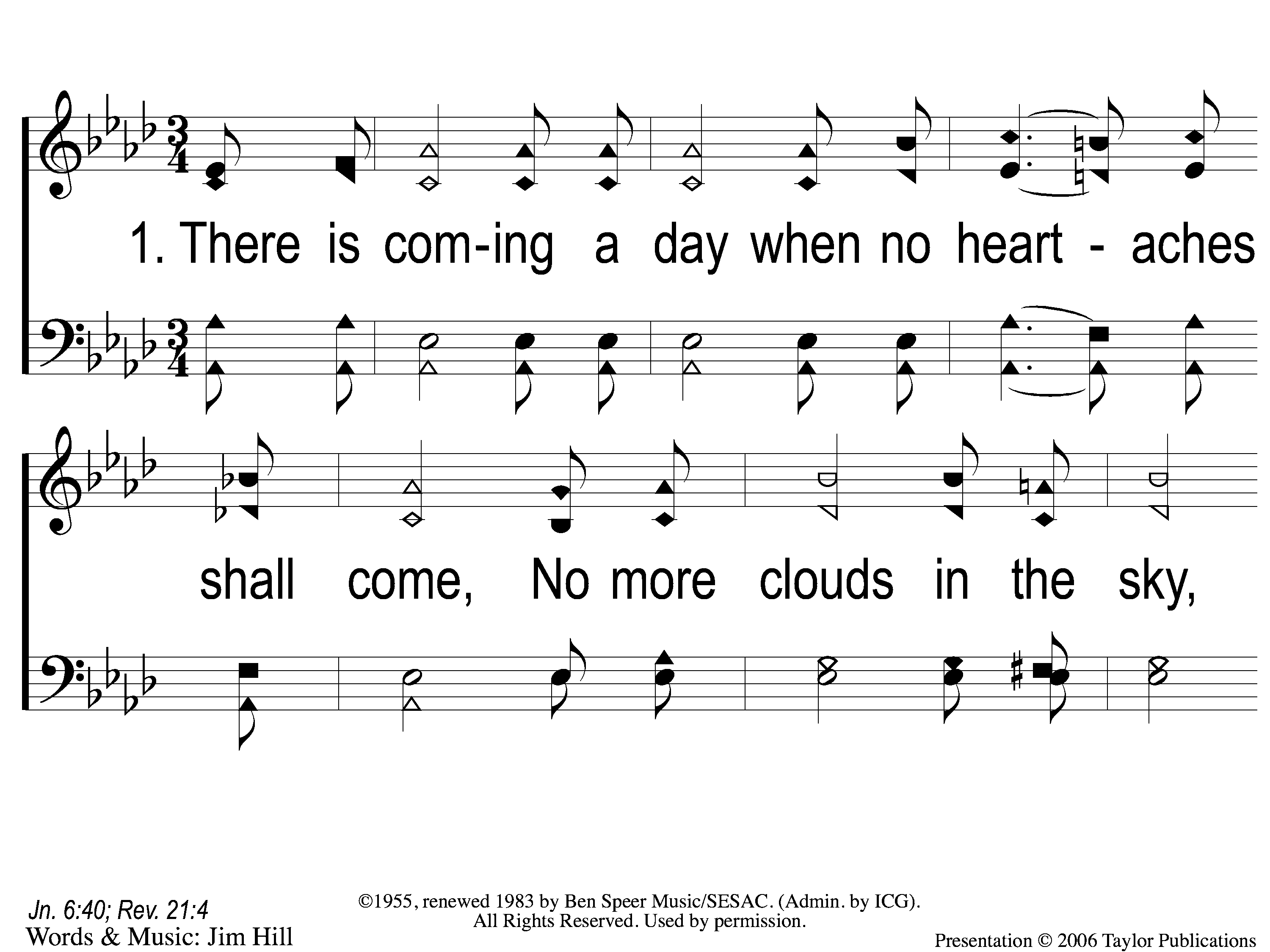 What a Day That Will Be
916
1-1 What a Day That Will Be
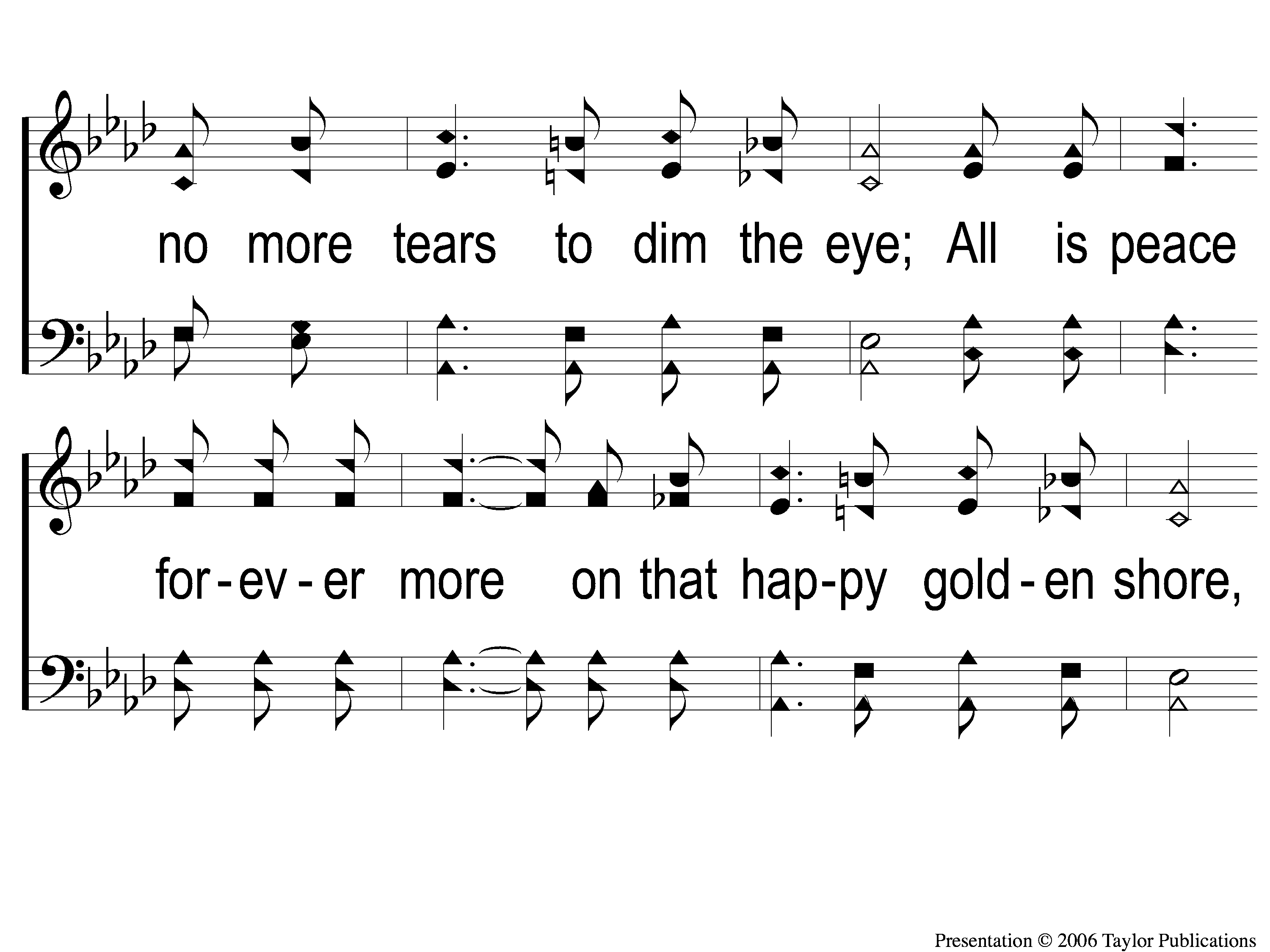 What a Day That Will Be
916
1-2 What a Day That Will Be
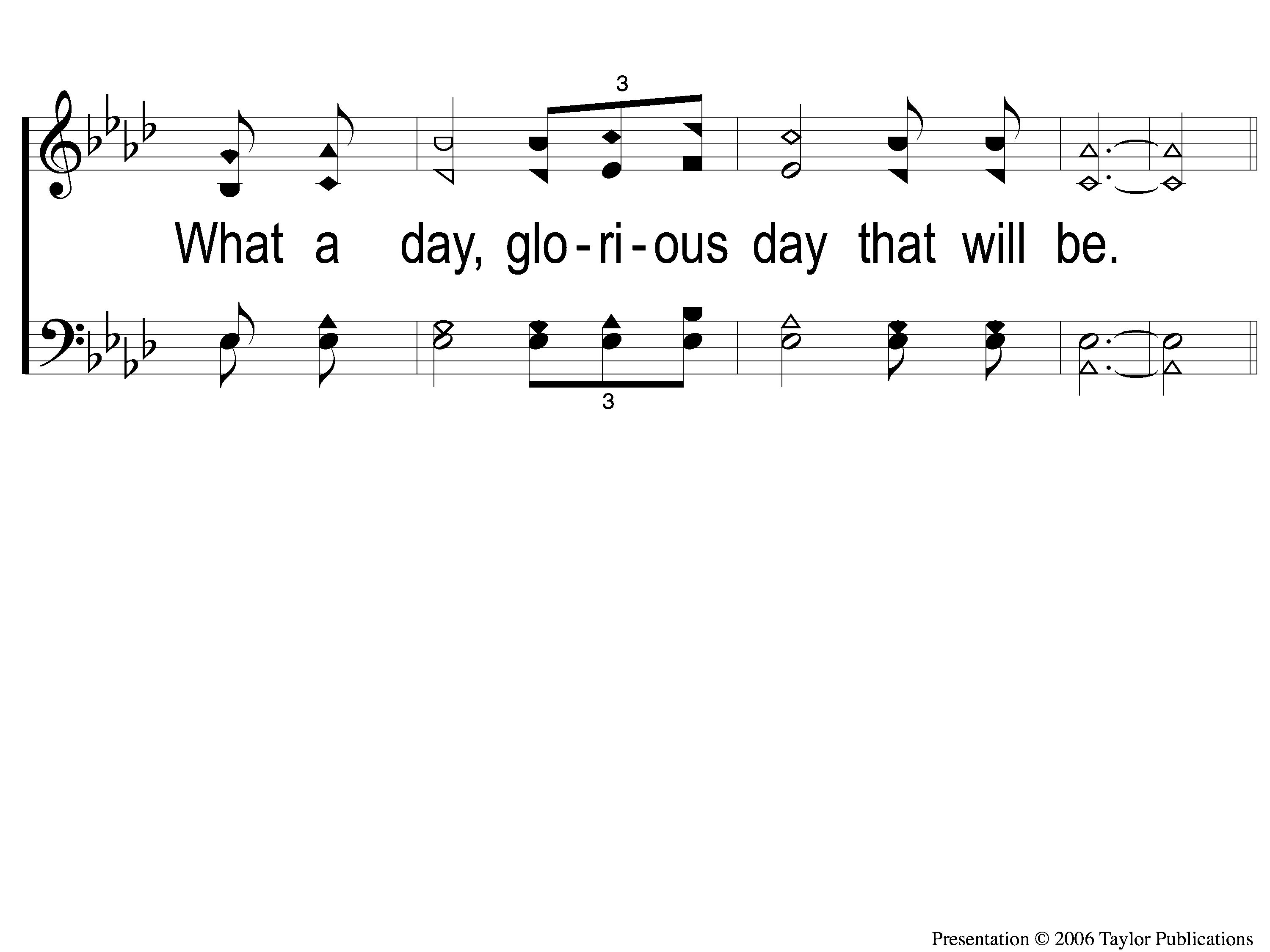 What a Day That Will Be
916
1-3 What a Day That Will Be
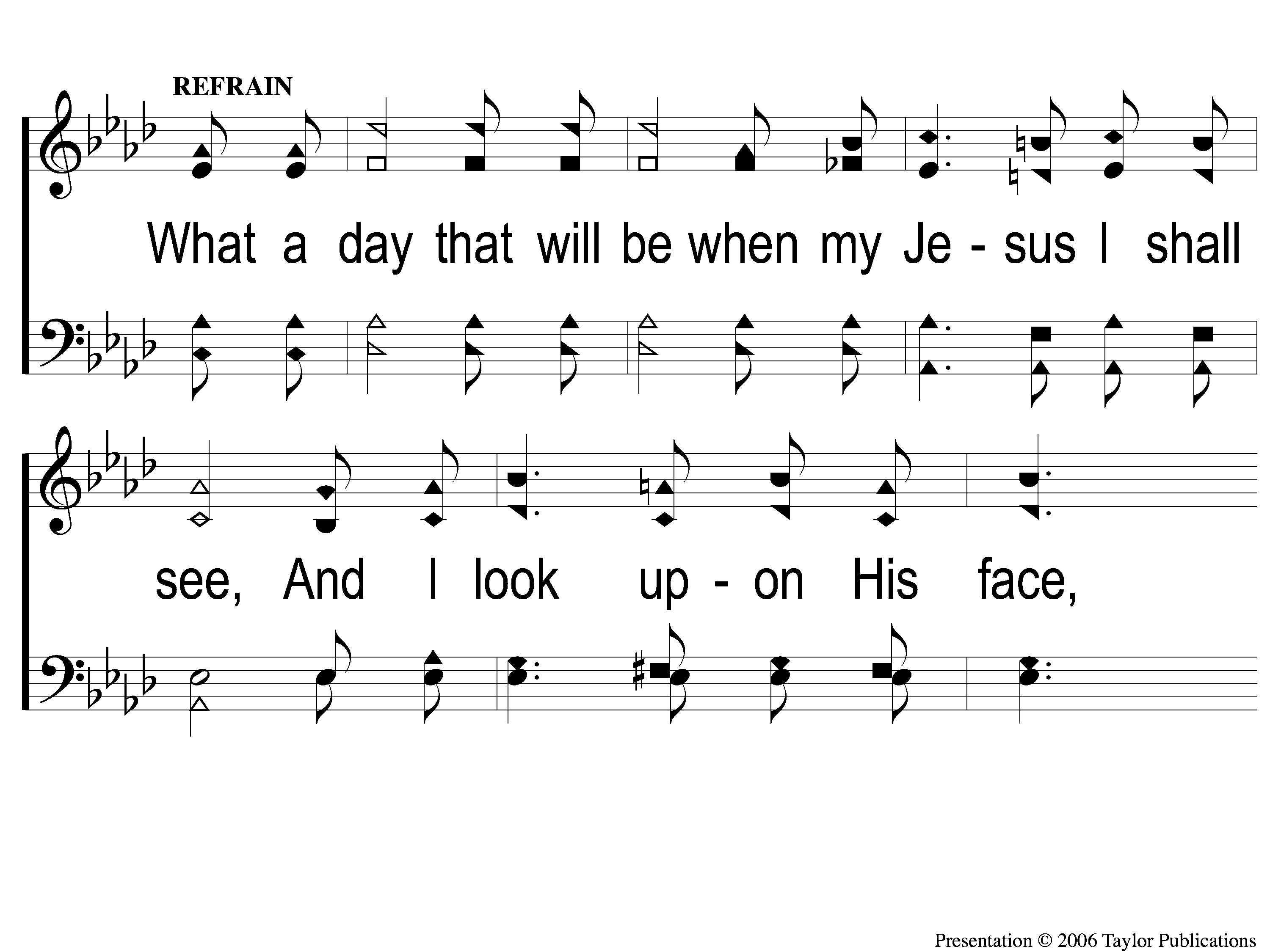 What a Day That Will Be
916
C-1 What a Day That Will Be
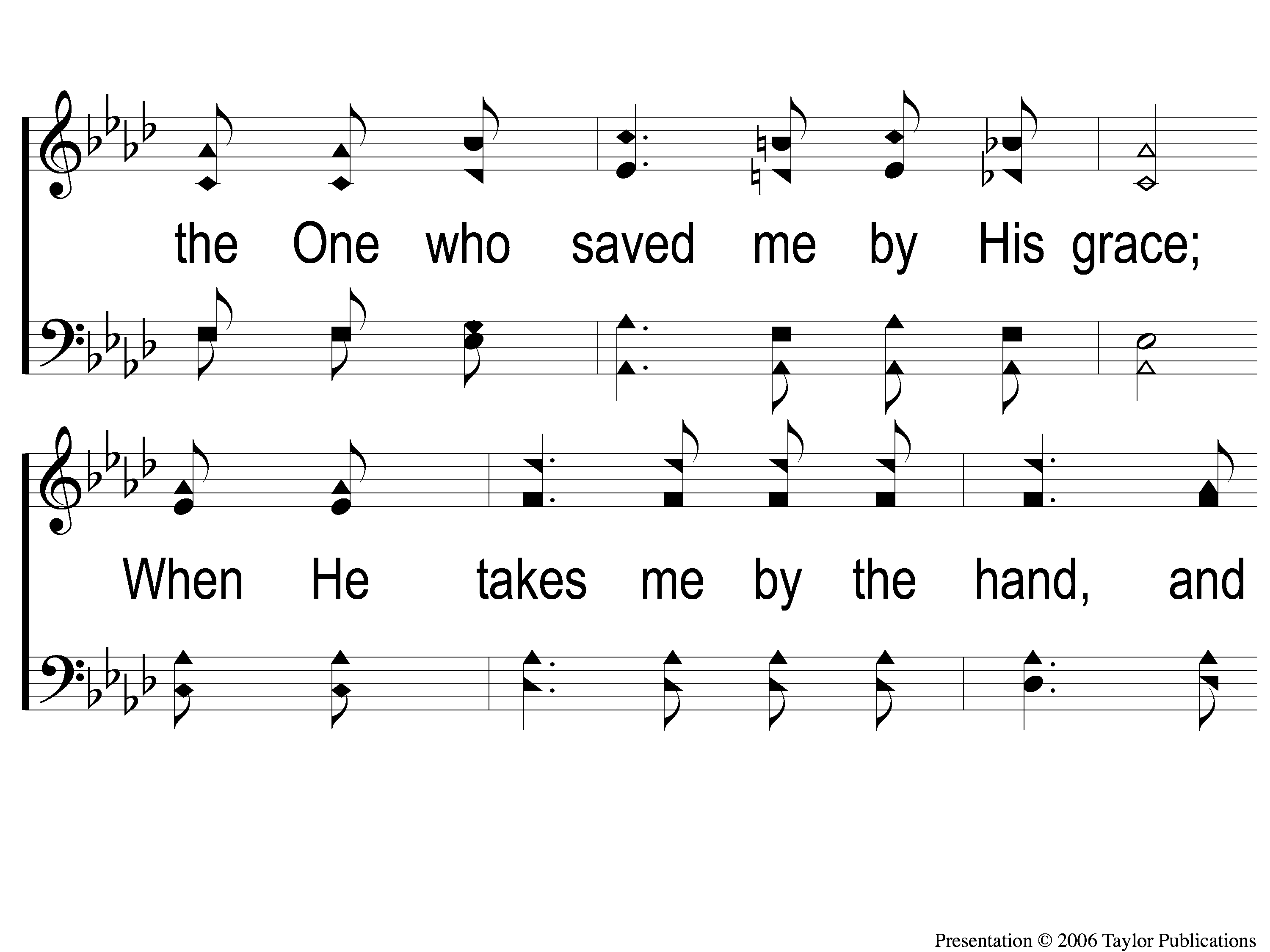 What a Day That Will Be
916
C-2 What a Day That Will Be
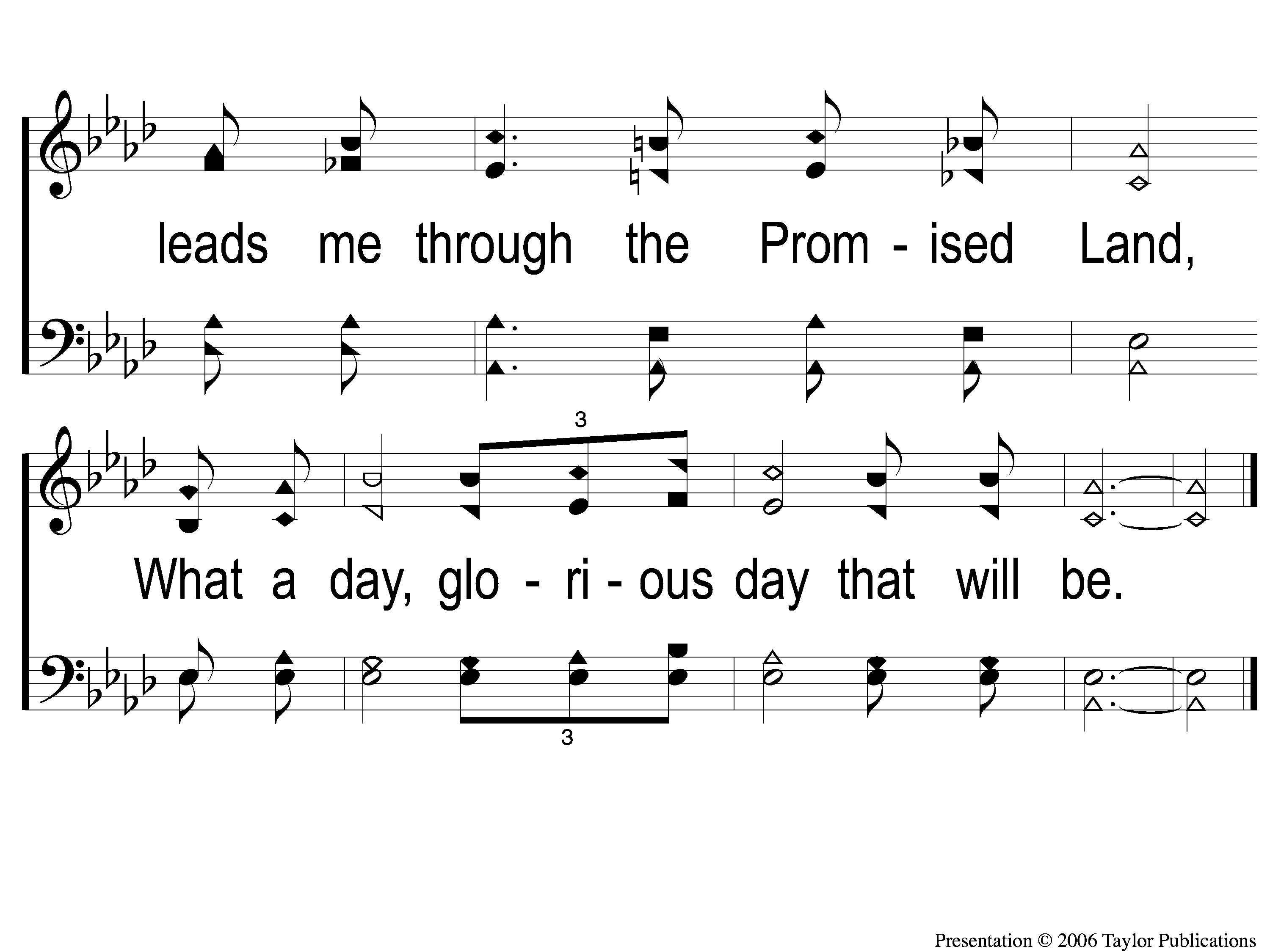 What a Day That Will Be
916
C-3 What a Day That Will Be
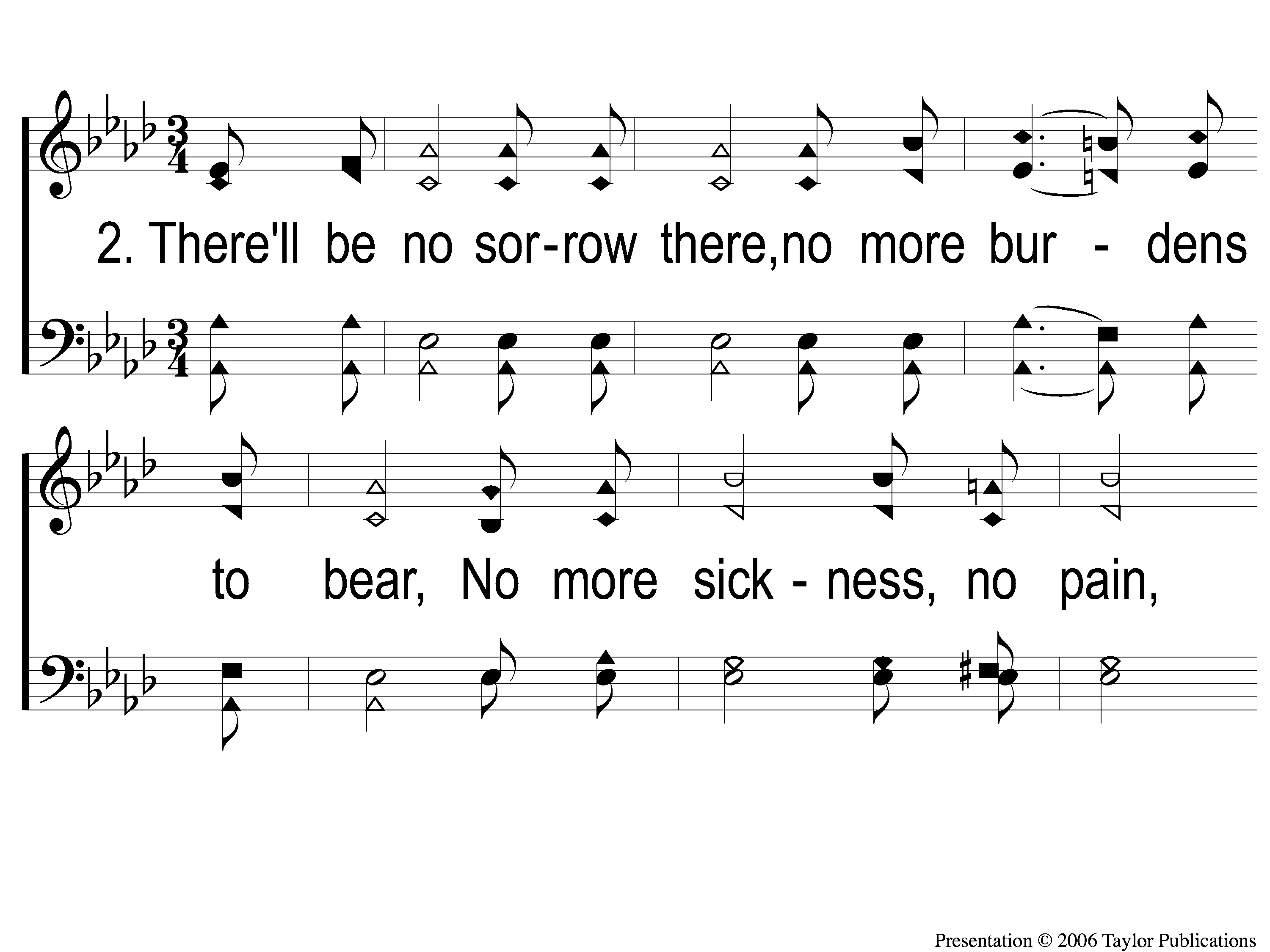 What a Day That Will Be
916
2-1 What a Day That Will Be
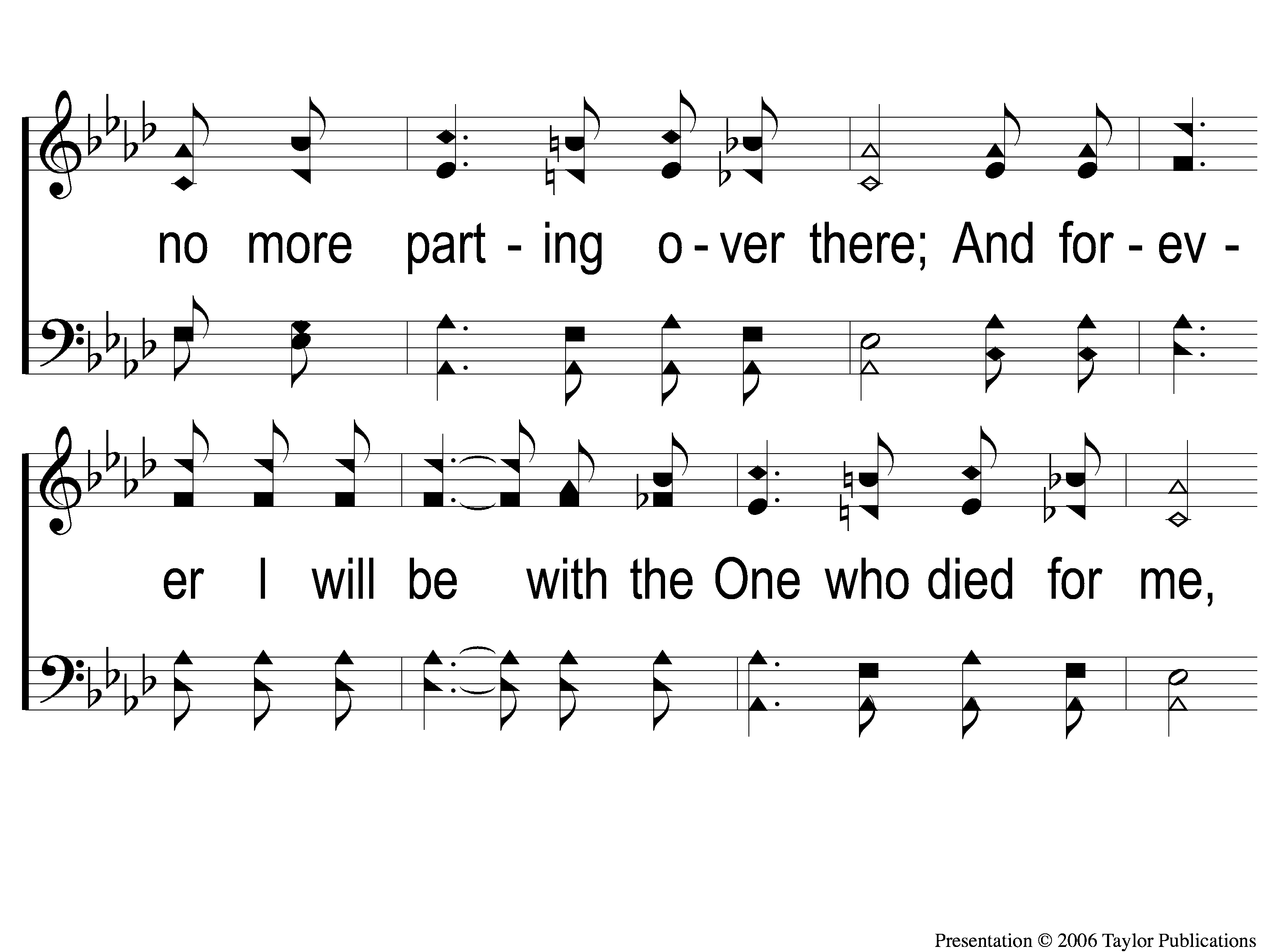 What a Day That Will Be
916
2-2 What a Day That Will Be
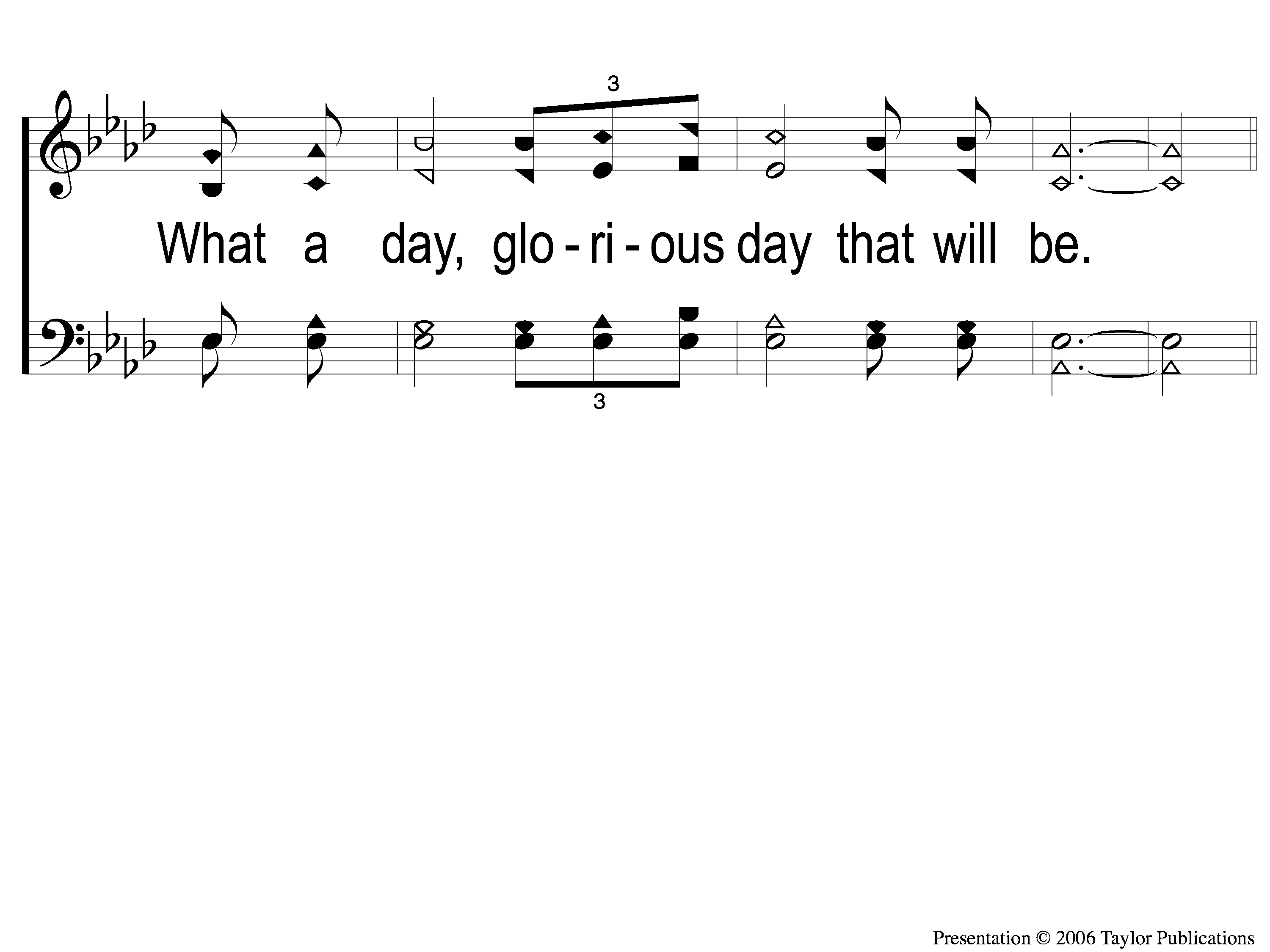 What a Day That Will Be
916
2-3 What a Day That Will Be
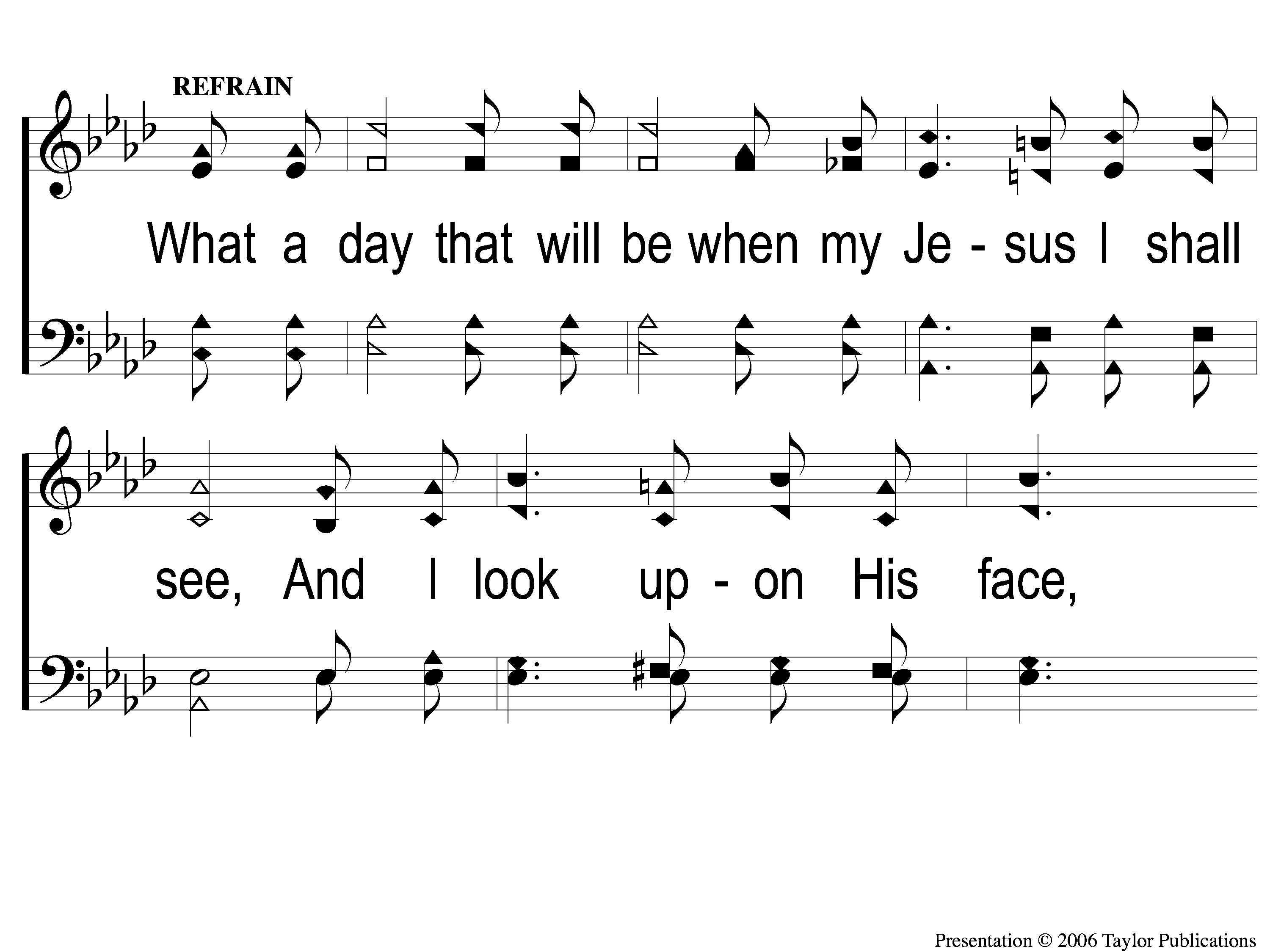 What a Day That Will Be
916
C-1 What a Day That Will Be
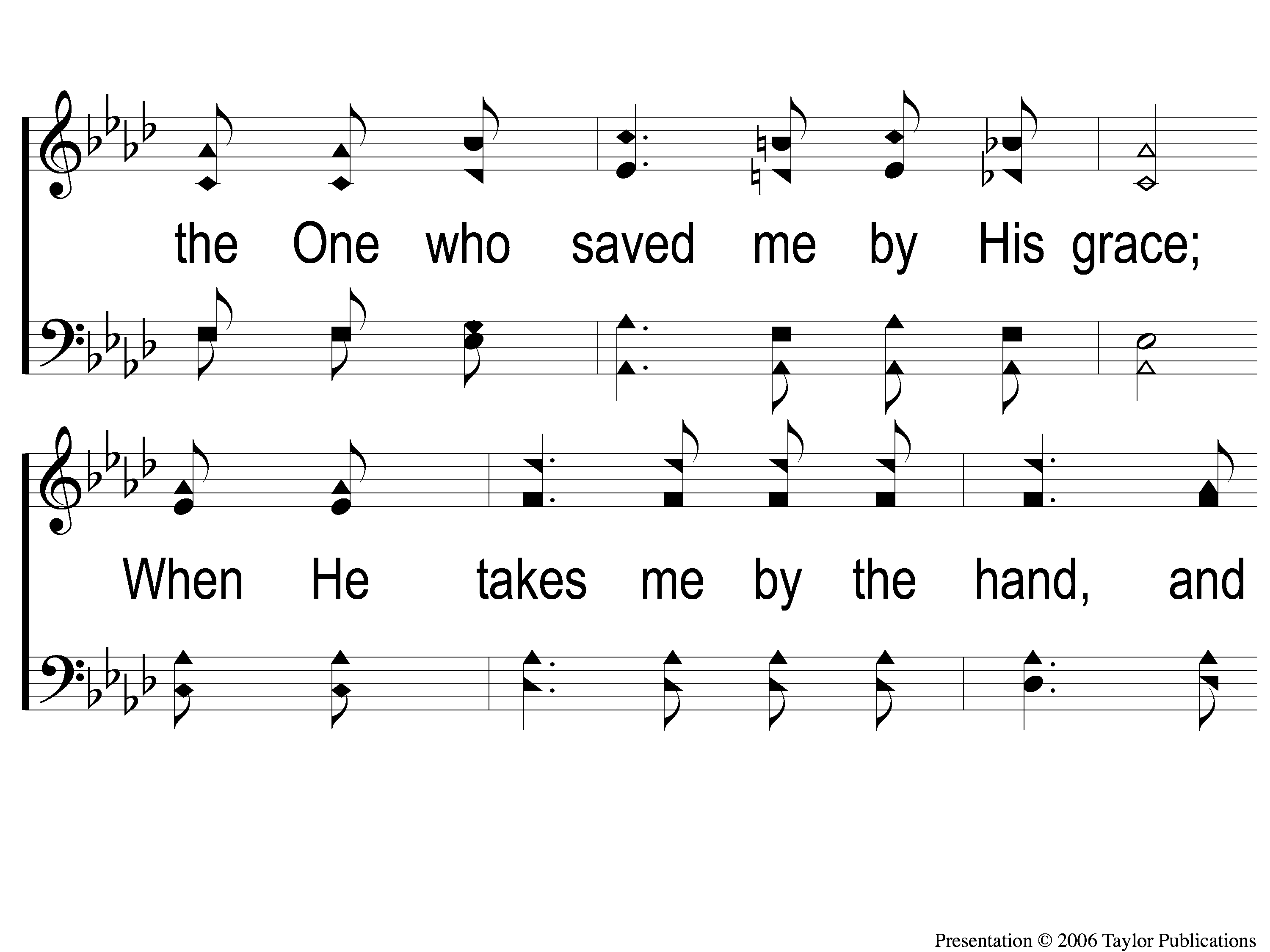 What a Day That Will Be
916
C-2 What a Day That Will Be
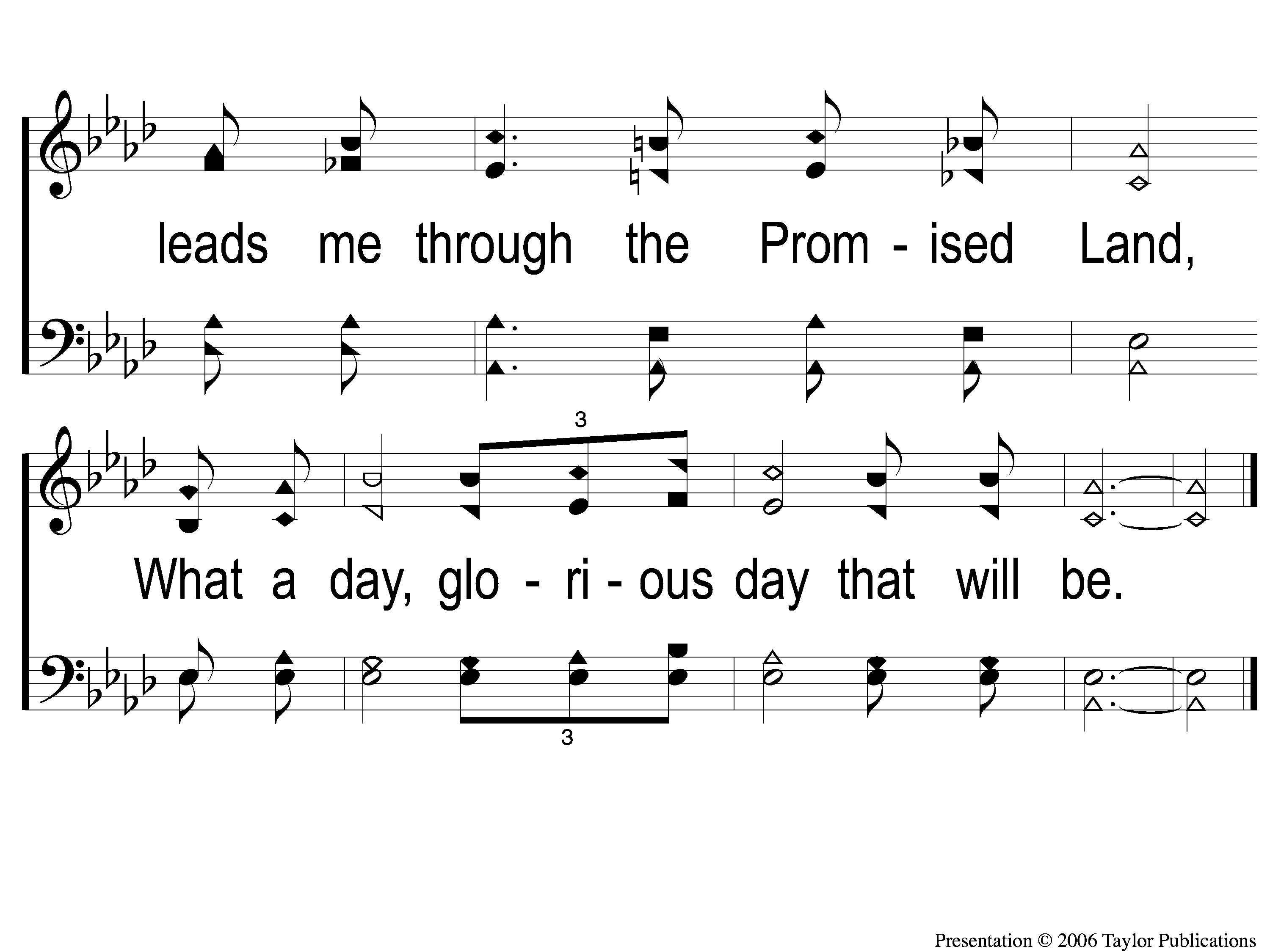 What a Day That Will Be
916
C-3 What a Day That Will Be
The Contribution:
Mark 12:43-44
“So He called His disciples to Himself and said to them, ‘Assuredly, I say to you that this poor widow has put in more than all those who have given to the treasury; for they all put in out of their abundance, but she out of her poverty put in all that she had, her whole livelihood.’ ”
Song:
Lamb Of God
#176
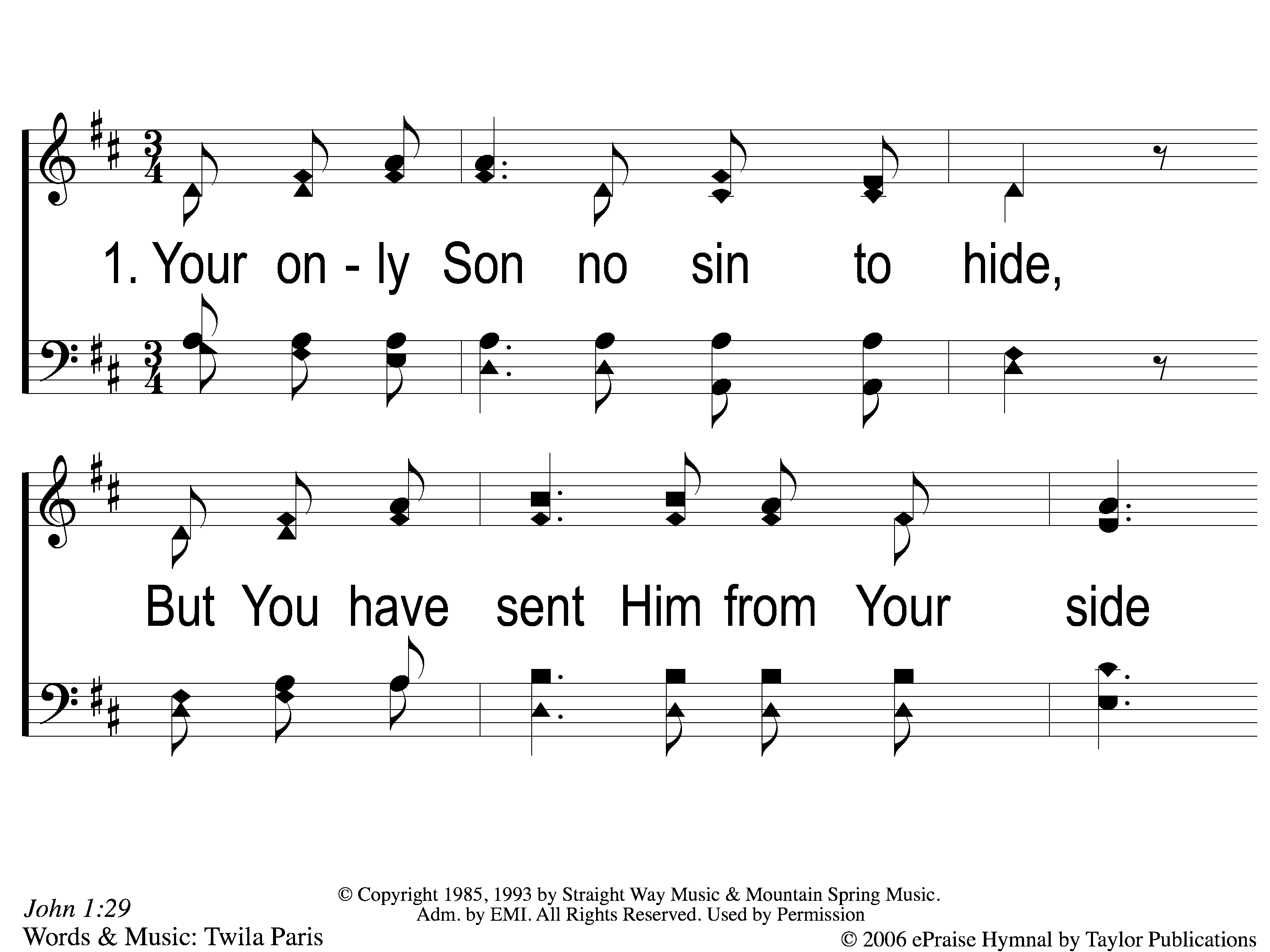 Lamb of God
176
1-1 Lamb of God
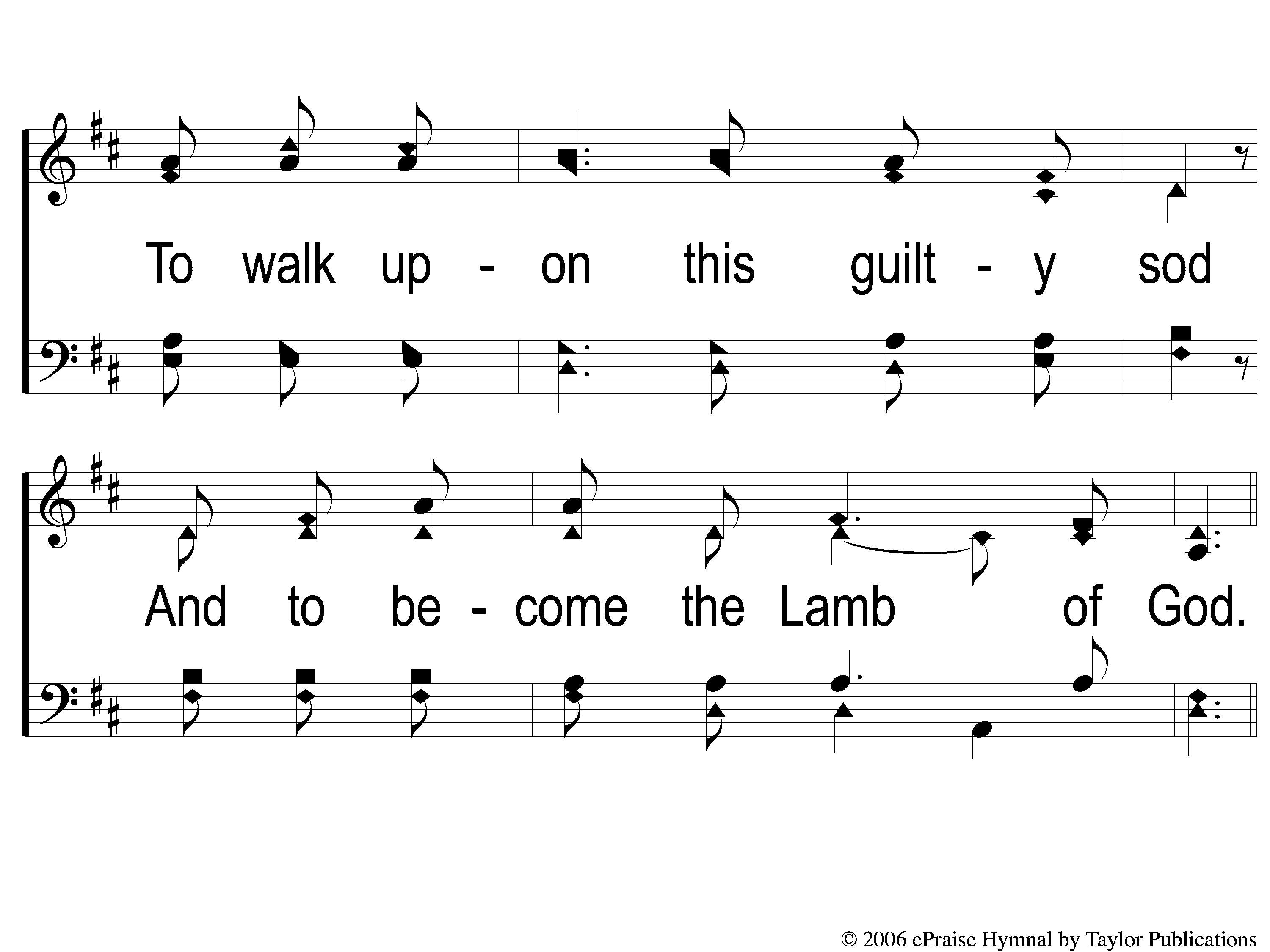 Lamb of God
176
1-2 Lamb of God
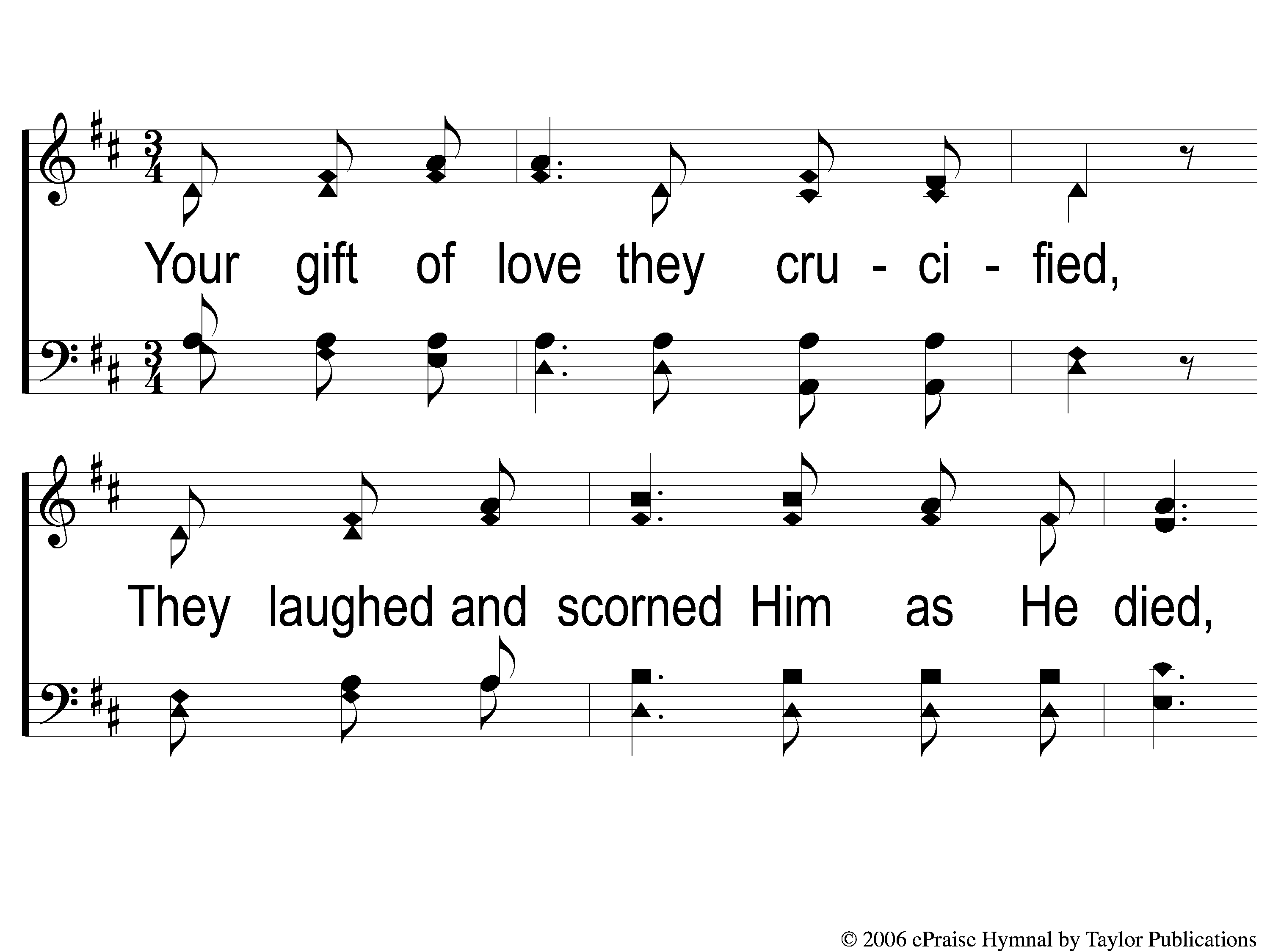 Lamb of God
176
1-3 Lamb of God
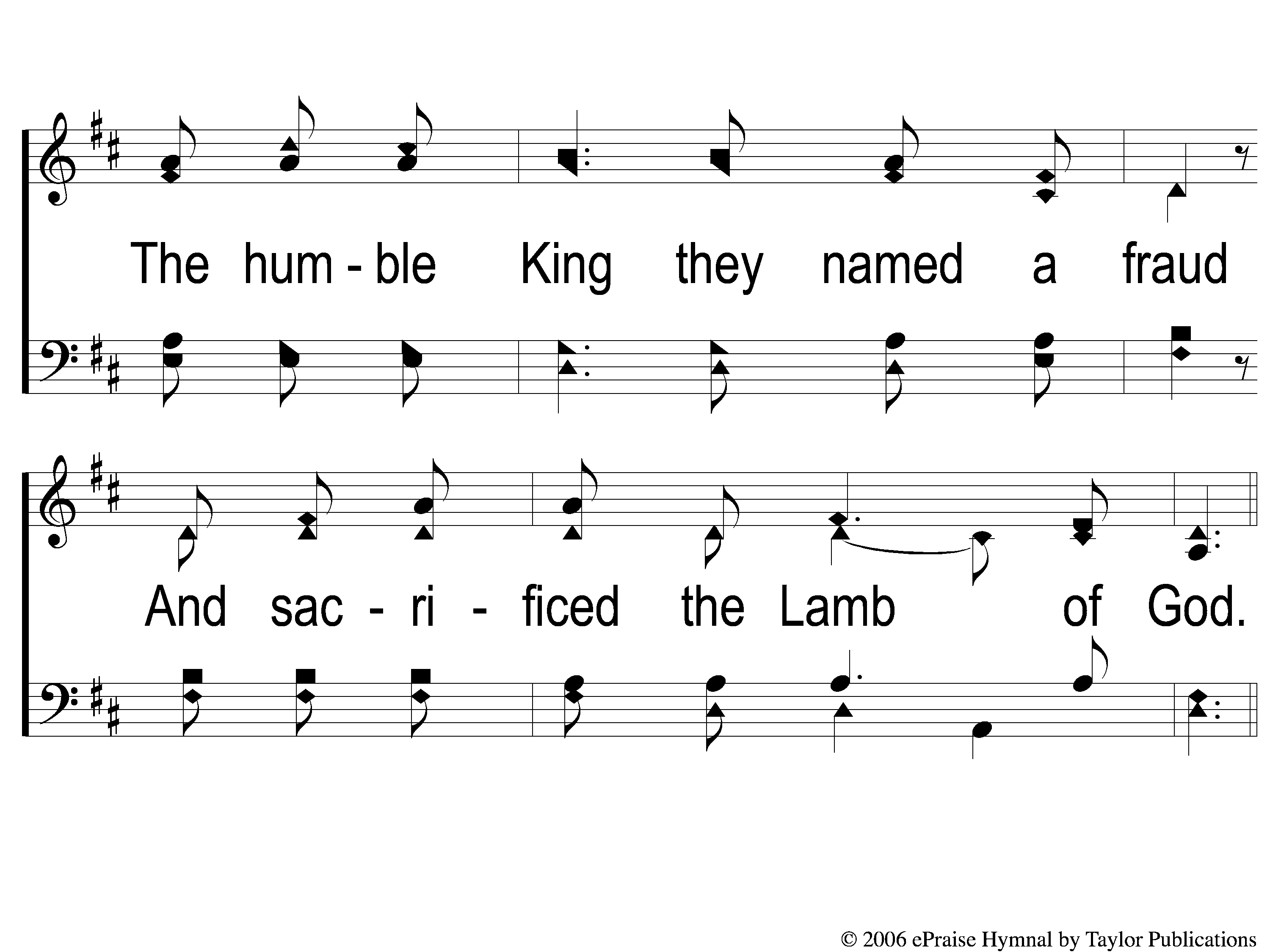 Lamb of God
176
1-4 Lamb of God
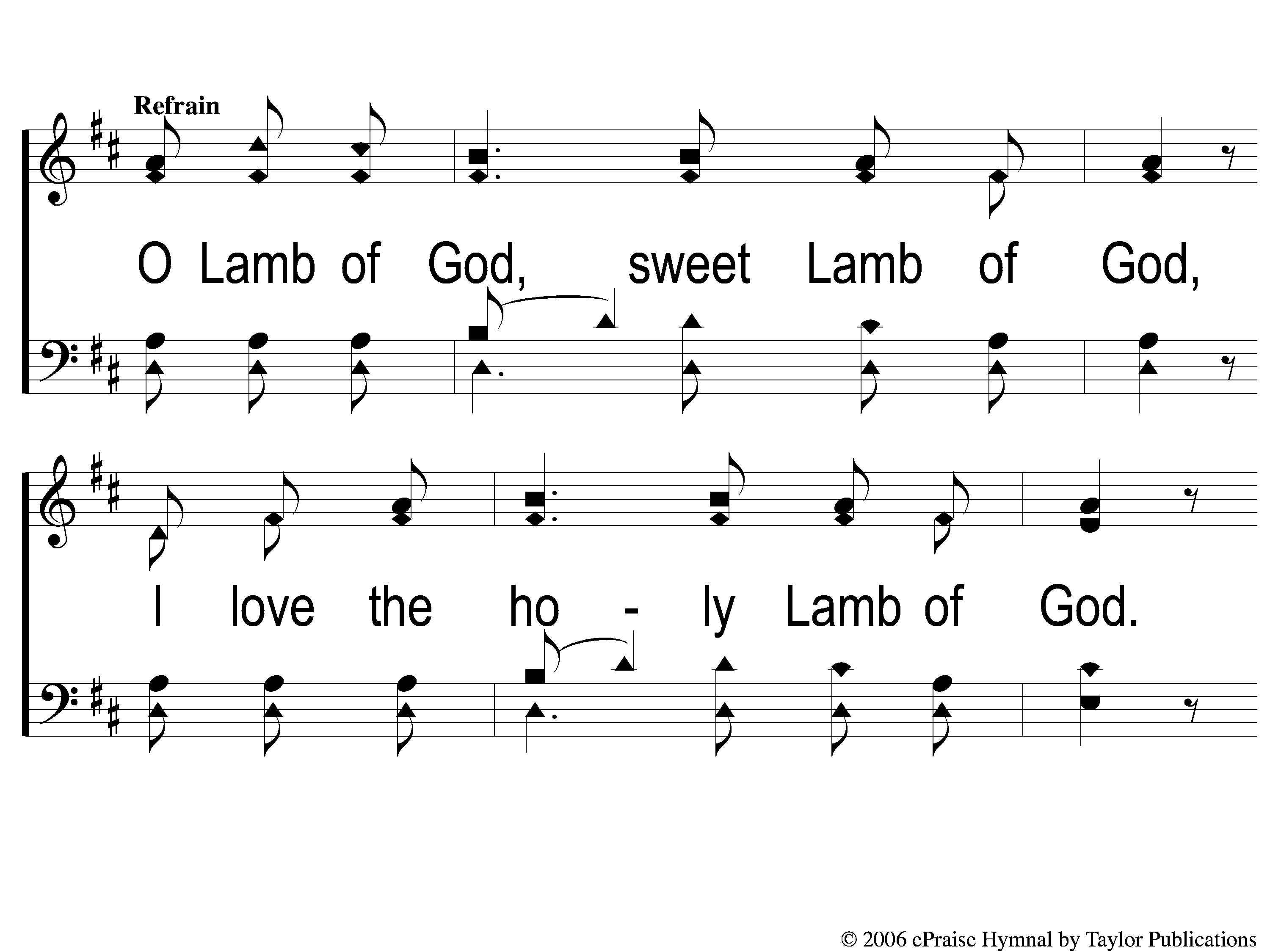 Lamb of God
176
C-1 Lamb of God
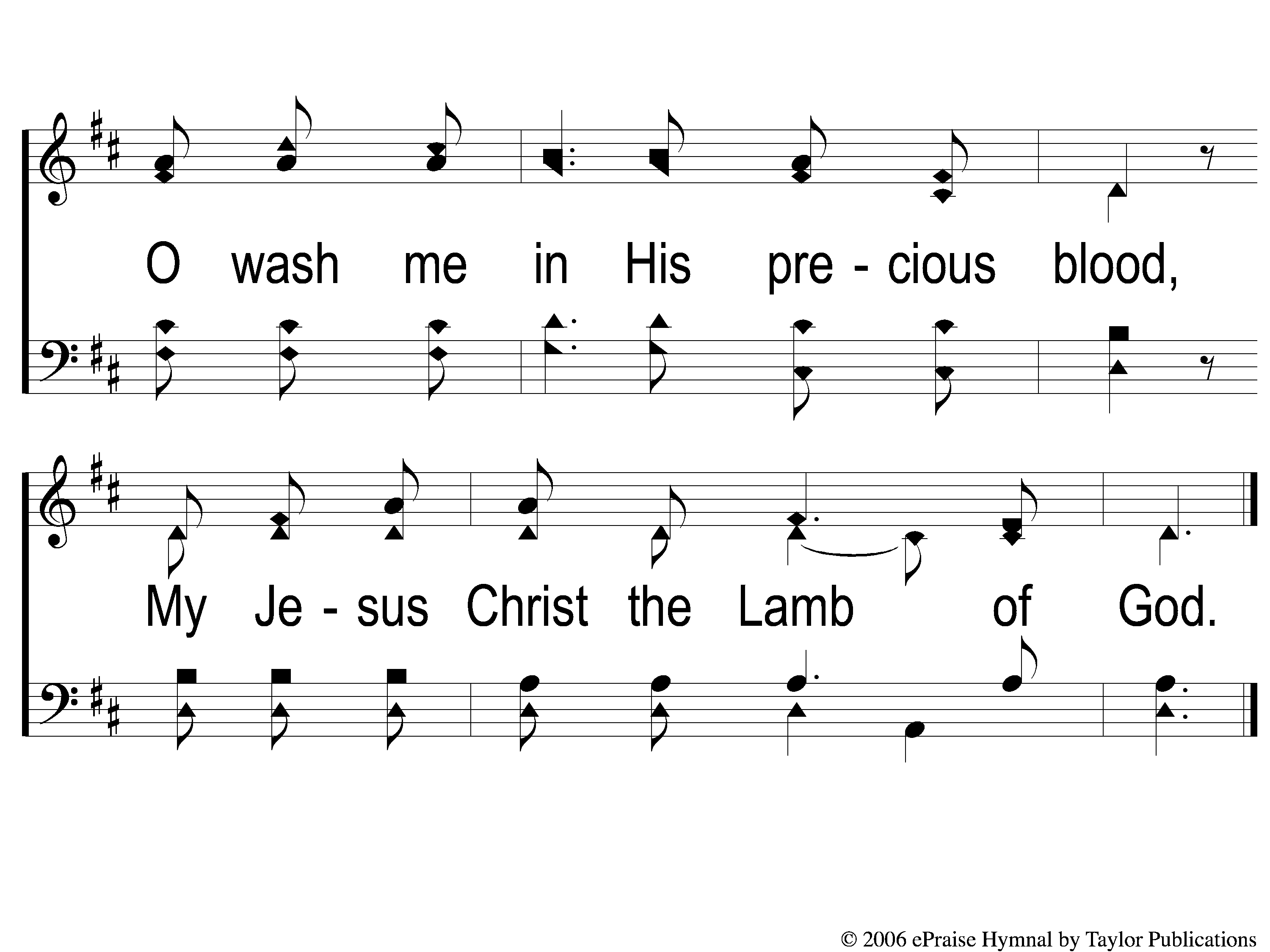 Lamb of God
176
C-2 Lamb of God
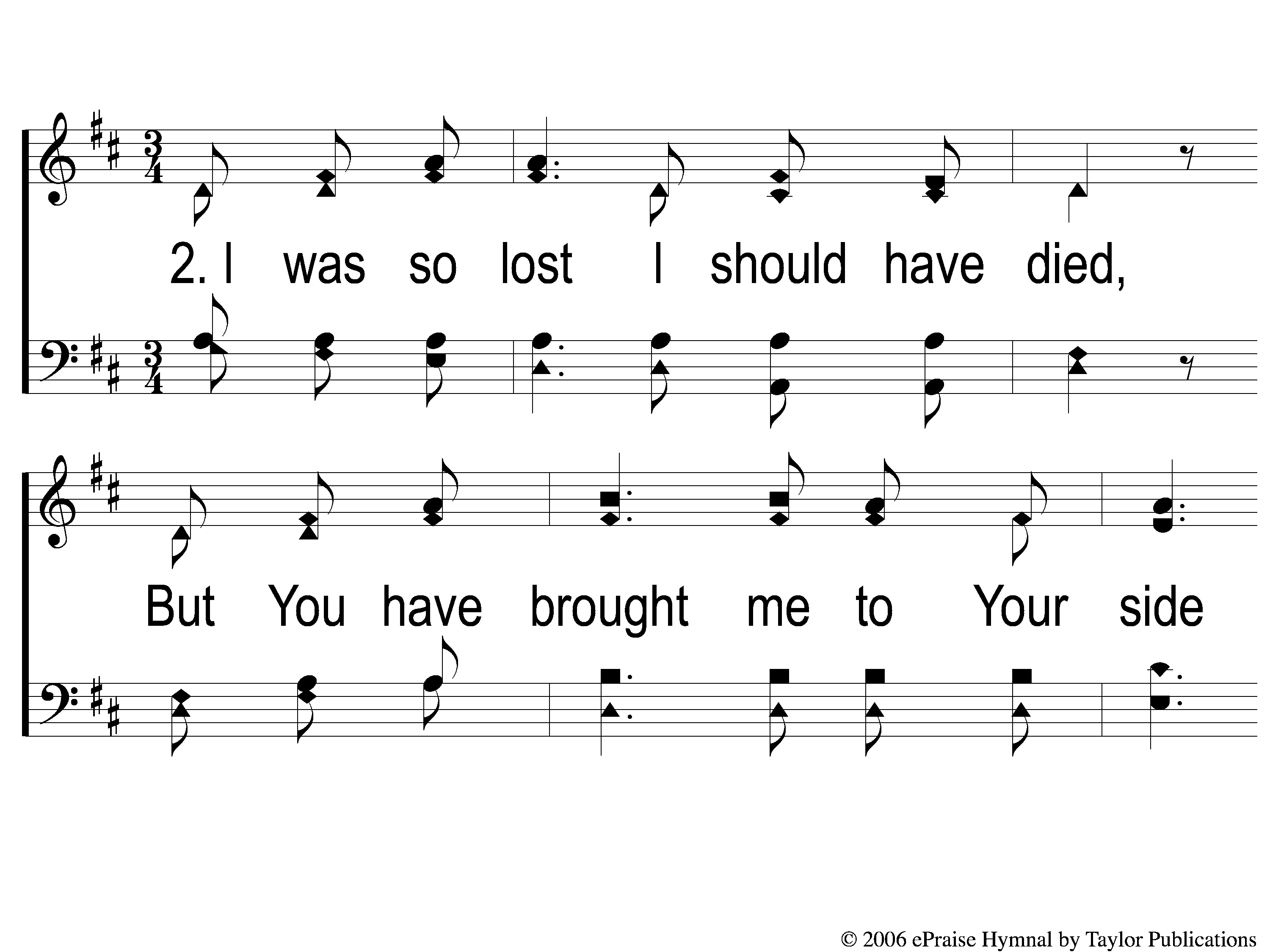 Lamb of God
176
2-1 Lamb of God
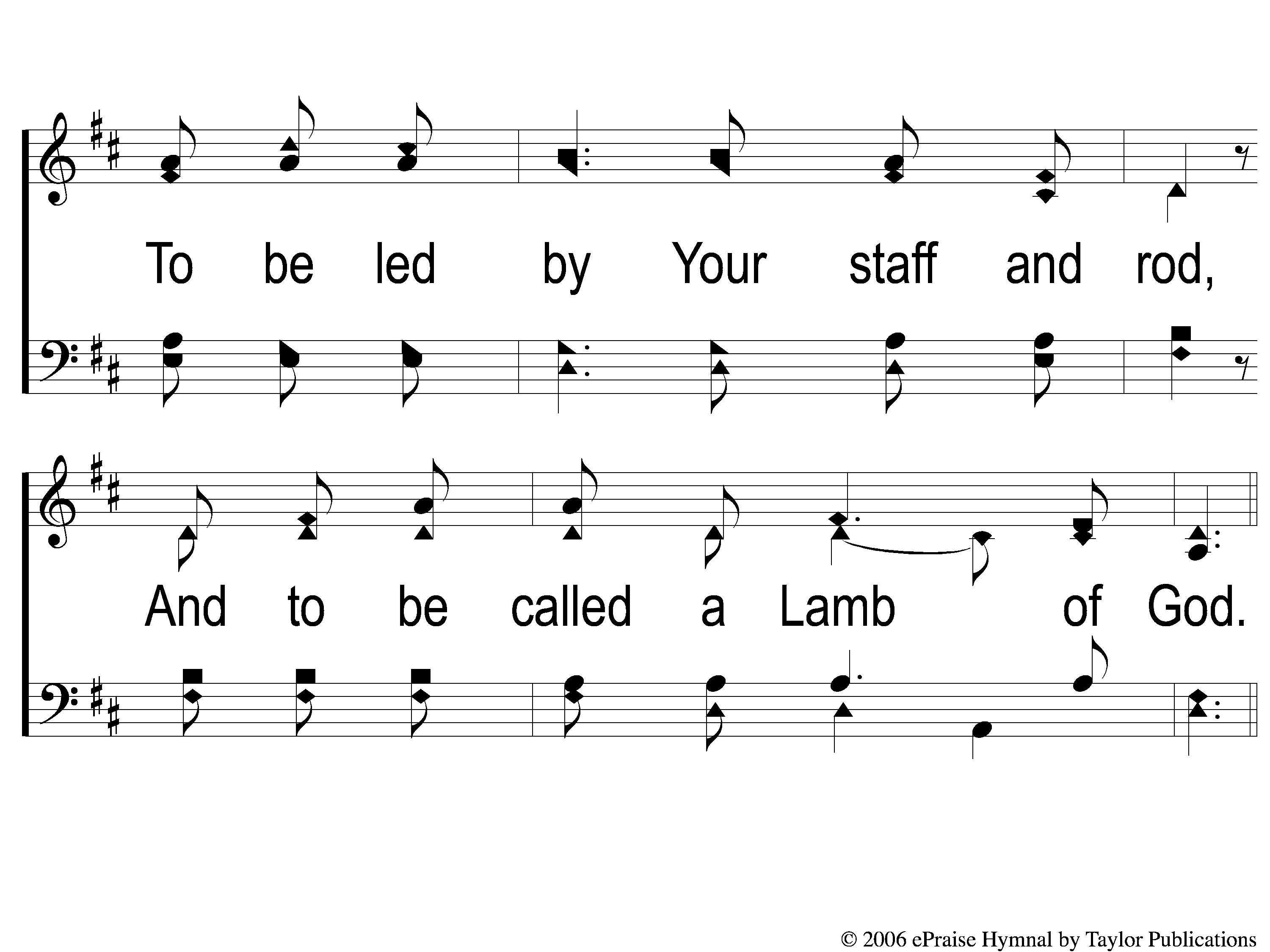 Lamb of God
176
2-2 Lamb of God
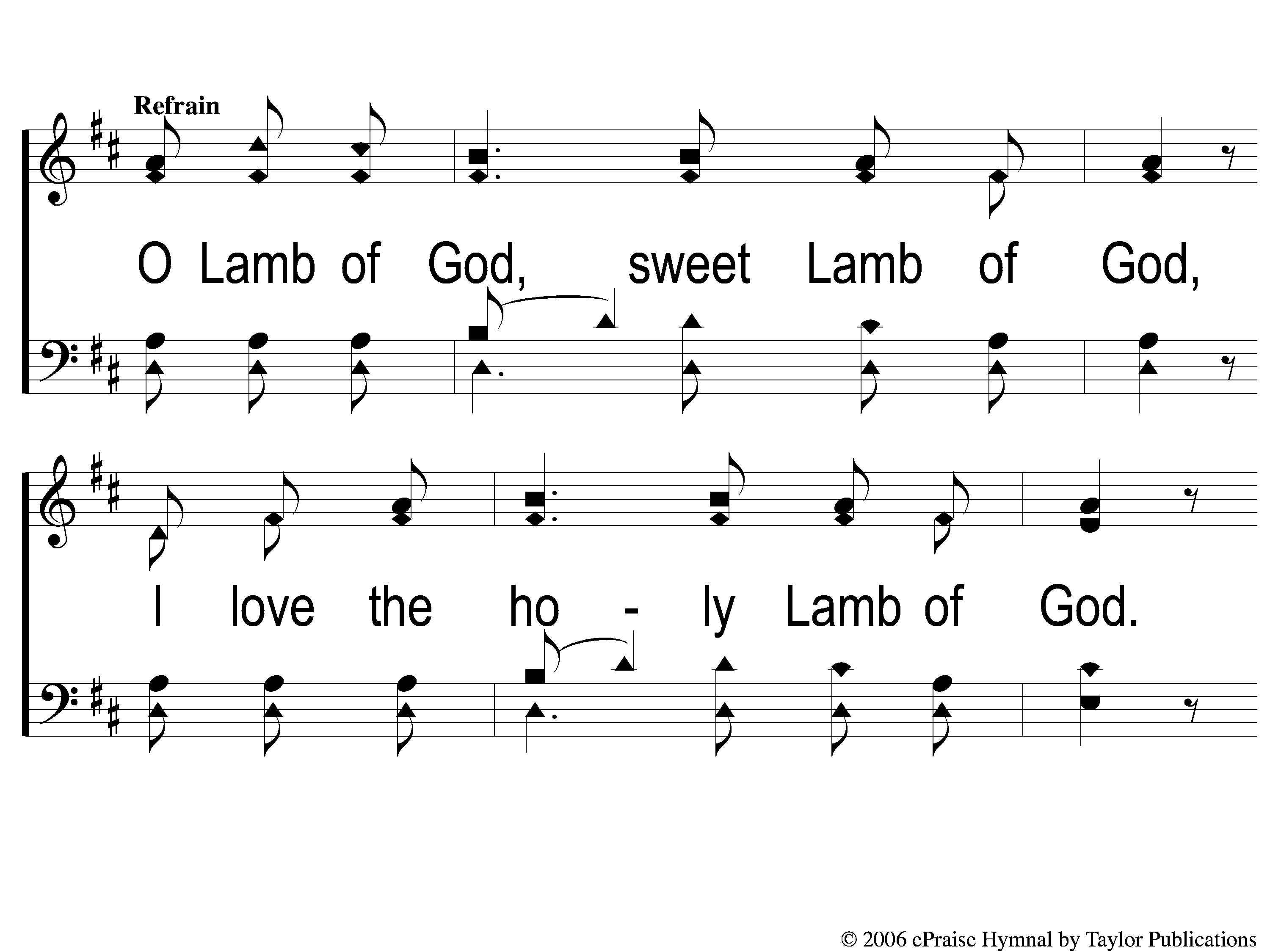 Lamb of God
176
C-1 Lamb of God
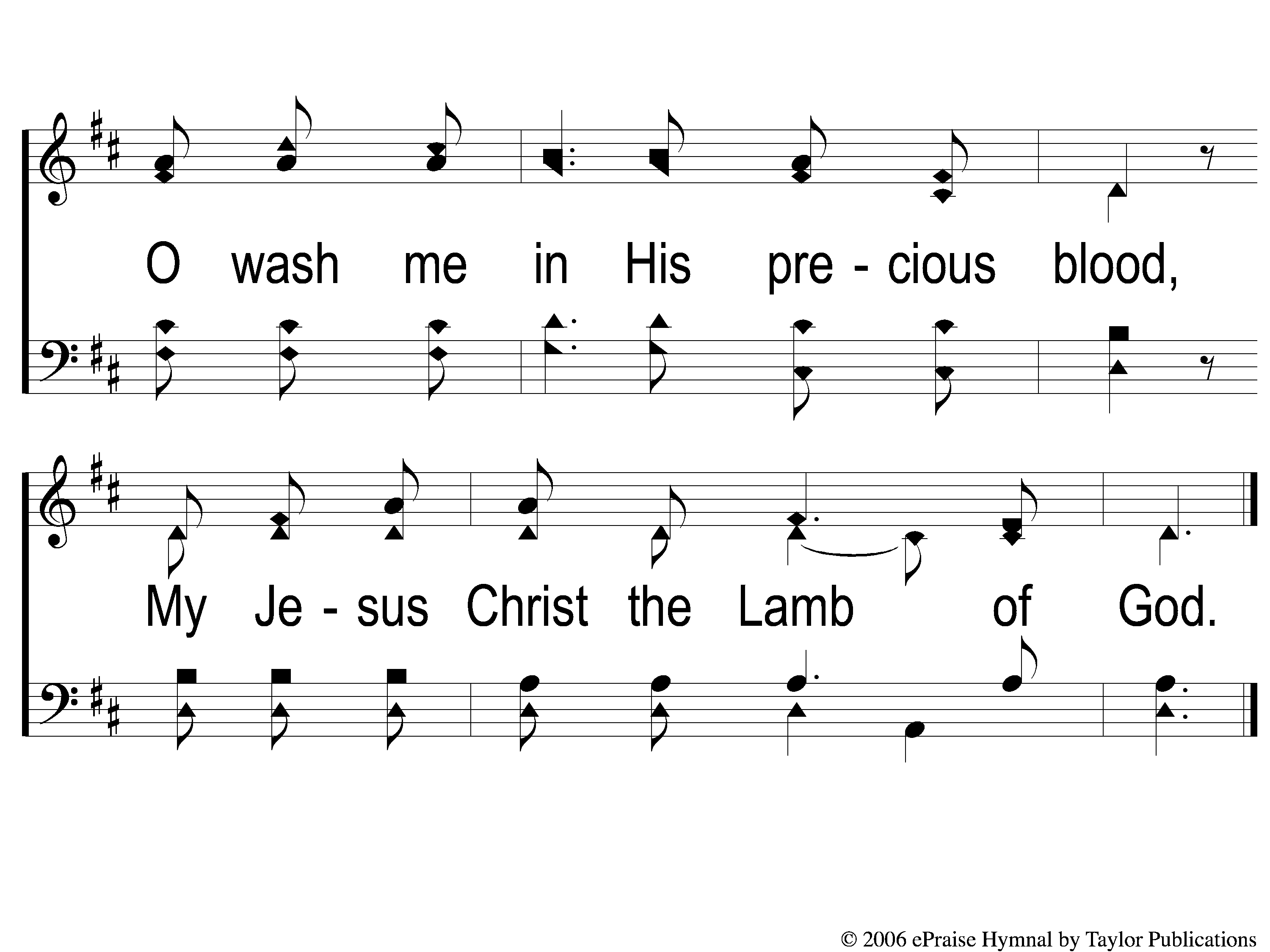 Lamb of God
176
C-2 Lamb of God
The Unleavened Bread
Matthew 26:26
“And as they were eating, Jesus took bread, blessed and broke it, and gave it to the disciples and said, ‘Take, eat; this is My body.’ ”
The Fruit of the Vine
Matthew 26:27-29
“Then He took the cup, and gave thanks, and gave it to them, saying, ‘Drink from it, all of you. For this is My blood of the new covenant, which is shed for many for the remission of sins. But I say to you, I will not drink of this fruit of the vine from now on until that day when I drink it new with you in My Father’s kingdom.’ ”
Closing Prayer
Song:
The Greatest Commands
#448
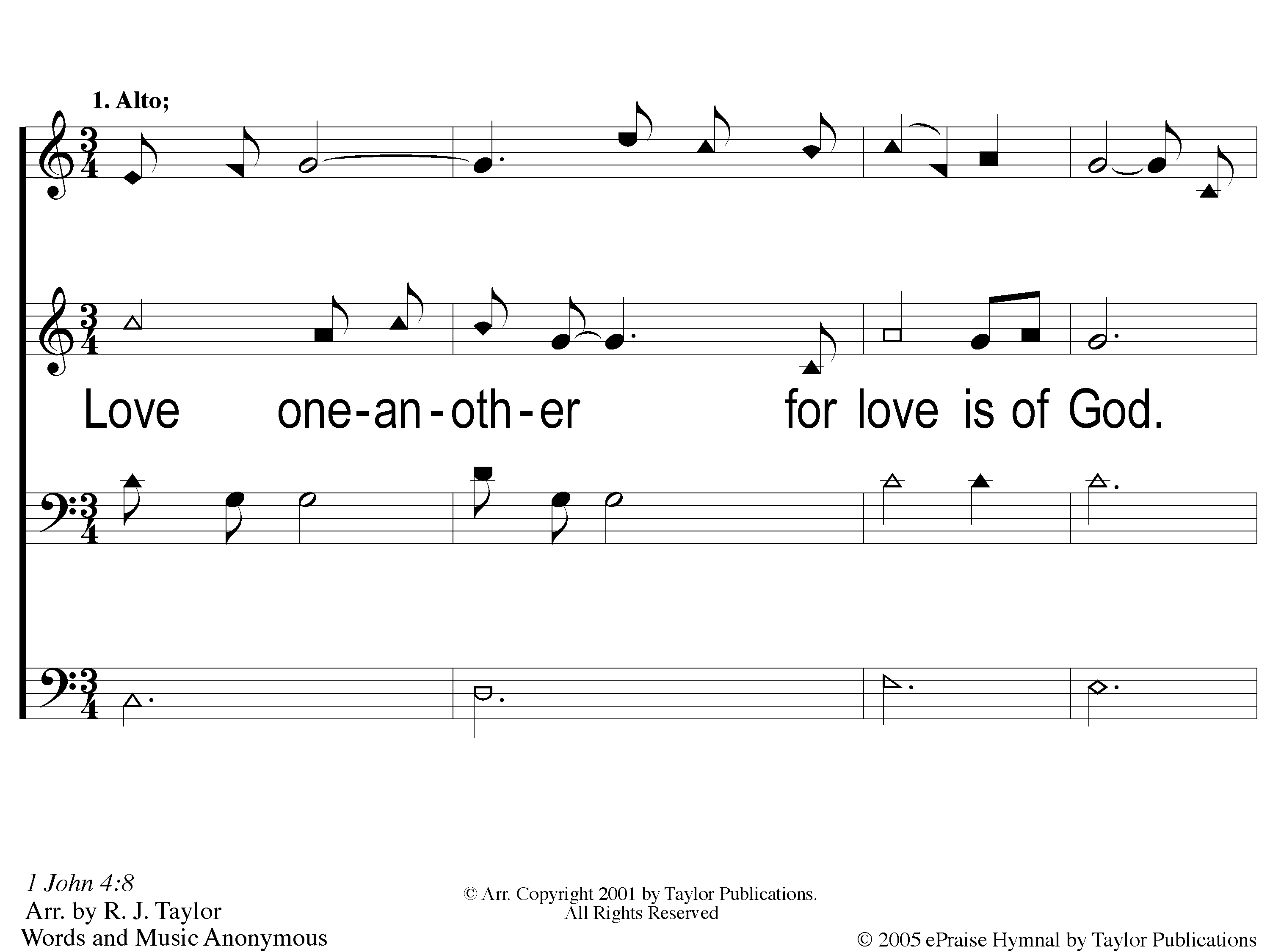 The Greatest Commands
448
1-1 The Greatest Commands-SFP
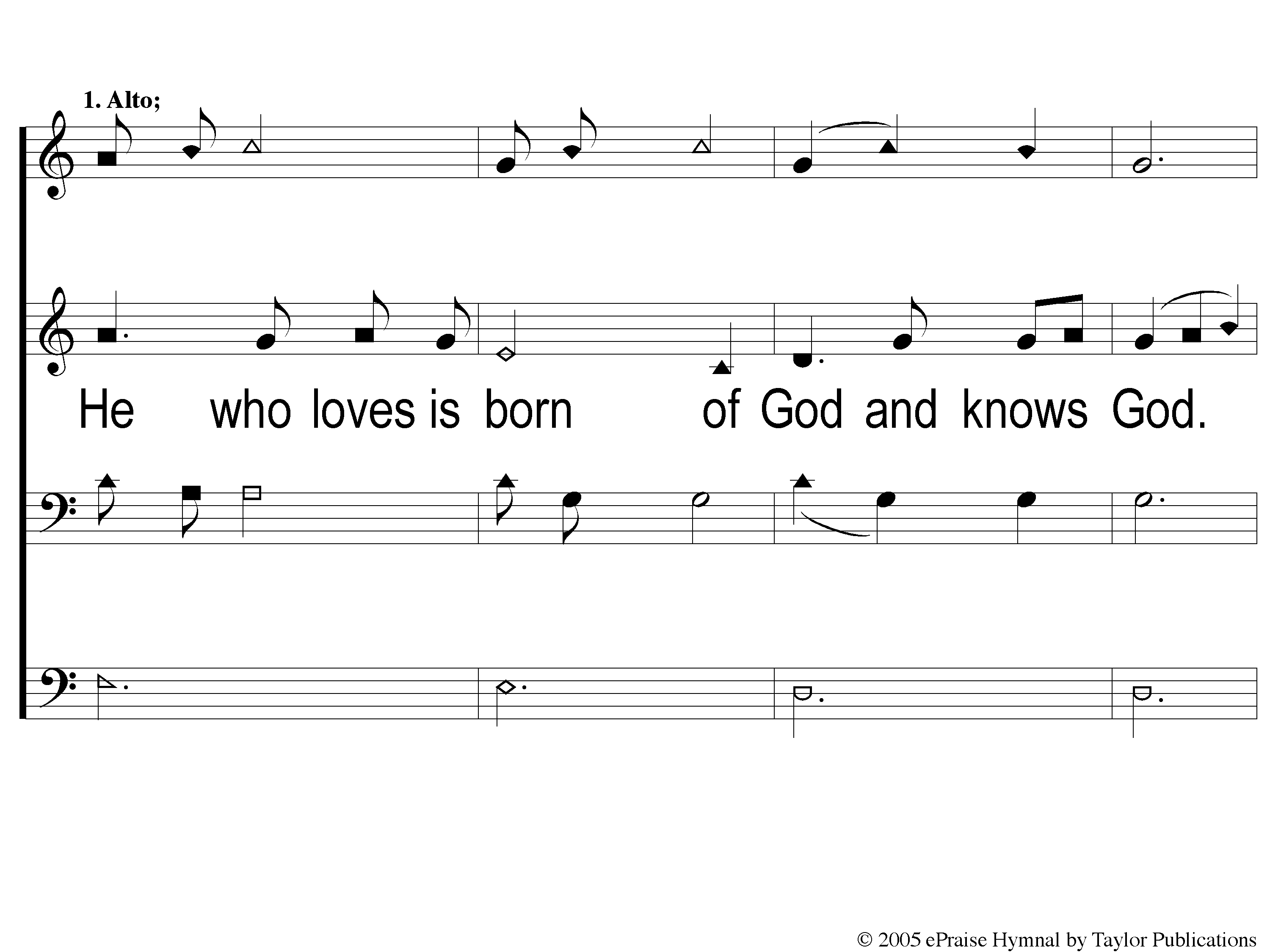 The Greatest Commands
448
1-2 The Greatest Commands-SFP
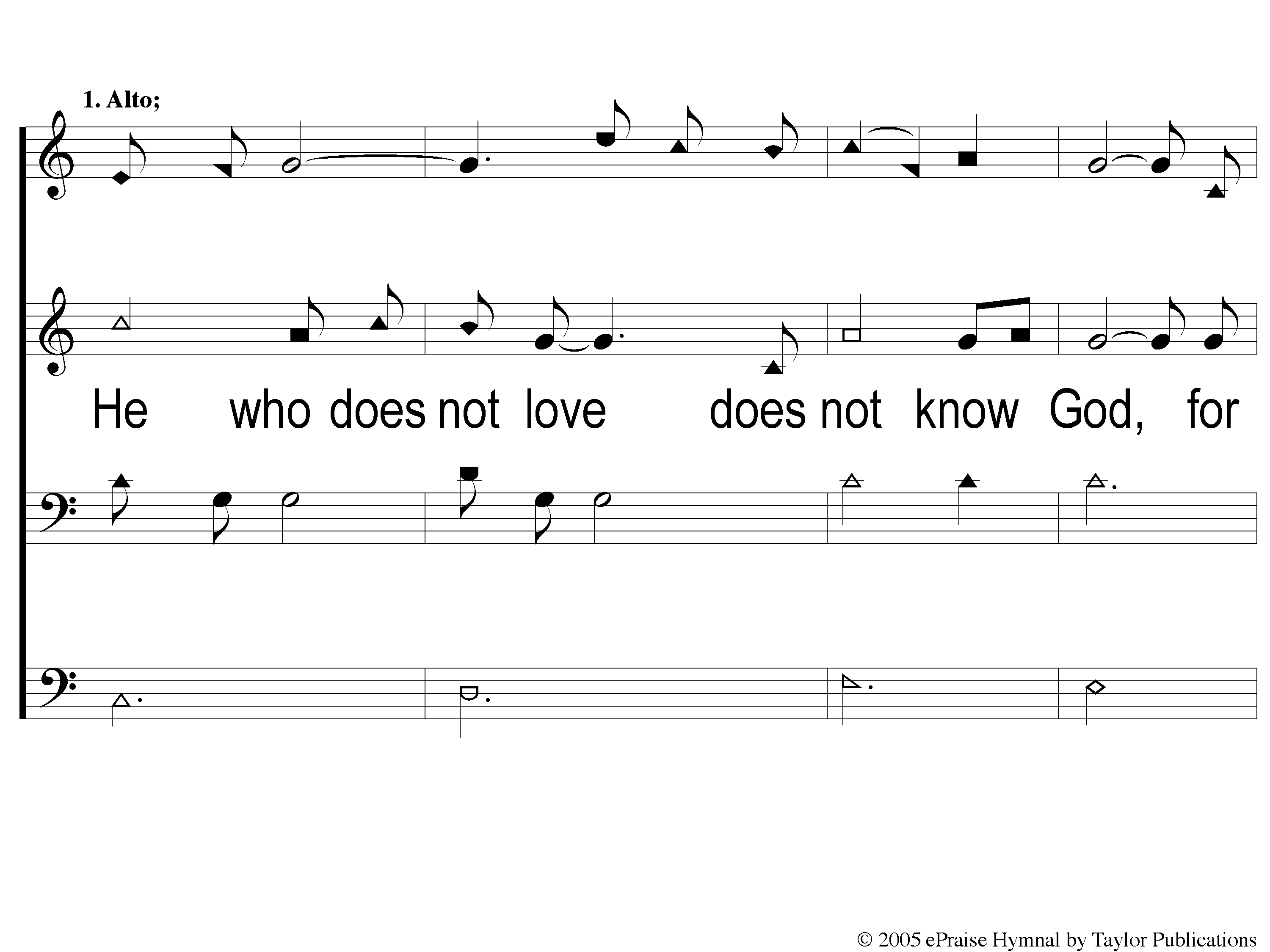 The Greatest Commands
448
1-3 The Greatest Commands-SFP
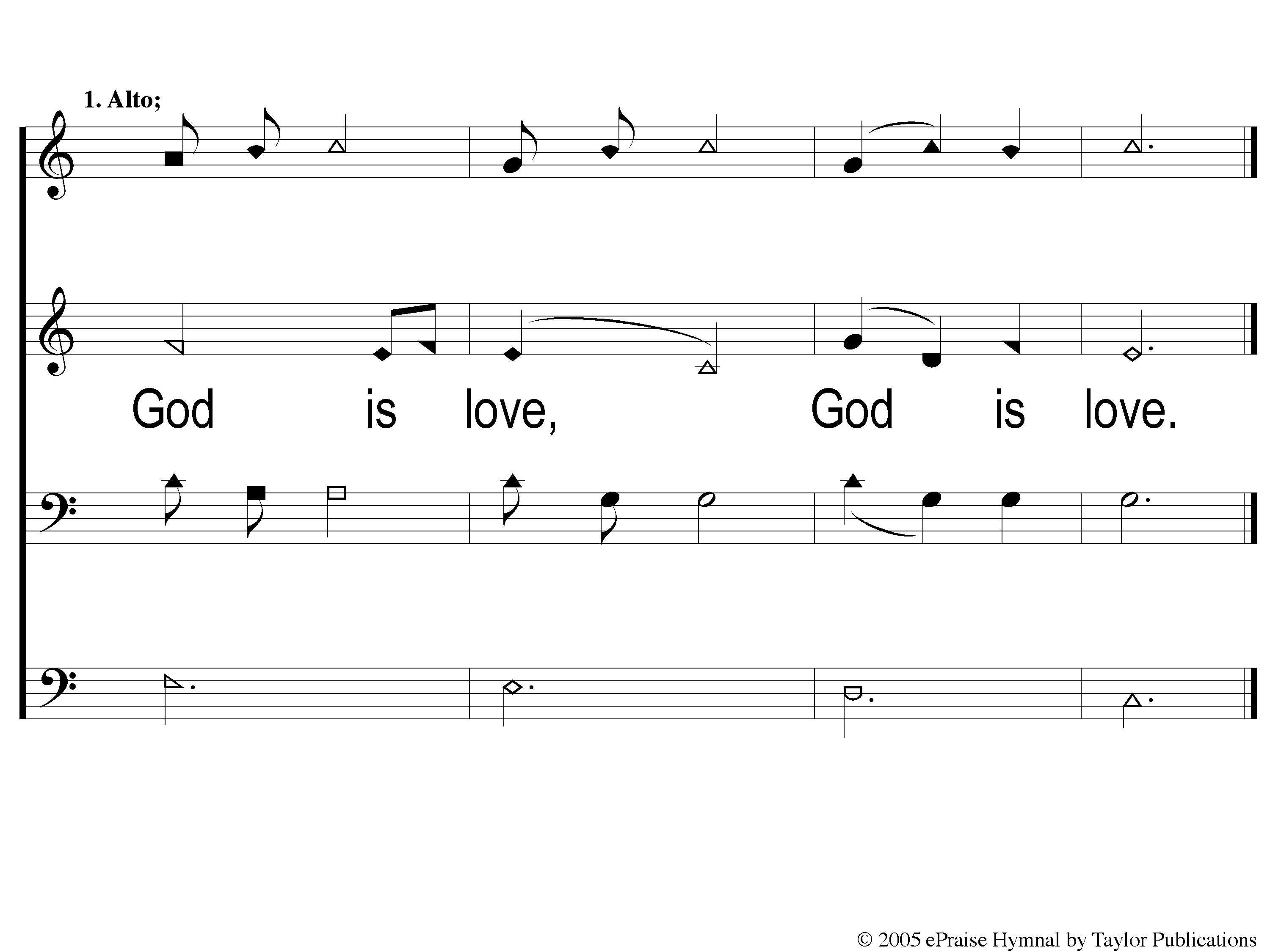 The Greatest Commands
448
1-4 The Greatest Commands-SFP
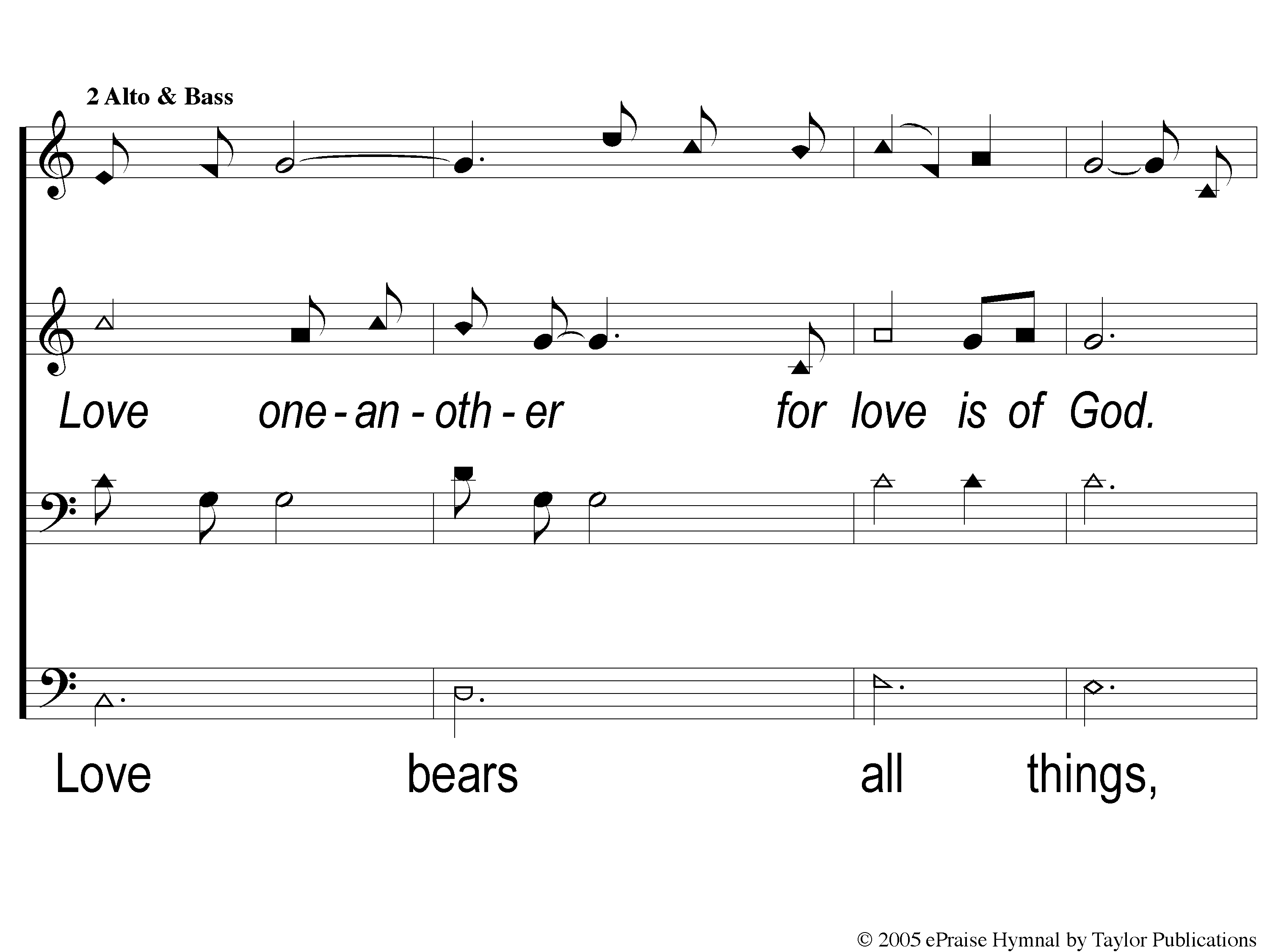 The Greatest Commands
448
2-1 The Greatest Commands-SFP
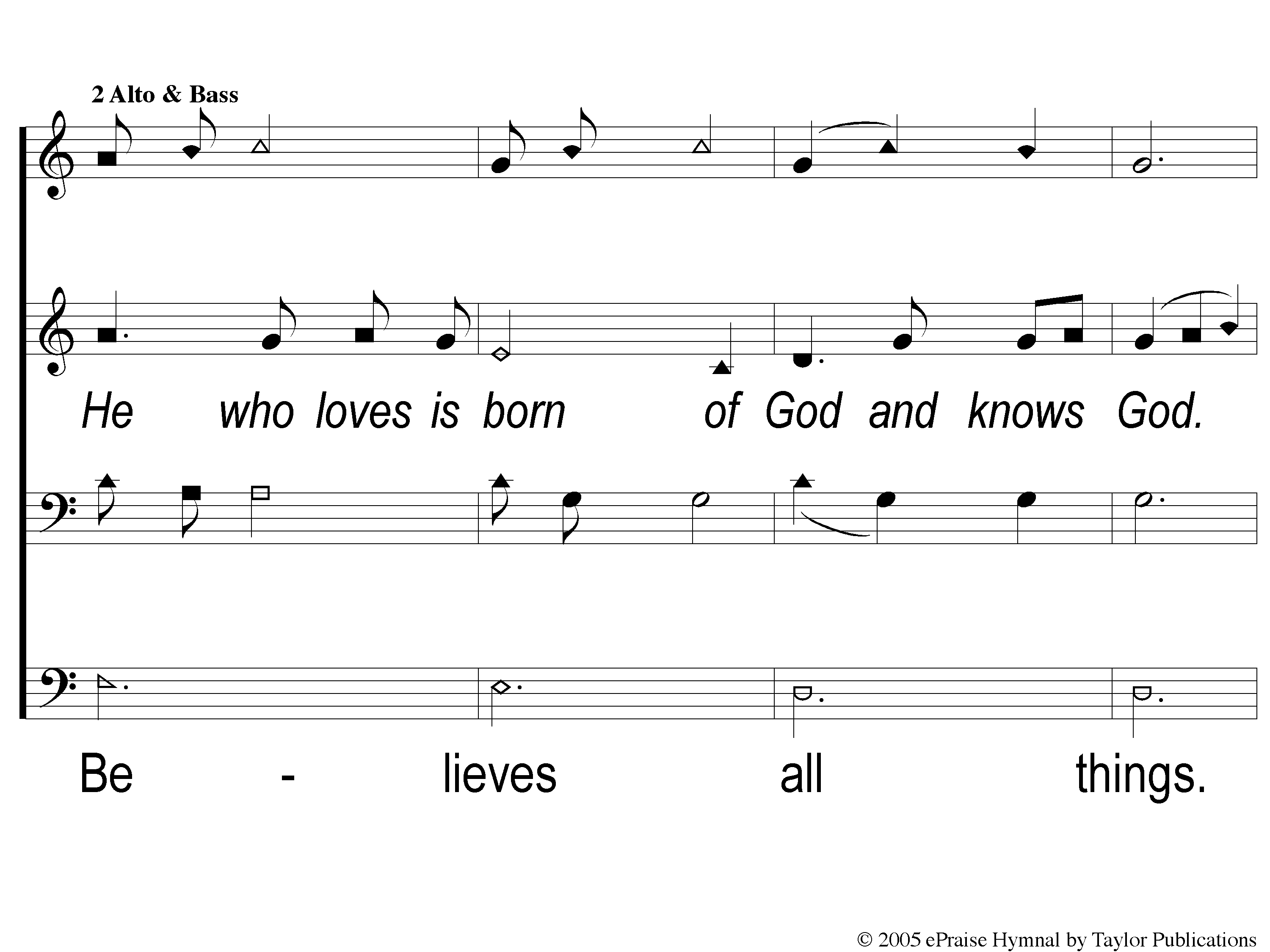 The Greatest Commands
448
2-2 The Greatest Commands-SFP
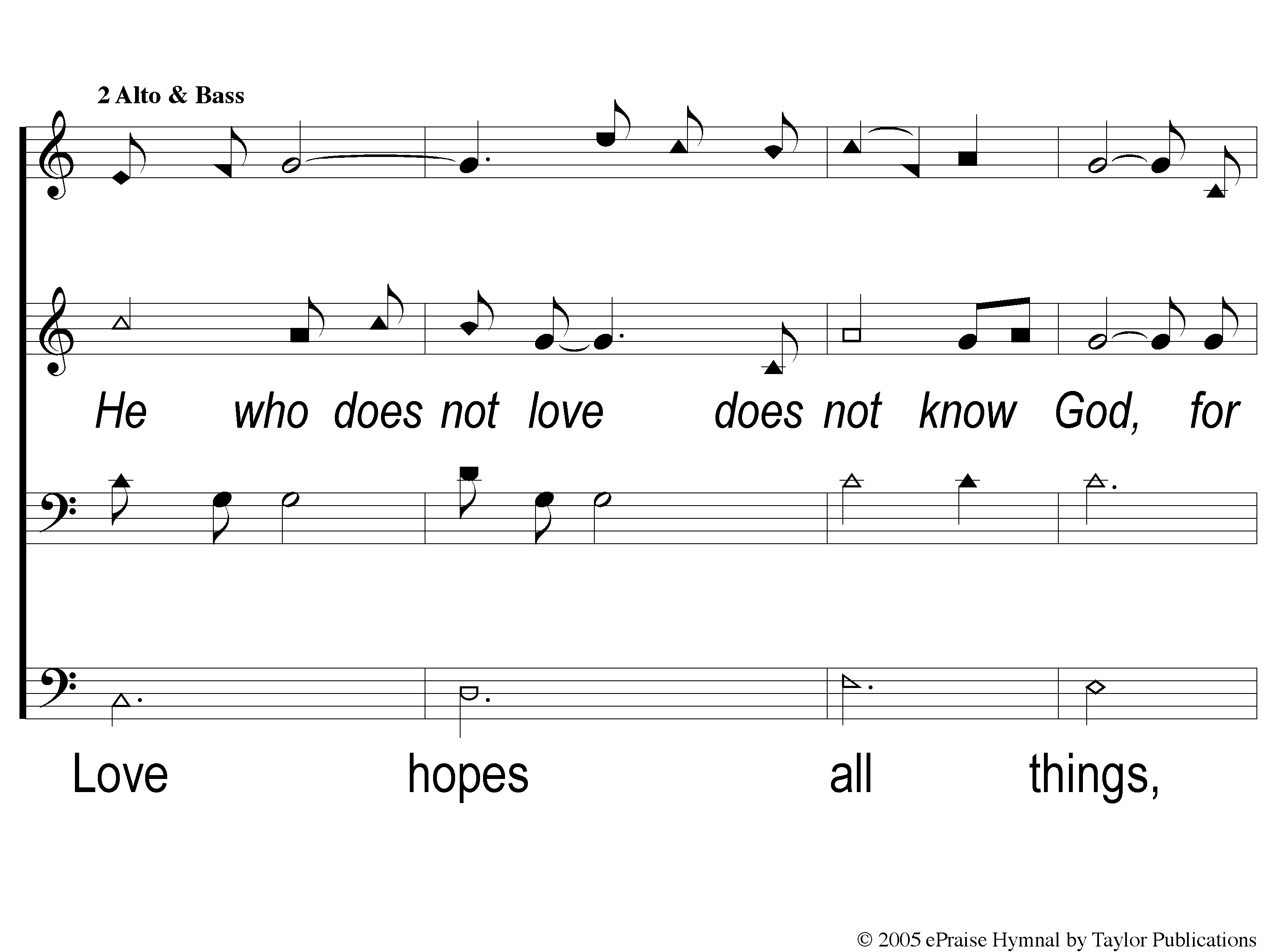 The Greatest Commands
448
2-3 The Greatest Commands-SFP
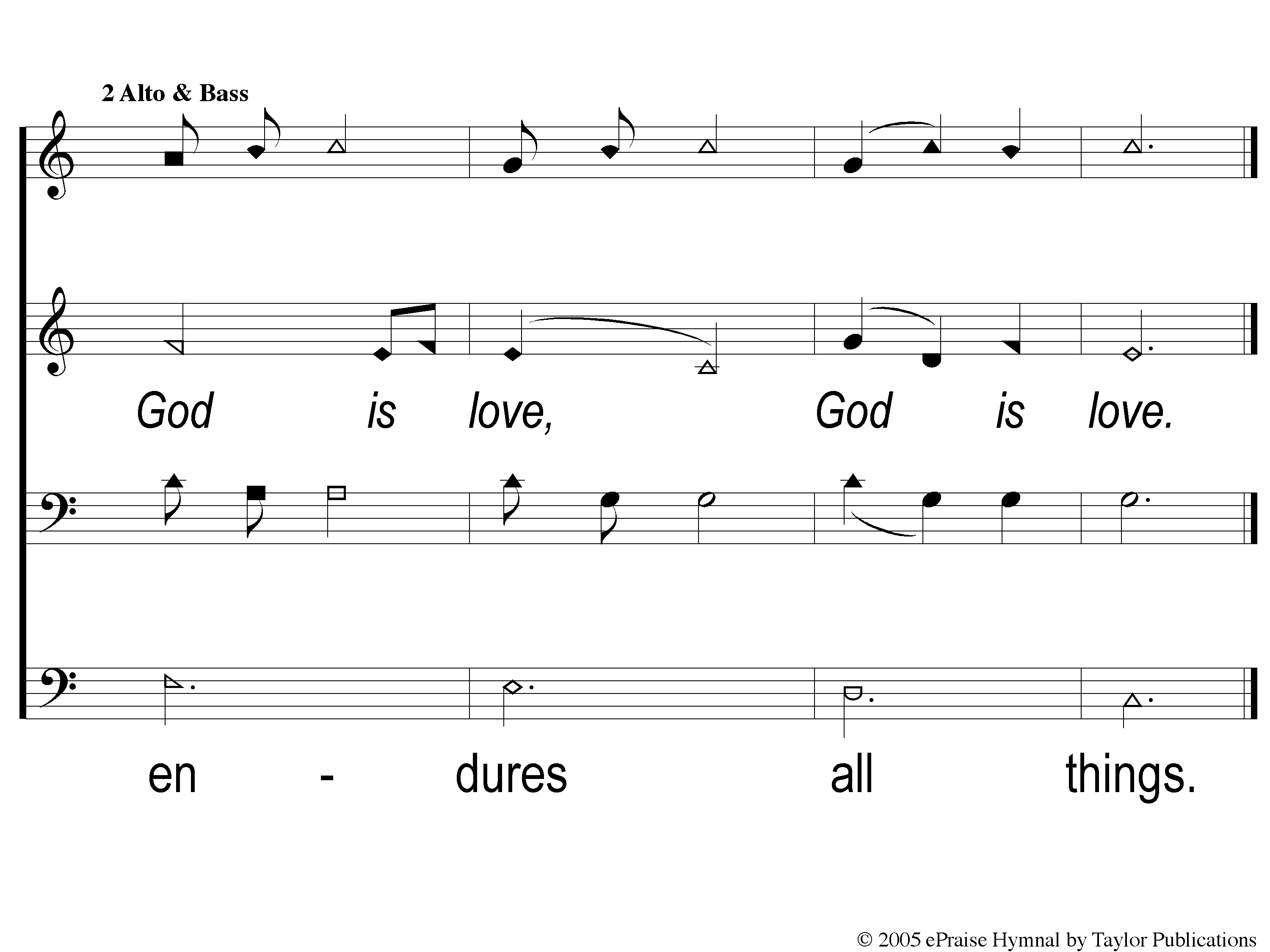 The Greatest Commands
448
2-4 The Greatest Commands-SFP
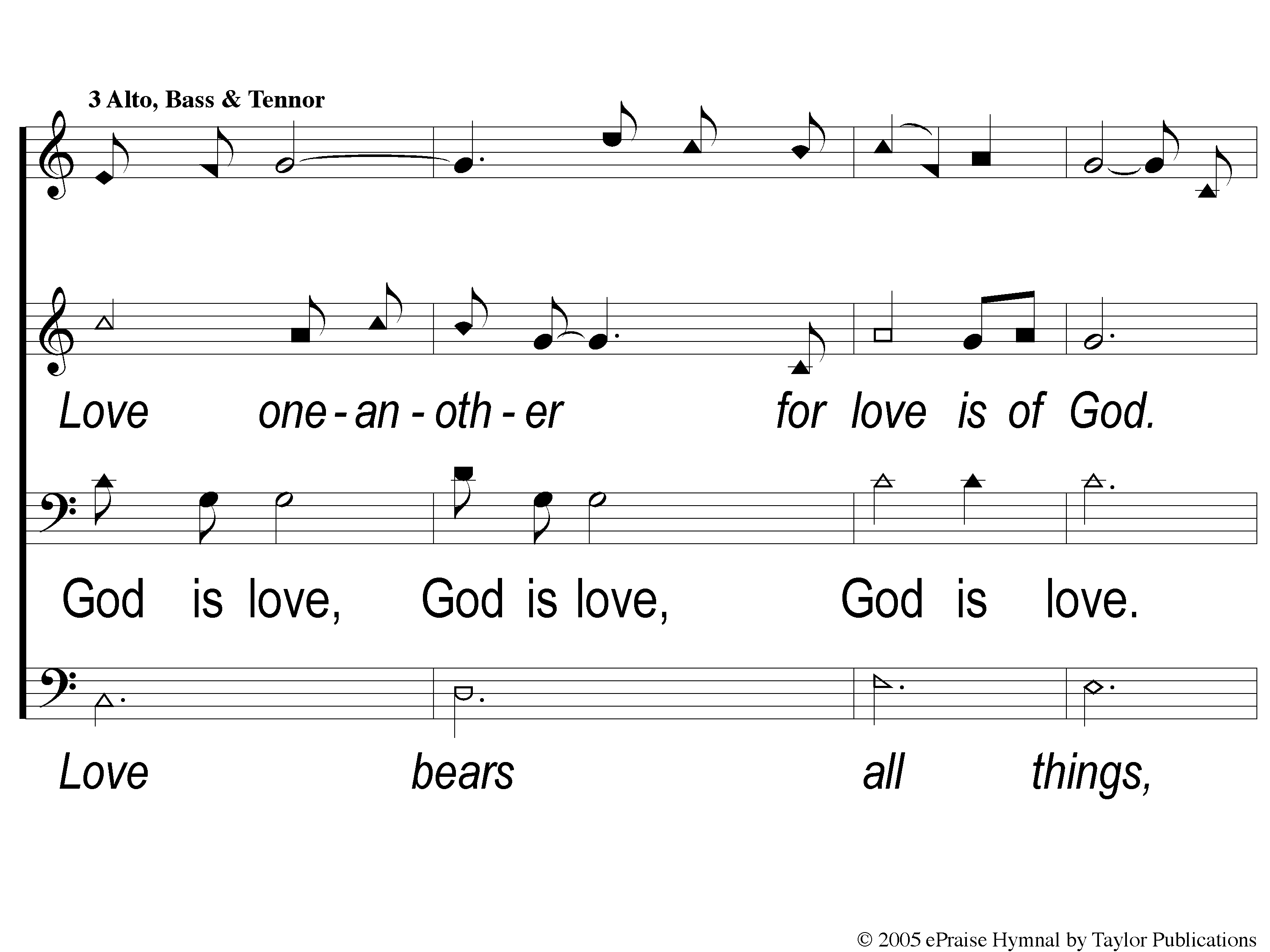 The Greatest Commands
448
3-1 The Greatest Commands-SFP
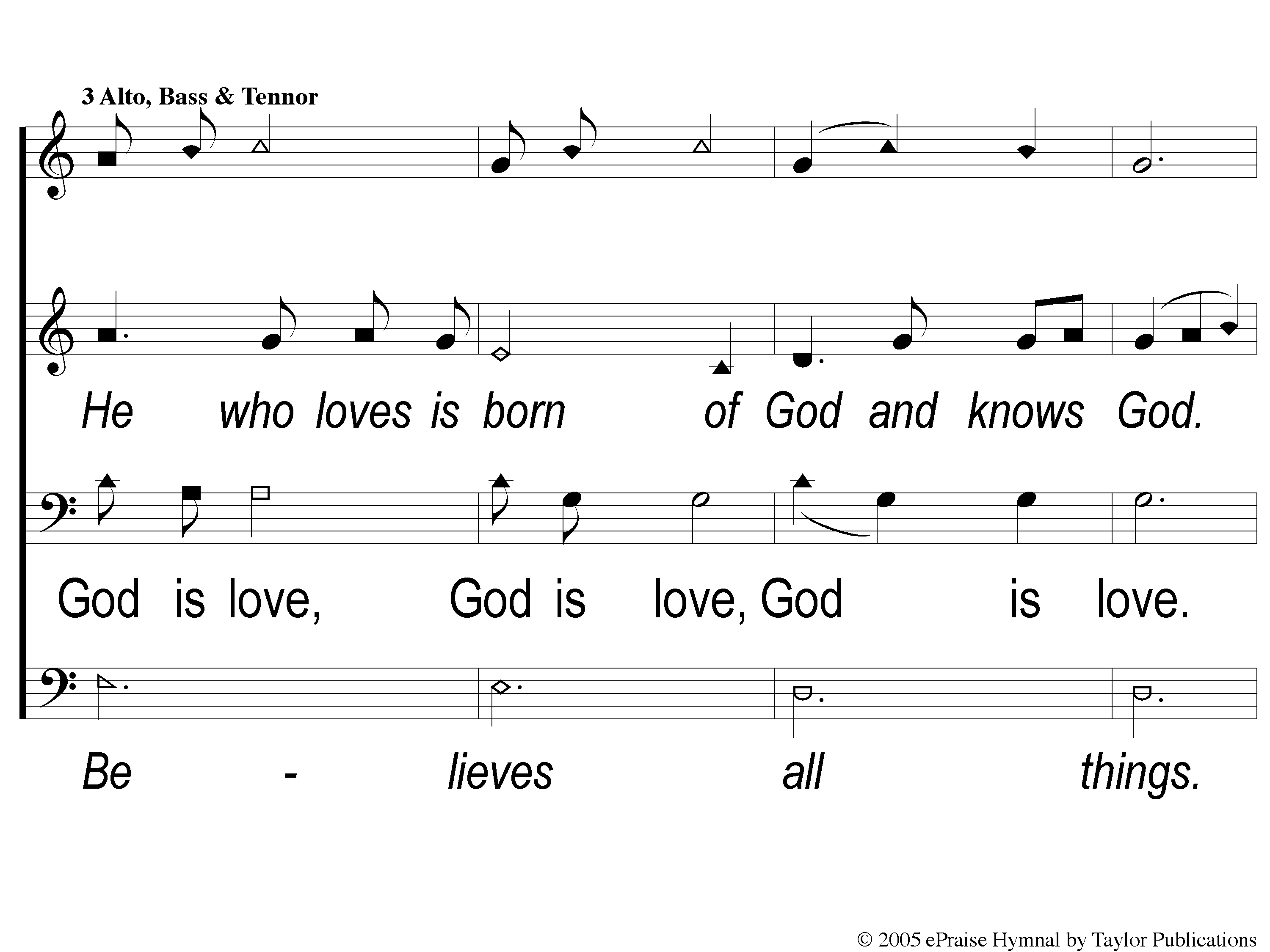 The Greatest Commands
448
3-2 The Greatest Commands-SFP
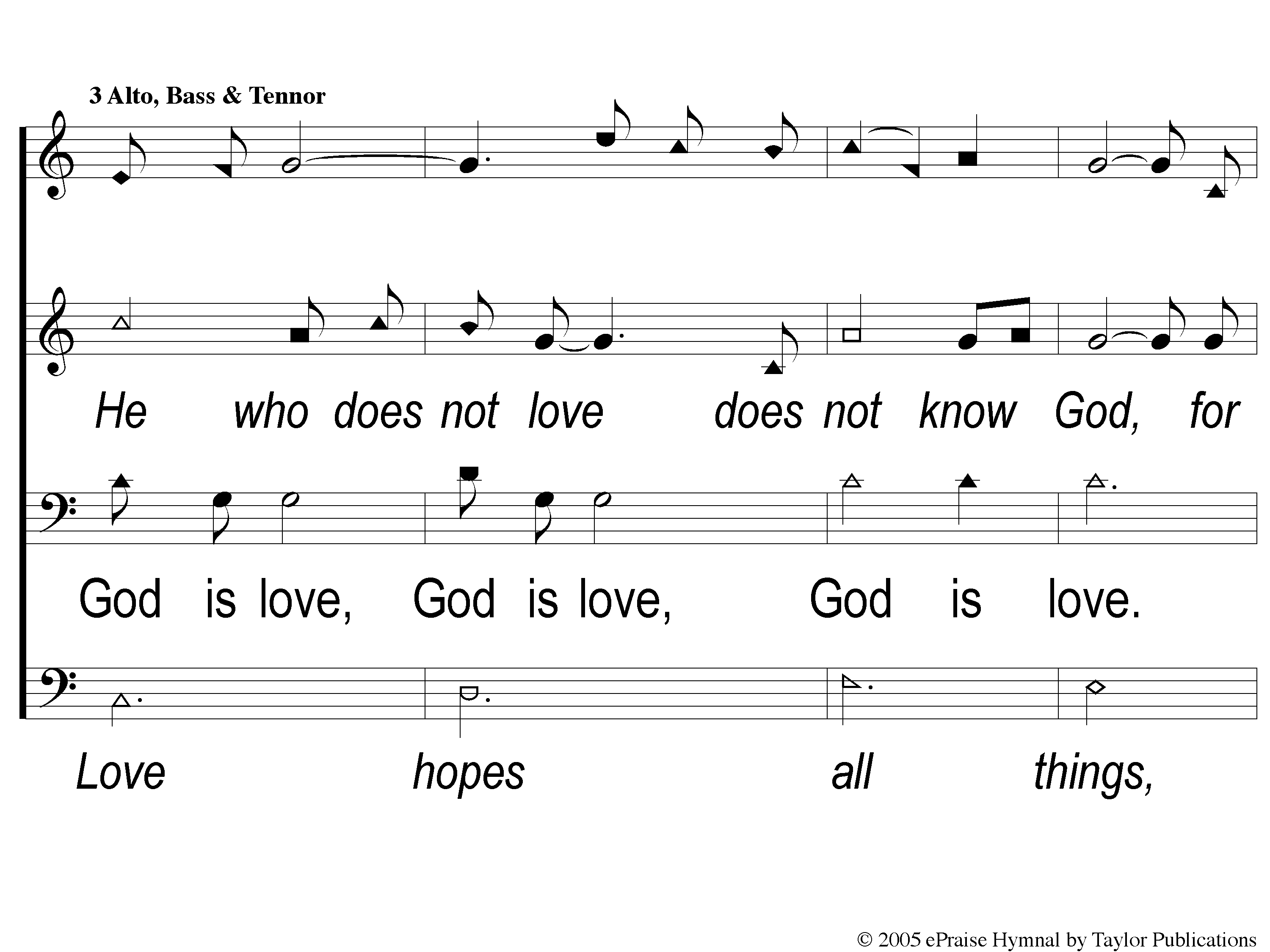 The Greatest Commands
448
3-3 The Greatest Commands-SFP
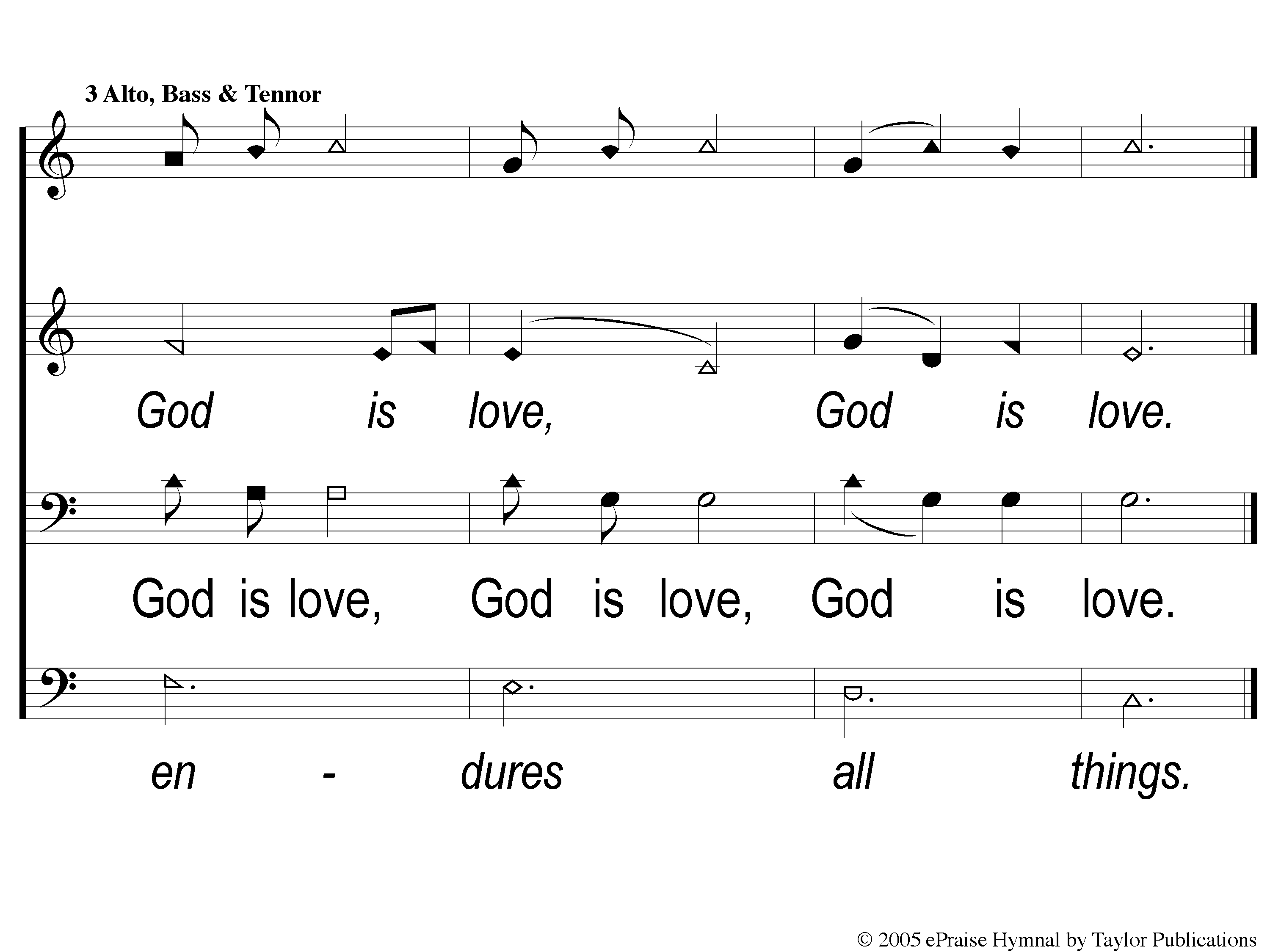 The Greatest Commands
448
3-4 The Greatest Commands-SFP
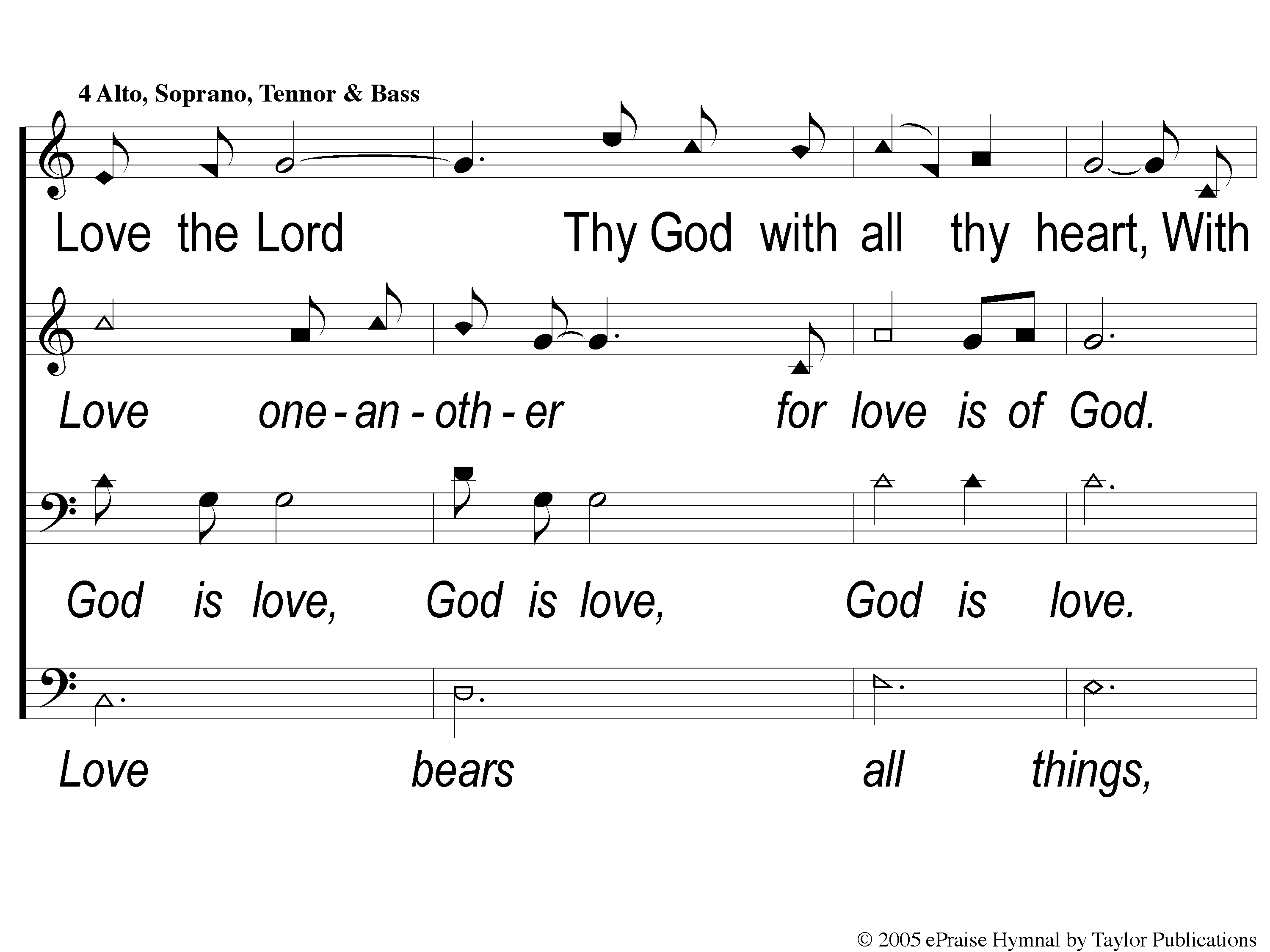 The Greatest Commands
448
4-1 The Greatest Commands-SFP
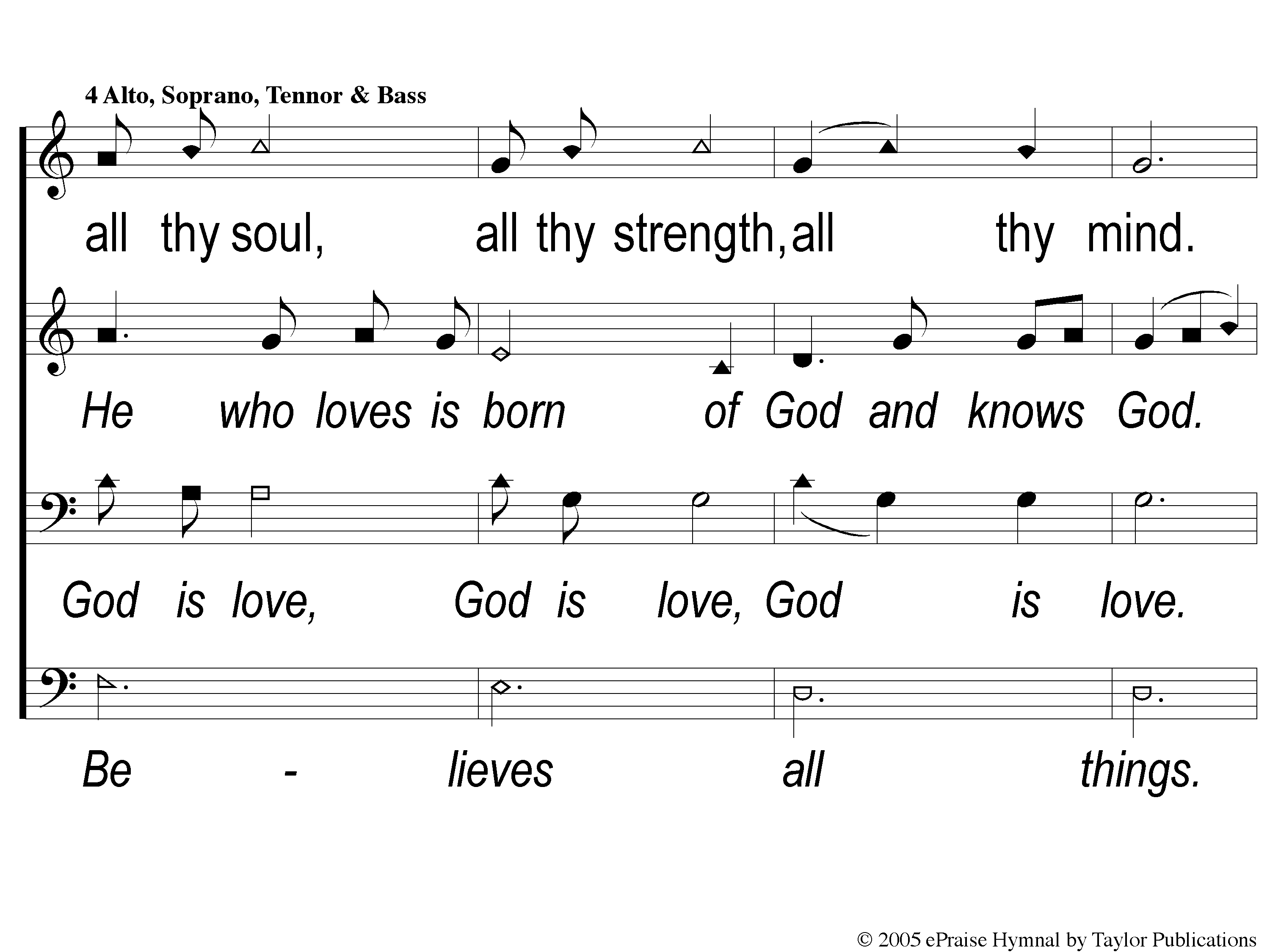 The Greatest Commands
448
4-2 The Greatest Commands-SFP
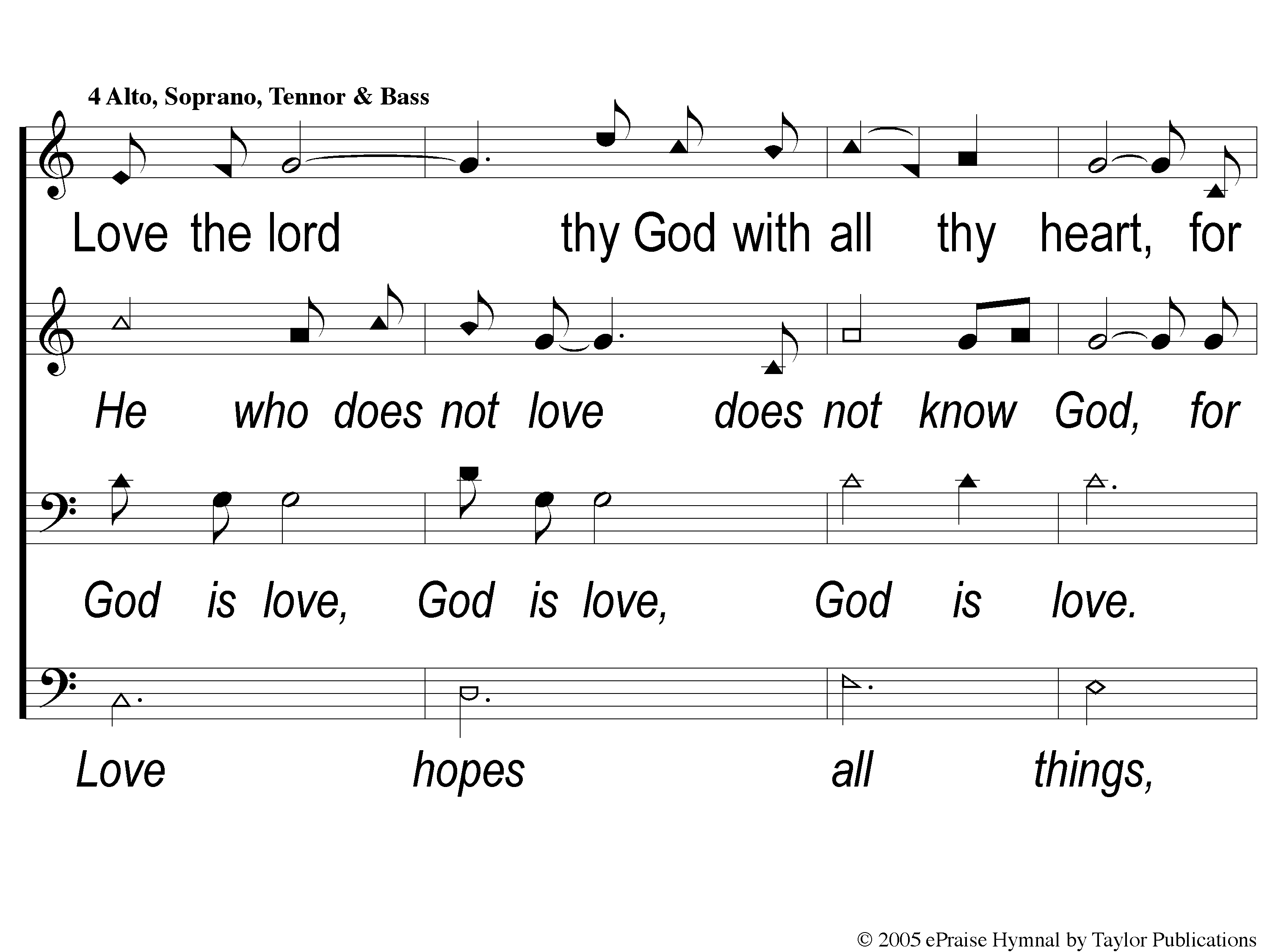 The Greatest Commands
448
4-3 The Greatest Commands-SFP
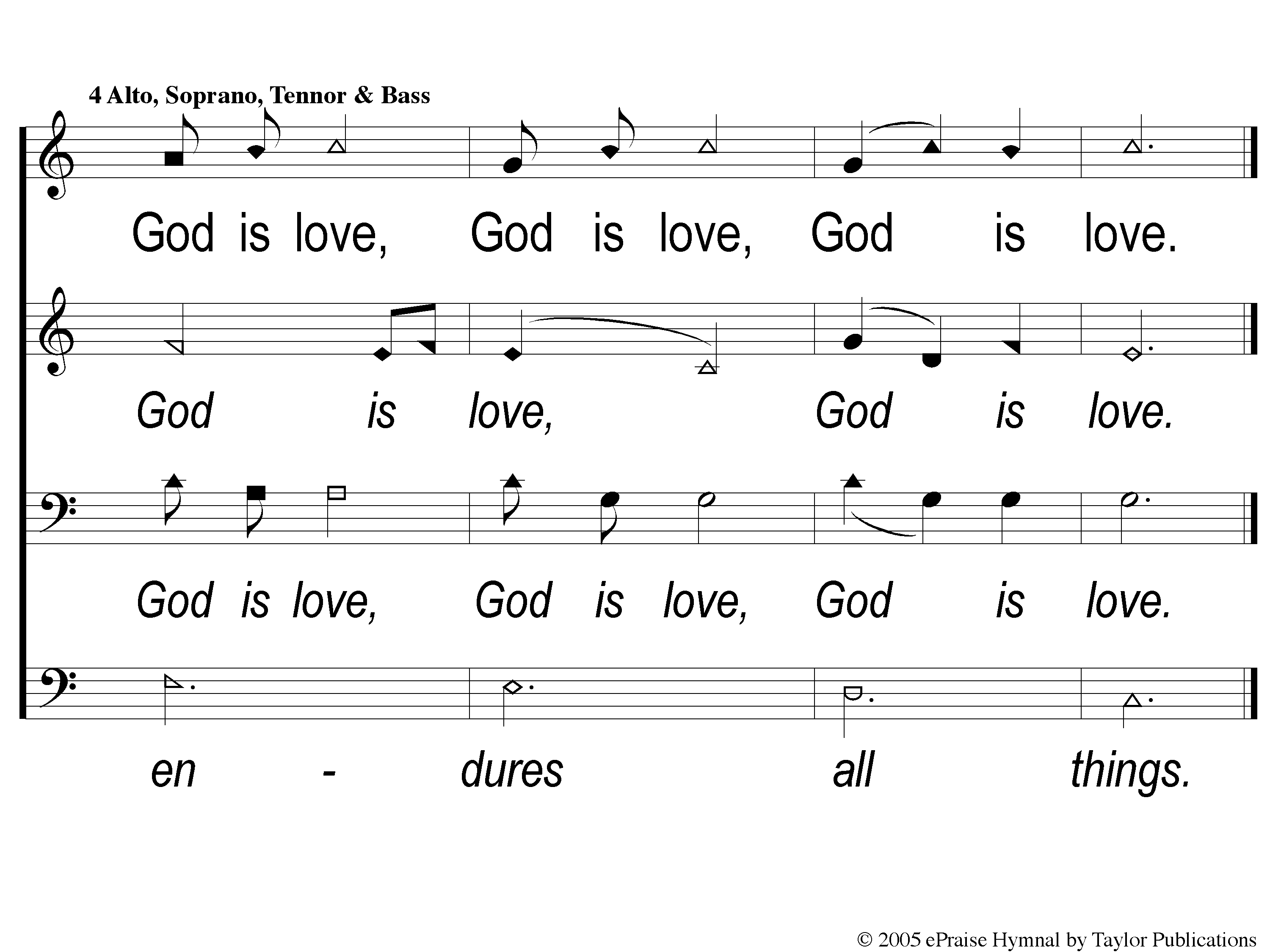 The Greatest Commands
448
4-4 The Greatest Commands-SFP
RESTOREREBUILDRENEW
JOIN US
IN THE MPB FOR
A FELLOWSHIP MEAL
@ NOON
IN 2022
WHEELER
CHURCH
OF
CHRIST
Tonight
WORSHIP @ 6:00 pm
Wednesday
WORSHIP @ 6:30 pm
Bible classes @ 7:00 pm
RESTOREREBUILDRENEW
IN 2022
WHEELER
CHURCH
OF
CHRIST